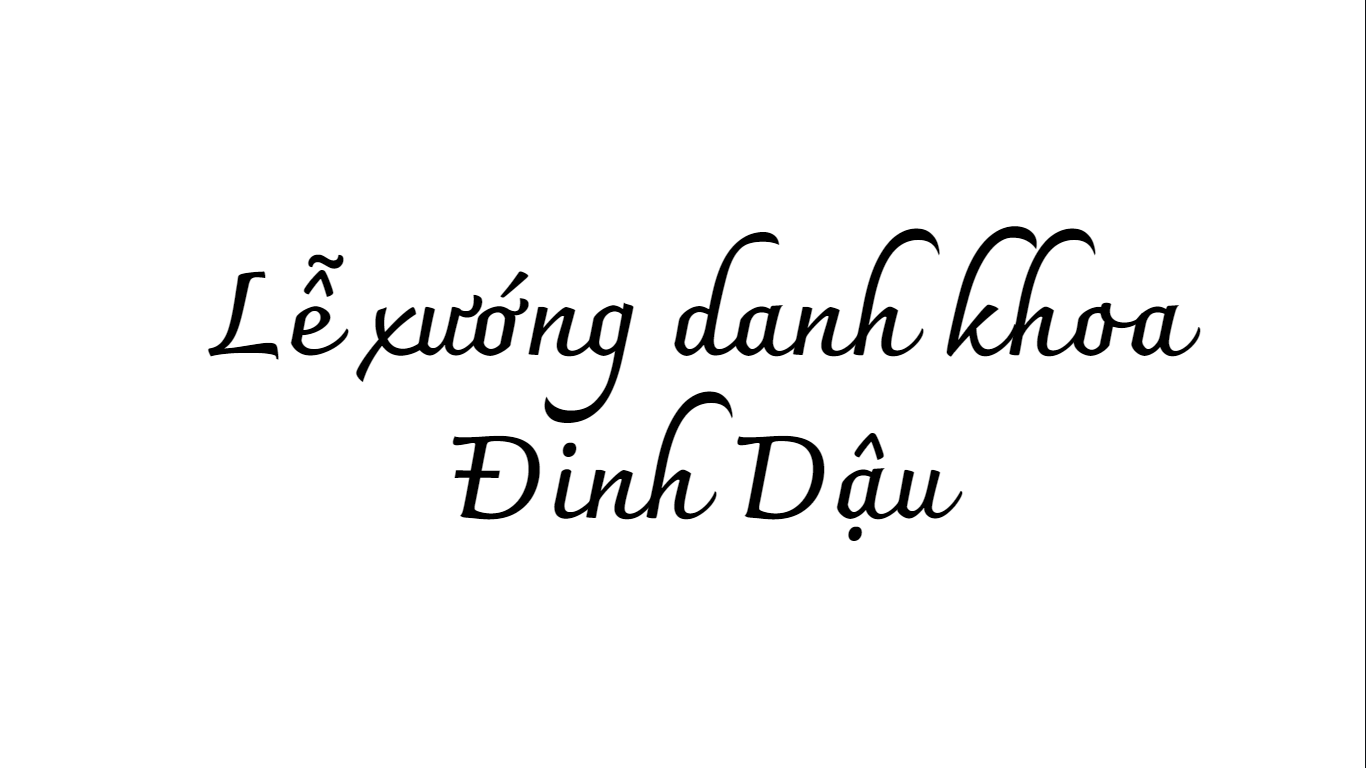 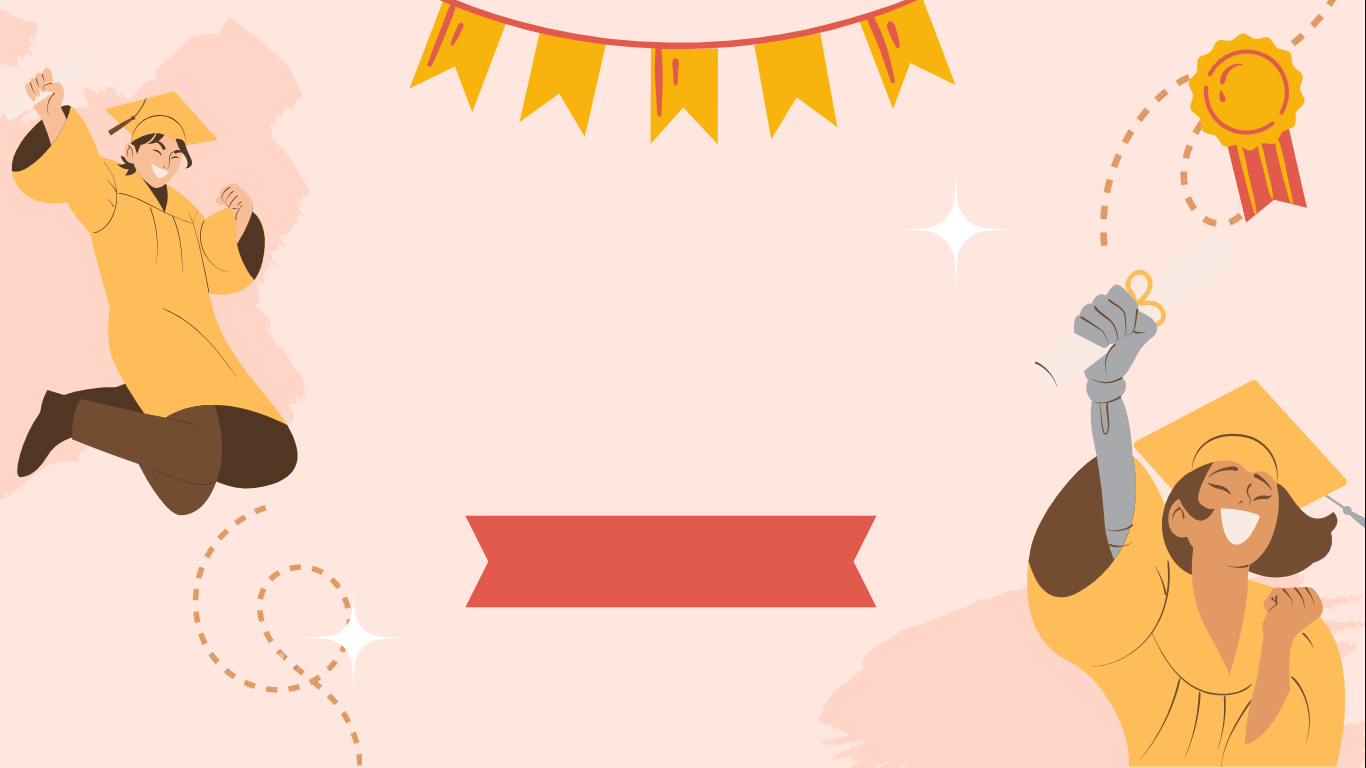 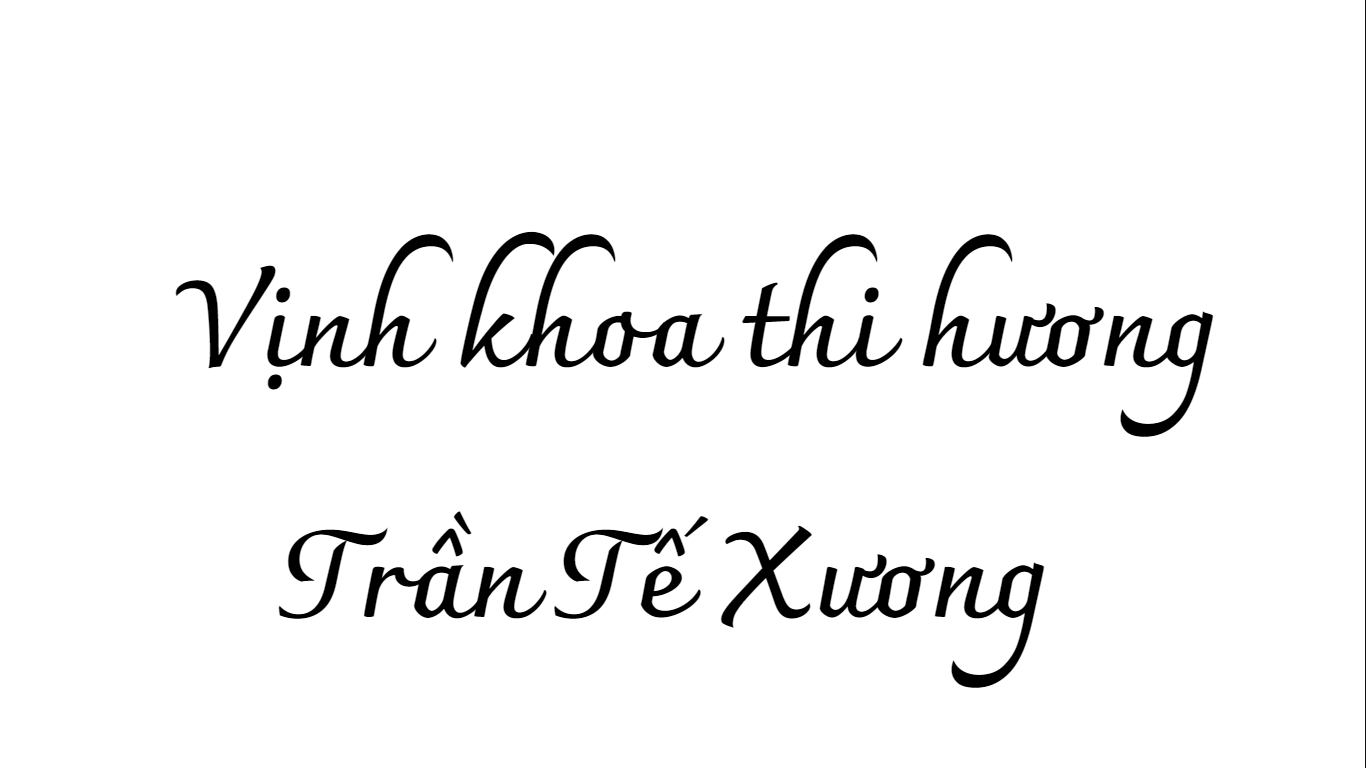 Giáo viên: ………………………
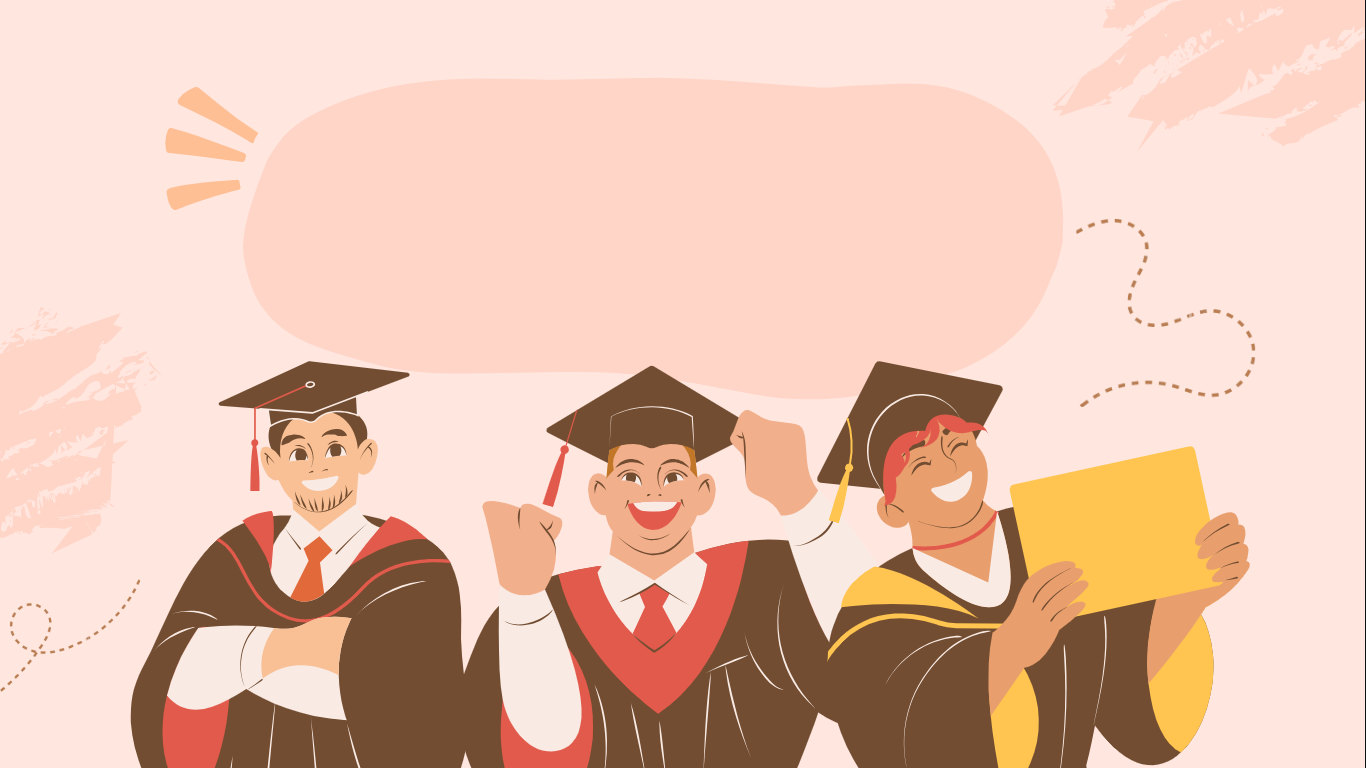 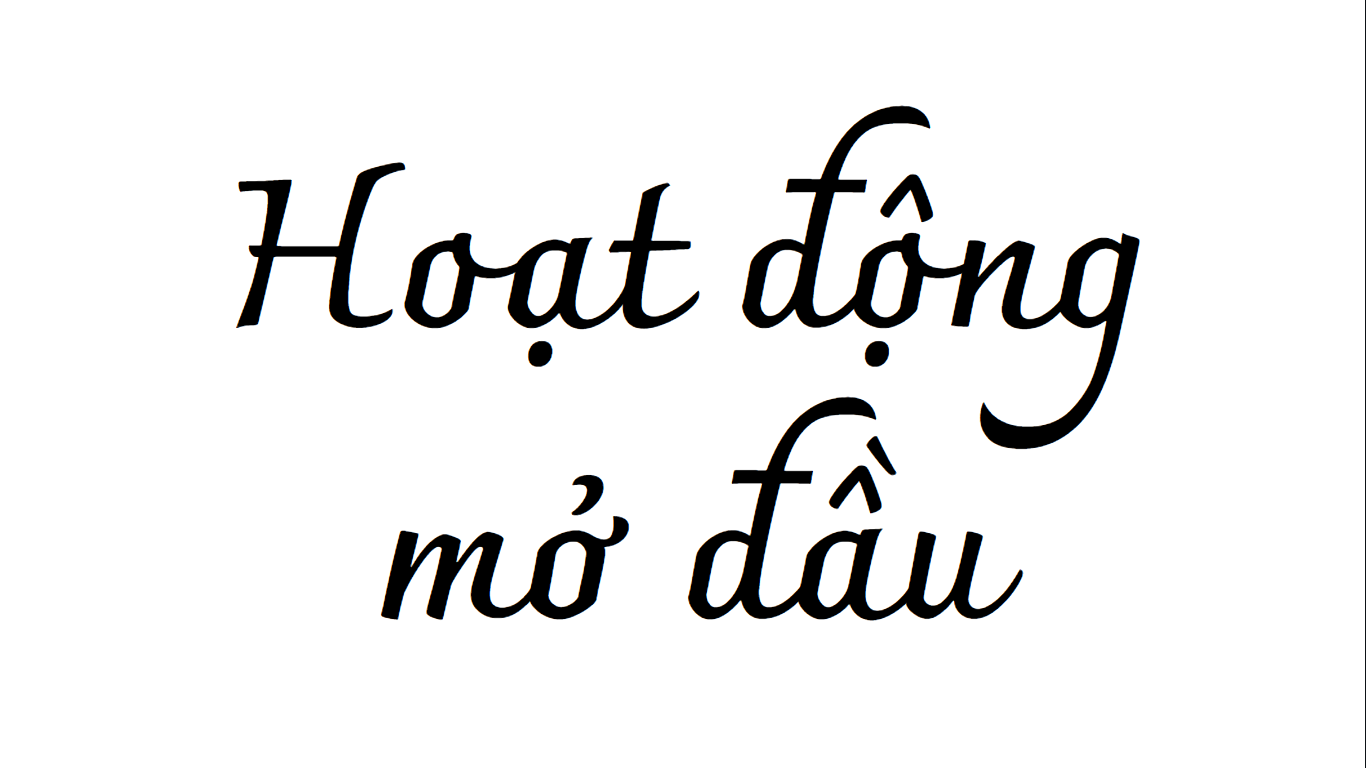 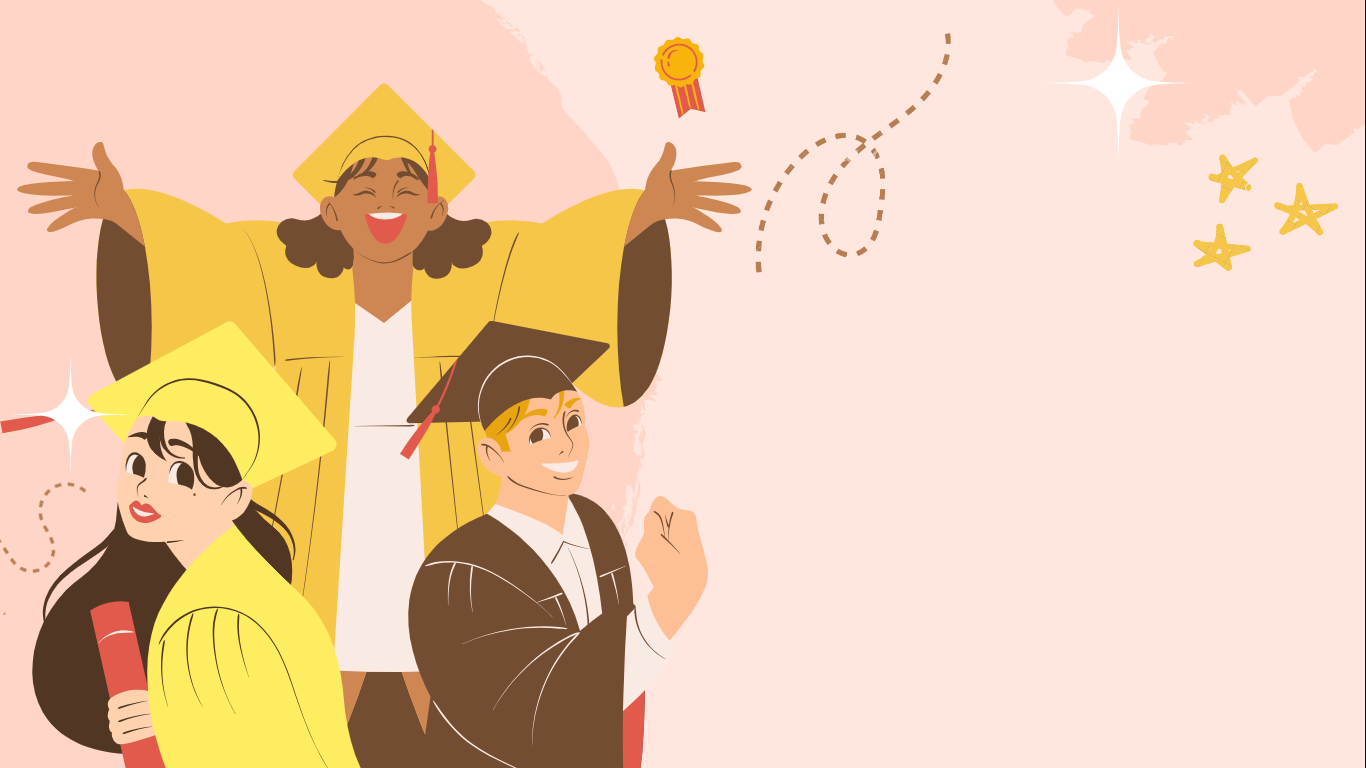 I
Hoạt động khởi động
[Speaker Notes: 0981.713.891]
Em hãy cho biết những bức anh sau nói về vấn đề gì với thái độ như thế nào?
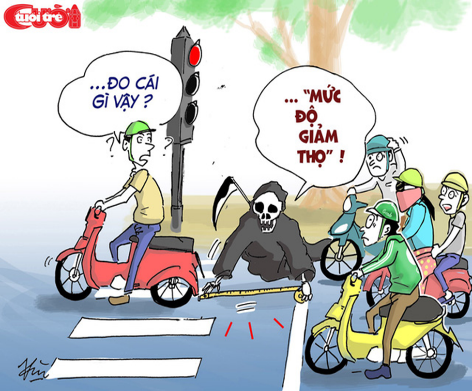 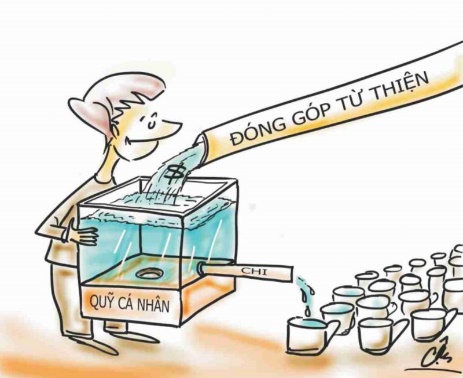 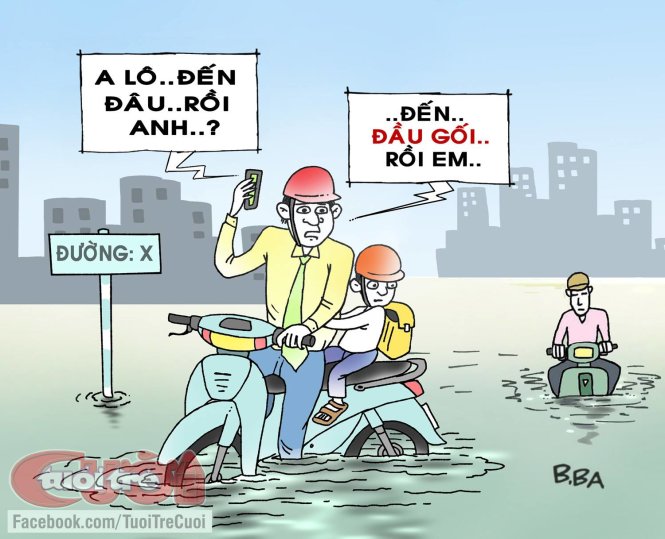 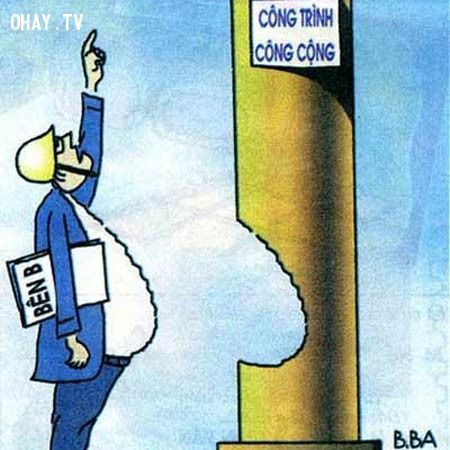 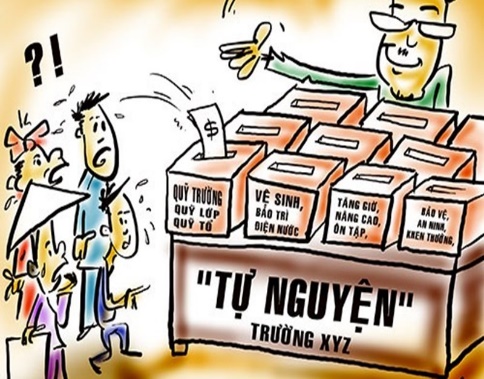 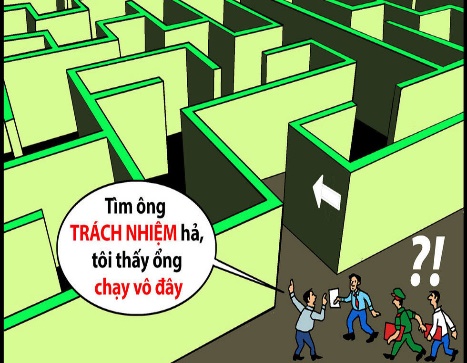 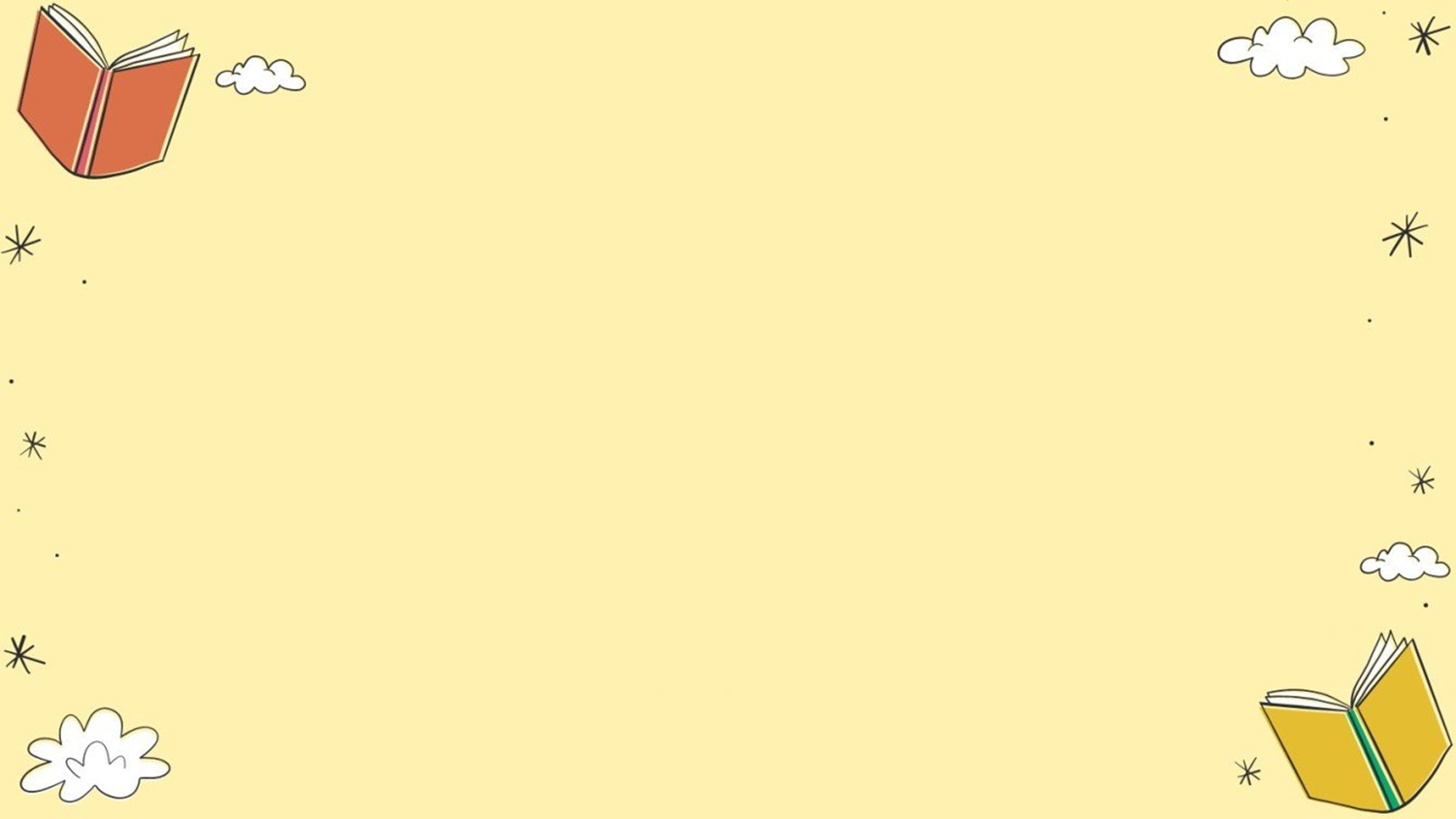 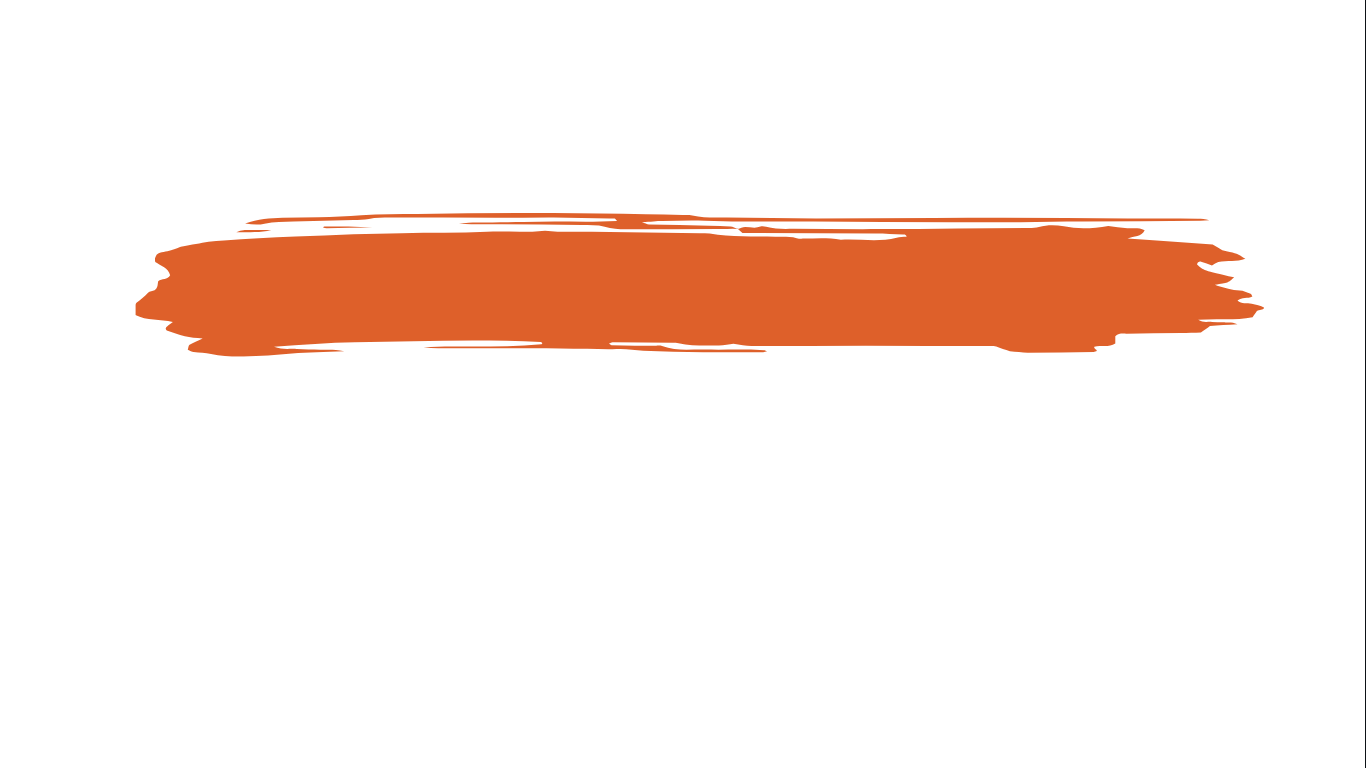 Vượt đèn đỏ
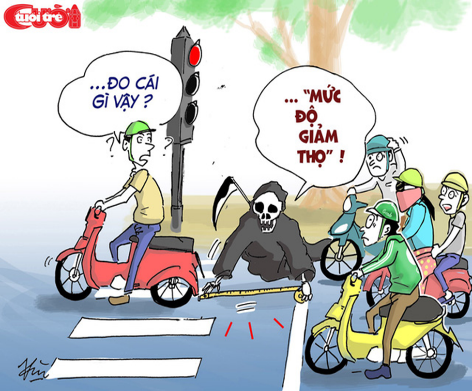 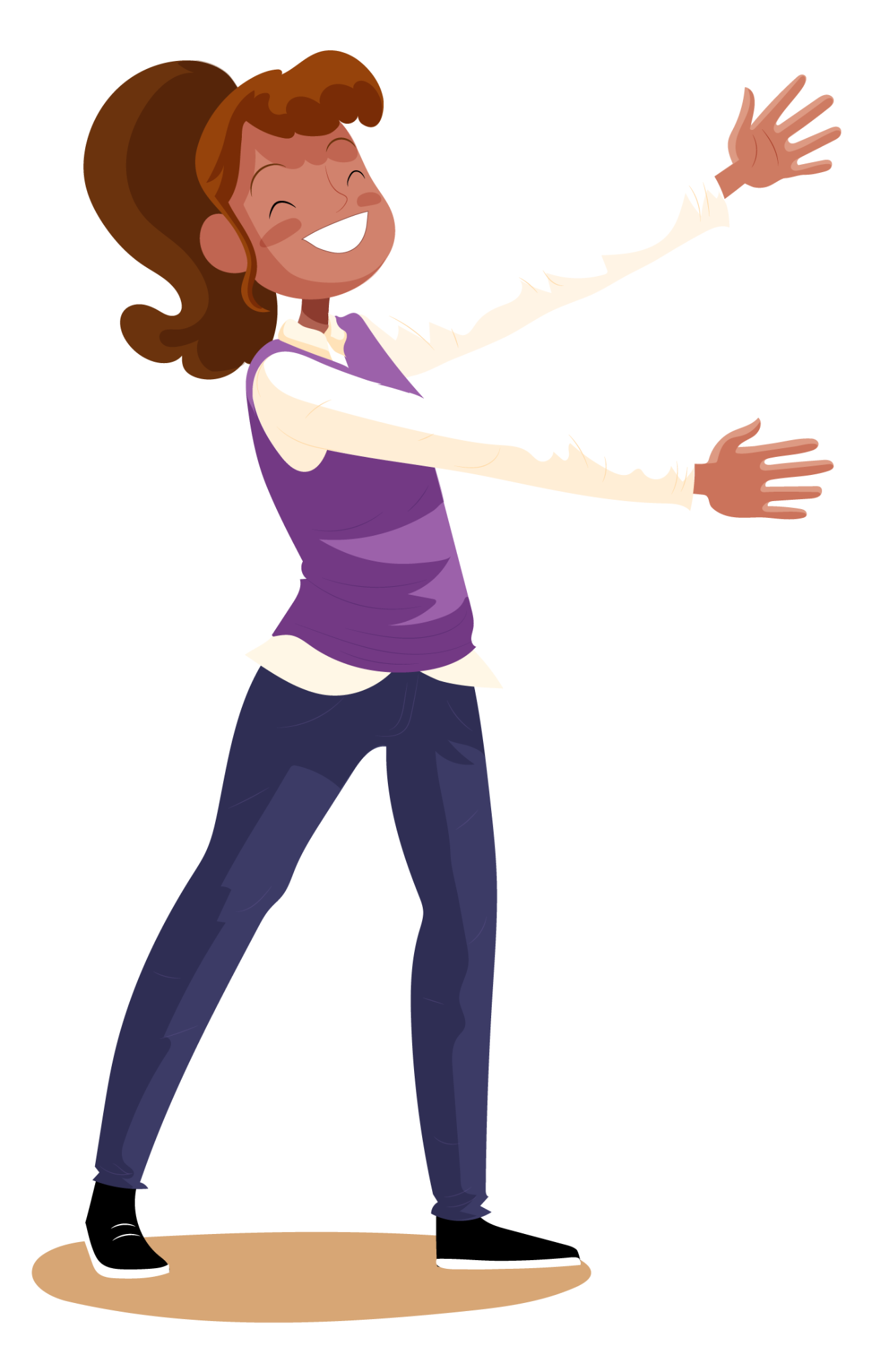 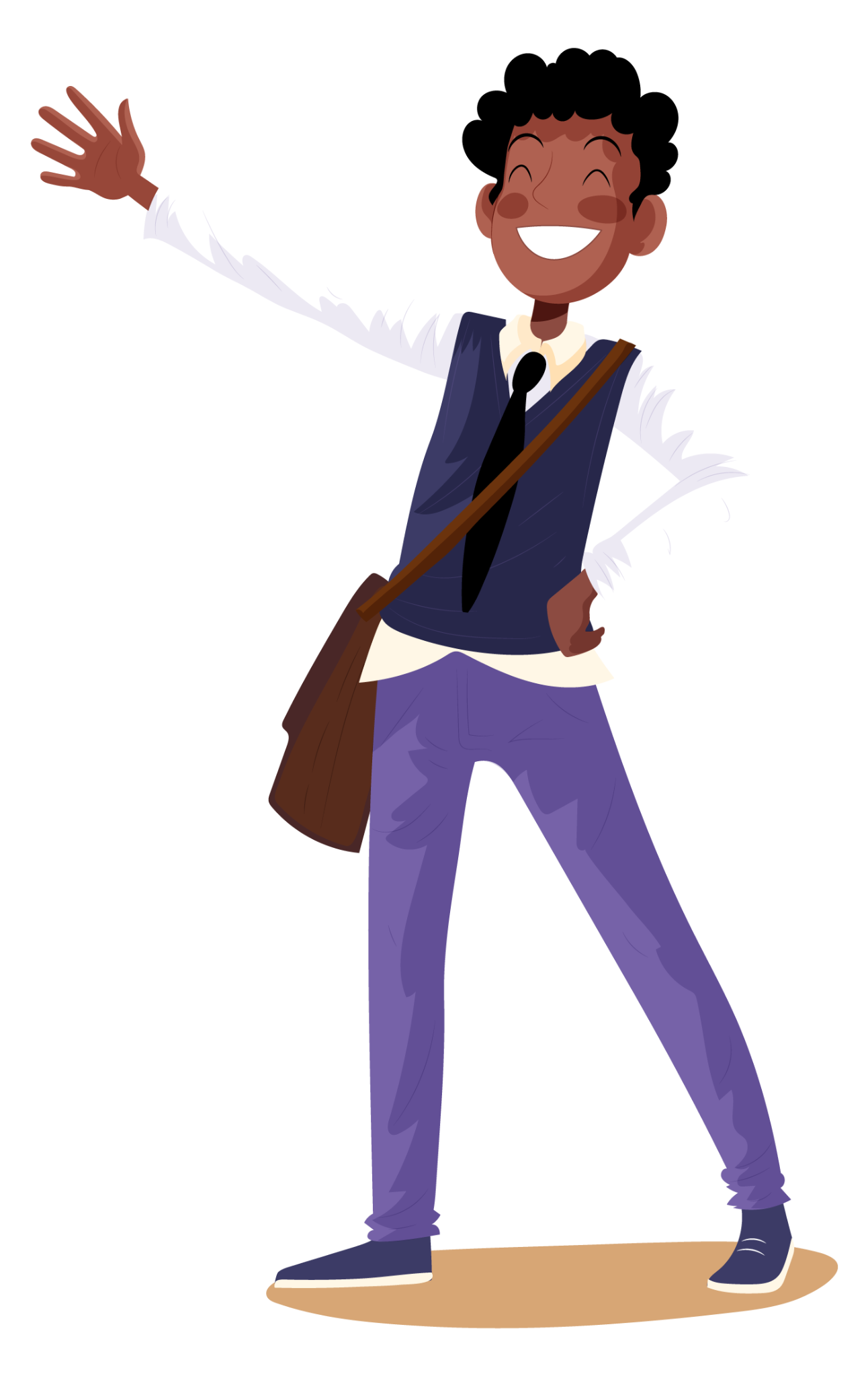 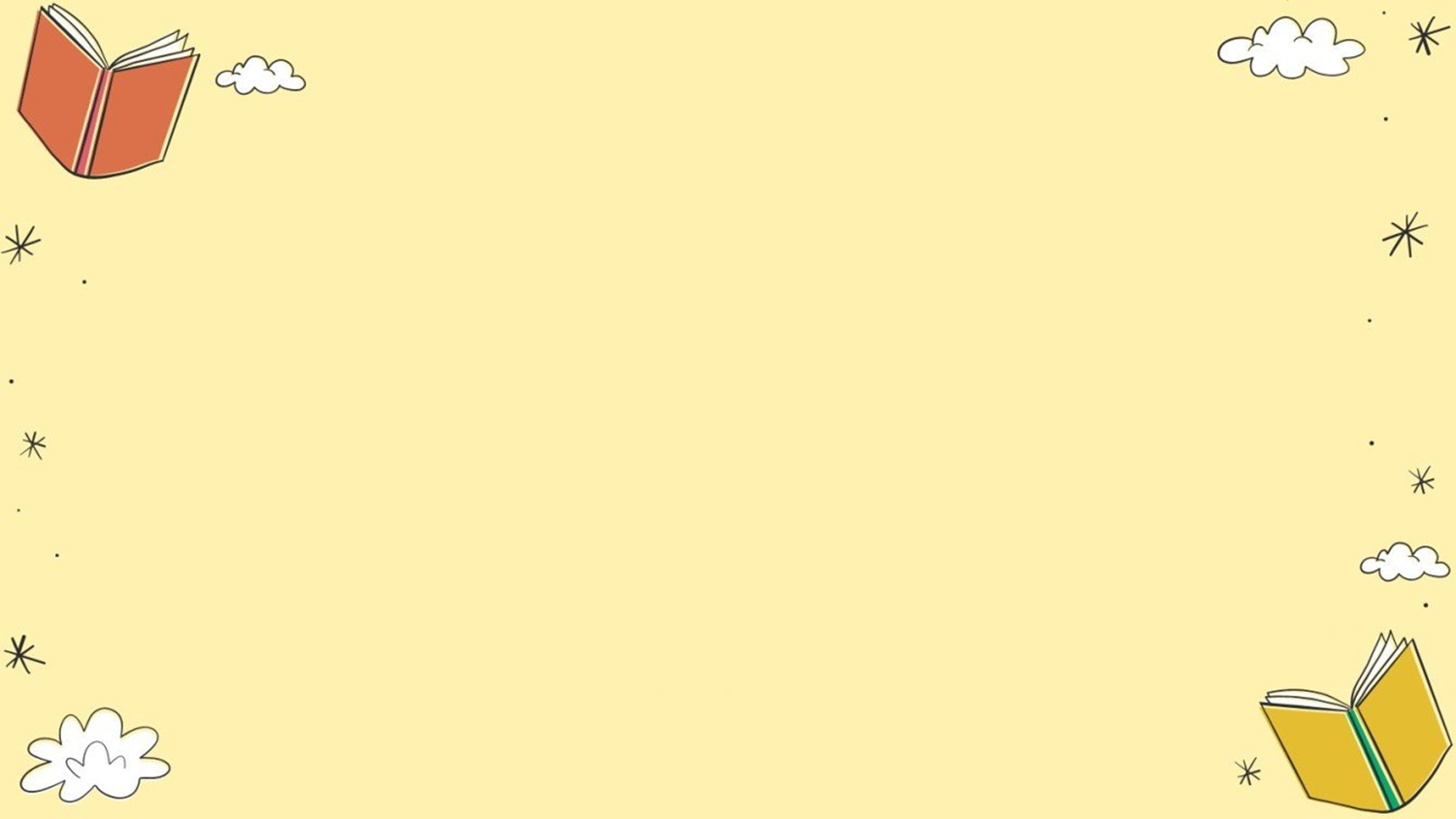 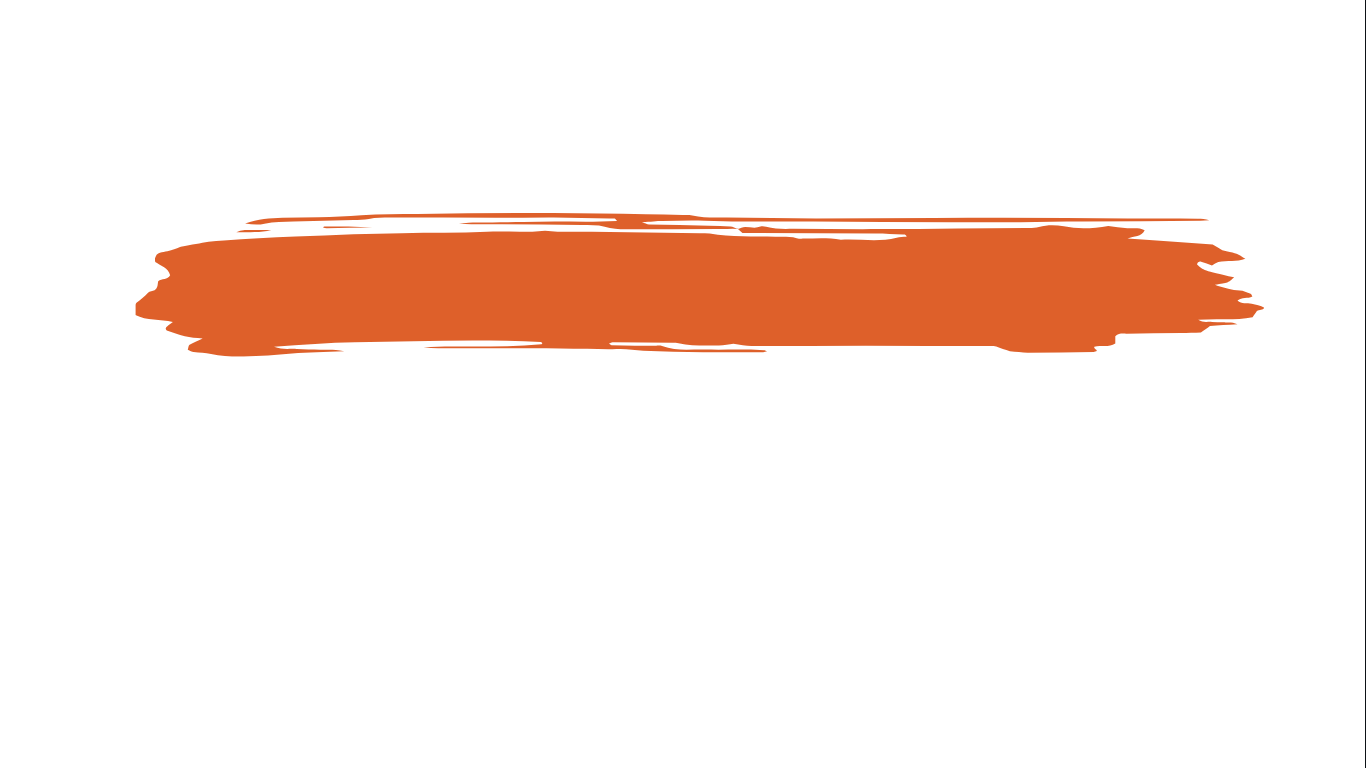 Lạm thu trong trường học
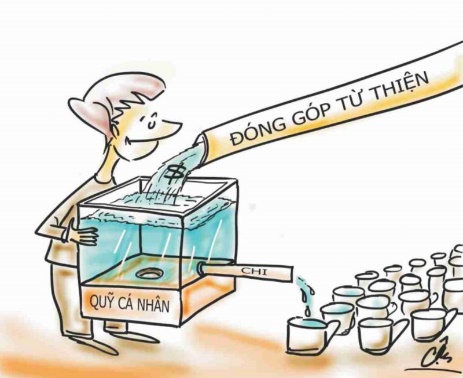 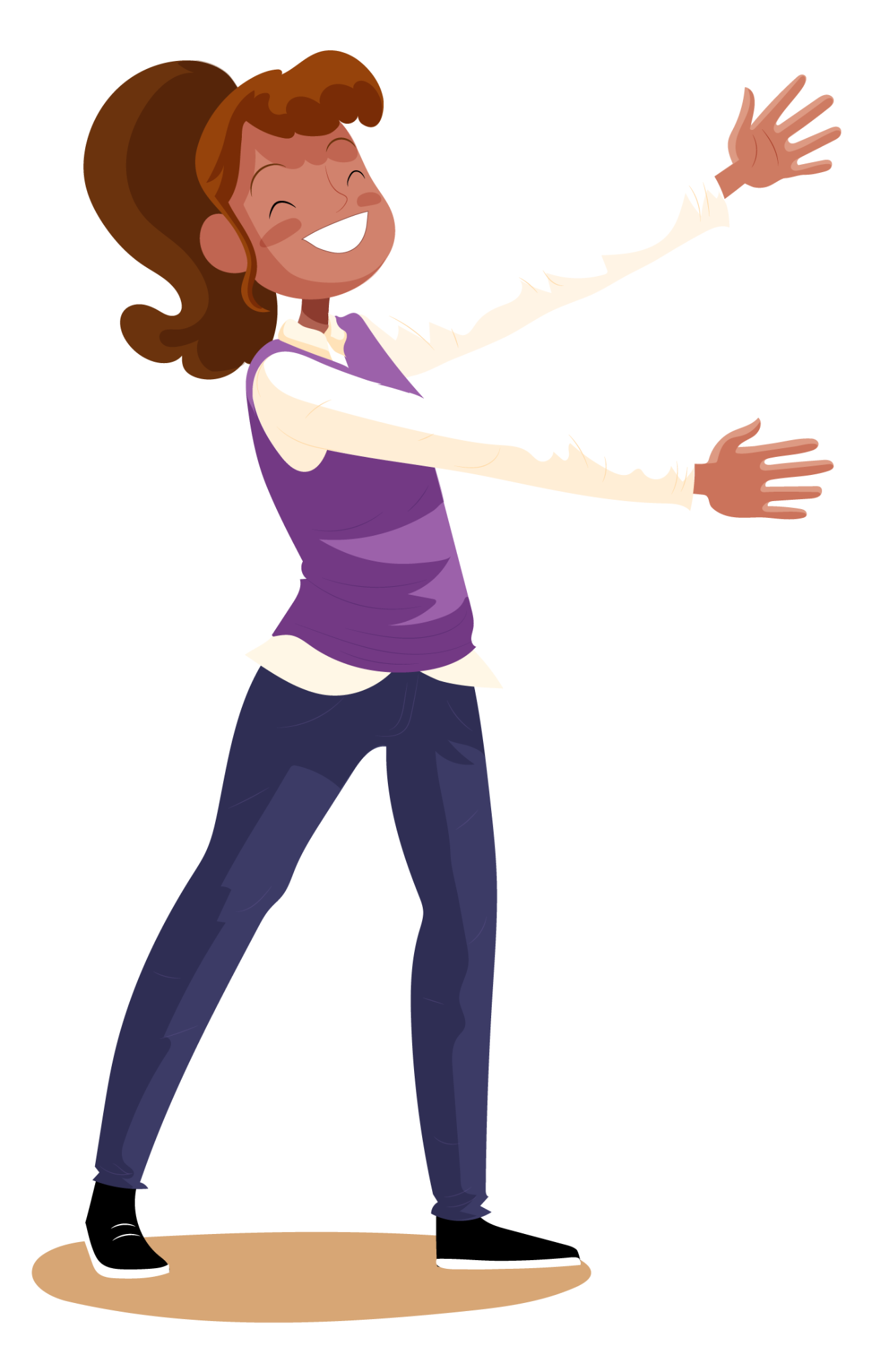 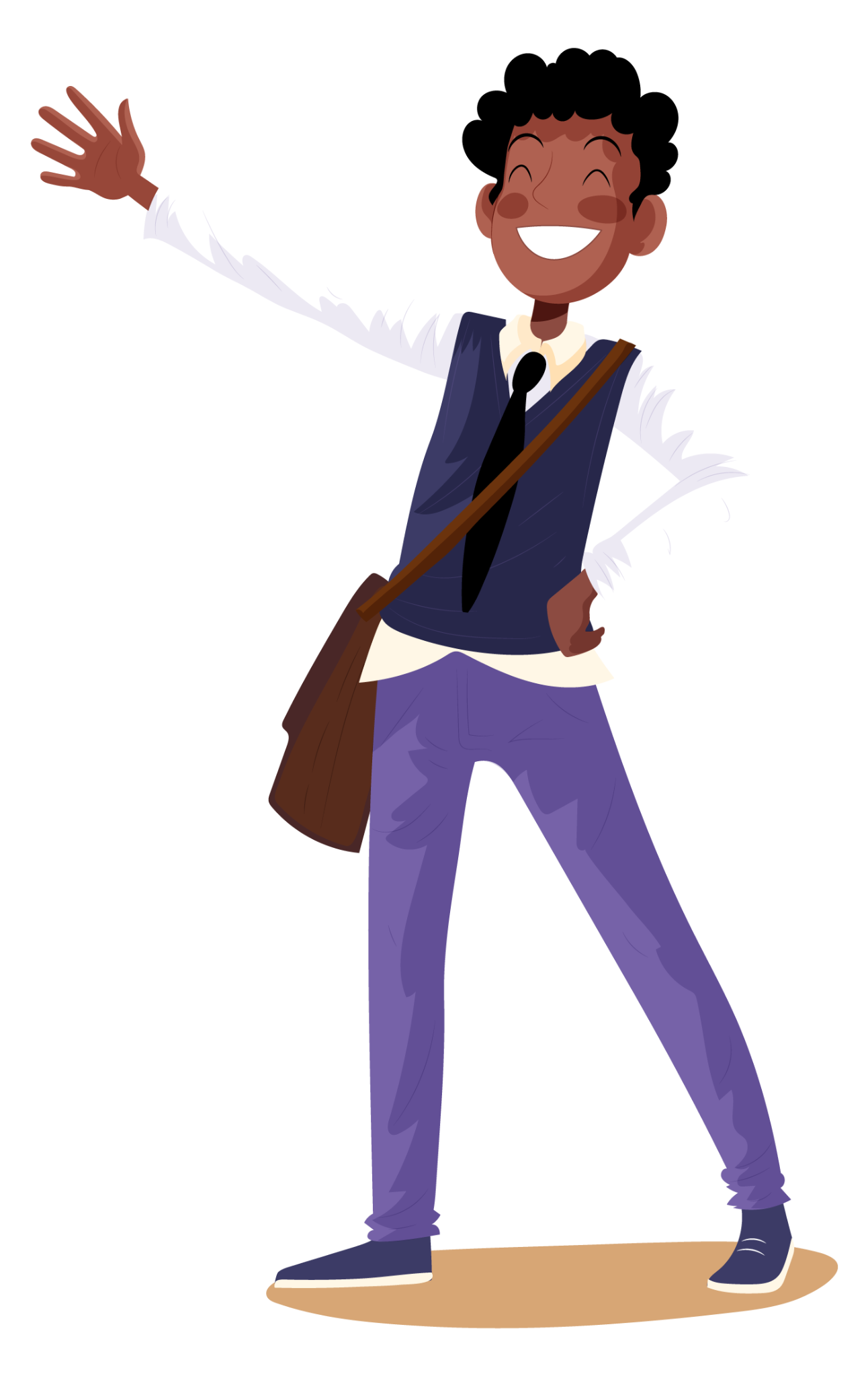 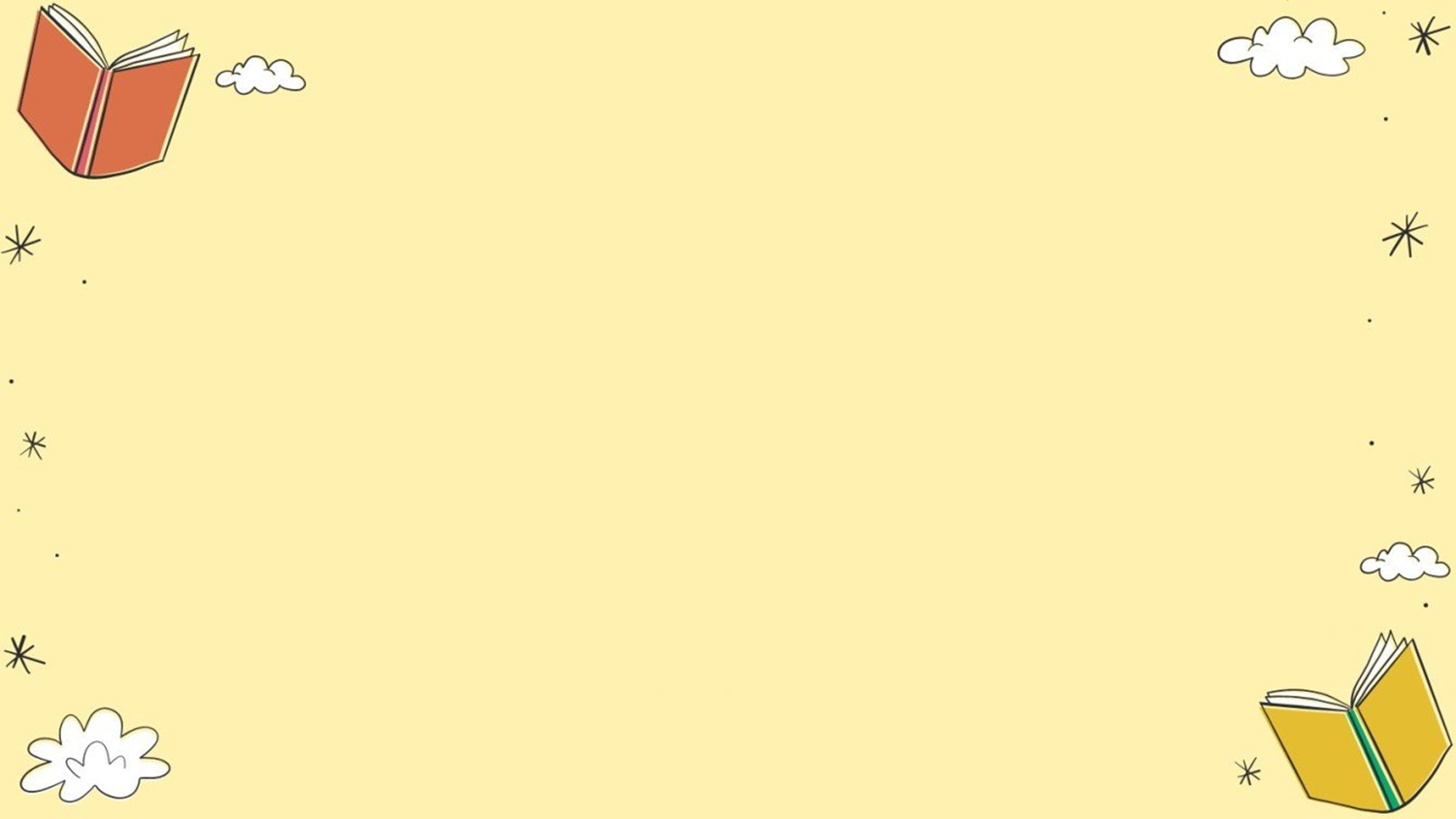 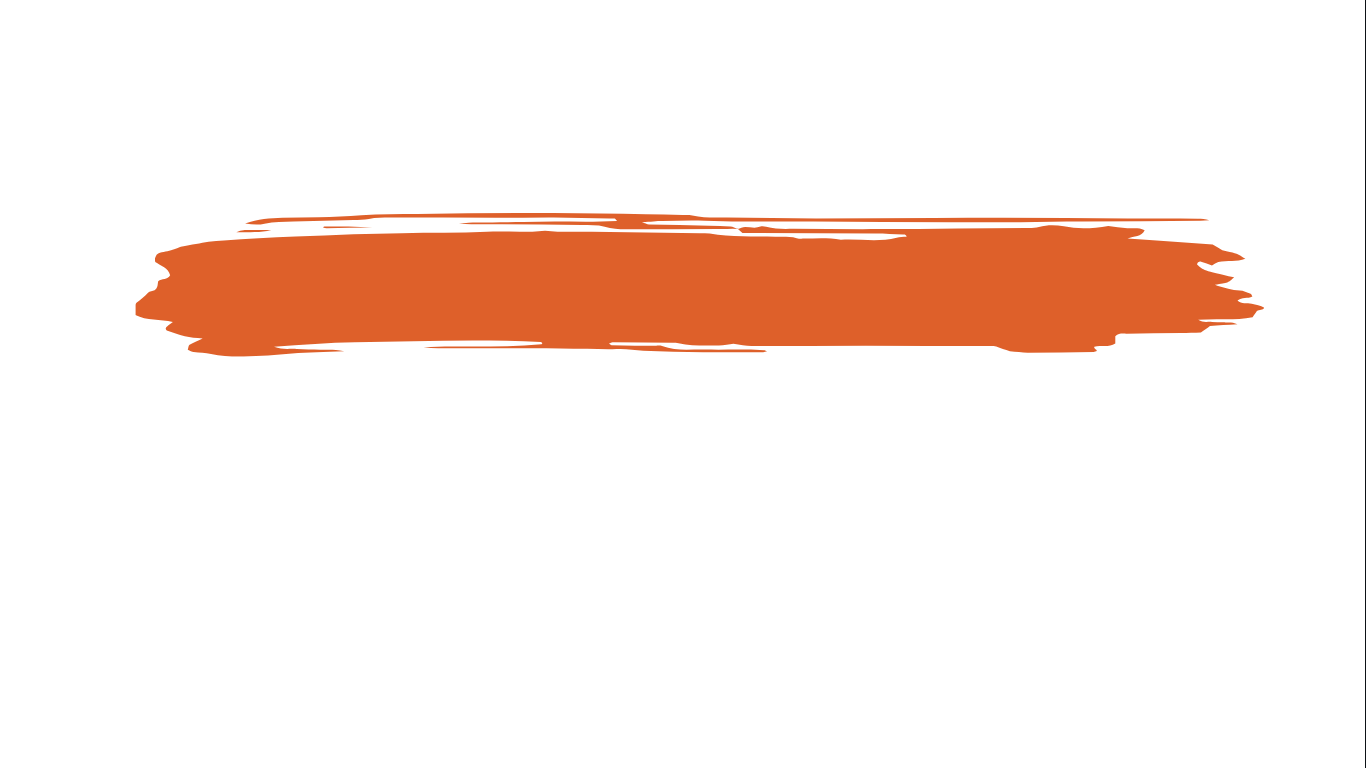 Ngập lụt
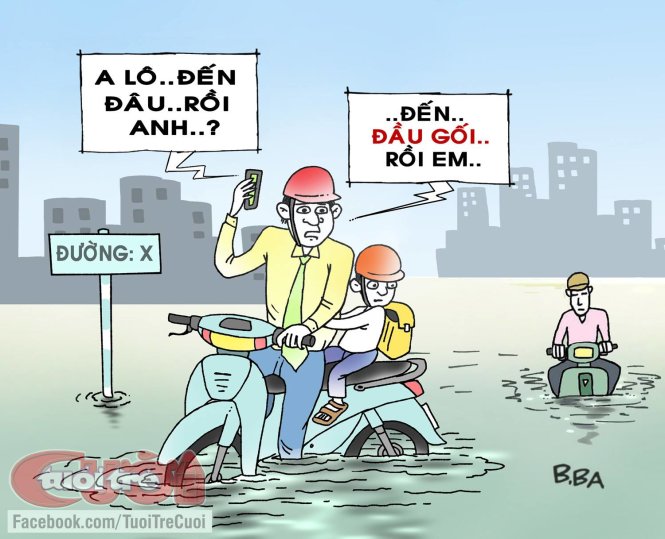 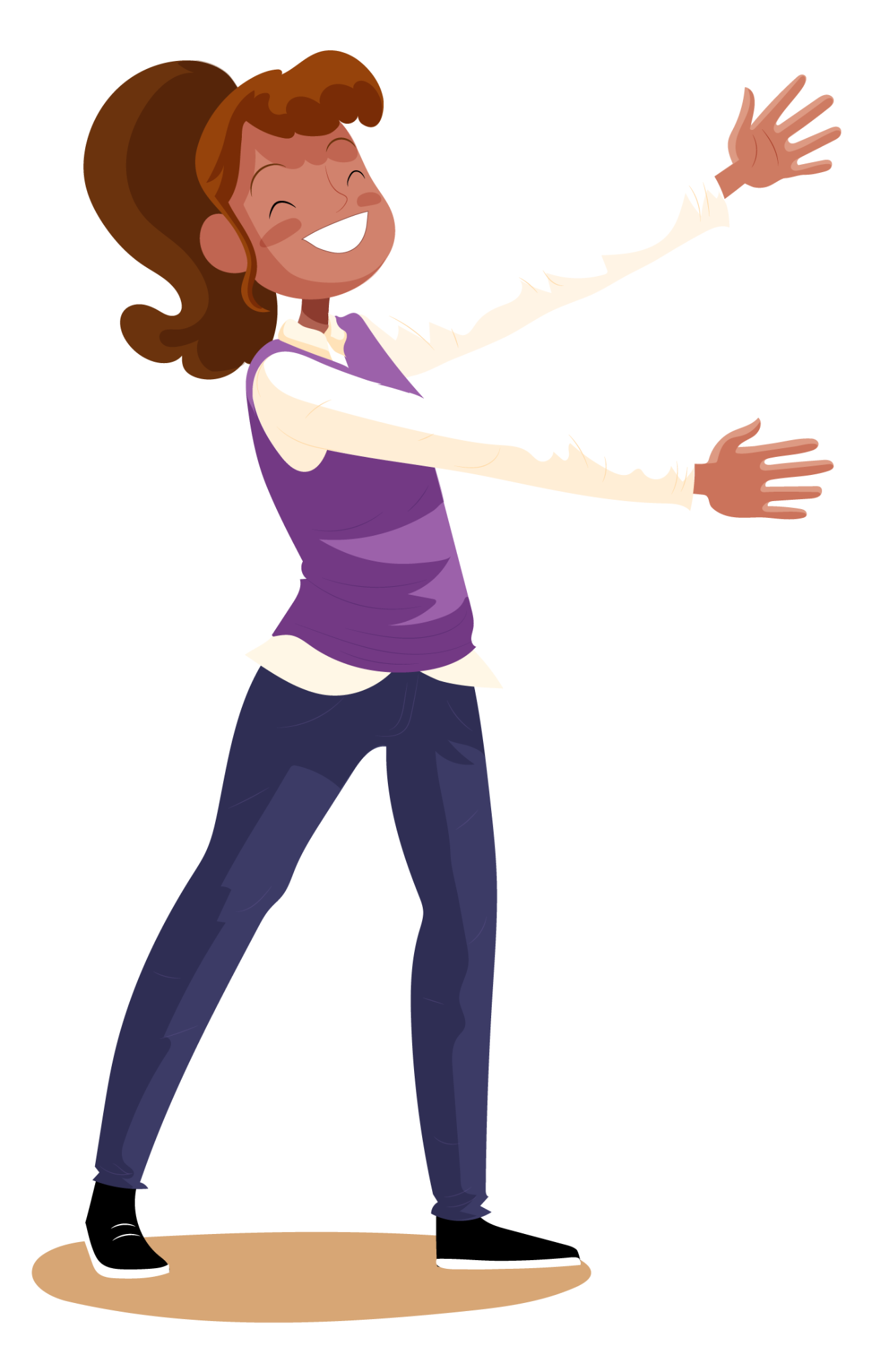 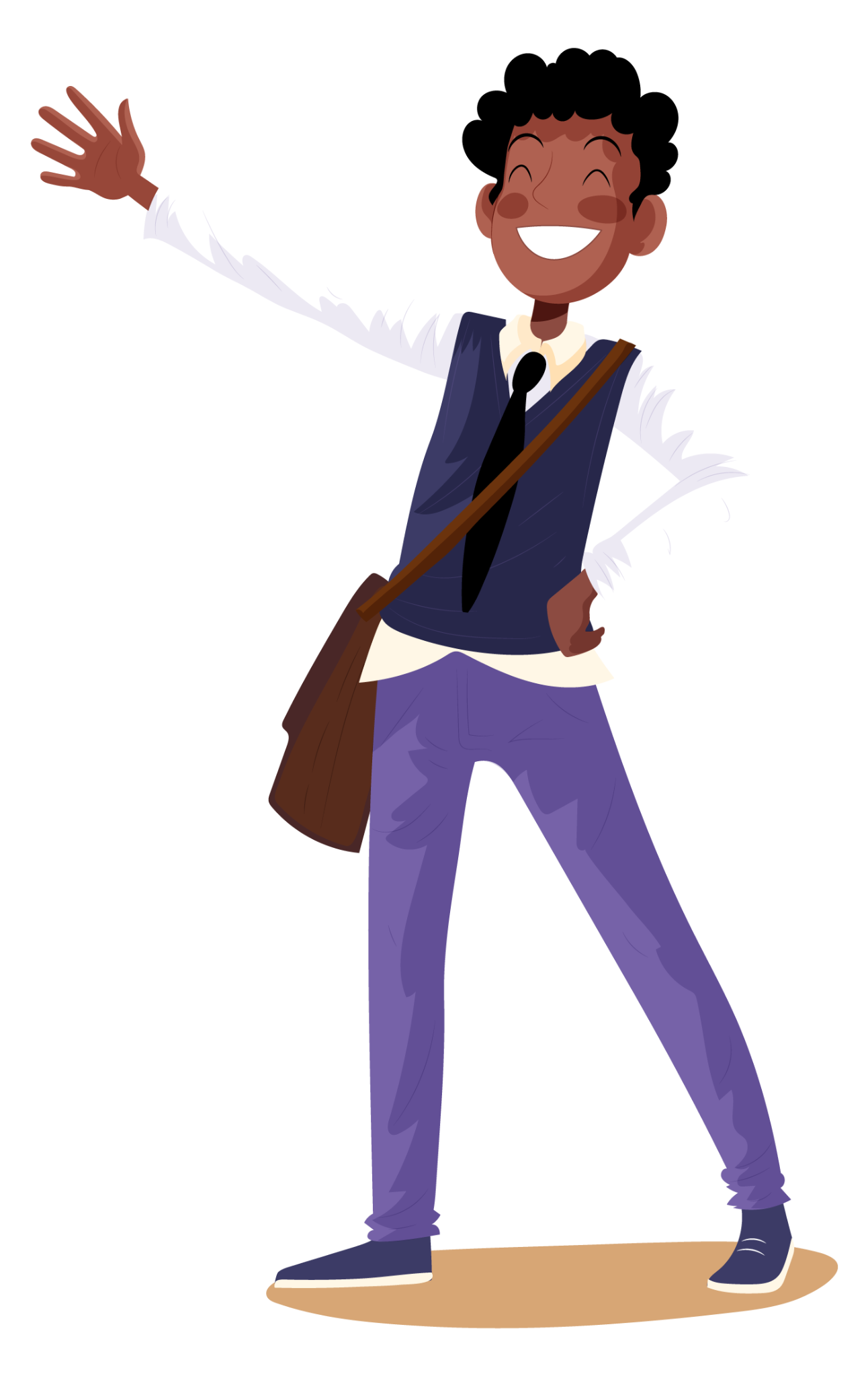 [Speaker Notes: Nguyễn Nhâm – 0981.713.891.]
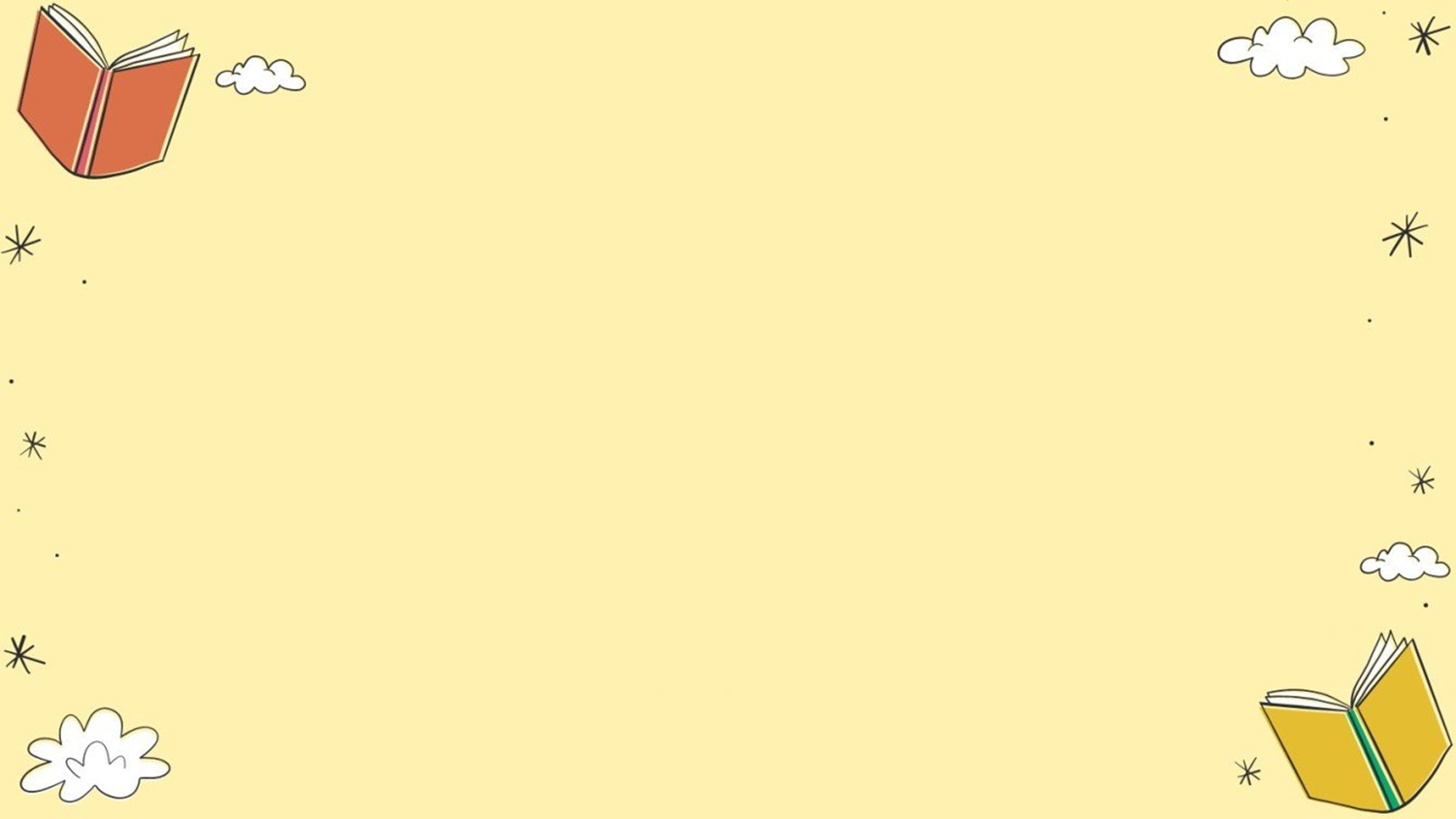 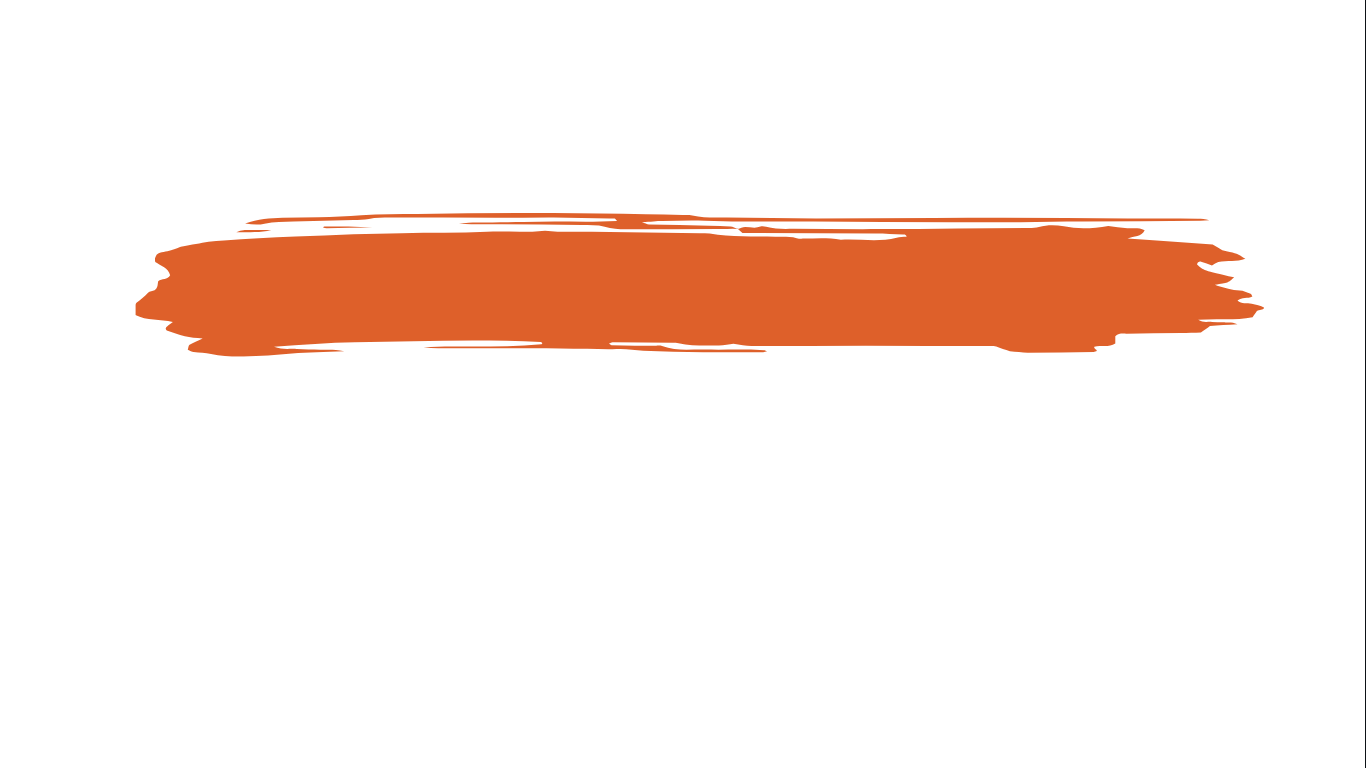 Rút ruột công trình
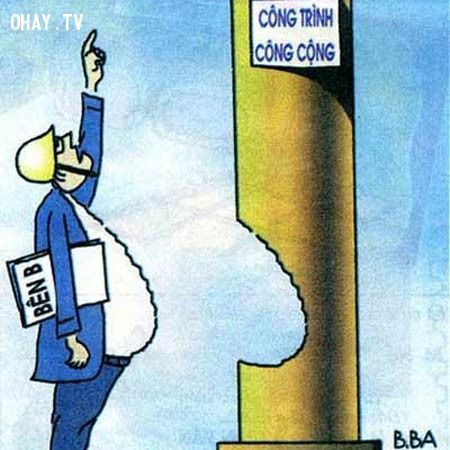 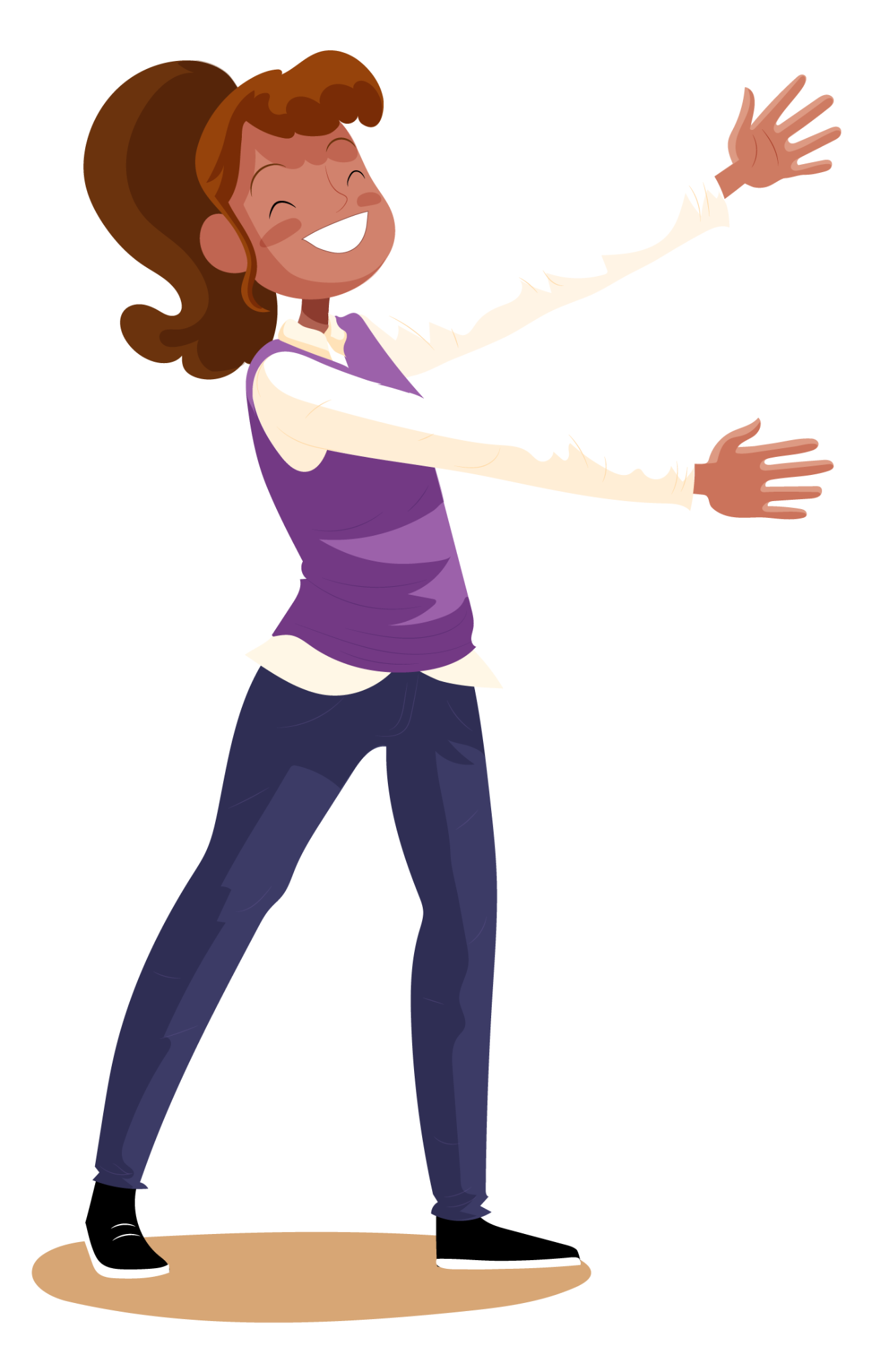 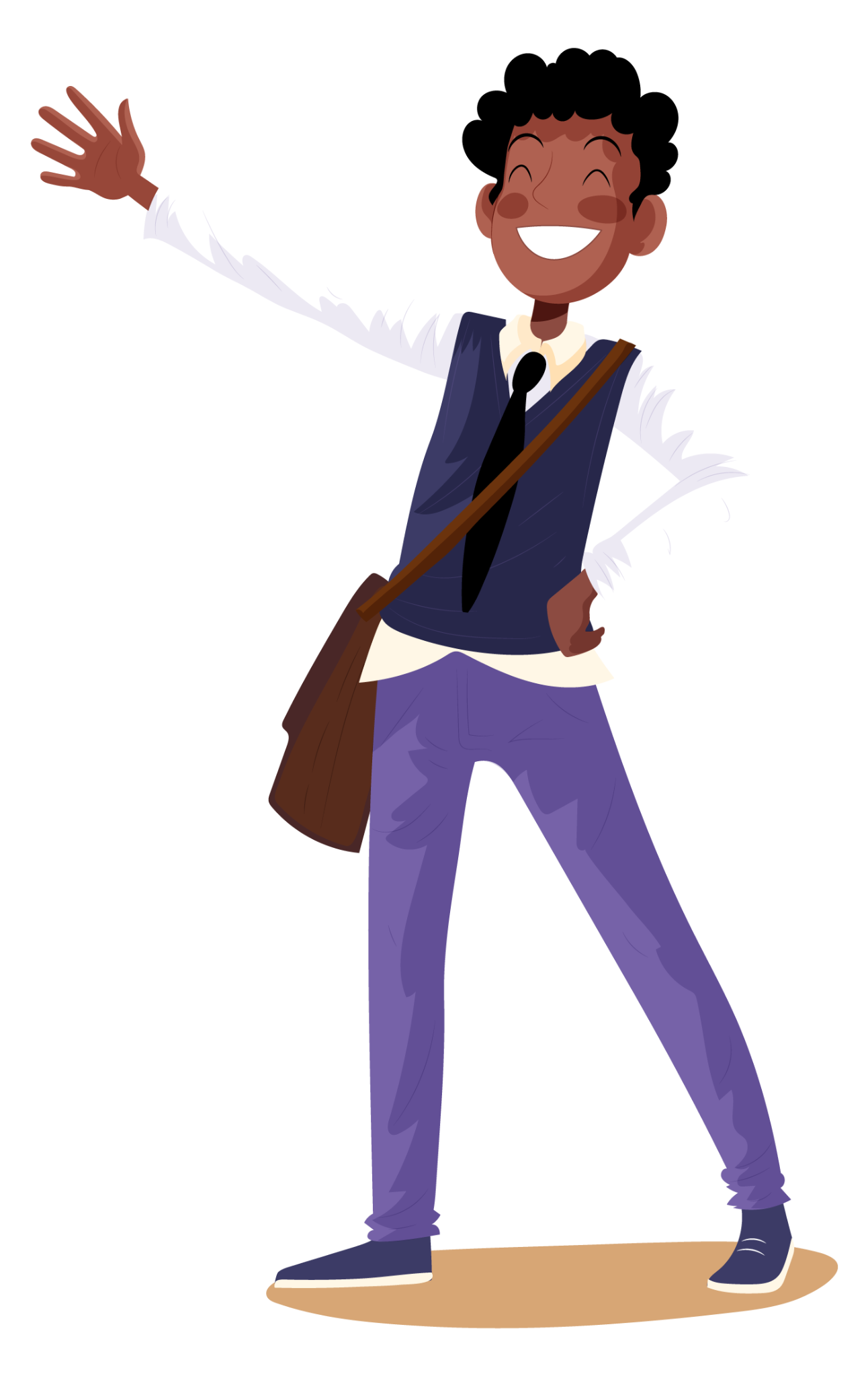 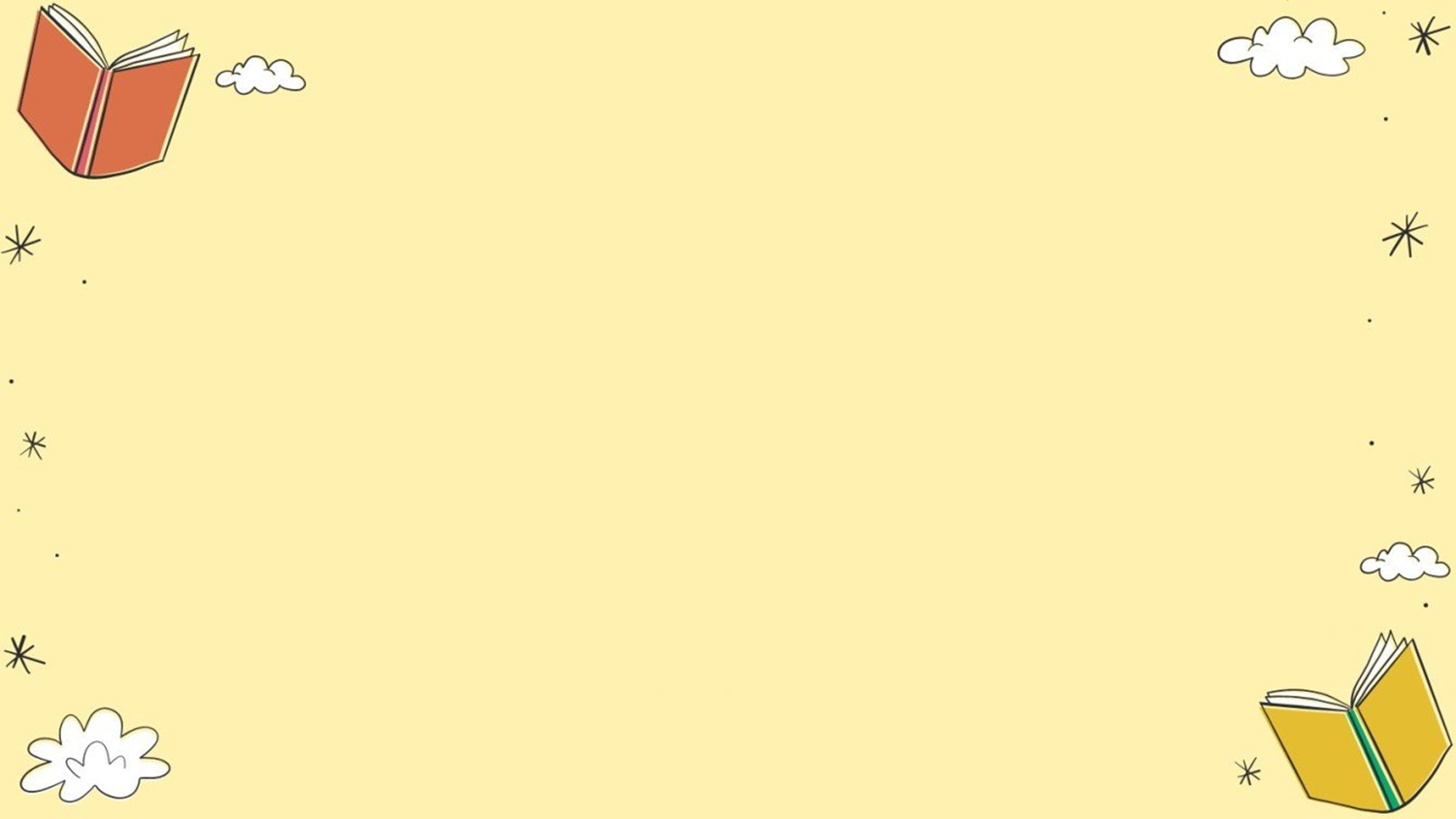 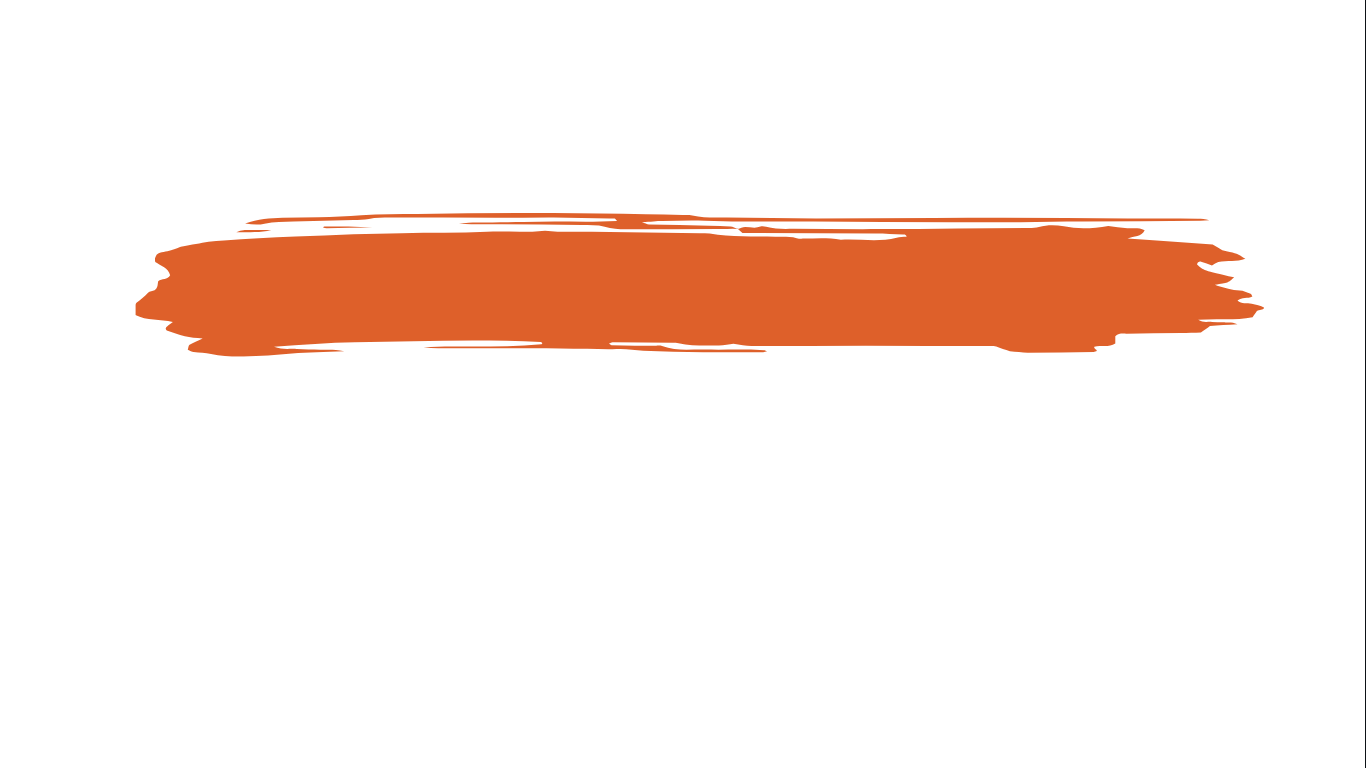 Đùn đẩy trách nhiệm
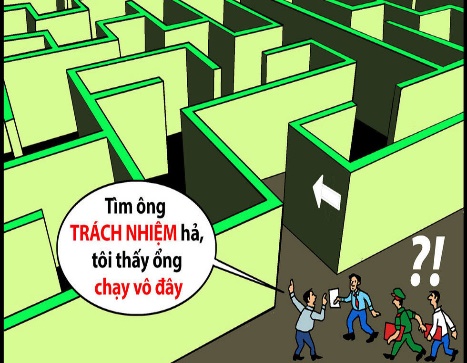 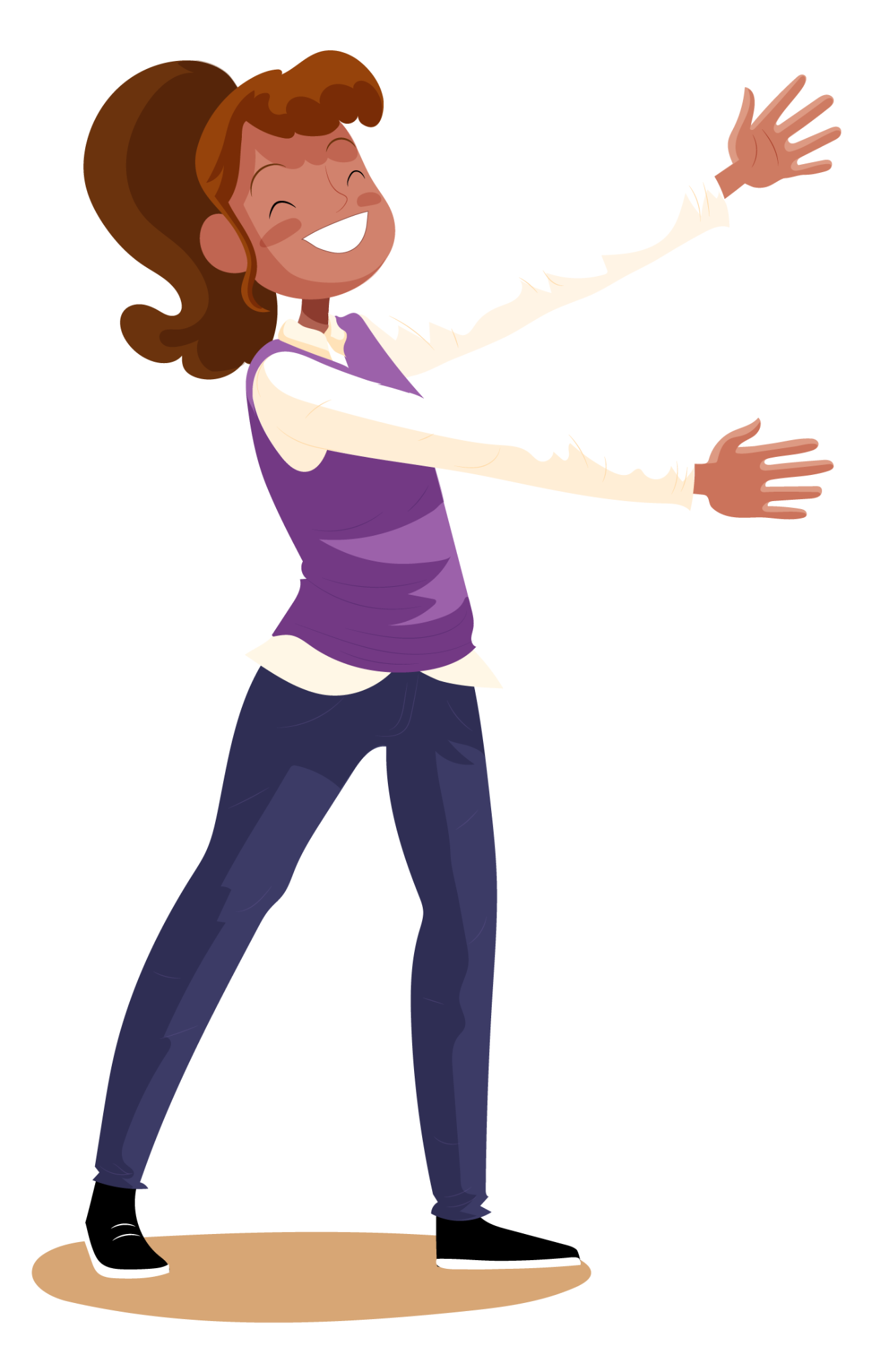 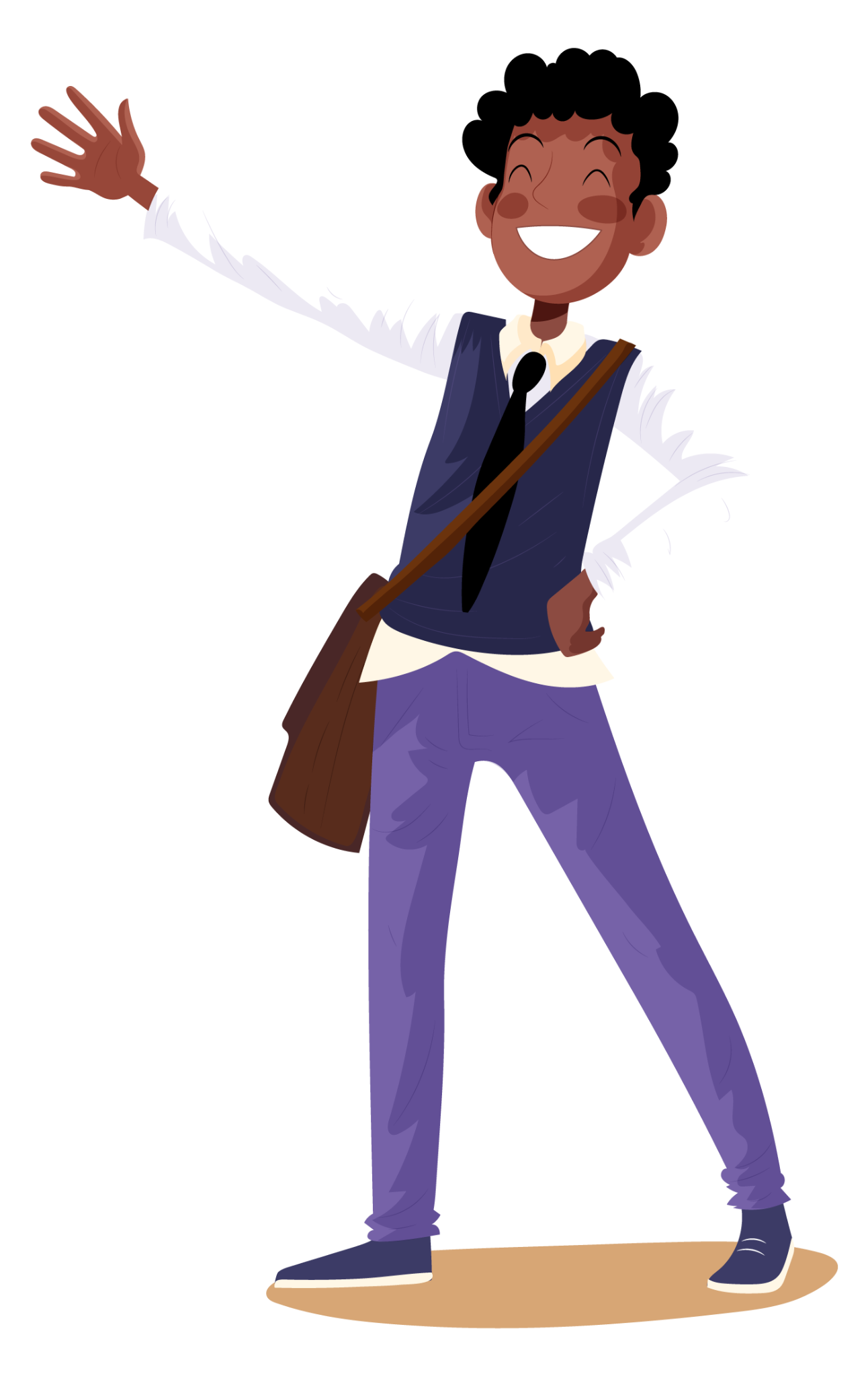 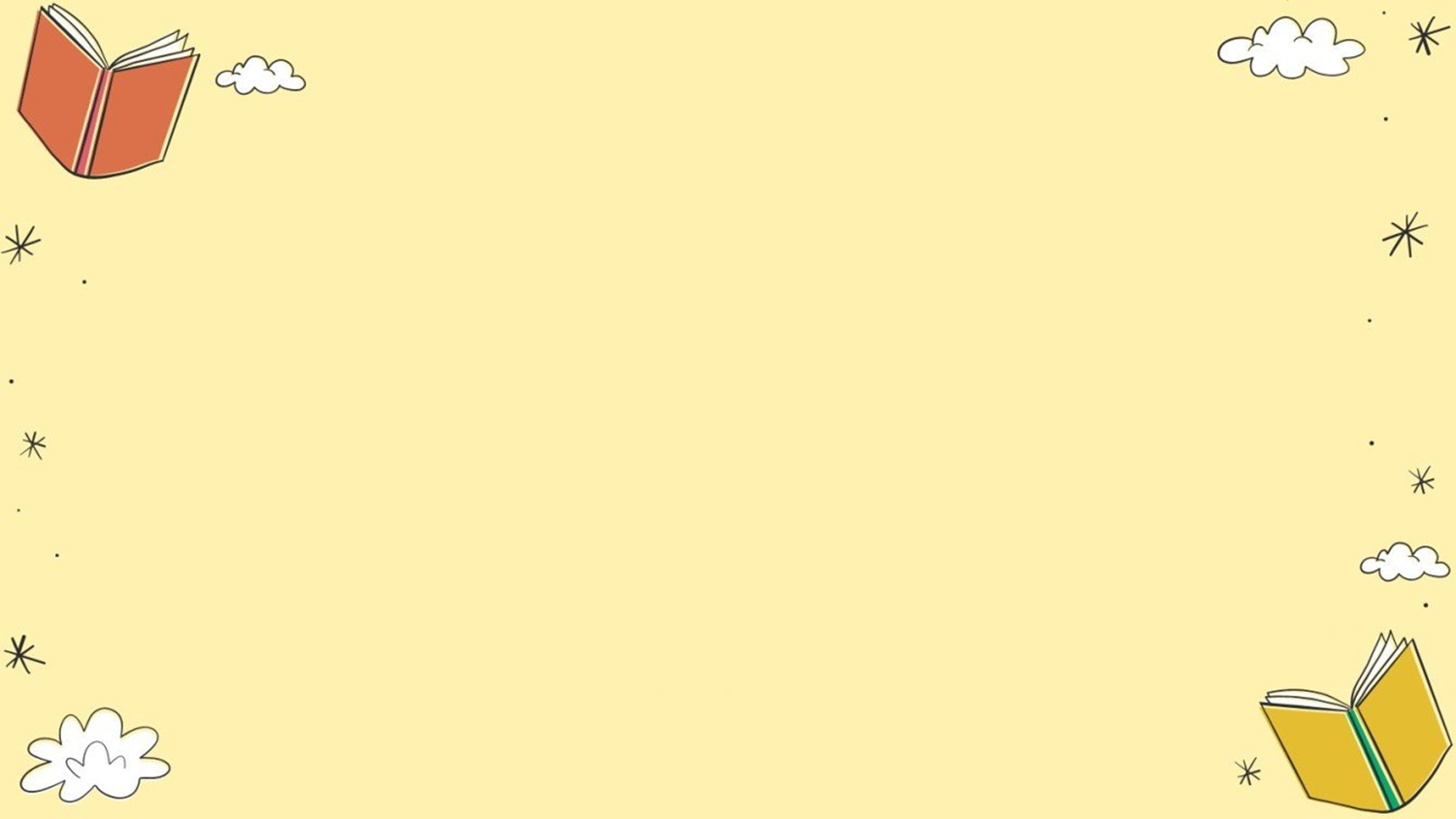 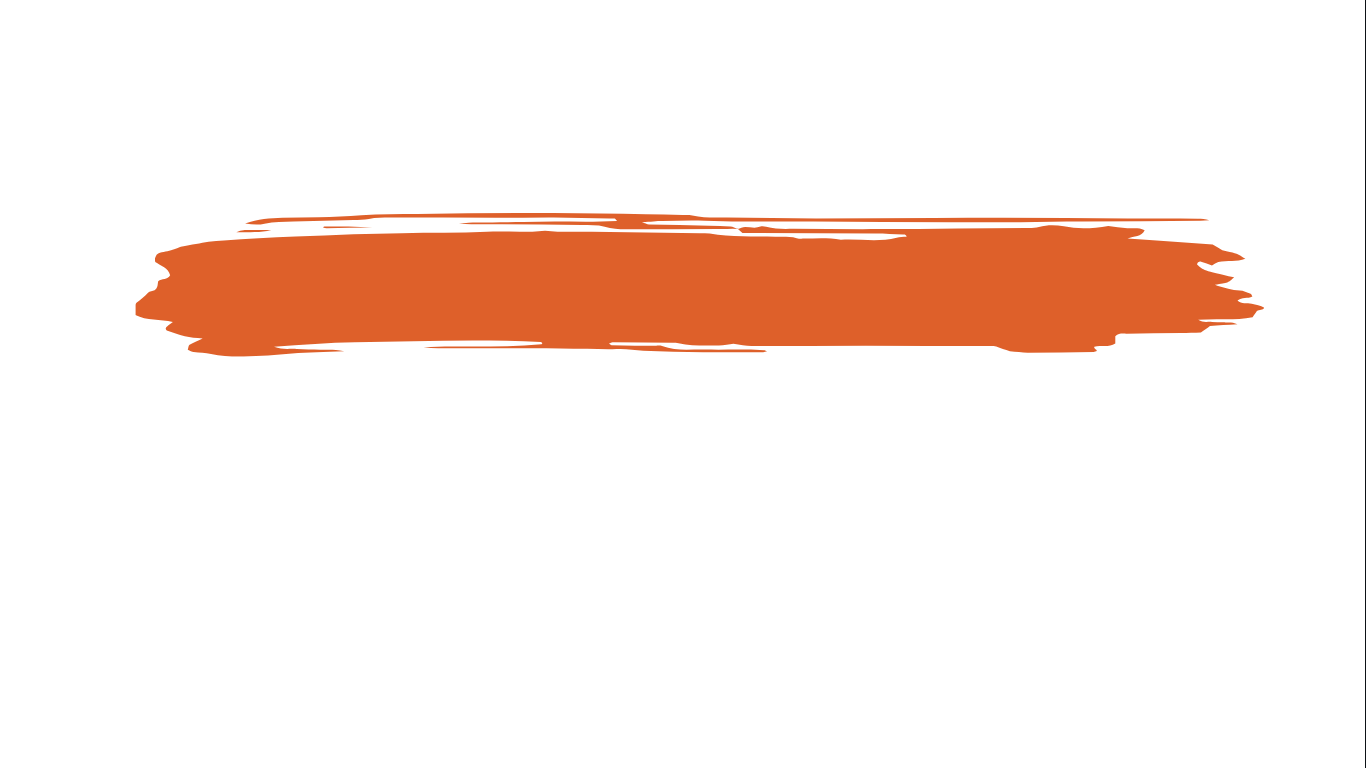 Trục lợi từ thiện
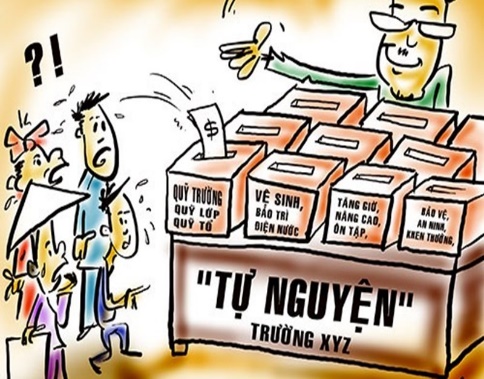 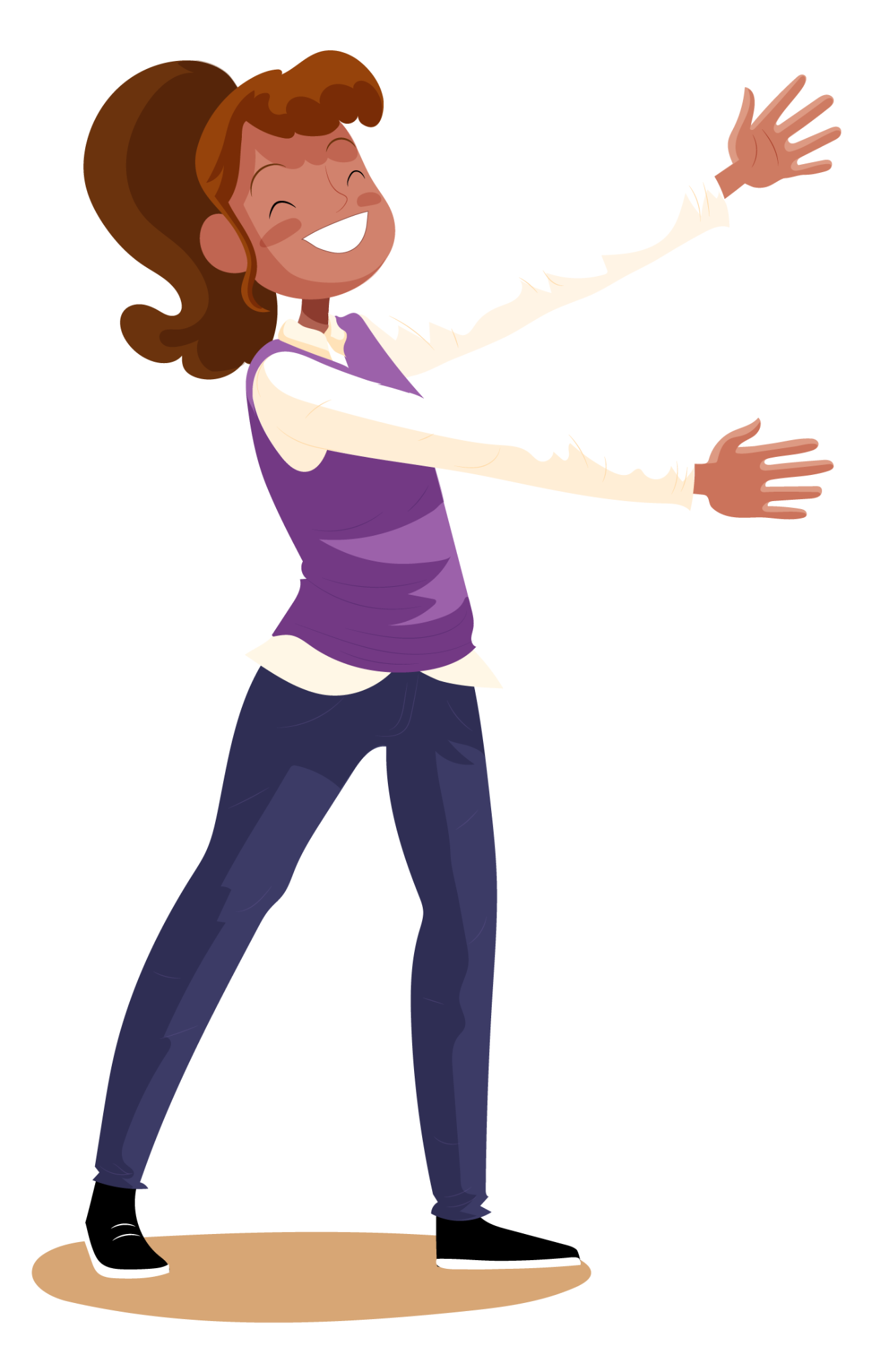 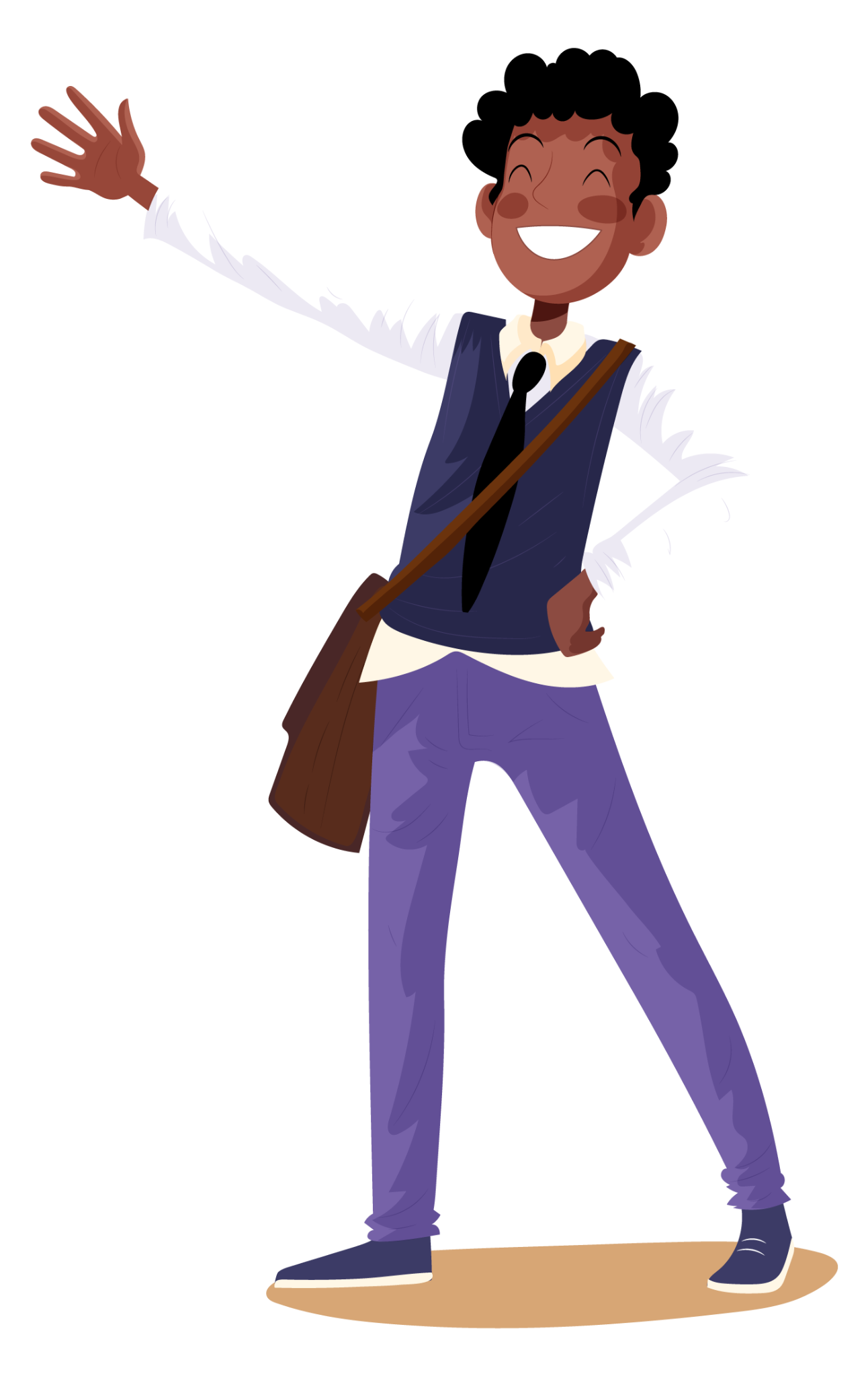 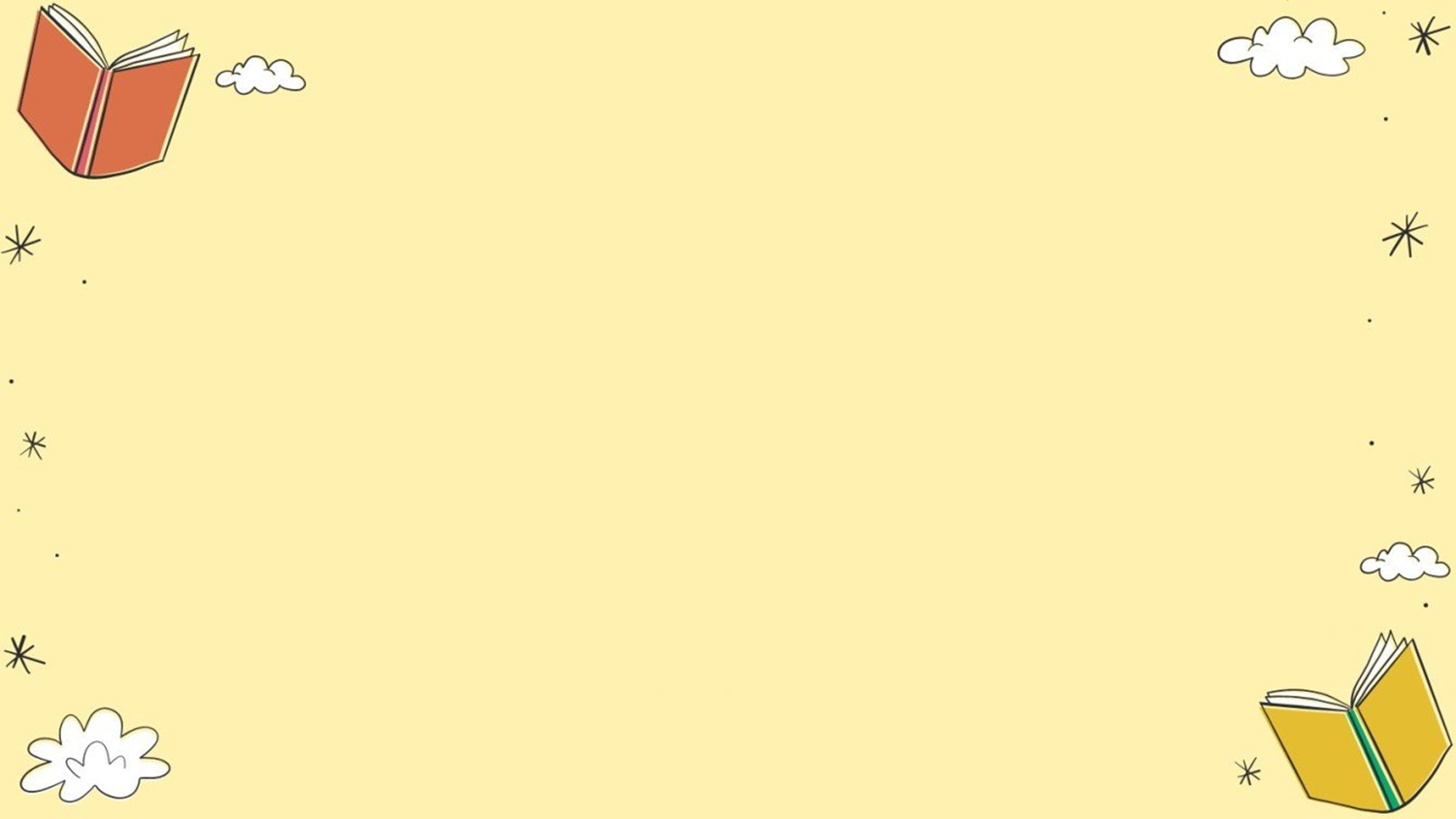 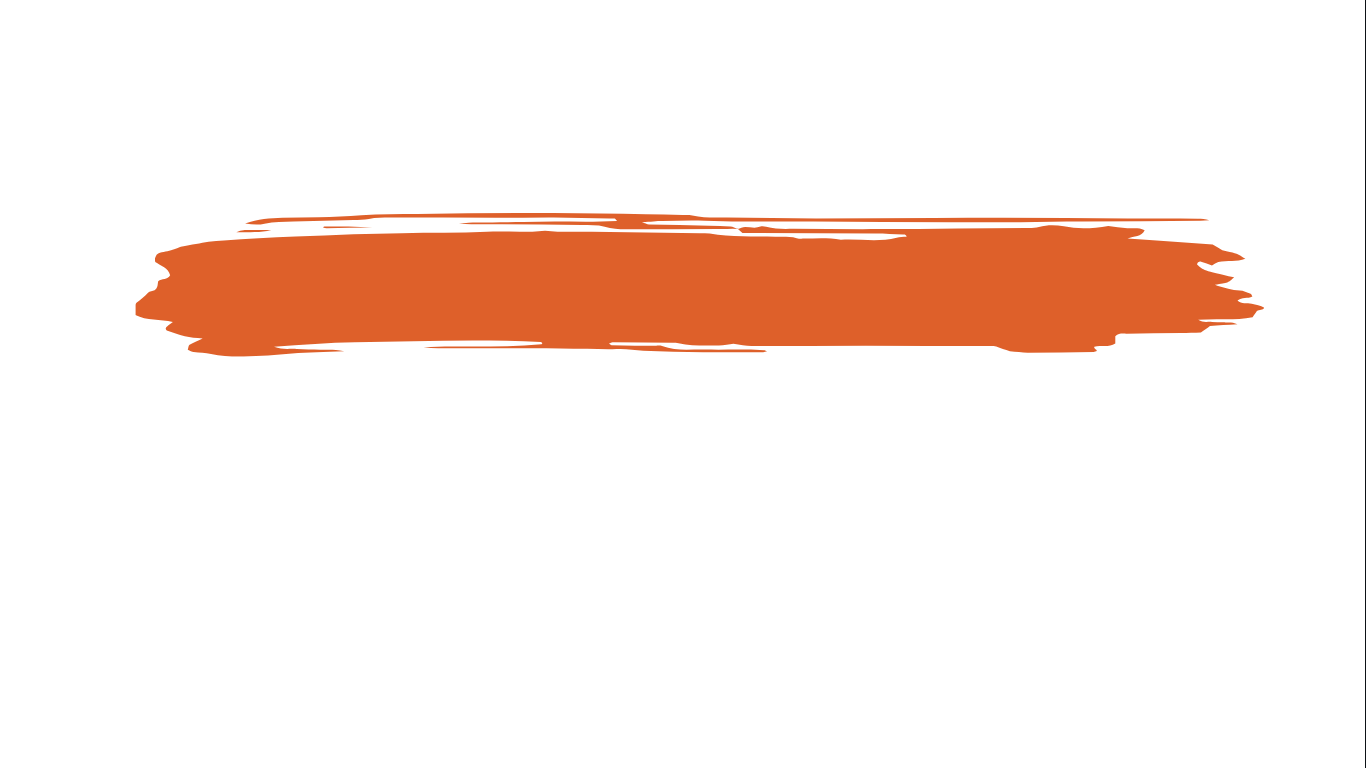 01
02
Thái độ mỉa mai, châm biếm, tạo tiếng cười nhẹ nhàng
Đây đều là những mặt chưa tốt, chưa đẹp, tiêu cực, xấu xa trong cuộc sống
Hoạt động mở đầu
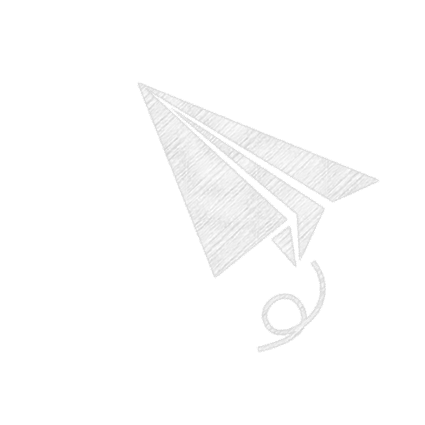 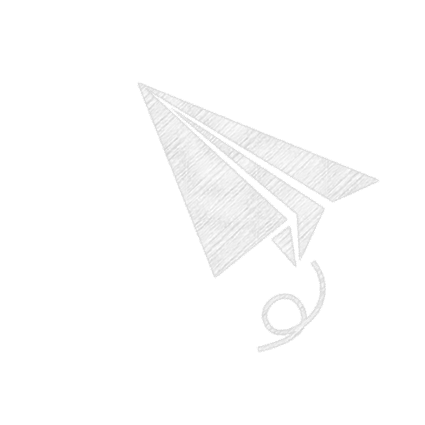 [Speaker Notes: Nguyễn Nhâm – 0981.713.891.]
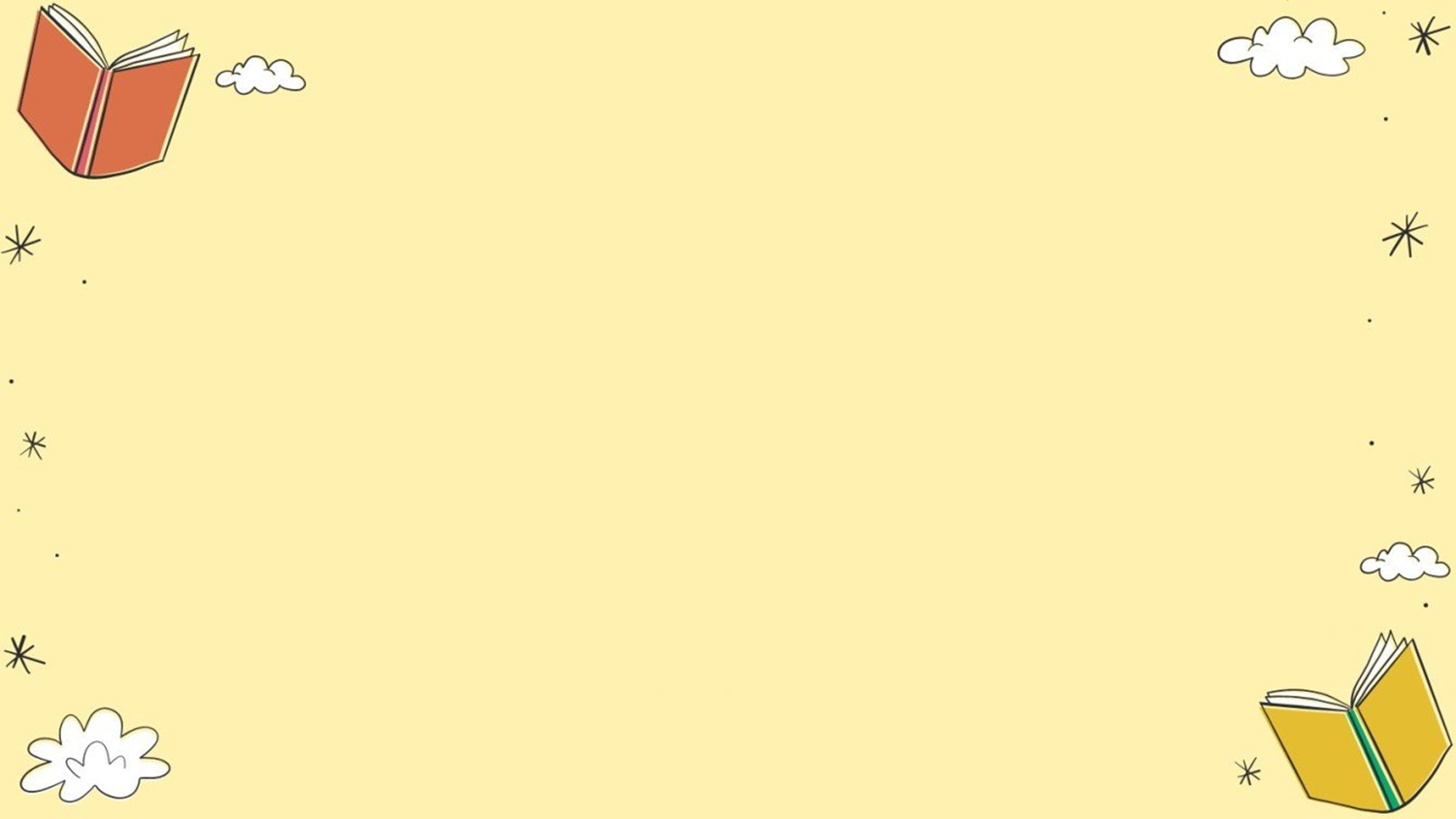 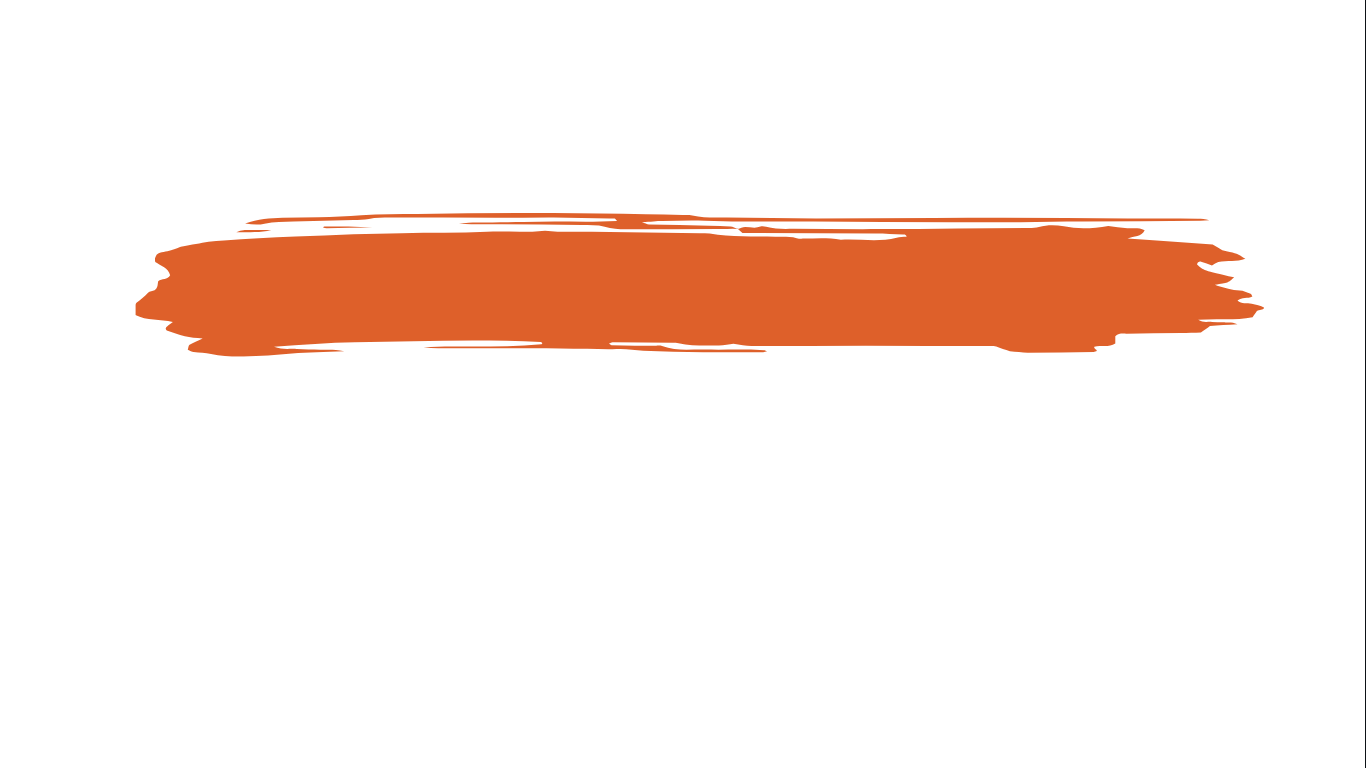 Hoạt động mở đầu
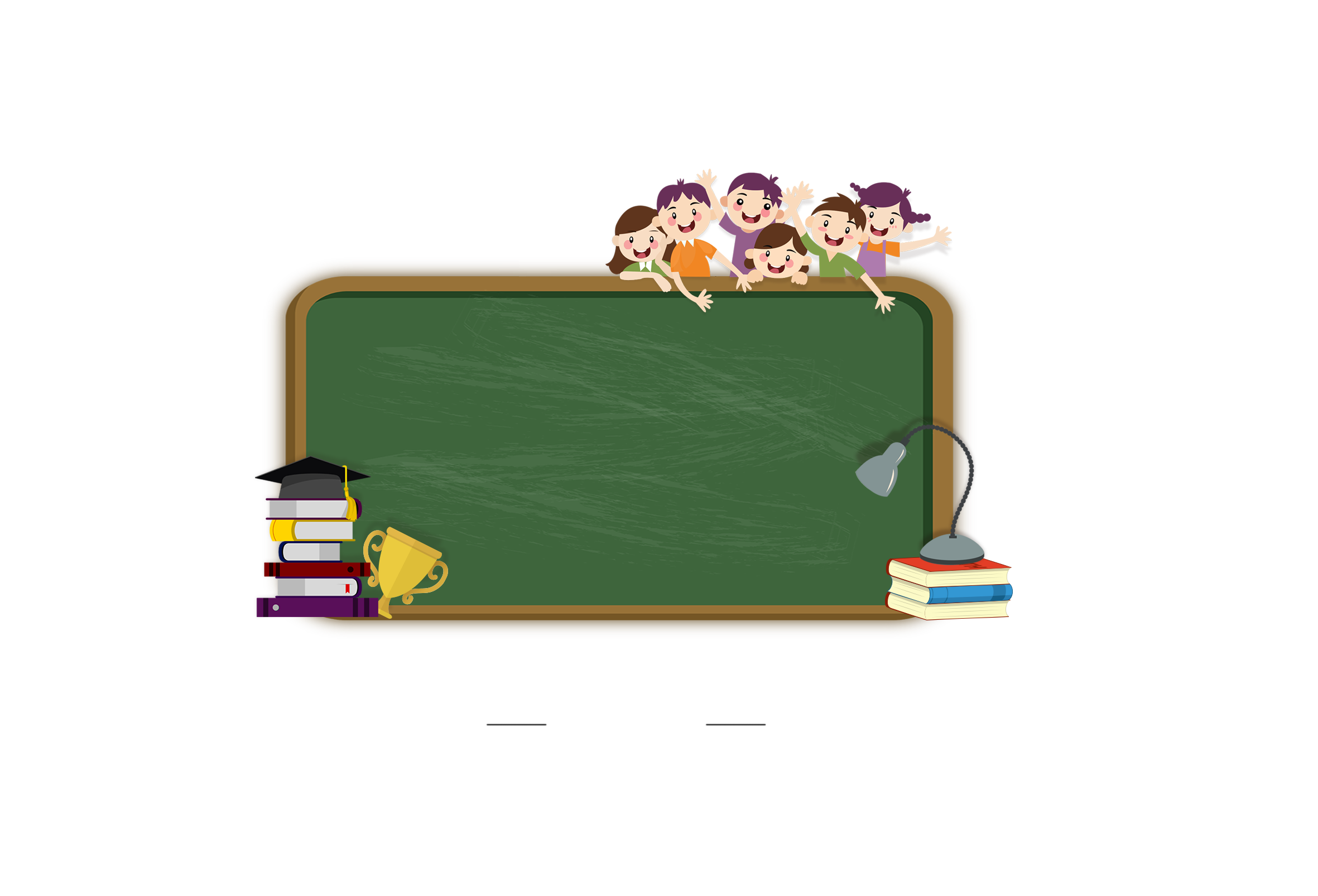 Theo em, em cạnh tranh biếm họa thì còn thể loại nào cũng mượn tiếng cười để thể hiện sự phản ứng với những vấn đề tiêu cực, cái xấu của xã hội không?
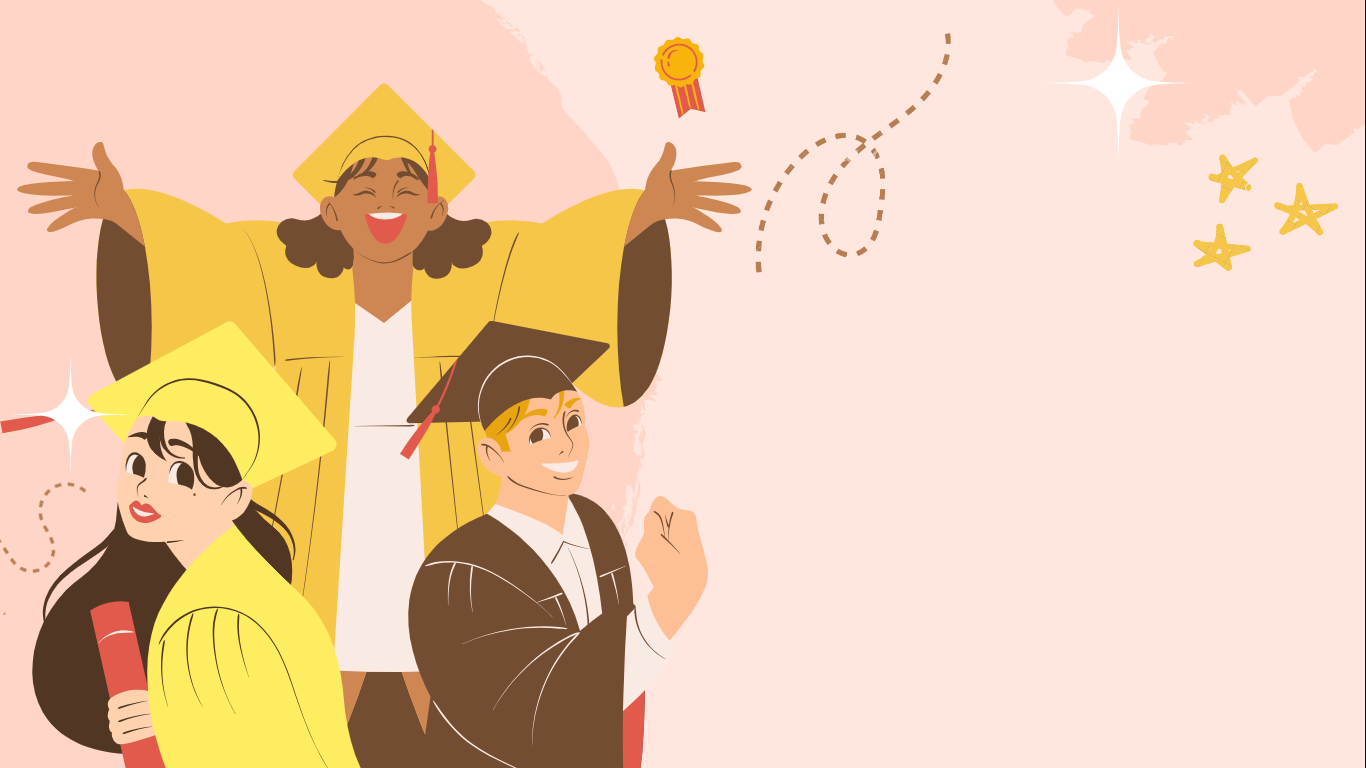 II
Hoạt động tìm hiểu giới thiệu bài học
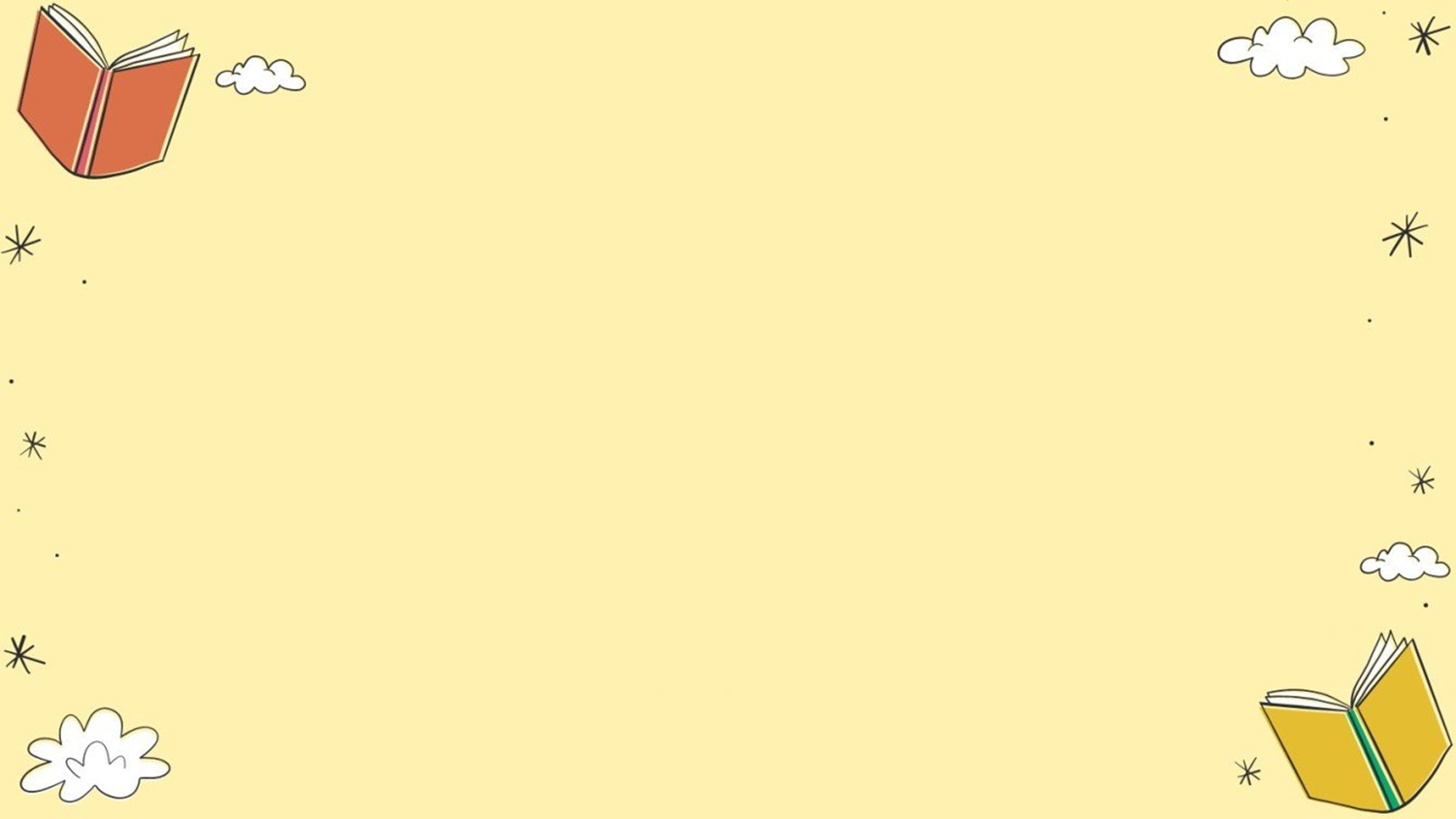 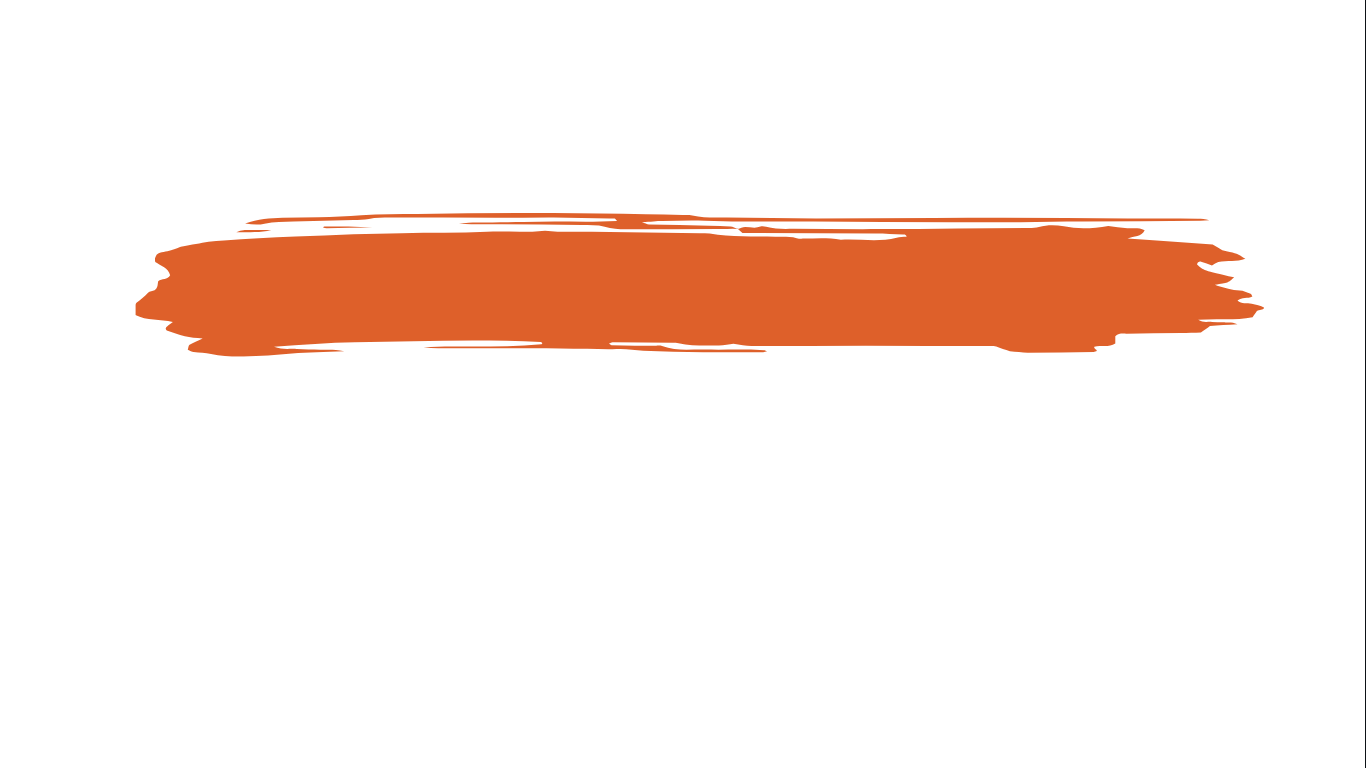 1. Giới thiệu bài học
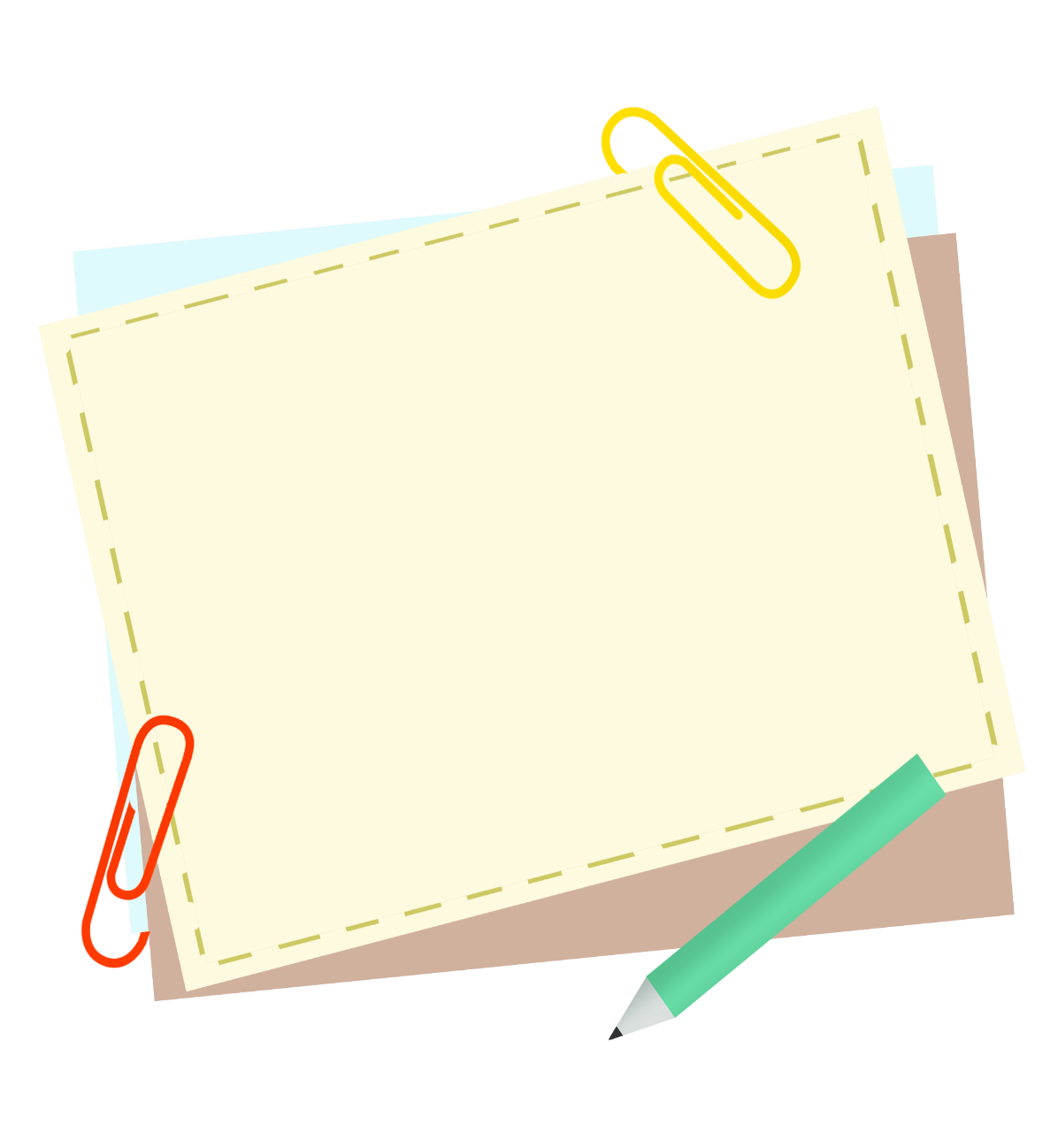 Đọc phần giới thiệu chủ điểm và cho biết những vấn đề nào được nhắc đến trong phần này?
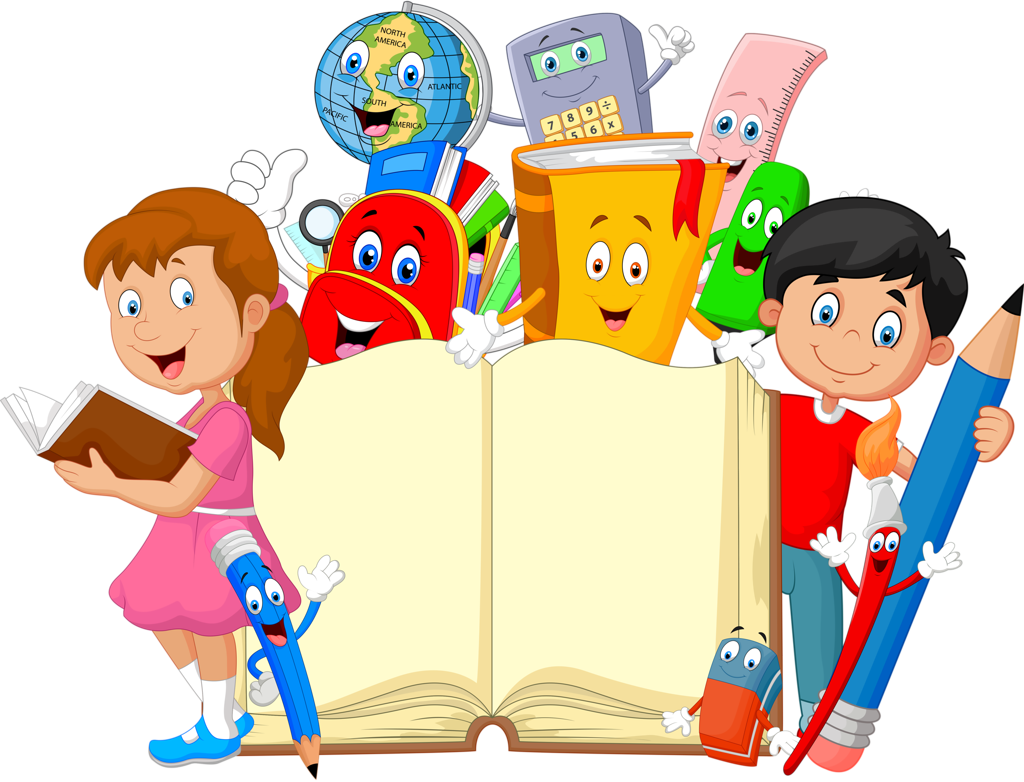 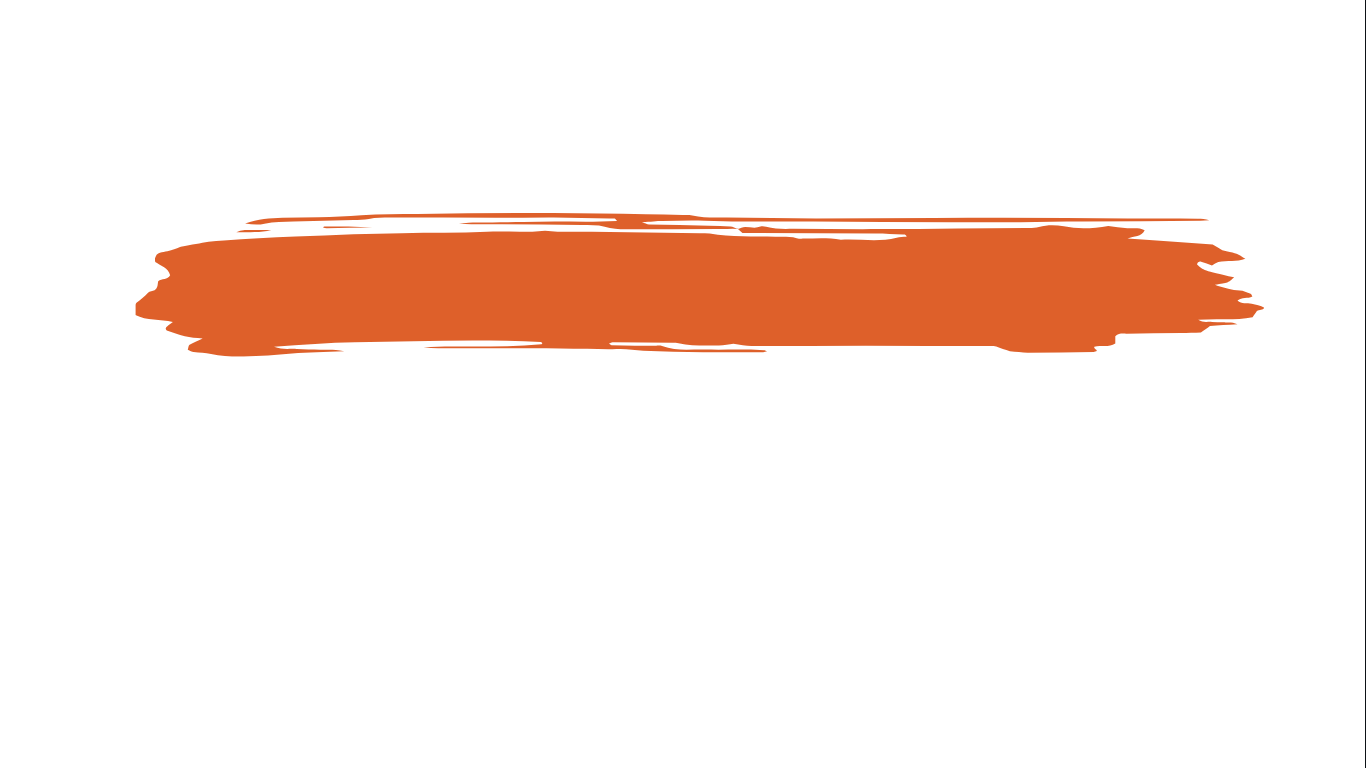 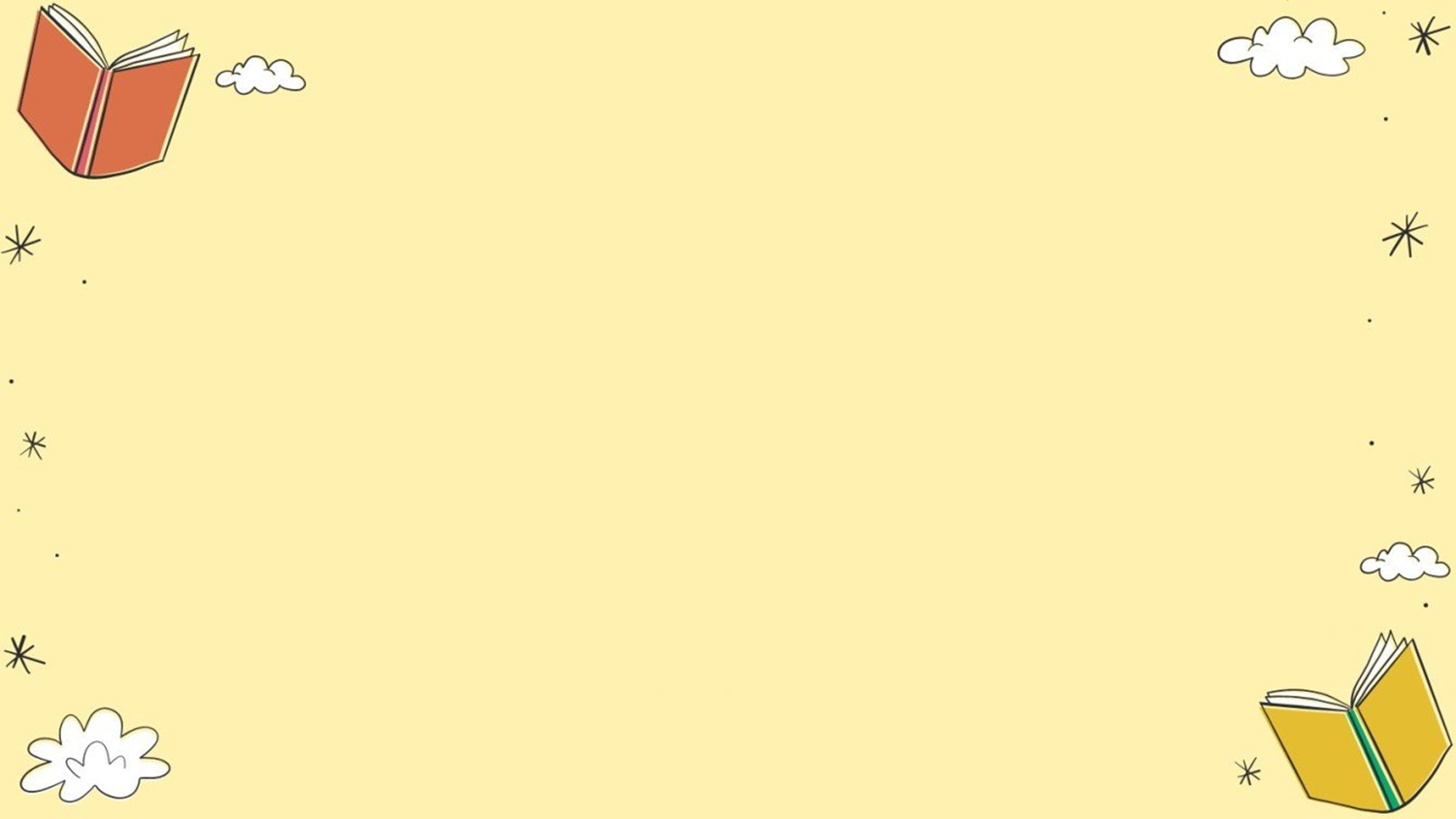 1. Giới thiệu bài học
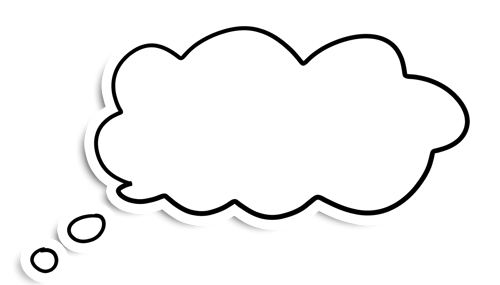 Tên bài học:  “Tiếng cười trào phúng trong thơ”
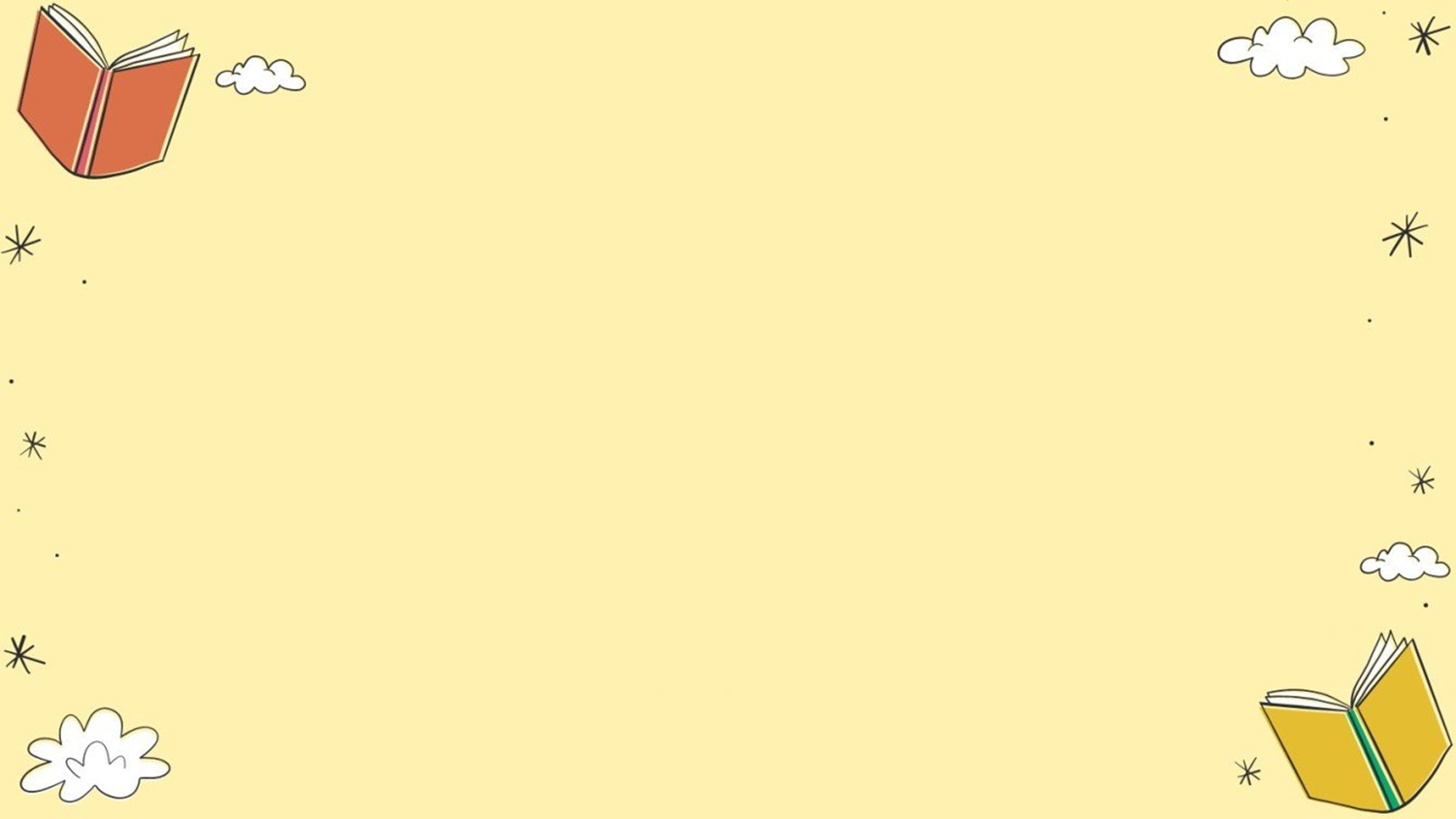 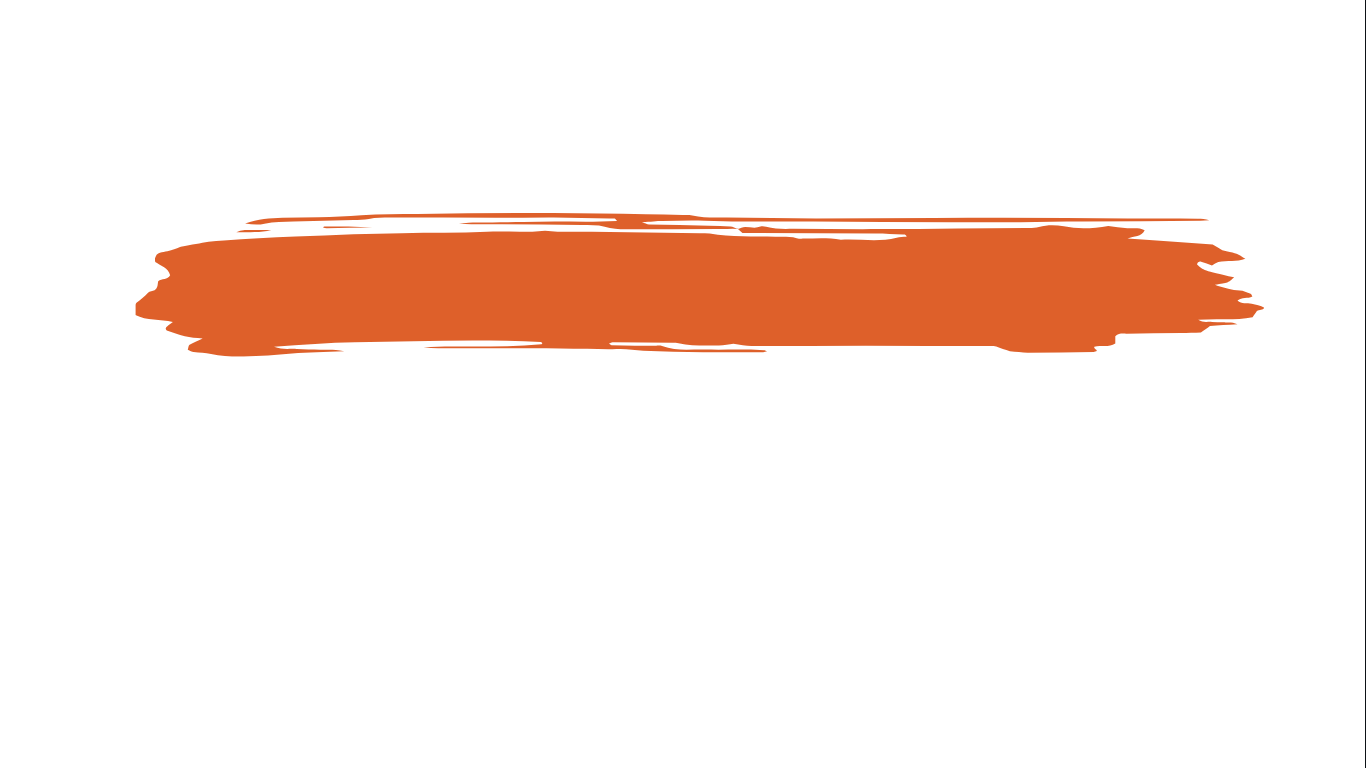 1. Giới thiệu bài học
Giới thiệu tiếng cười trào phúng trong thơ
Góp phần làm thanh lọc cuộc sống theo cách ý vị, tinh tế và hướng đến chân, thiện, mĩ
Tiếng cười bật ra từ những phản ứng lành mạnh của con người trước cái chưa hay, chưa đẹp, cái tiêu cực, cái xấu.
Mang nhiều sắc thái và cung bậc khác nhau
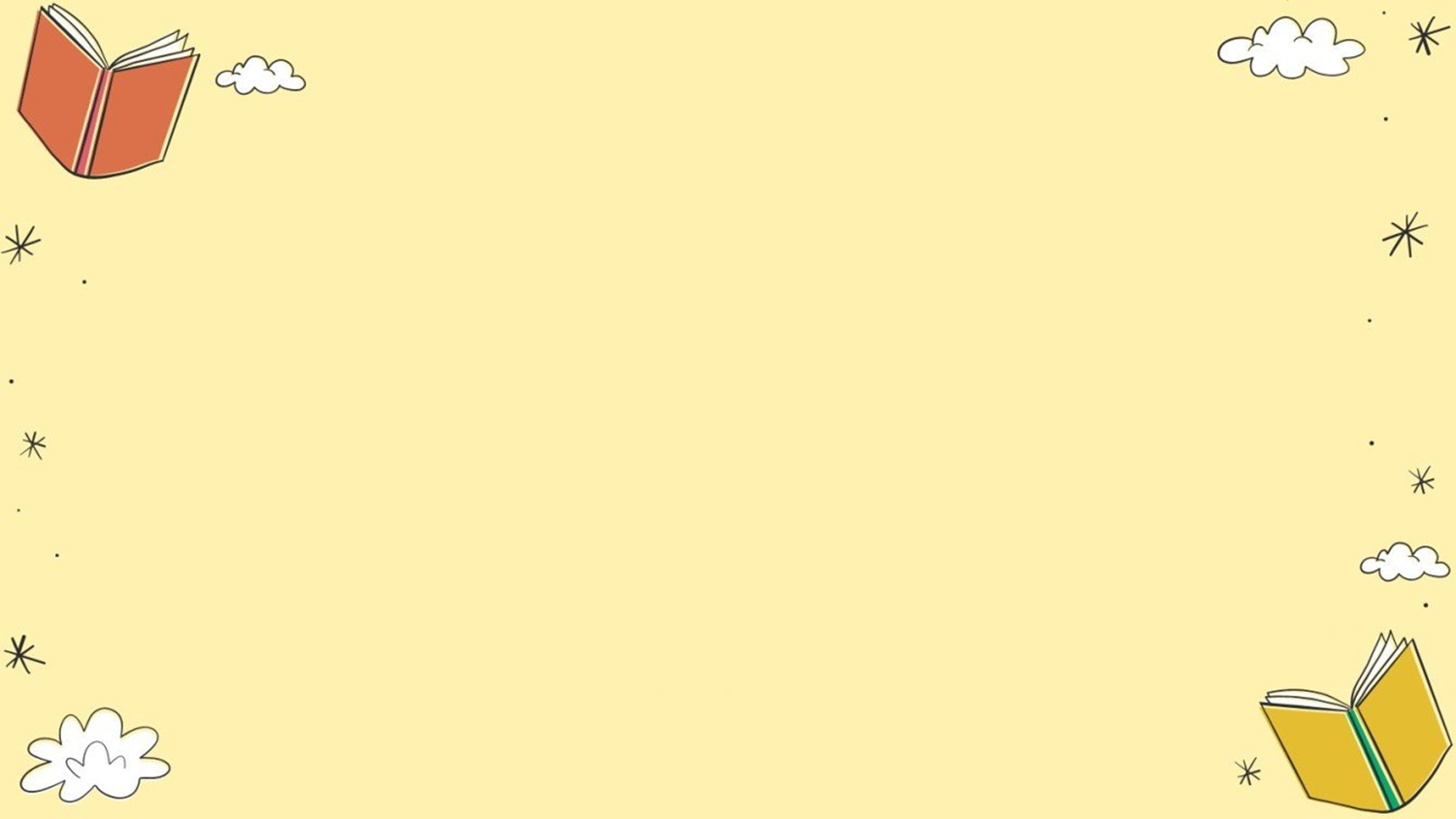 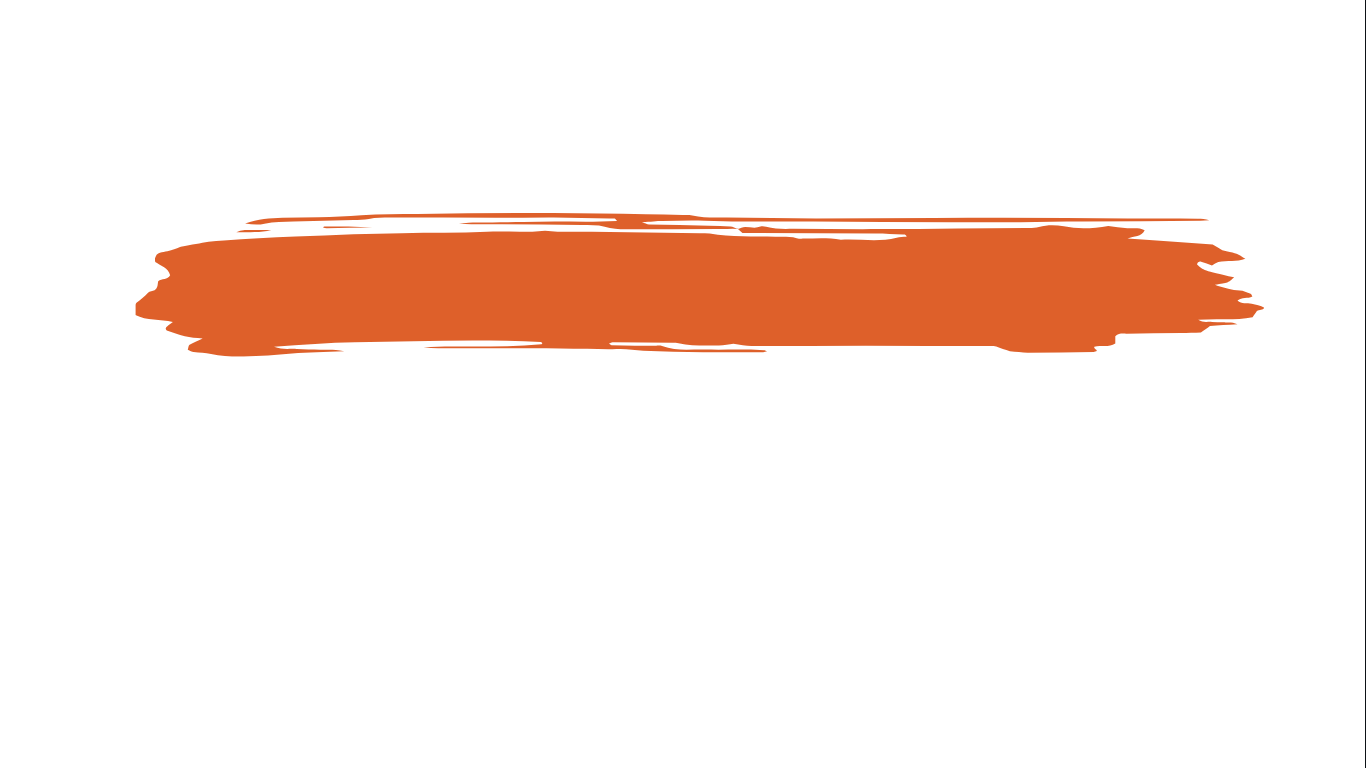 1. Giới thiệu bài học
Văn bản
Lễ xướng danh khoa Đinh Dậu; Lai Tân, Một số giọng điệu của tiếng cười trong thơ trào phúng  (đọc kết nối chủ điểm)
Giới thiệu các VB sẽ học trong chủ điểm và thể loại VB
Thể loại
Thơ trào phúng (thể thơ Thất ngôn bát cú Đường luật, thất ngôn tứ tuyệt); văn bản thuyết minh
[Speaker Notes: Nguyễn Nhâm – 0981.713.891.]
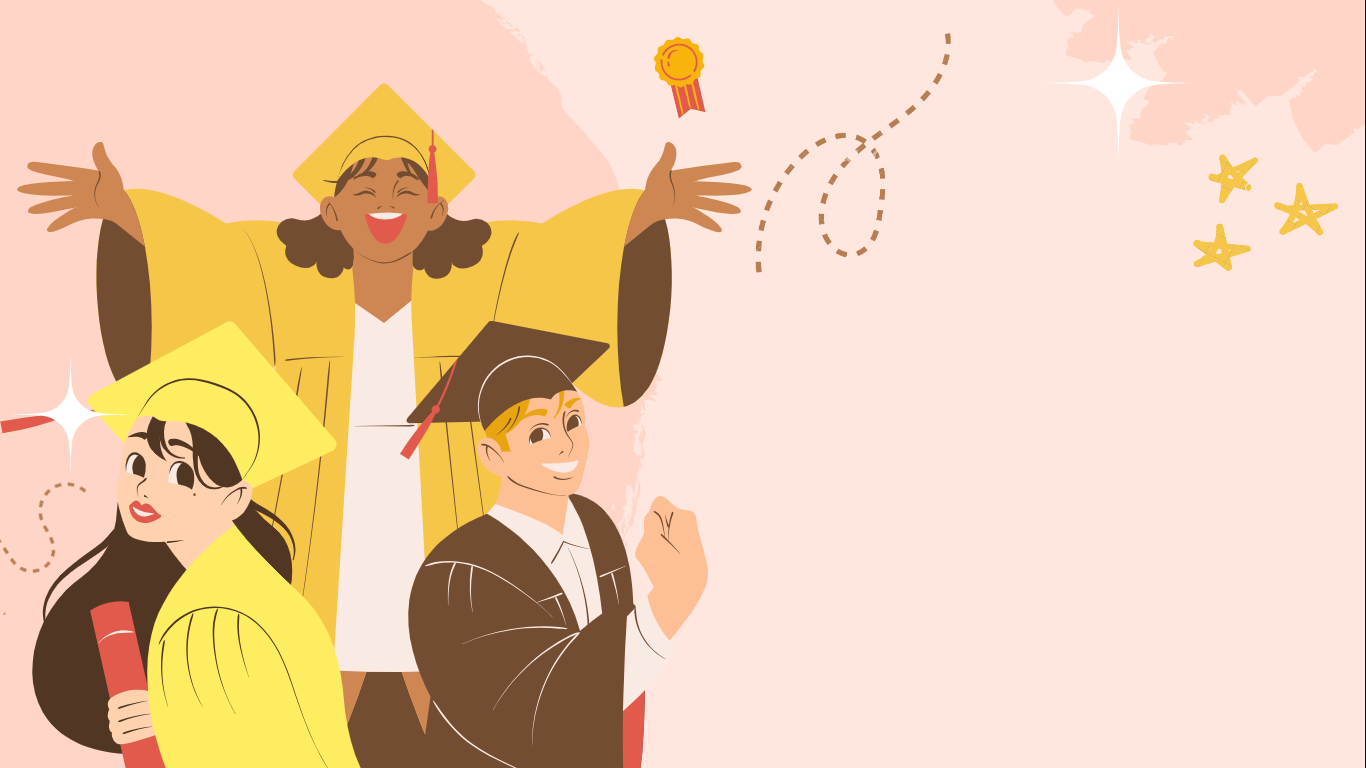 II
Khám phá tri thức Ngữ văn
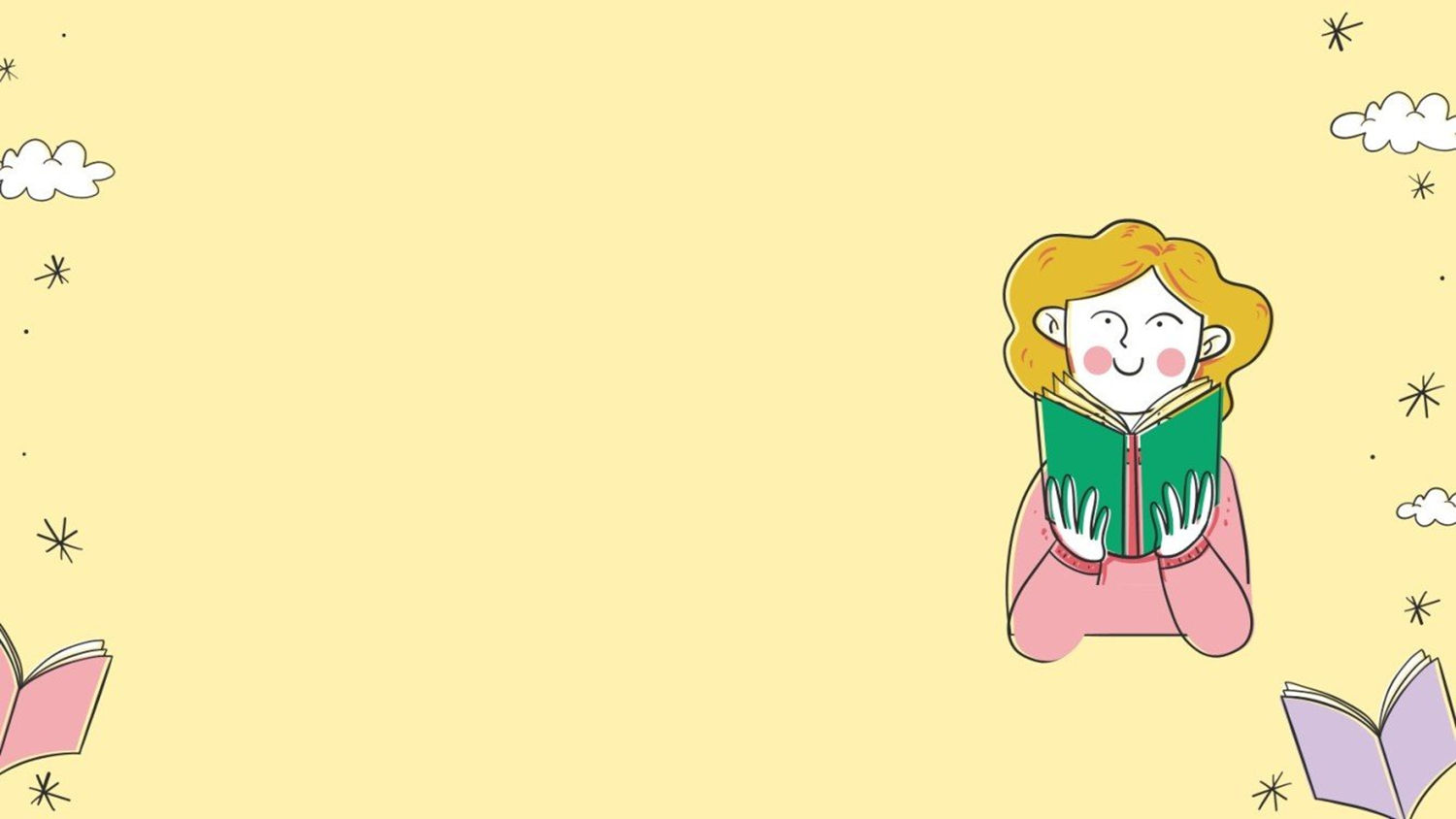 01
Củng cố về thơ thất ngôn bát cú Đường luật và thơ tứ tuyệt Đường luật
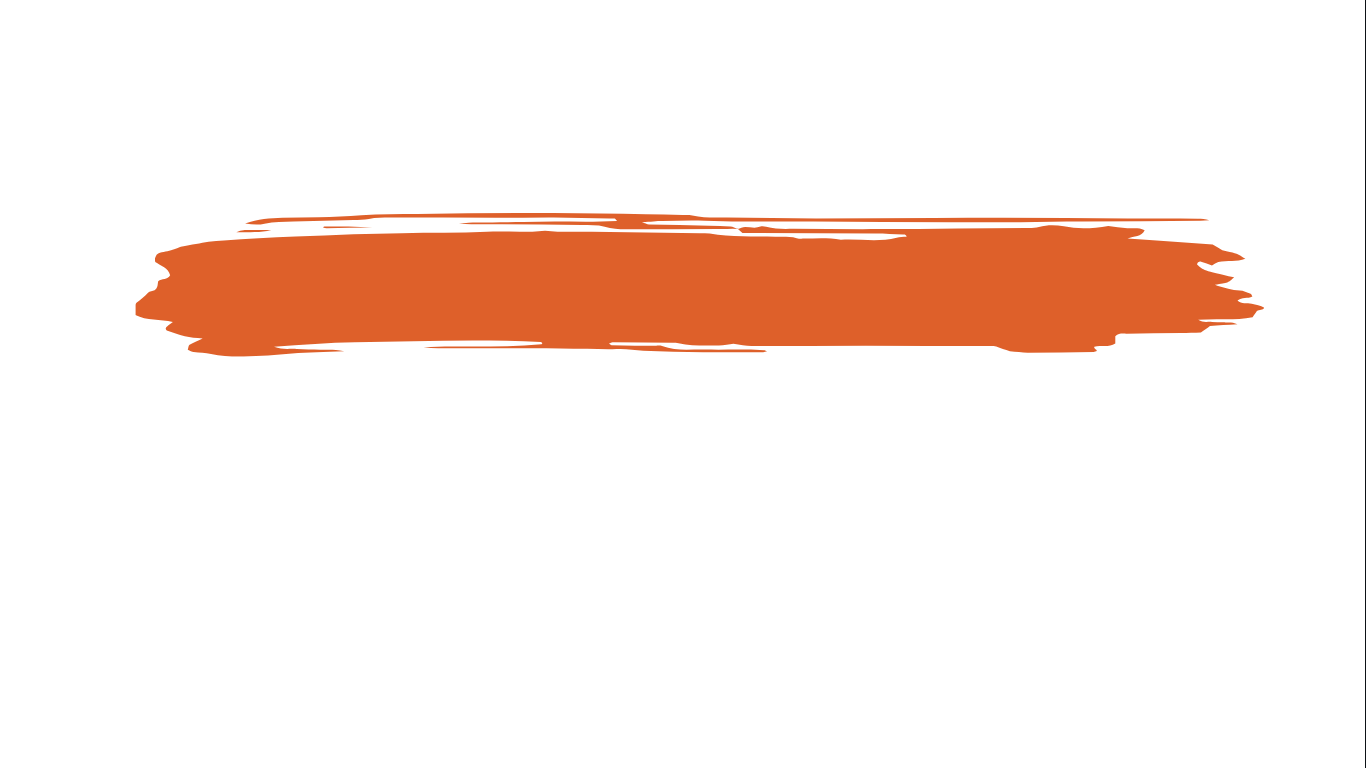 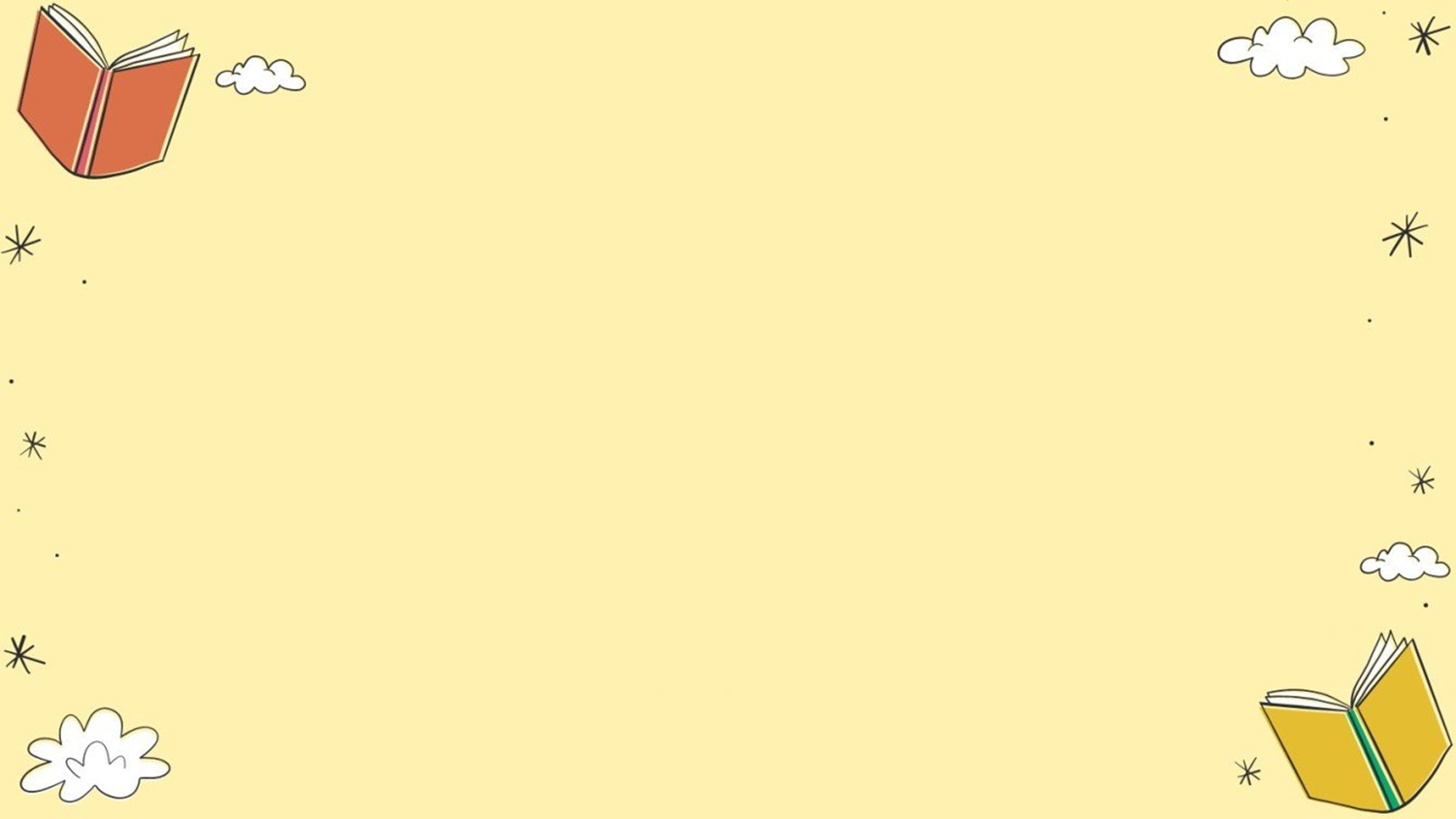 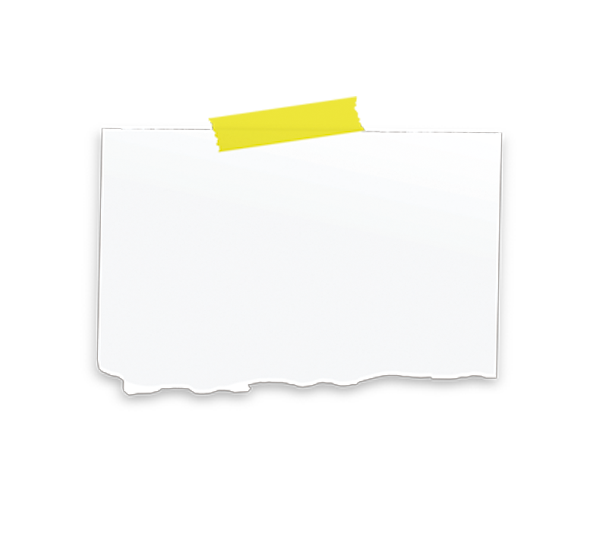 1. Củng cố về thơ thất ngôn bát cú Đường luật và thơ tứ tuyệt Đường luật
Em hãy khát quát lại một vài đặc điểm của thơ thơ thất ngôn bát cú Đường luật và thơ tứ tuyệt Đường luật
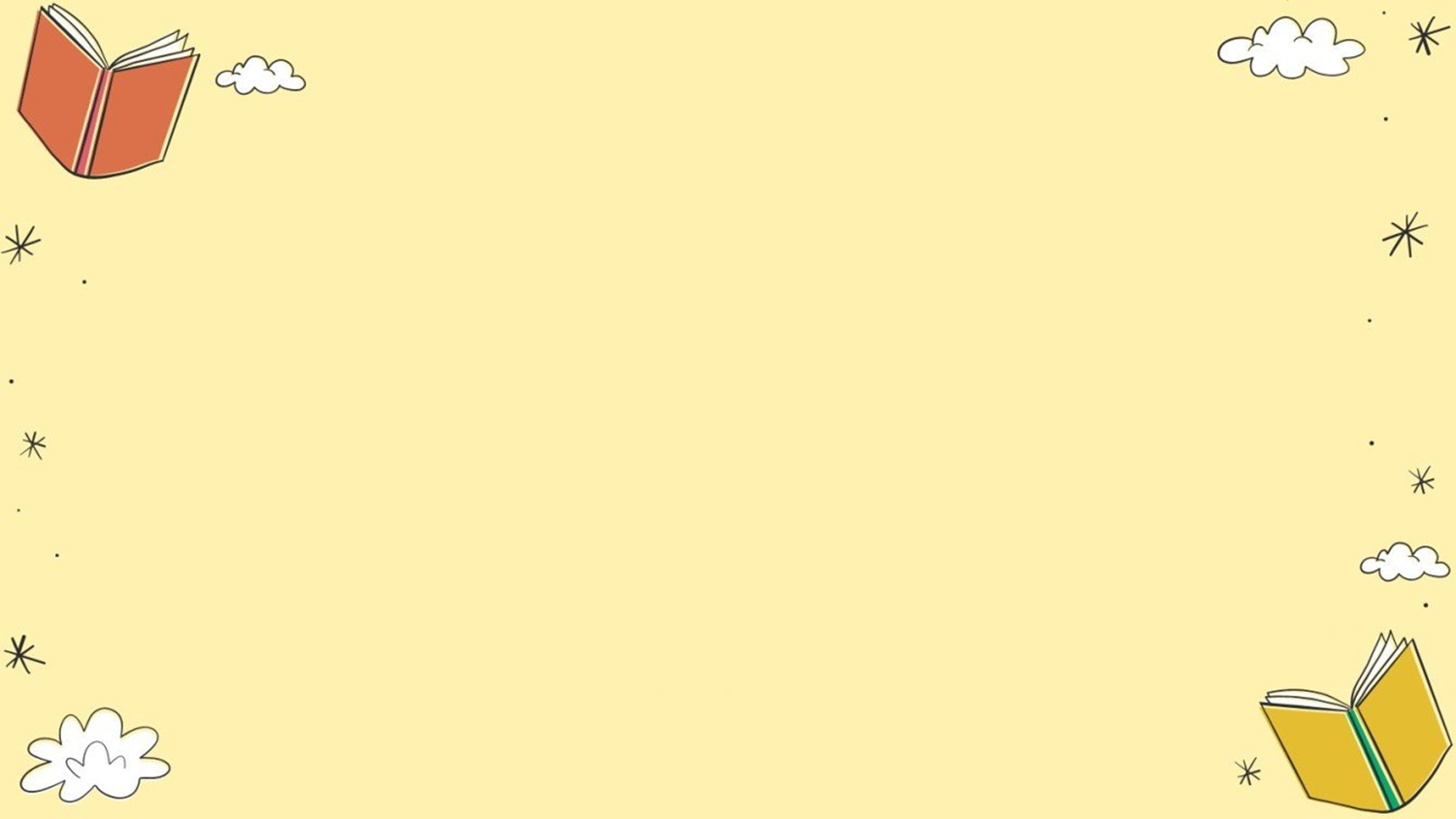 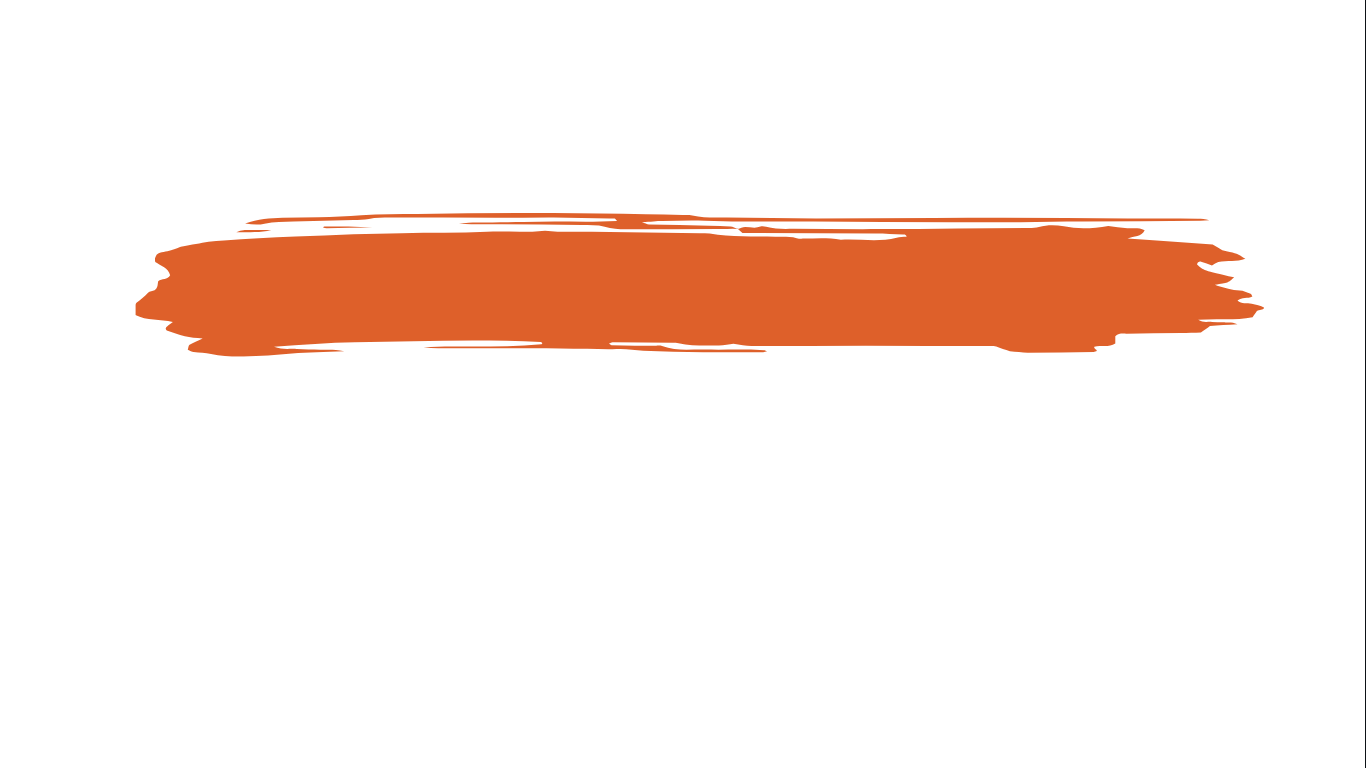 a. Thất ngôn bát cú Đường luật
Về niêm và luật bằng trắc
Về đối
Về bố cục
Về vần và nhịp
gồm bốn cặp câu thơ, thường tương ứng với bốn phần: đề - thực -luận - kết
Sắp xếp thanh bằng, thanh trắc trong từng câu và cả bài theo quy định chặt chẽ
chủ yếu sử dụng phép đối ở hai câu thực và hai câu luận.
chỉ gieo vần là vần bằng ở chữ cuối các câu 1, 2, 4, 6, 8, riêng vần của câu thứ nhất có thể linh hoạt
Hoặc chia thành hai phần: bốn câu đầu, bốn câu cuối hoặc sáu câu đầu, hai câu cuối
Tính từ chữ thứ 2 của câu thứ nhất: nếu là thanh bằng thì bài thơ thuộc luật bằng, là thanh trắc thì bài thơ thuộc luật trắc.
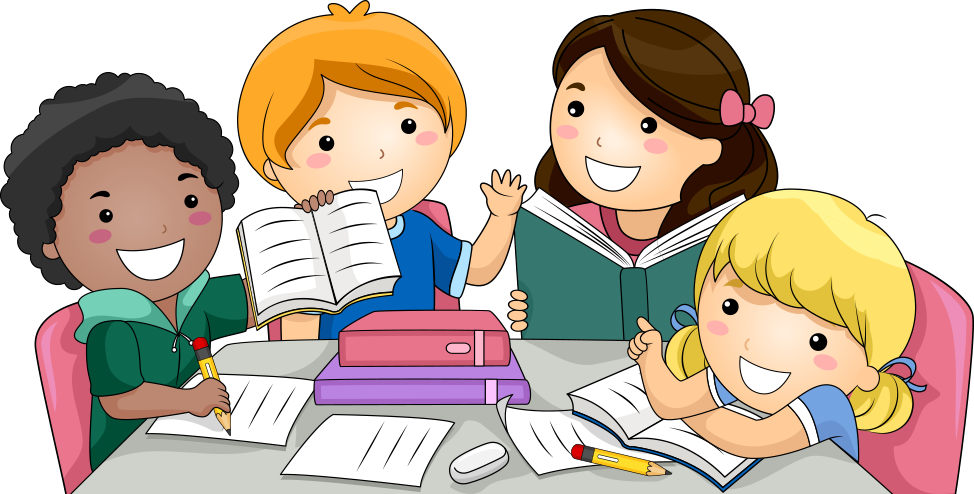 Câu thơ trong bài thất ngôn bát cú thường ngắt theo nhịp 4/3.
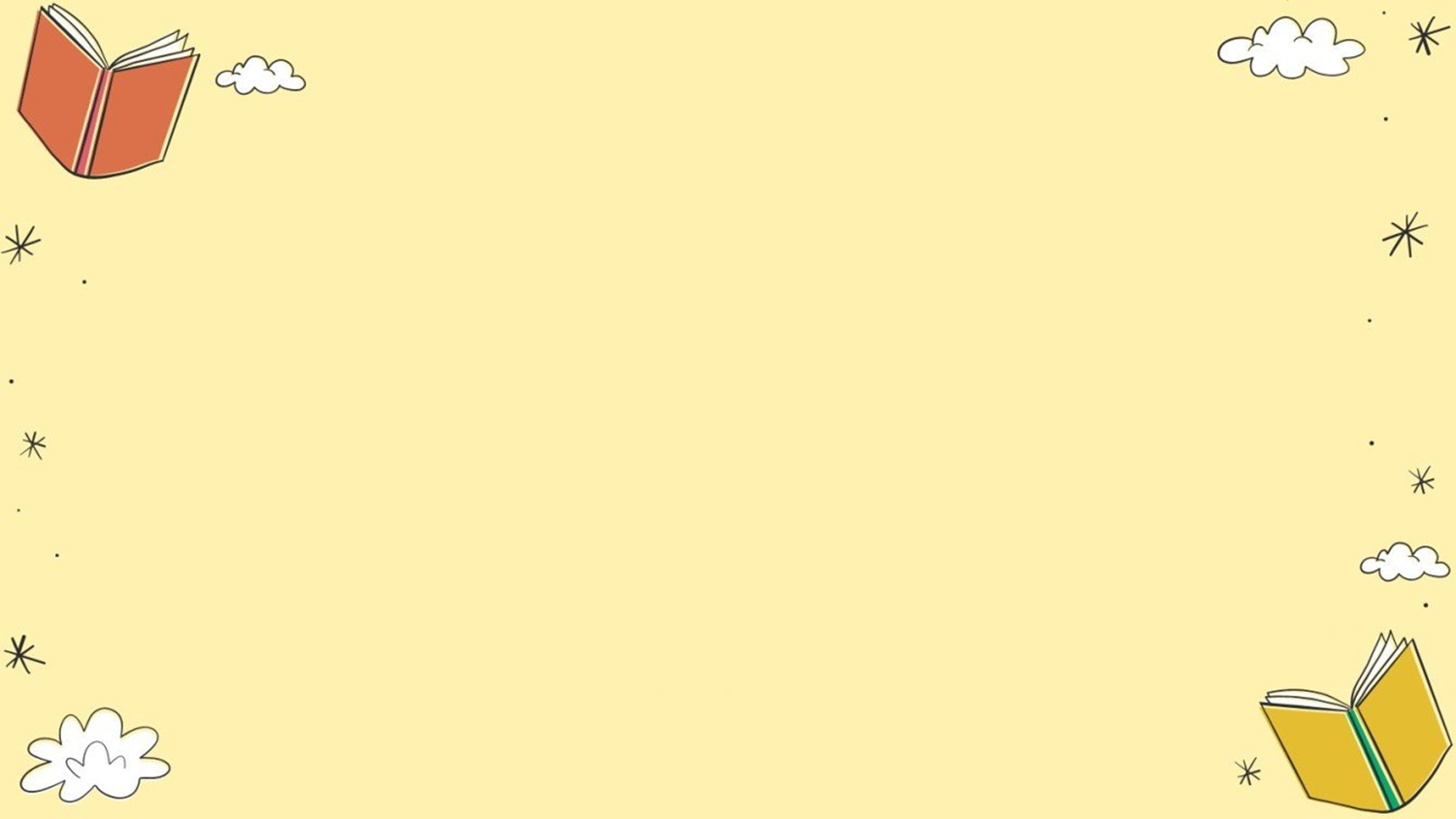 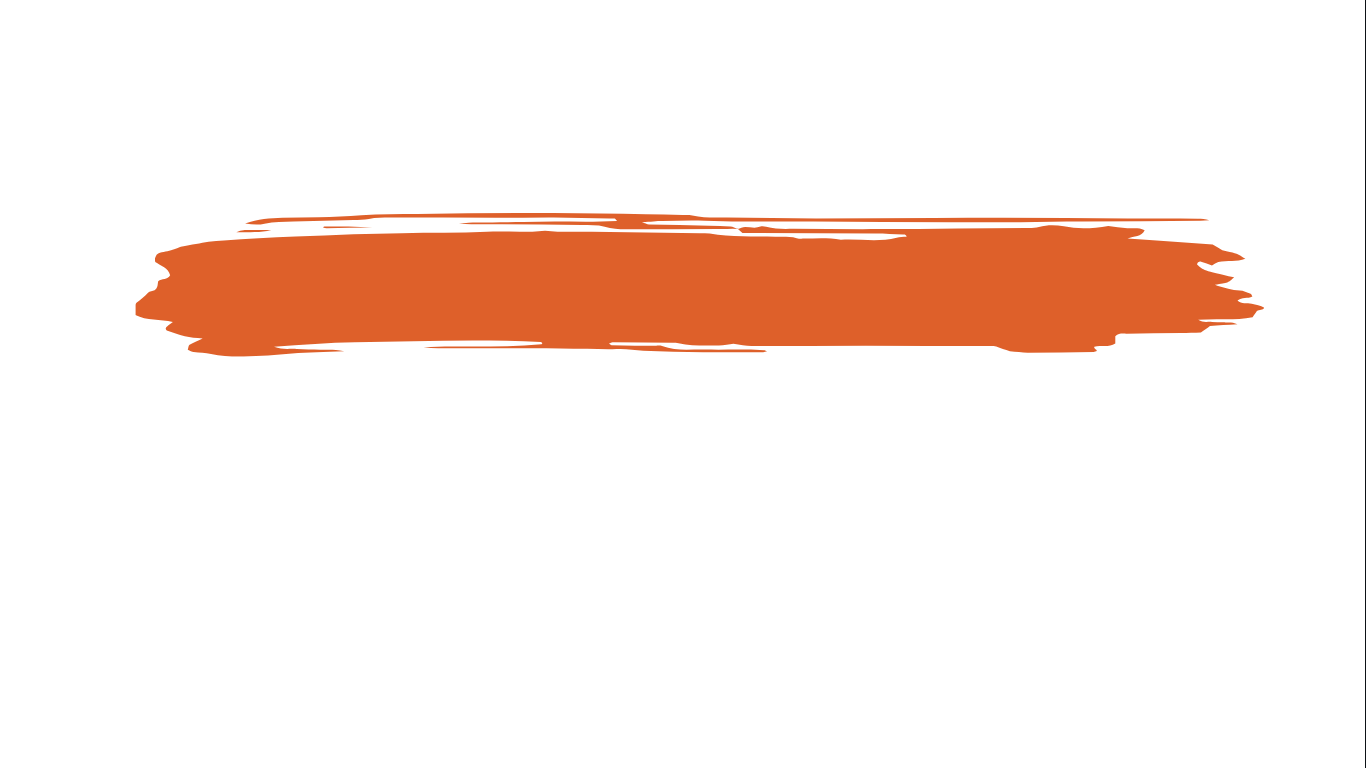 b. Tứ tuyệt Đường luật
02
01
03
Mỗi bài tứ tuyệt Đường luật có bốn câu, mỗi câu có năm chữ hoặc bảy chữ
Về bố cục, nhiều bài thơ tứ tuyệt triển khai theo hướng: khởi (mở ý cho bài thơ), thừa (tiếp nối, phát triển ý thơ), chuyển (chuyển hướng ý thơ), hợp (thâu tóm ý tứ của toàn bài).
Về luật thơ, bài thơ tứ tuyệt cơ bản vẫn tuân theo các quy định như ở bài thơ thất ngôn bát cú nhưng không bắt buộc phải đối.
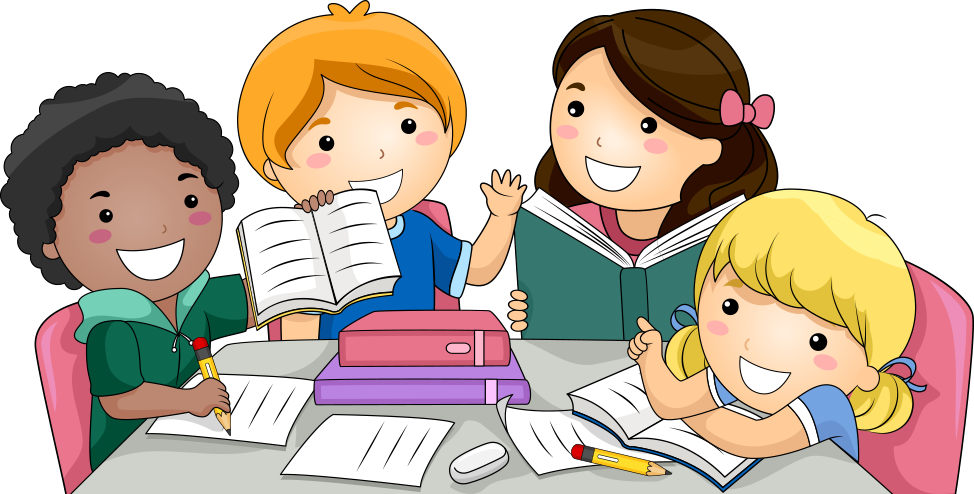 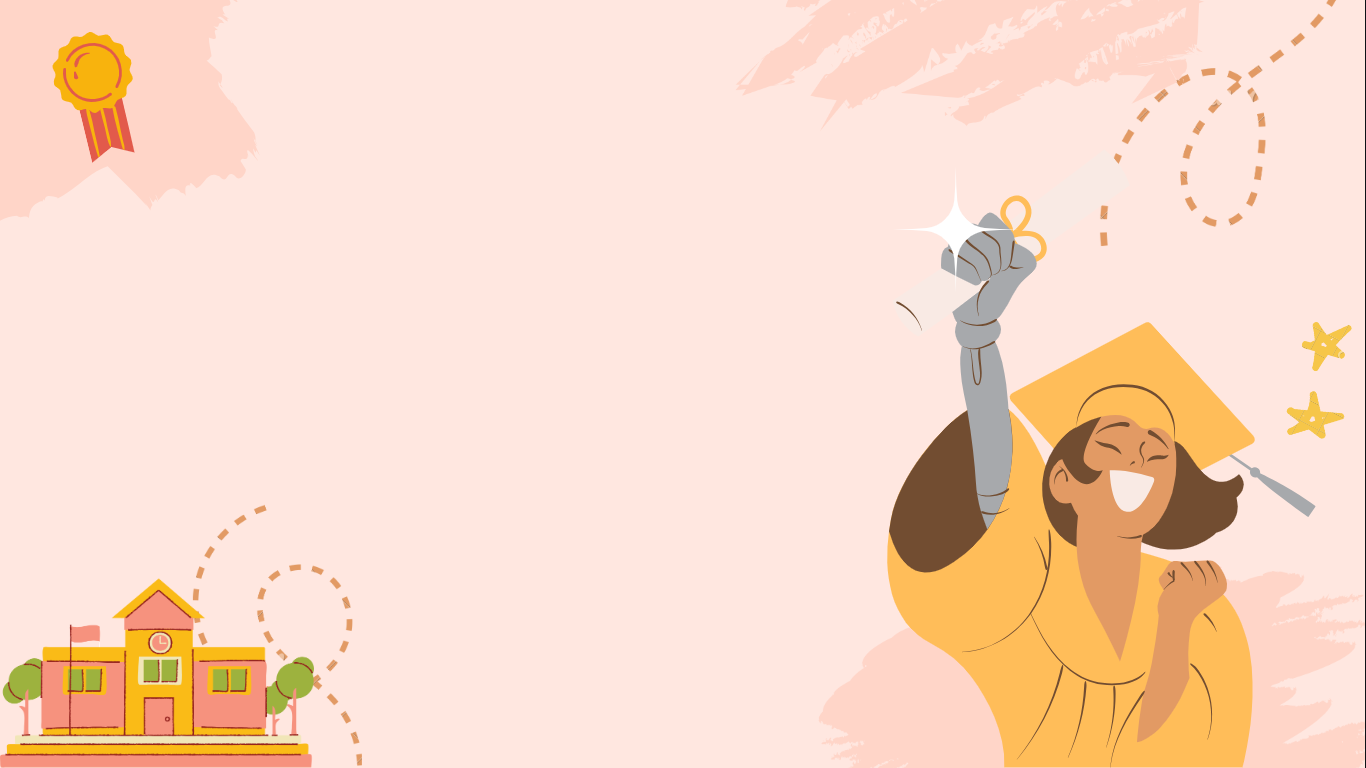 02
Thơ 
trào phúng
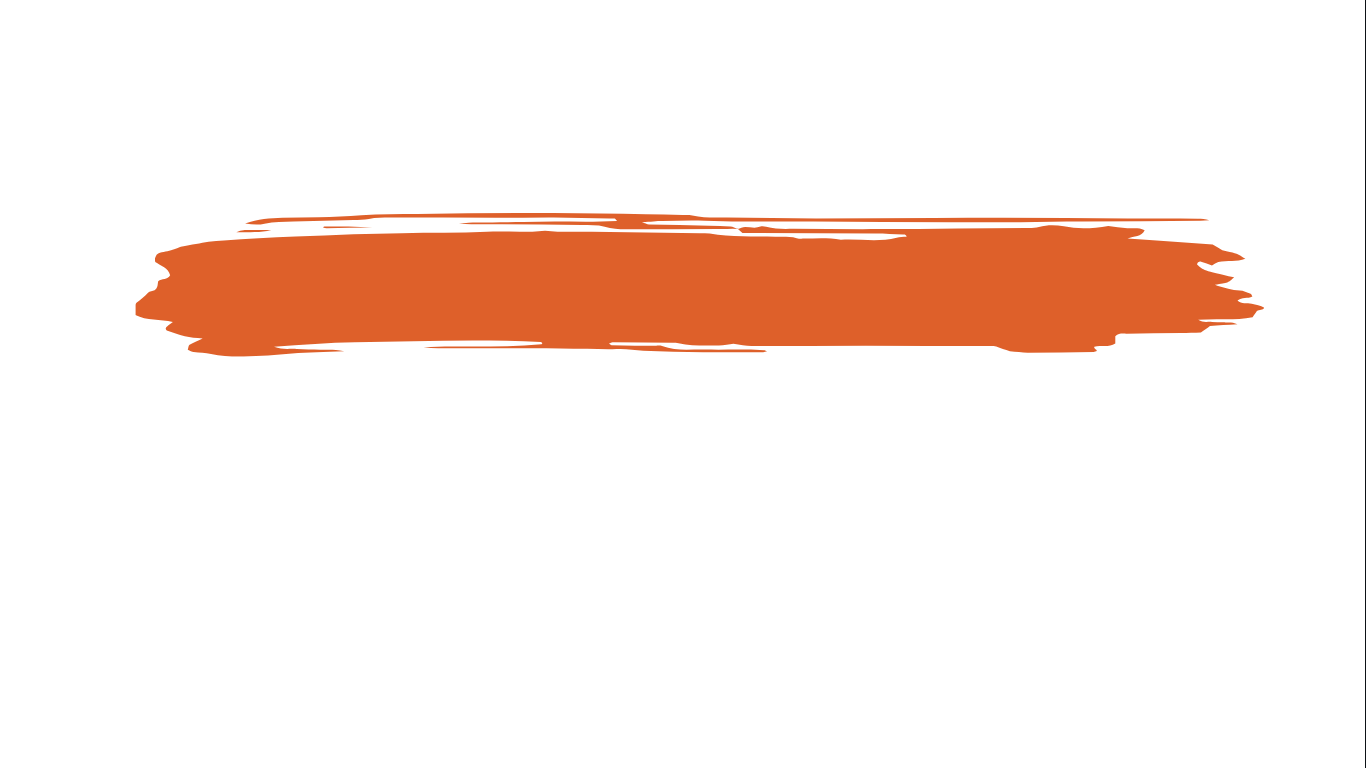 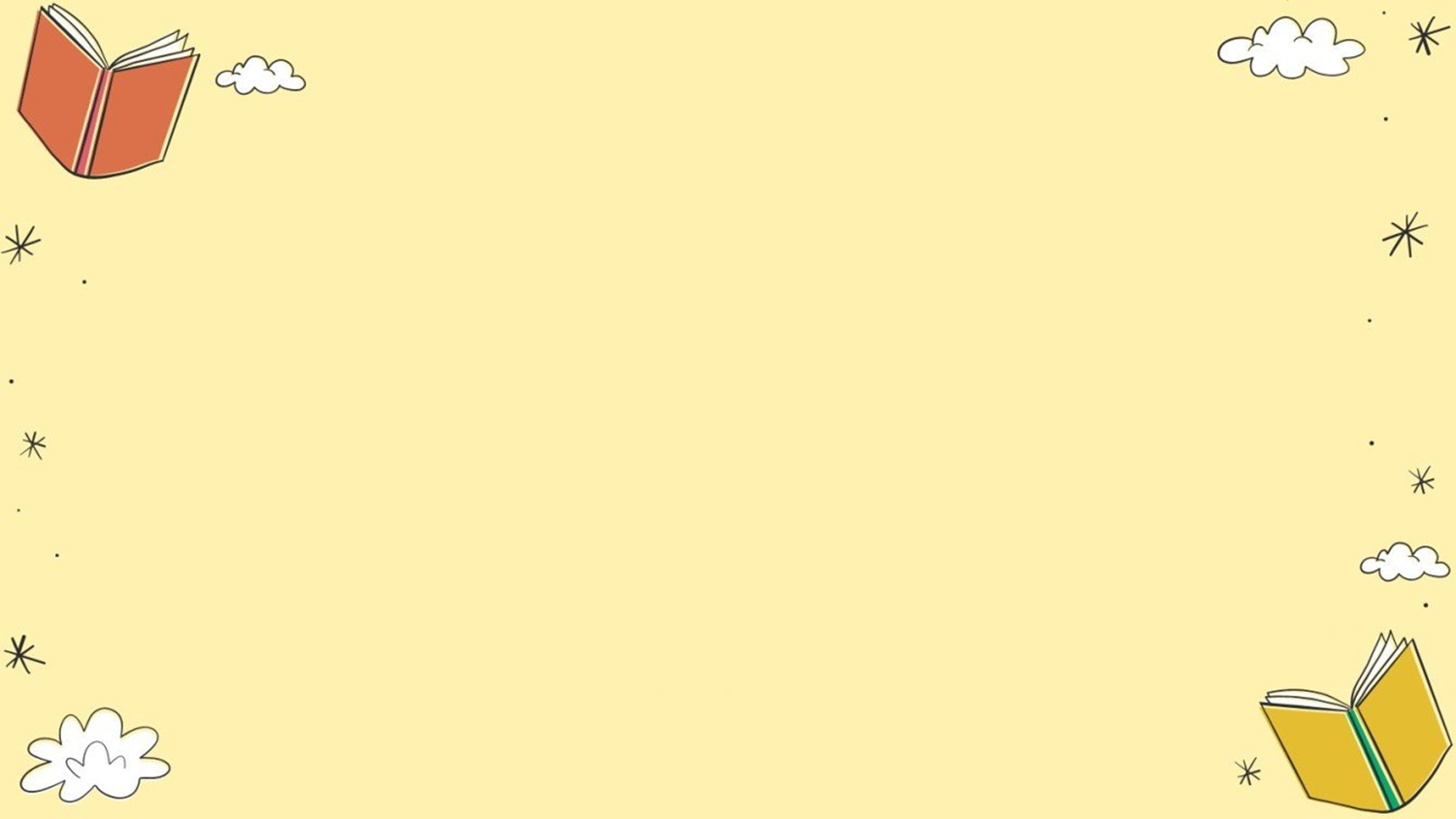 2. Thơ trào phúng
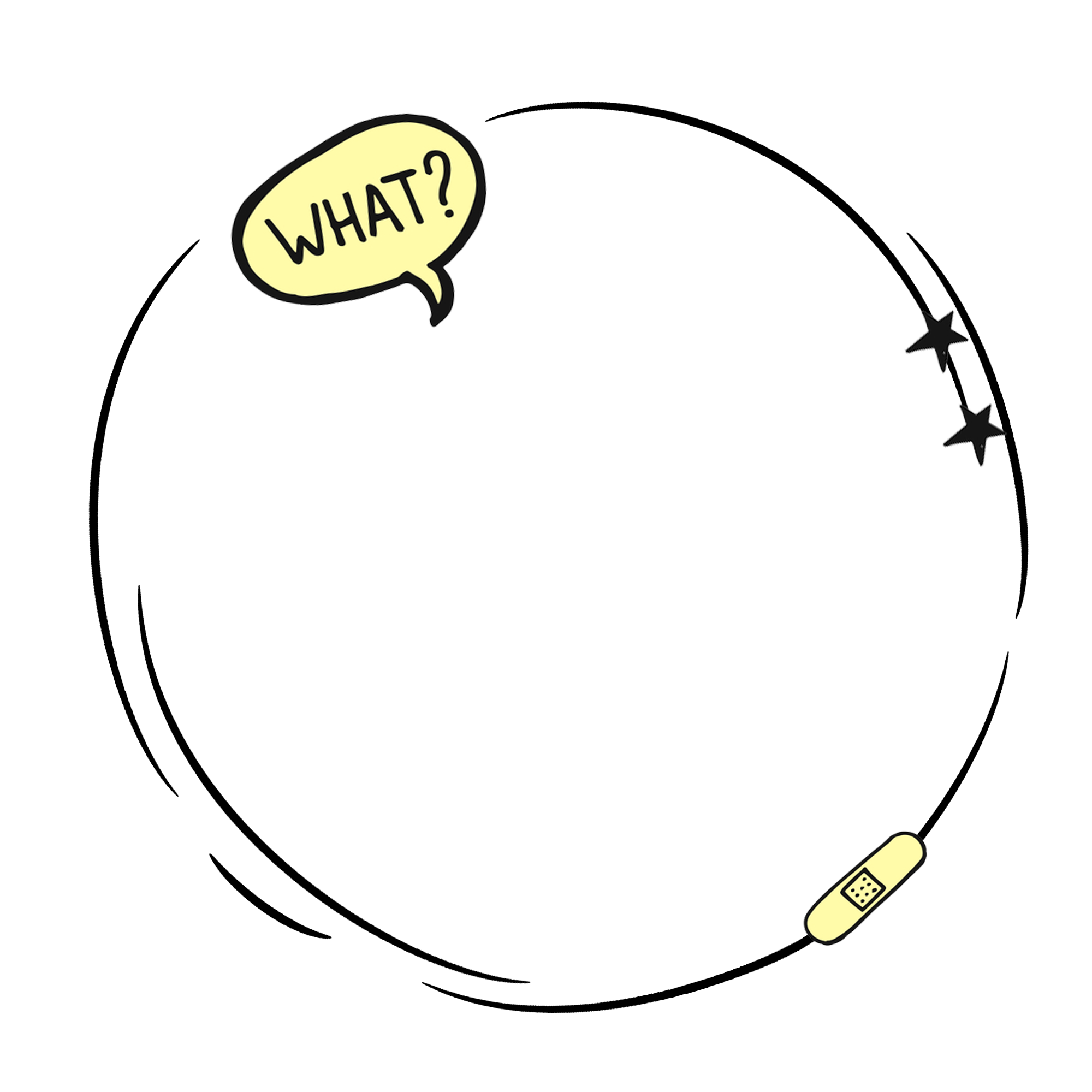 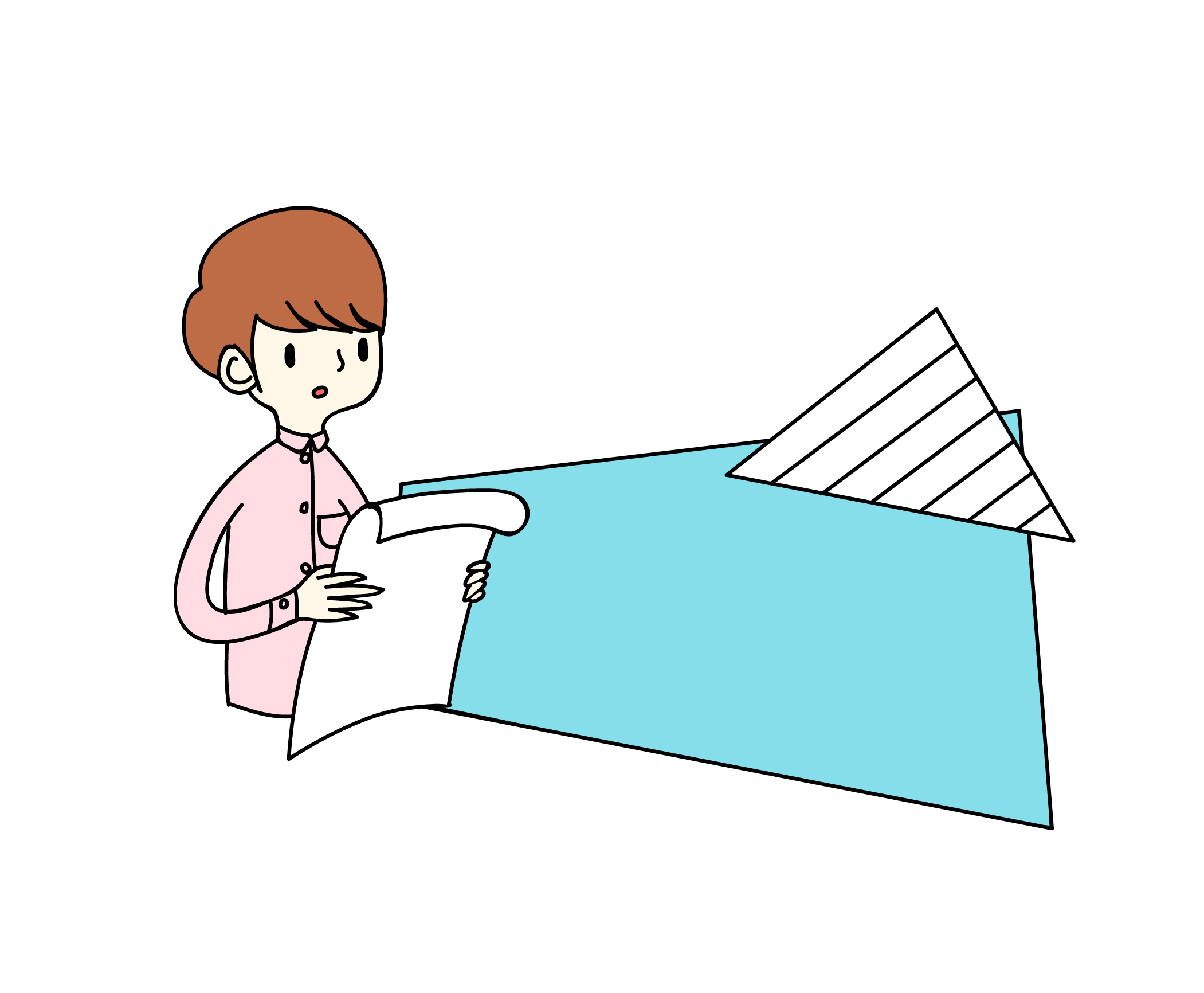 Hs thảo luận nhóm đôi theo PHT số 1 để tìm hiểu về thơ trào phúng
[Speaker Notes: Nguyễn Nhâm – 0981.713.891.]
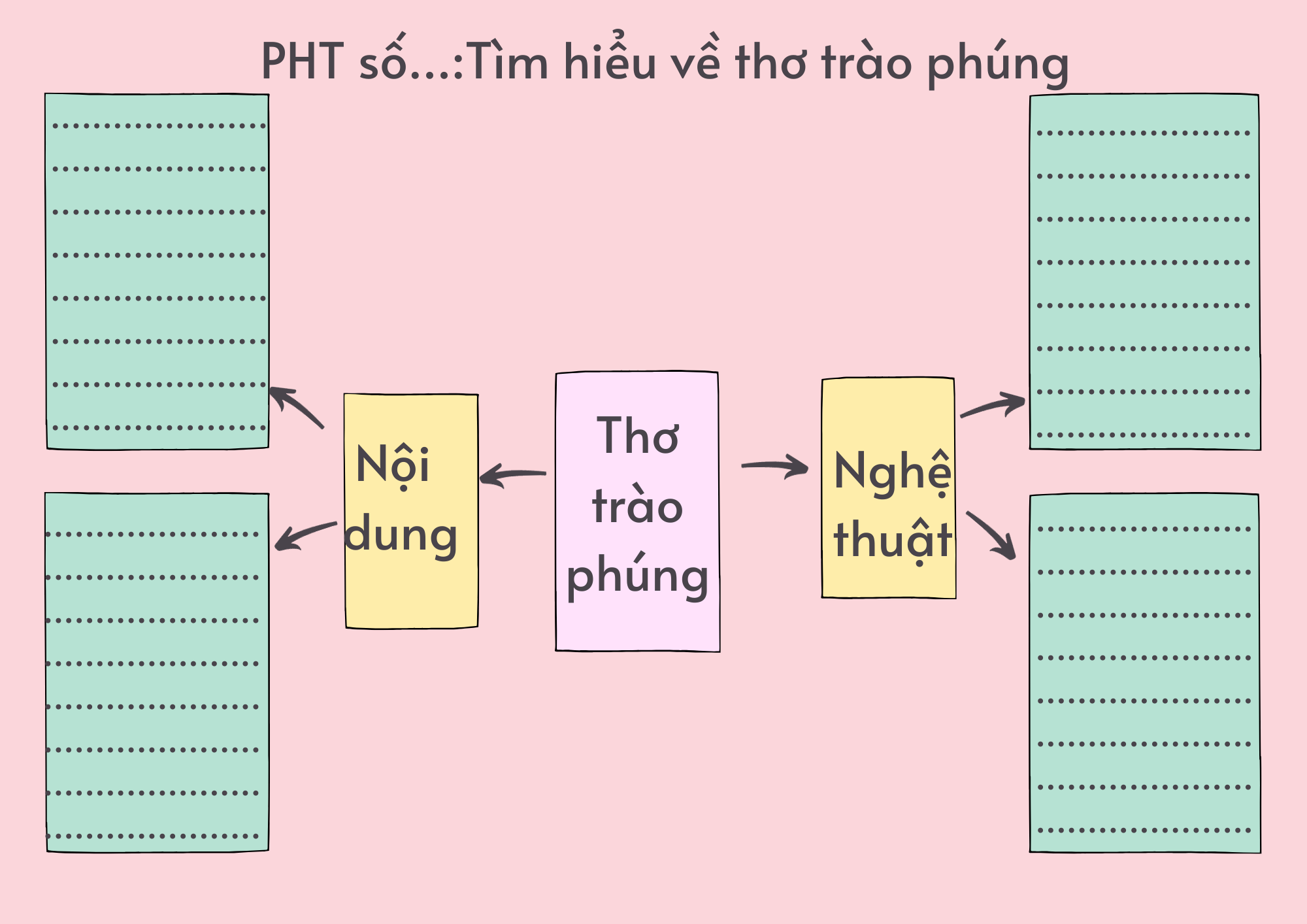 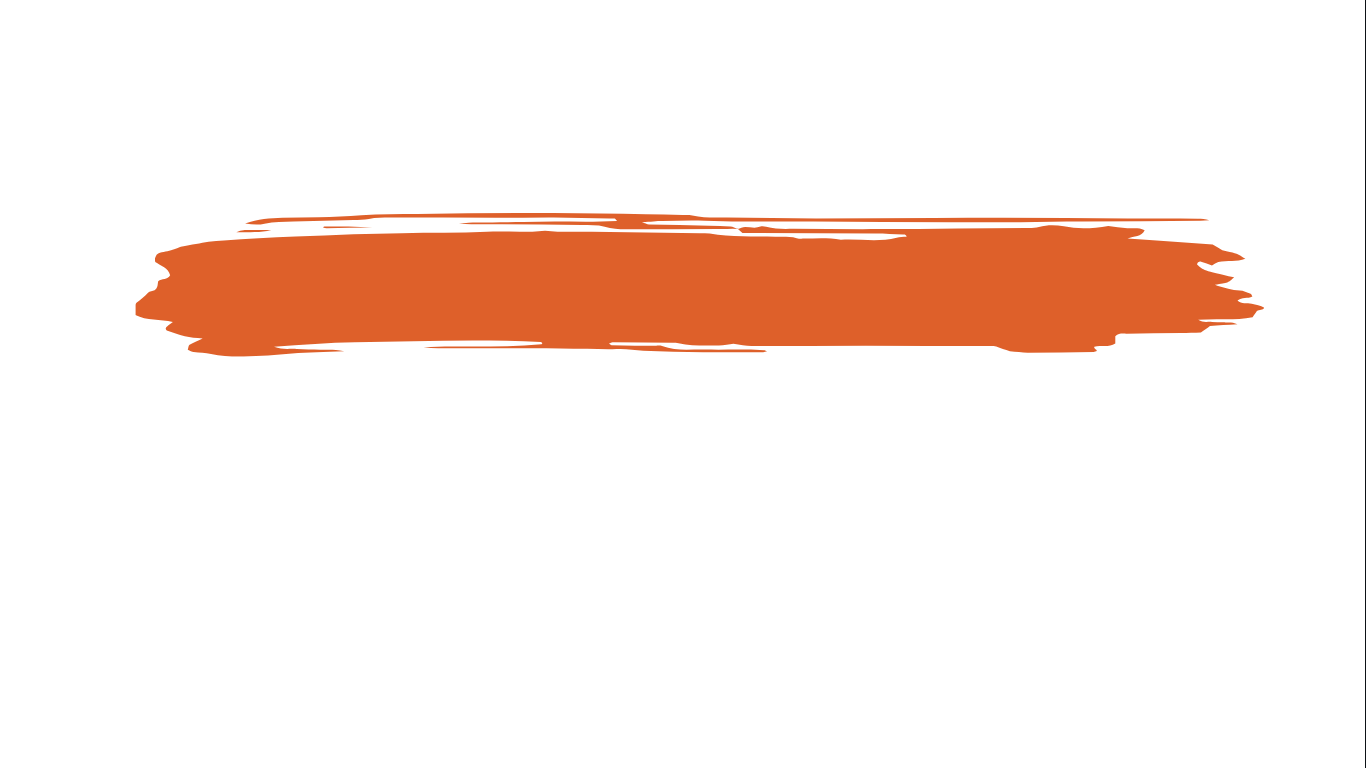 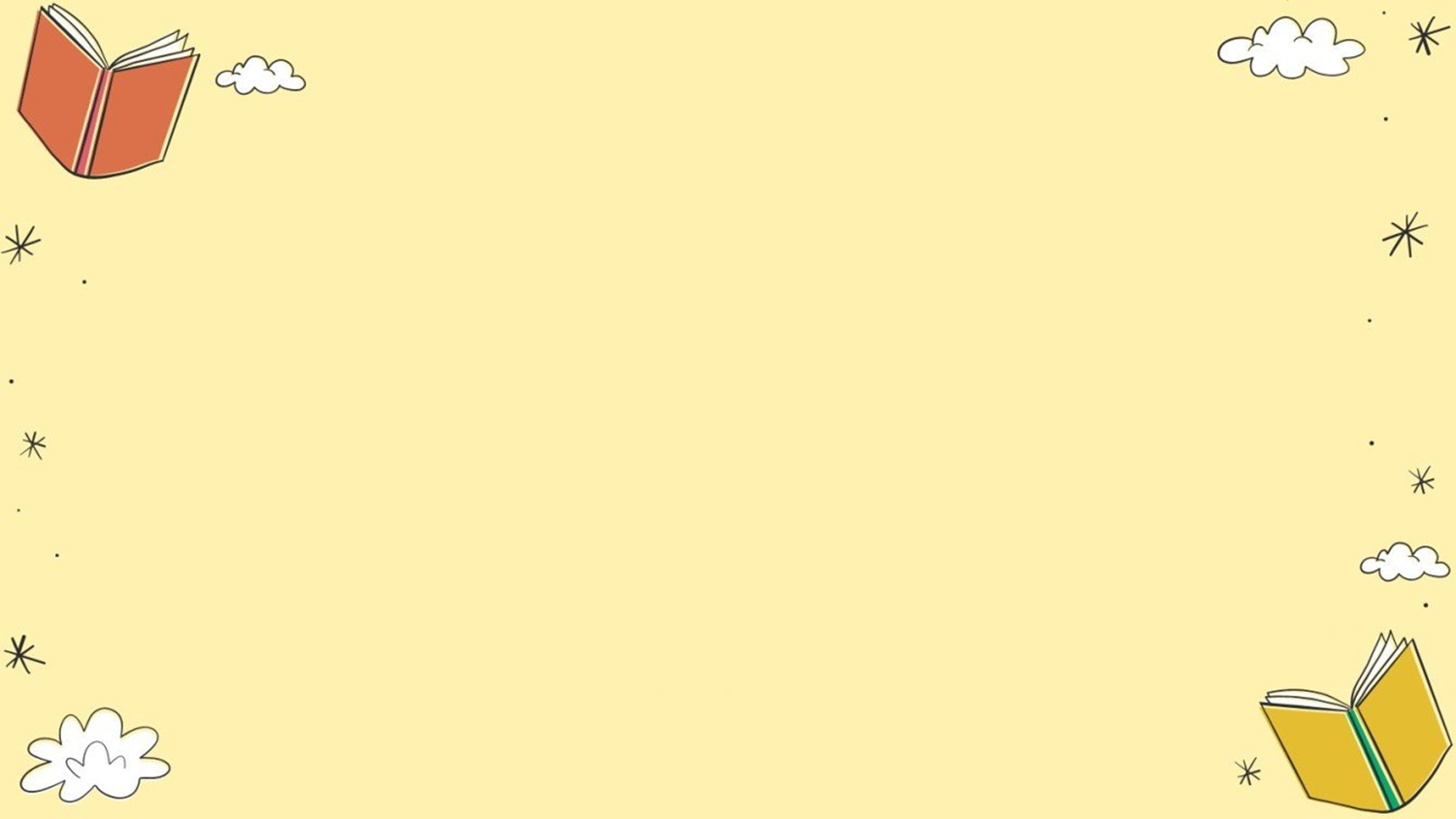 2. Thơ trào phúng
Nội dung
dùng tiếng cười để phê phán những cái chưa hay chưa đẹp hoặc cái tiêu cực, xấu xa,… nhằm hướng con người tới các giá trị thẩm mĩ, nhân văn hoặc lí tưởng sống cao đẹp.
Nghệ thuật
thường sử dụng biện pháp tu từ so sánh, ẩn dụ, nói quá,… tạo ra tiếng cười khi hài hước, mỉa mai, châm biếm nhẹ nhàng; lúc đả kích mạnh mẽ, sâu cay.
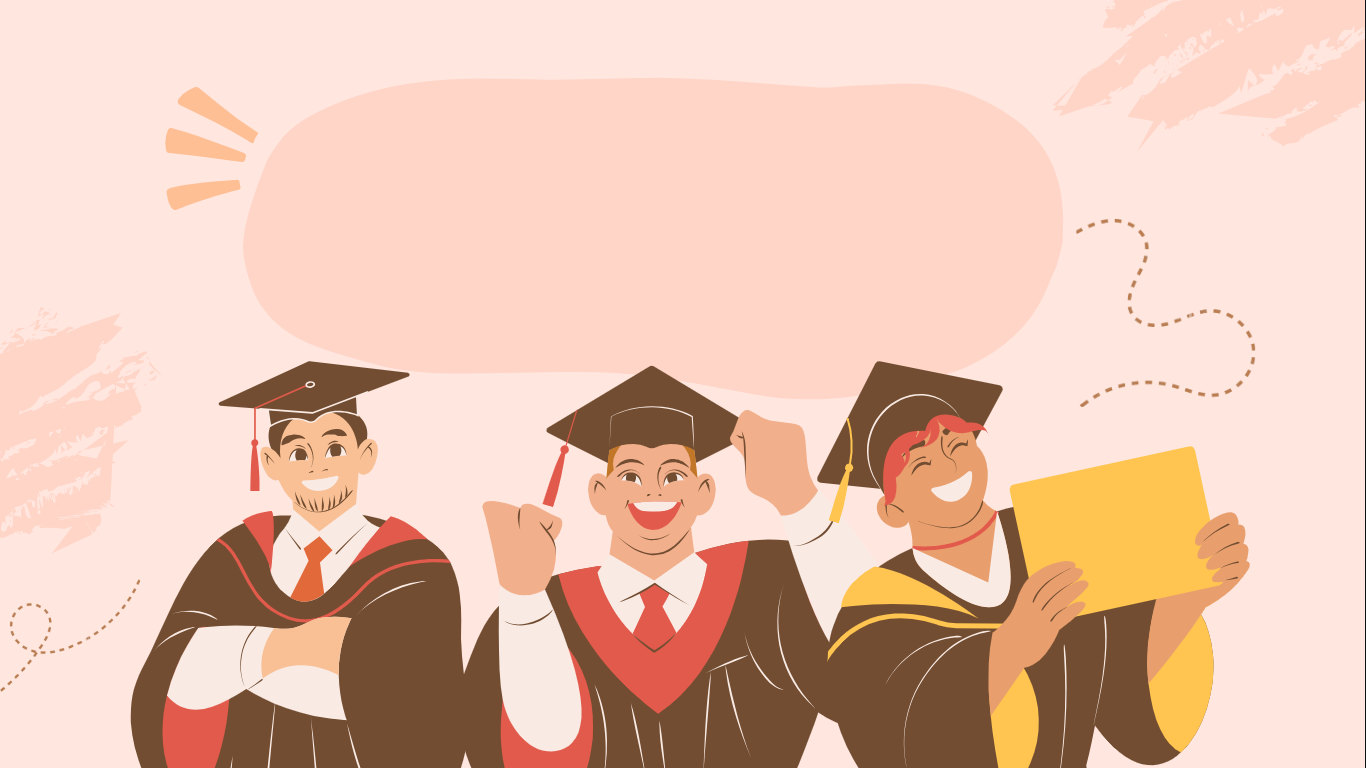 Hình thành kiến thức
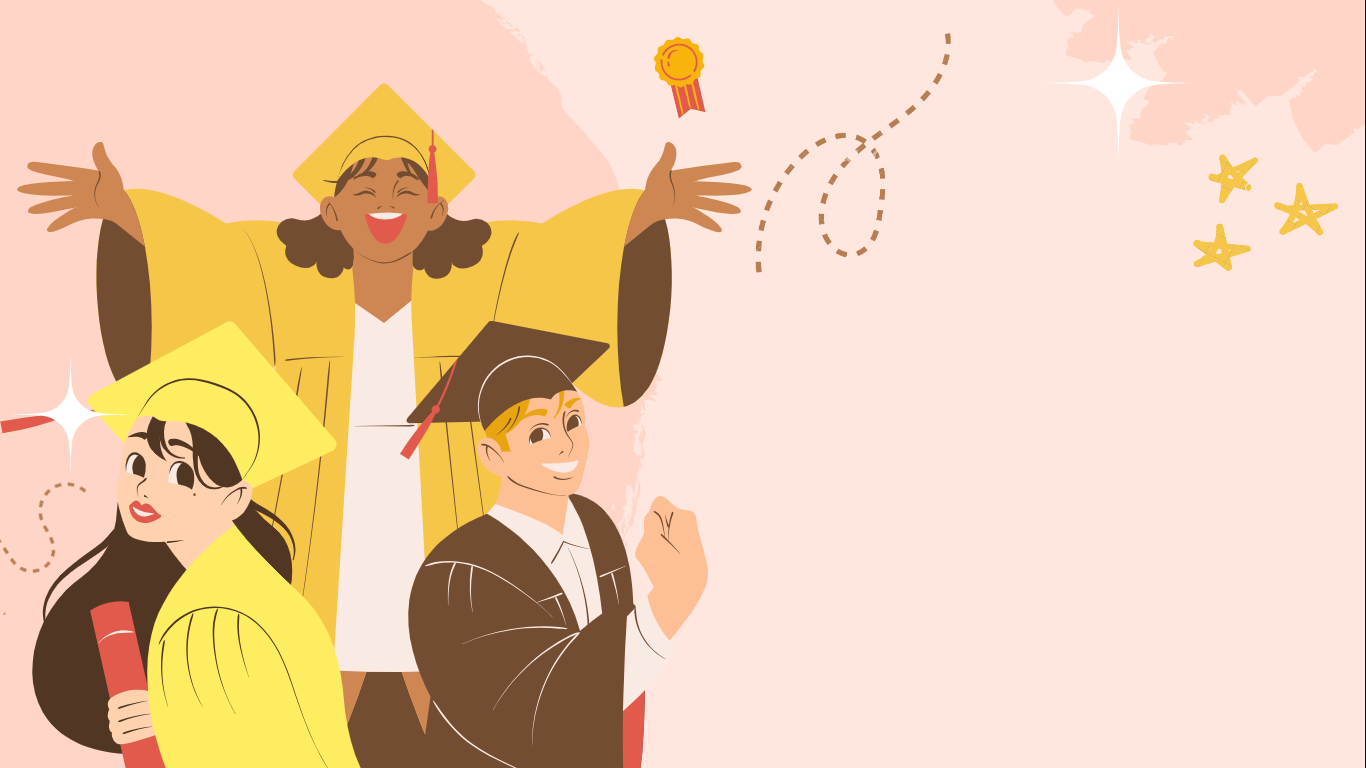 I
Trước khi đọc
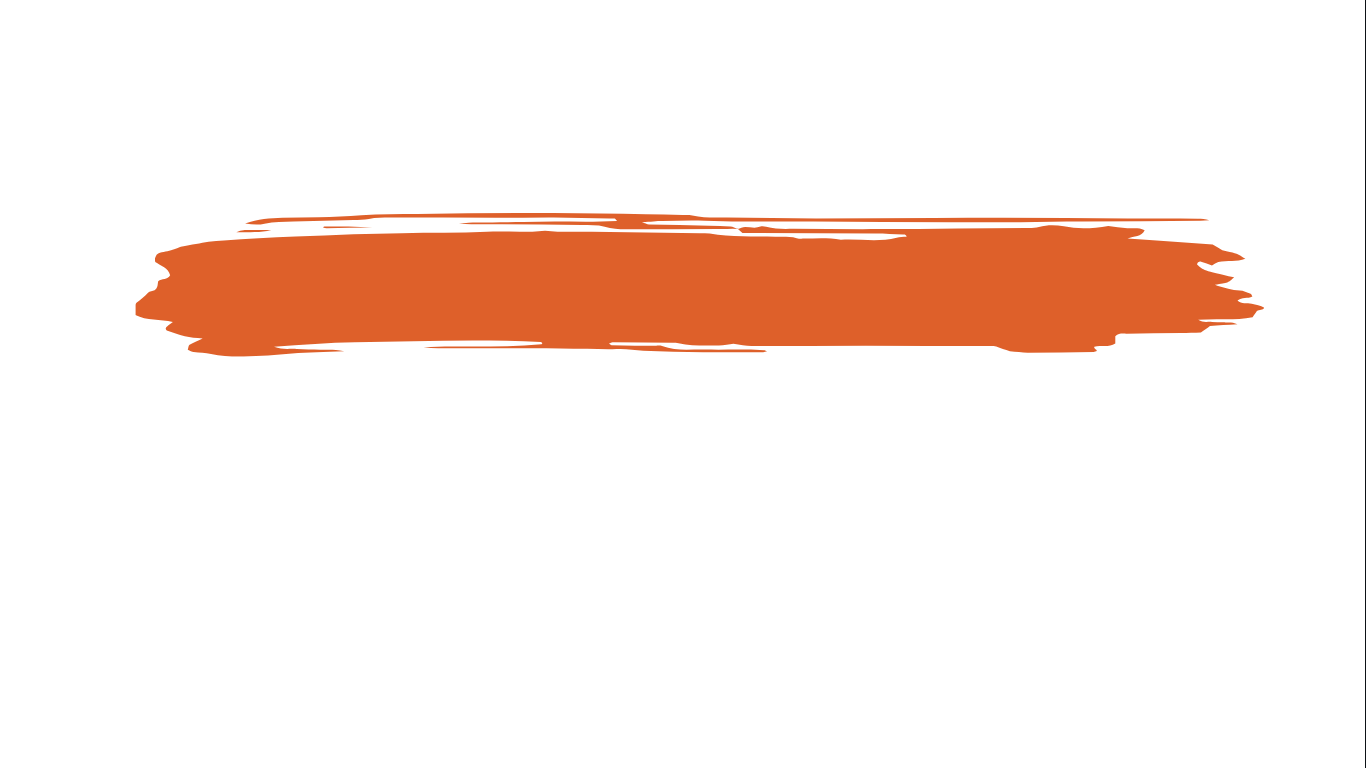 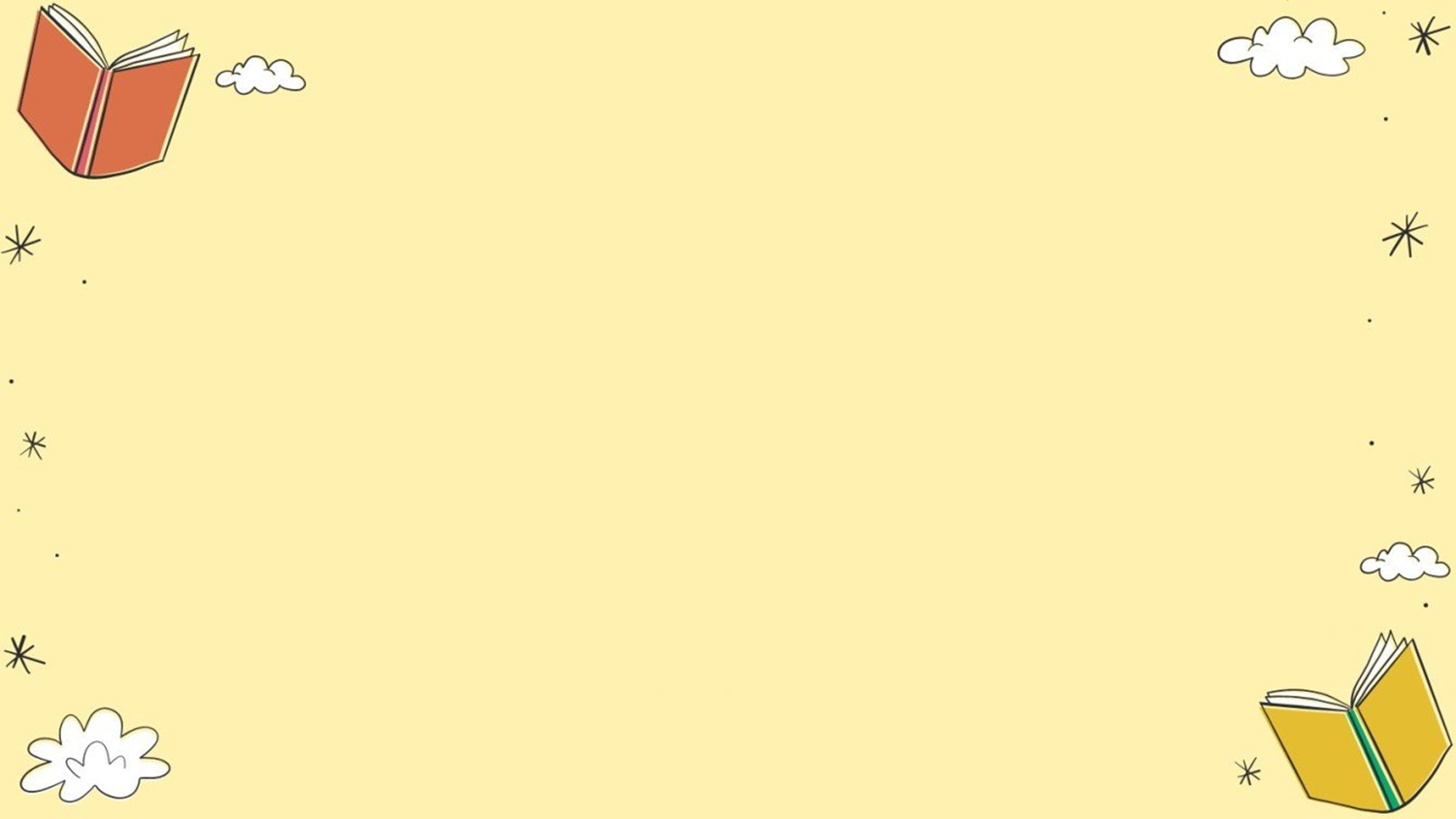 I. Trước khi đọc
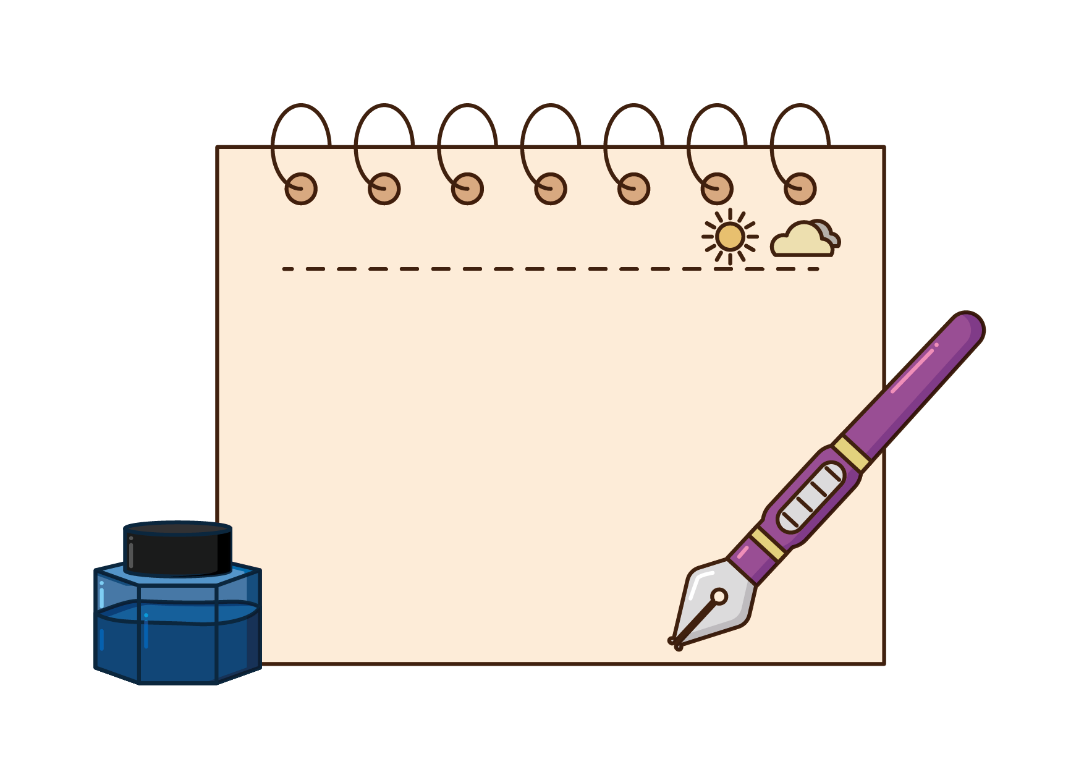 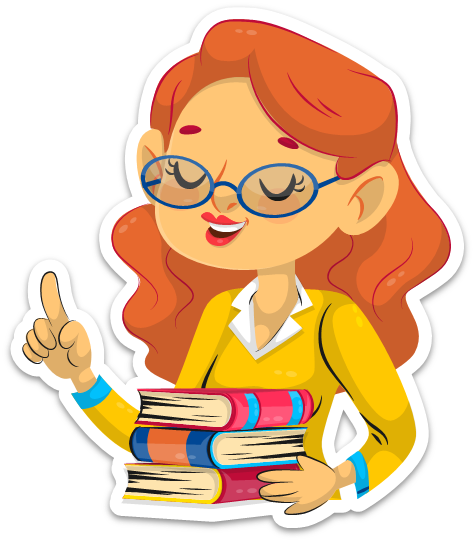 Nhà nước phong kiến xưa tổ chức các kỳ thi cho sĩ tử tham gia nhằm mục đích gì?
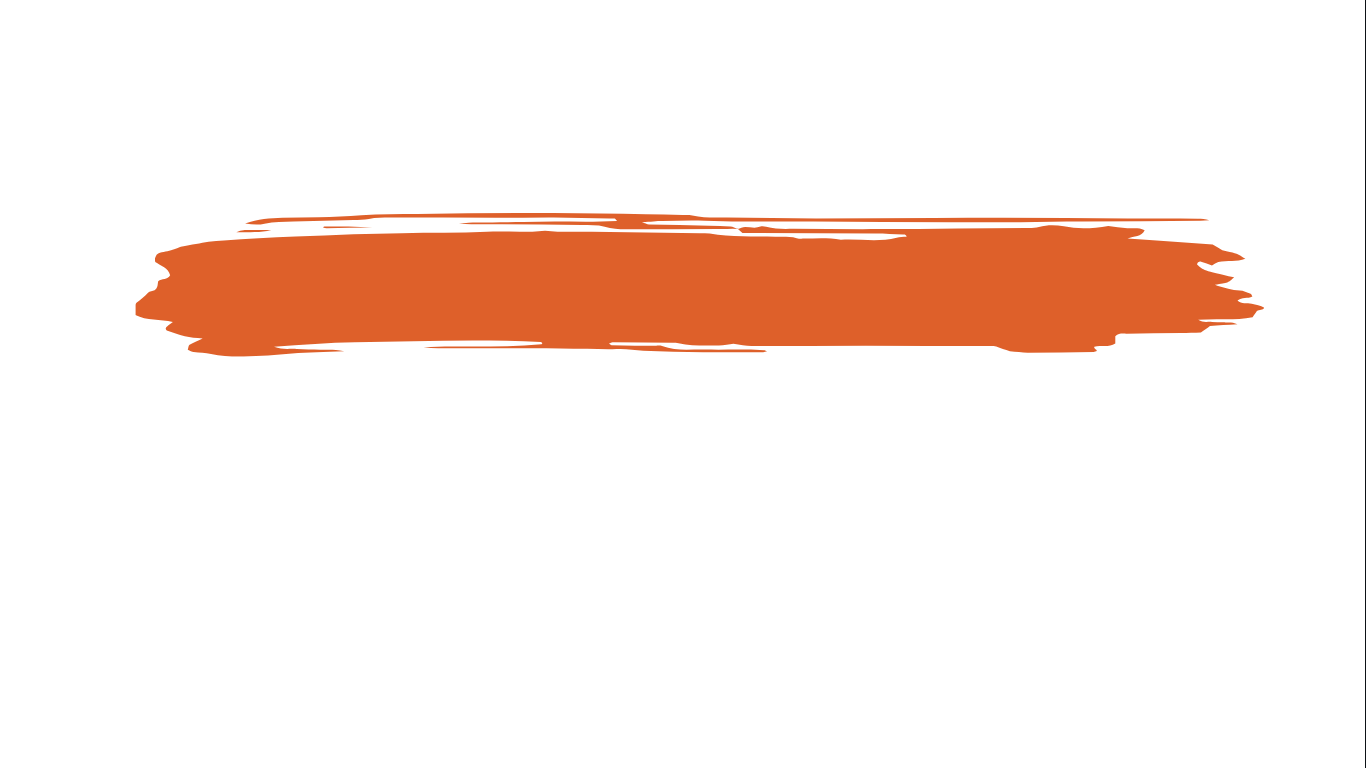 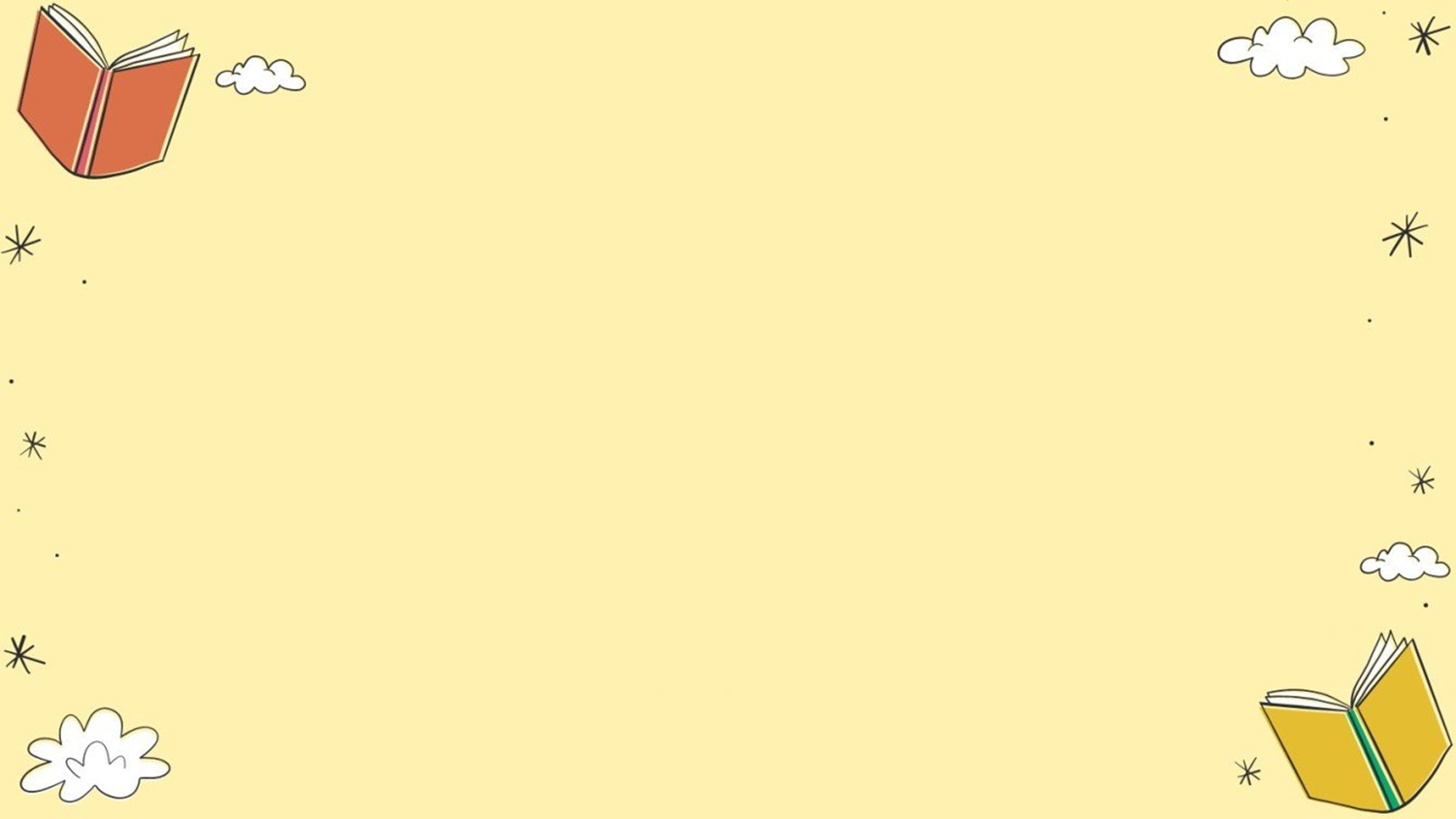 I. Trước khi đọc
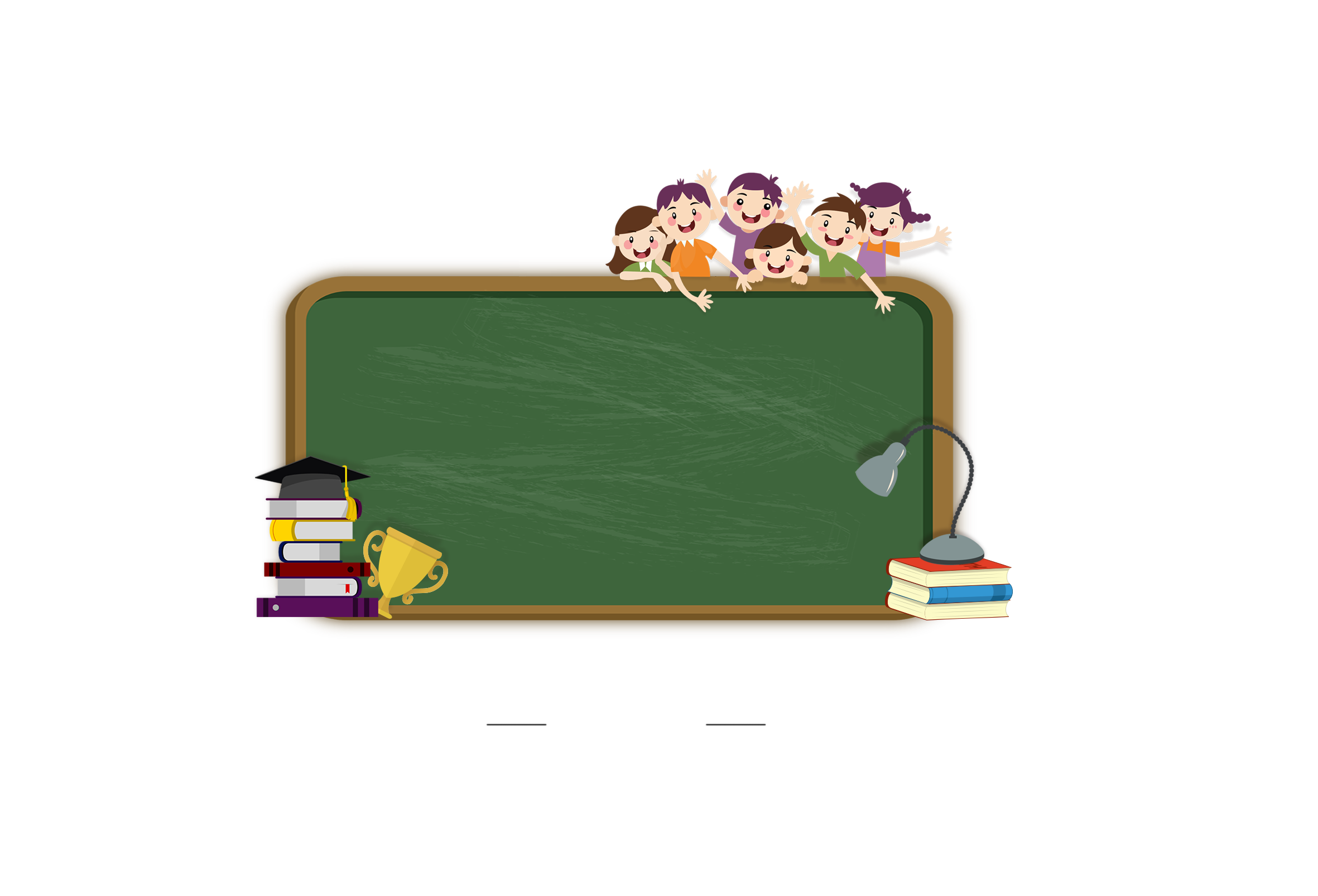 Nhà nước phong kiến xưa tổ chức các kỳ thi cho sĩ tử tham gia nhằm tìm ra người tài giỏi để phục vụ cho triều đình và nhân dân
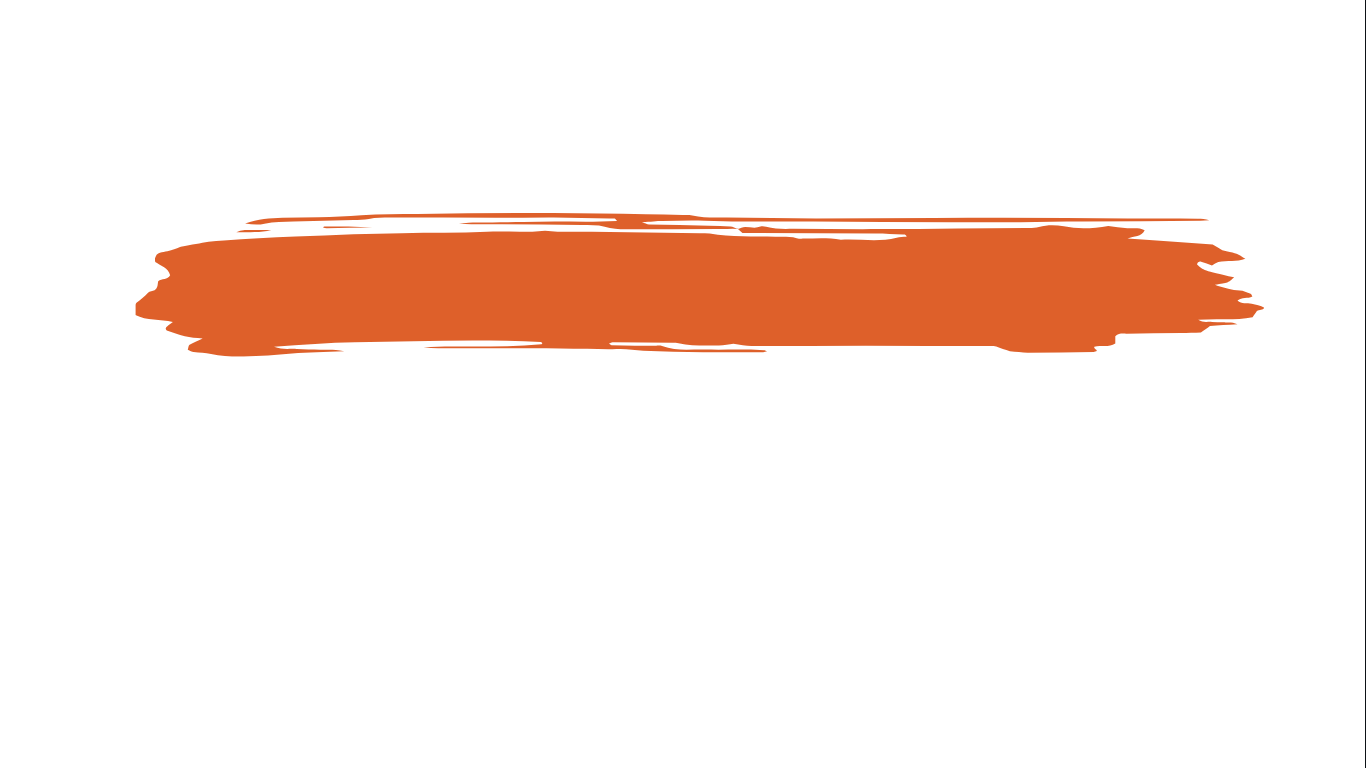 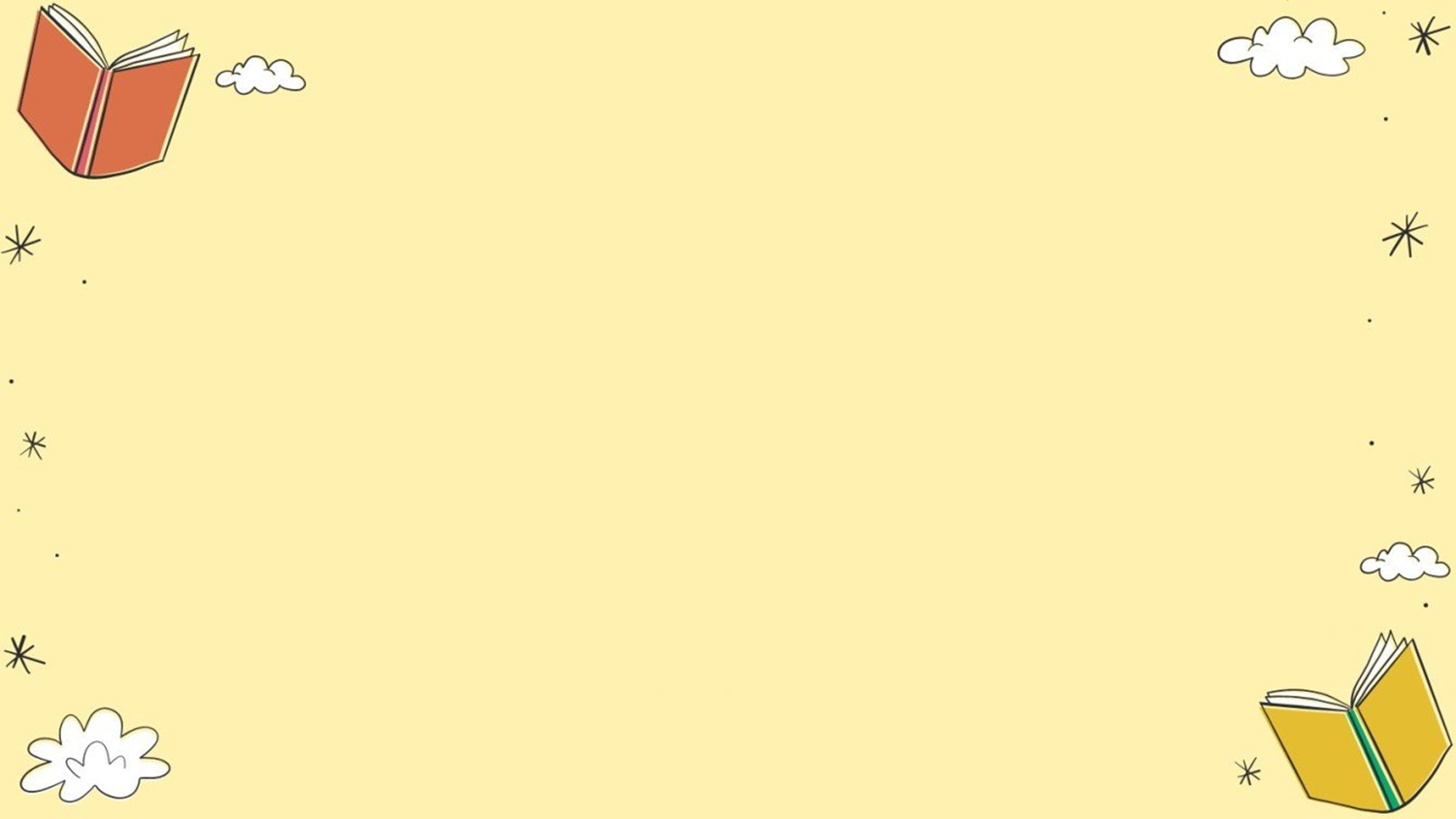 01
02
Với mục đích ấy, các buổi lễ xướng danh diễn ra như thnào?
Sau cuộc thi (thể thao, nghệ thuật, giáo dục,…) thường sẽ có một buổi lễ xướng danh và trao giải. Mục đích của lễ xướng danh là gì?
I. Trước khi đọc
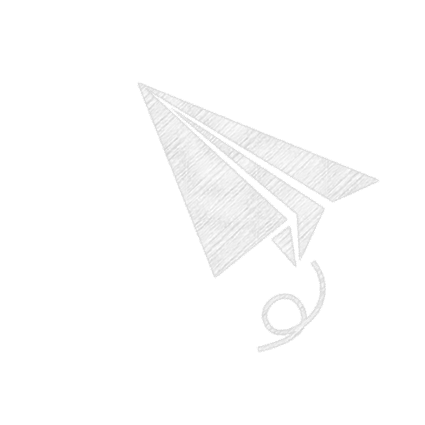 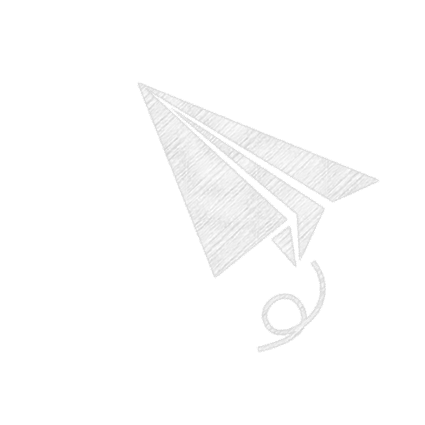 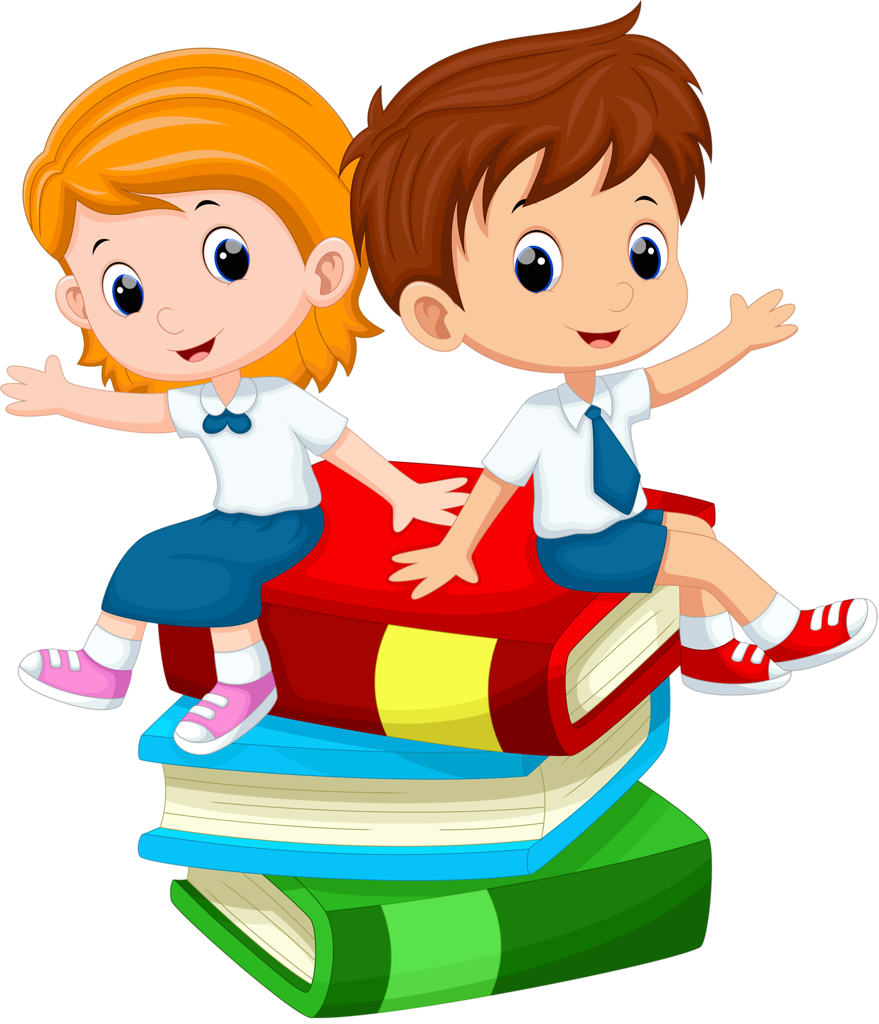 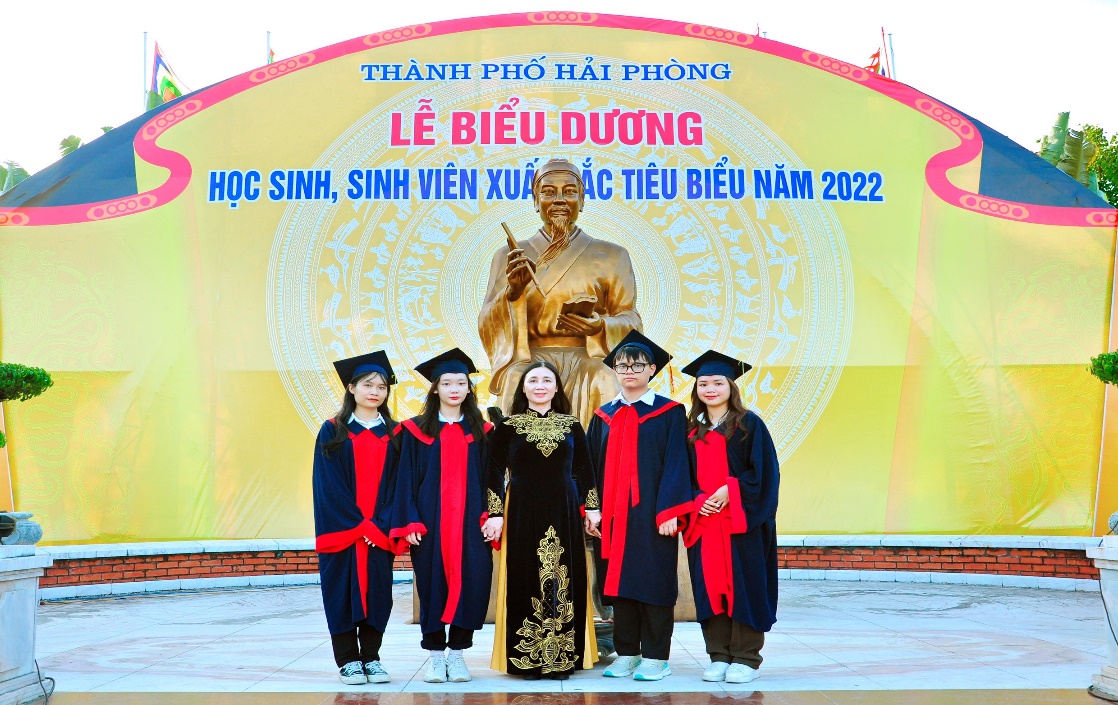 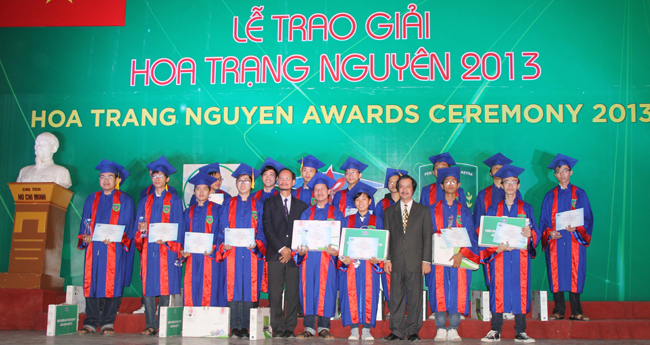 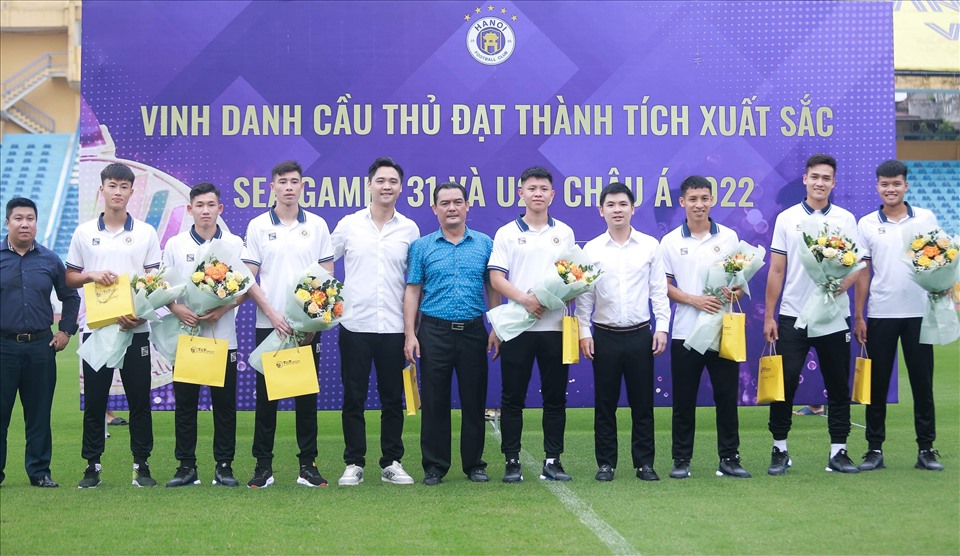 [Speaker Notes: Nguyễn Nhâm – 0981.713.891.]
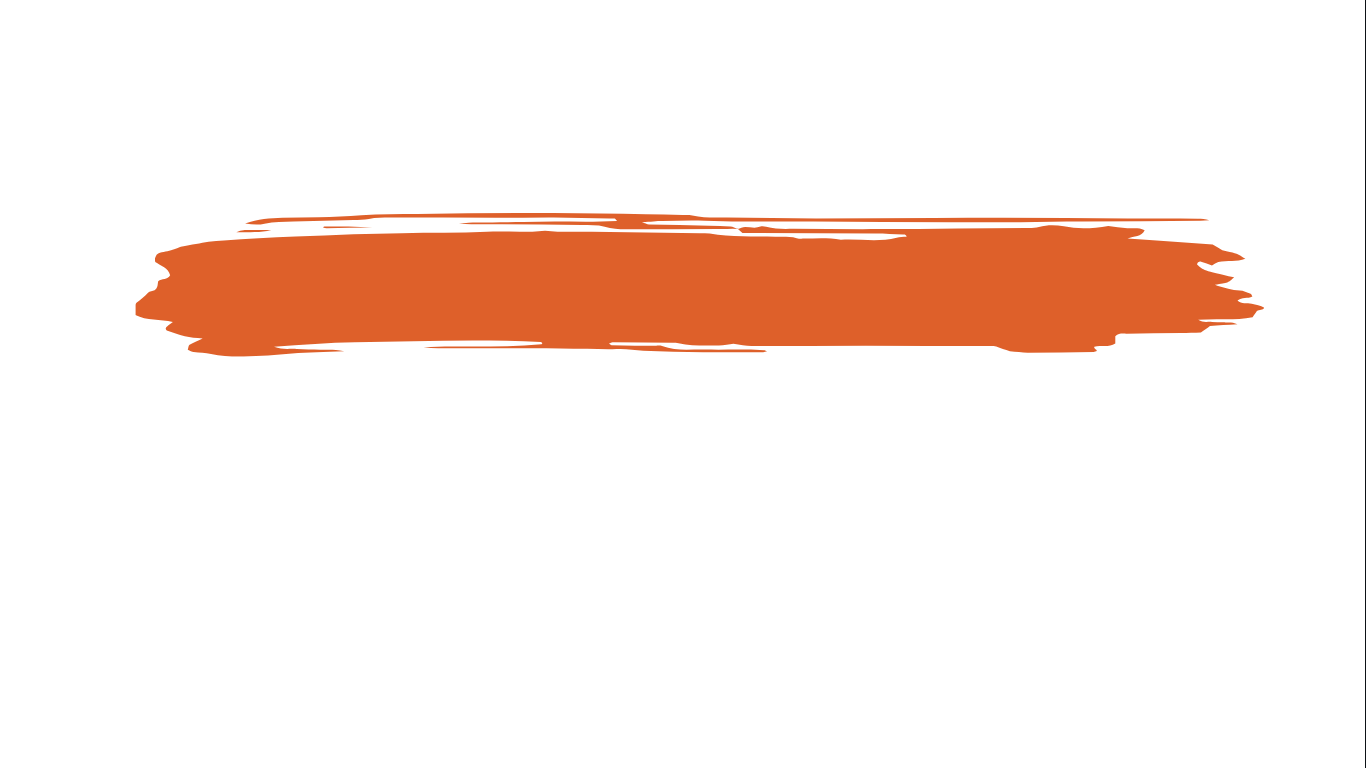 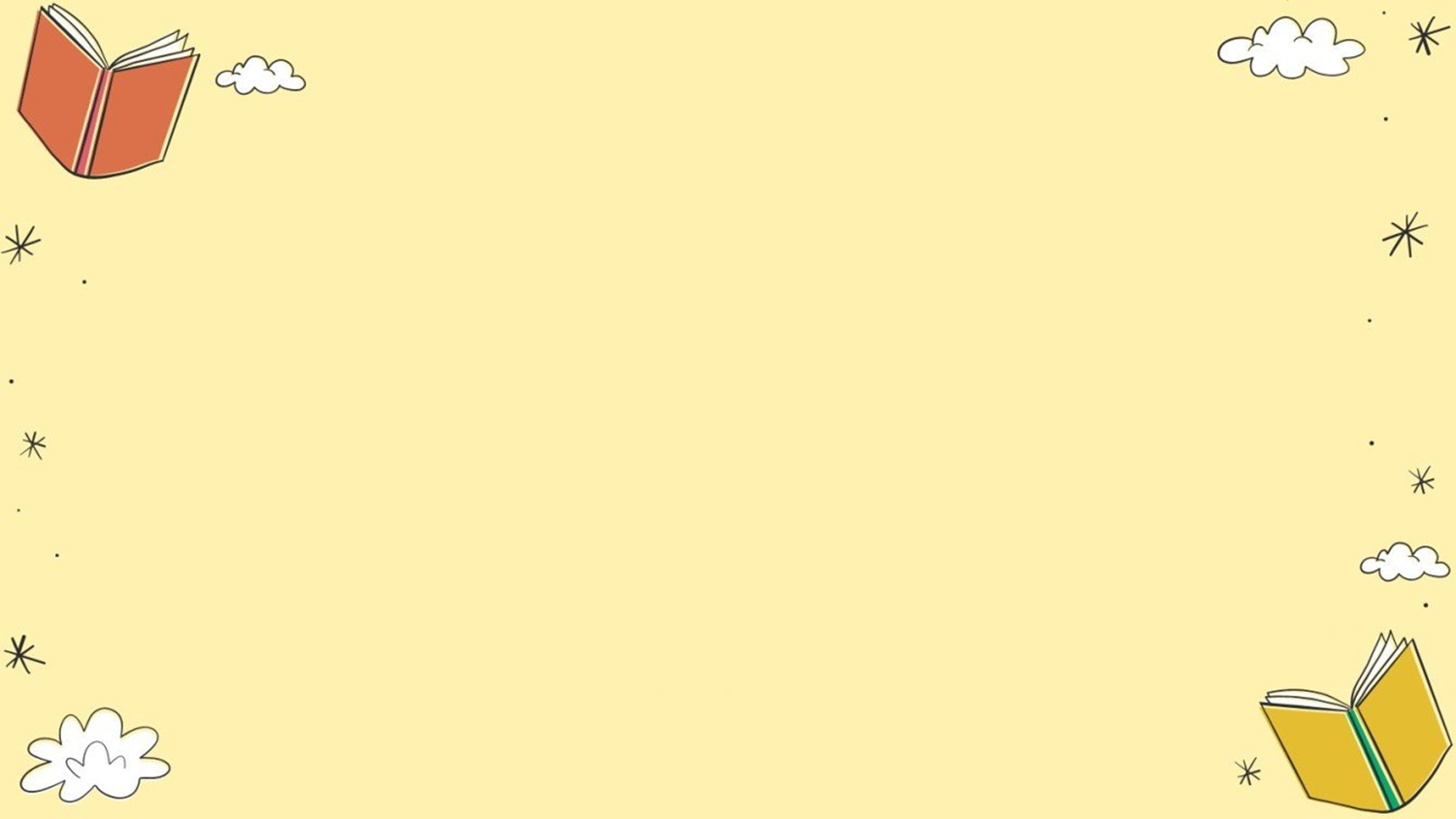 01
02
Lễ xướng danh diễn ra không không khí trang nghiêm, long trọng
Mục đích của lễ xướng danh là khen ngợi những người có tài, đỗ đạt cao được để tên trên bảng vàng.
I. Trước khi đọc
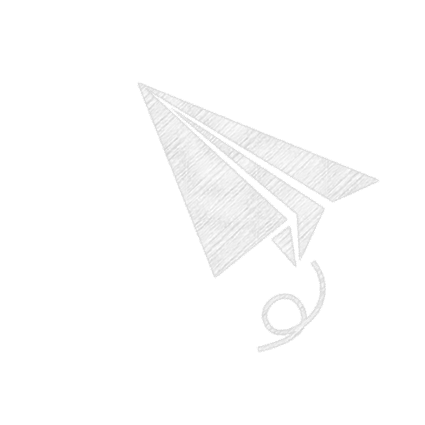 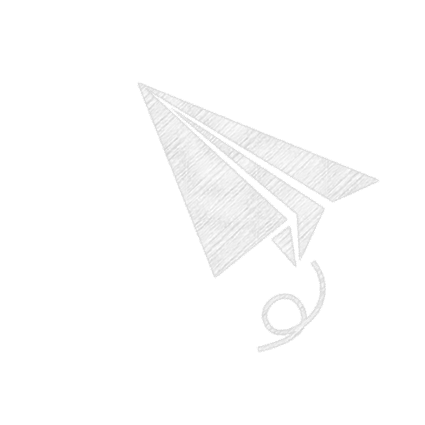 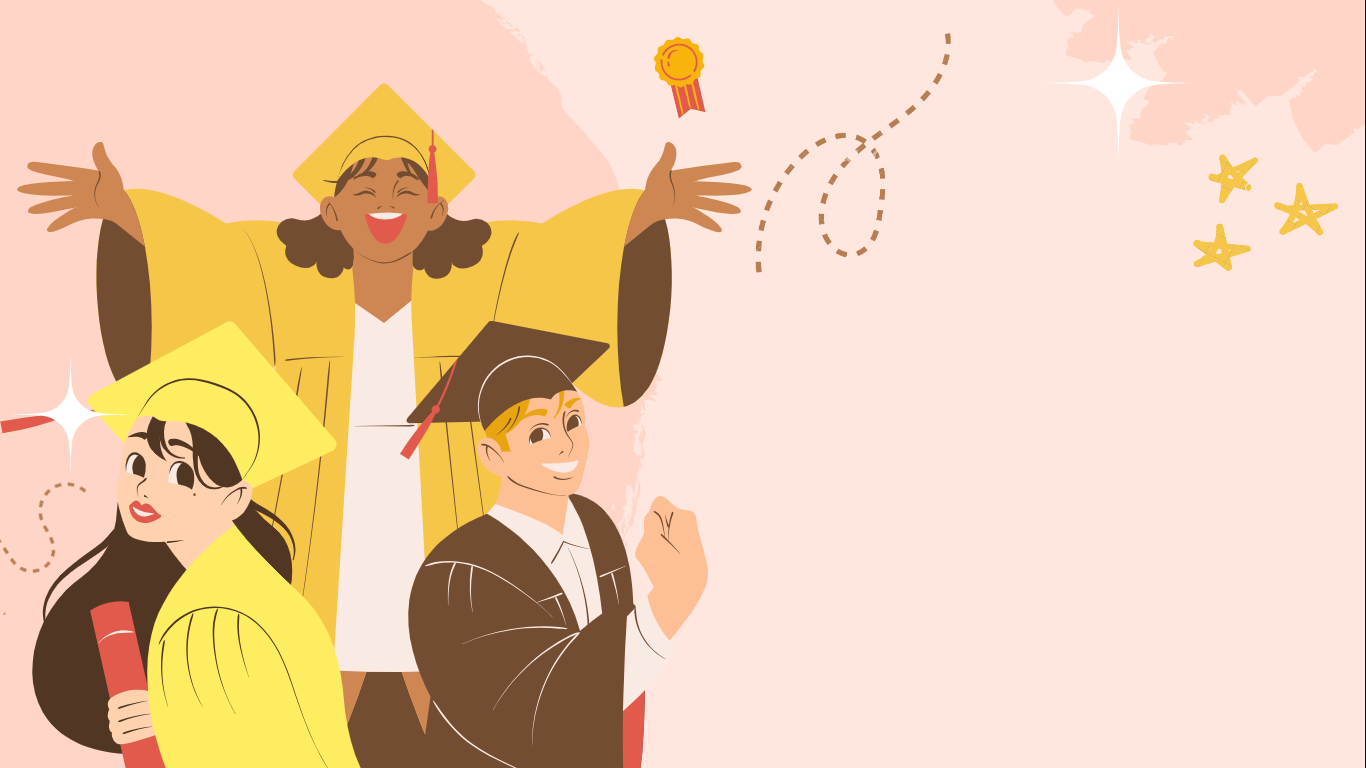 II
Đọc văn bản và tìm hiểu chung
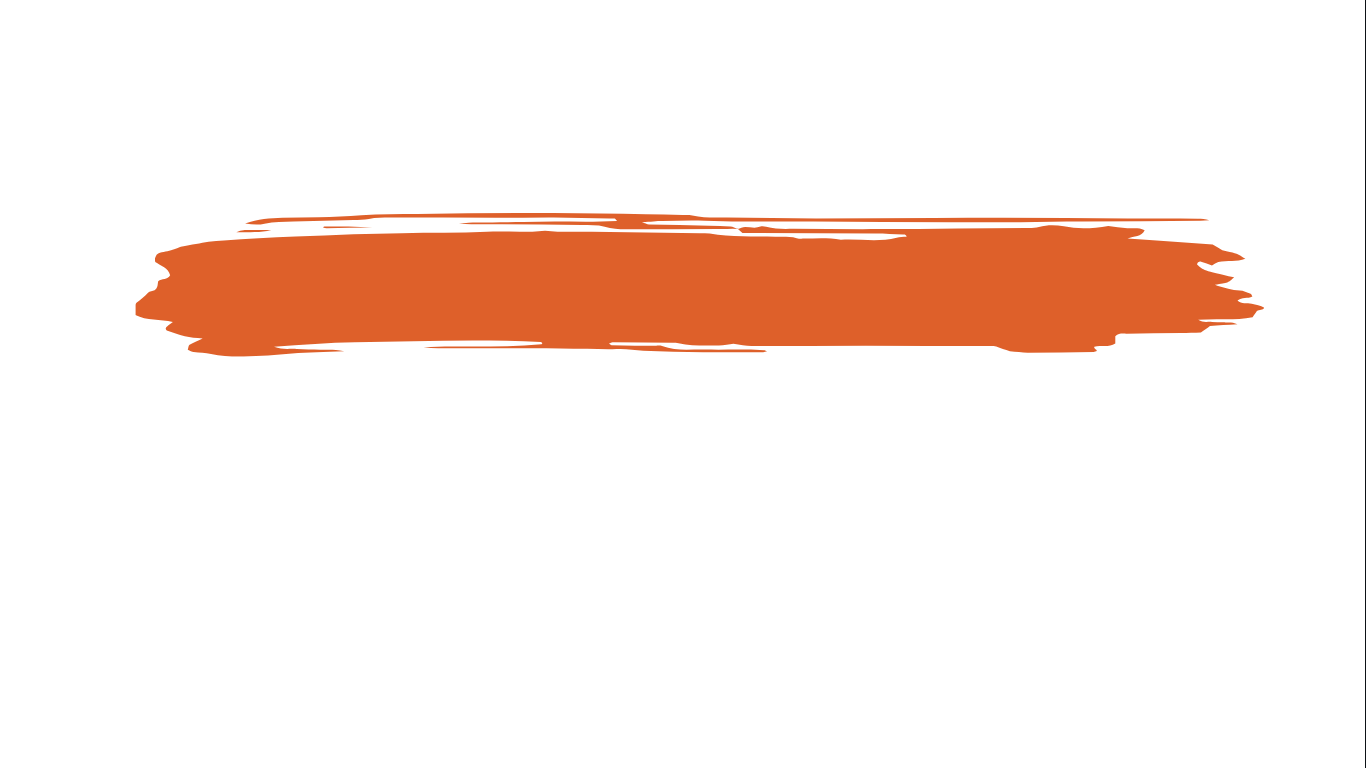 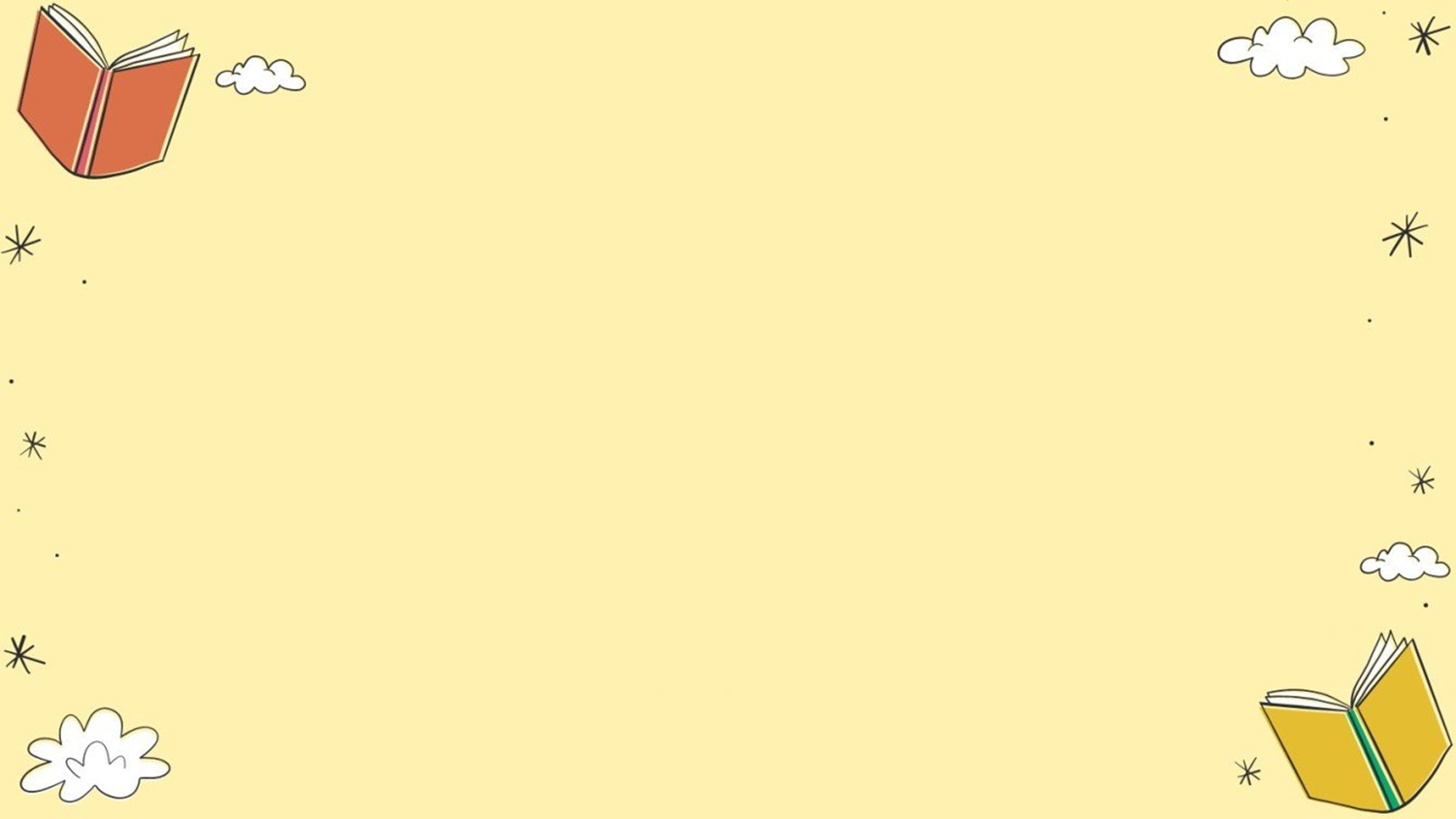 1. Đọc
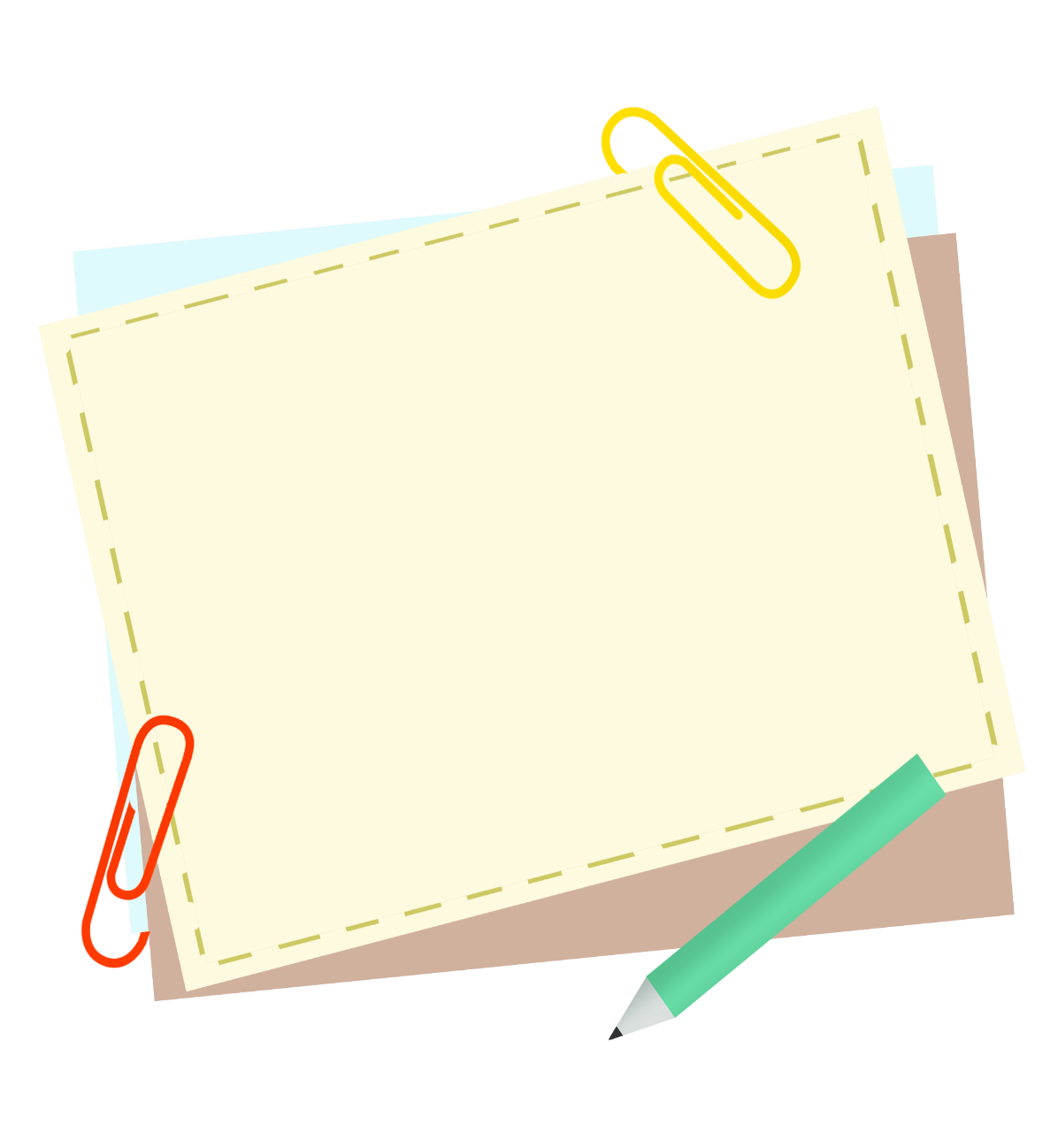 Hs chú ý cách ngắt nhịp, ngữ điệu, tốc độ và âm lượng đọc
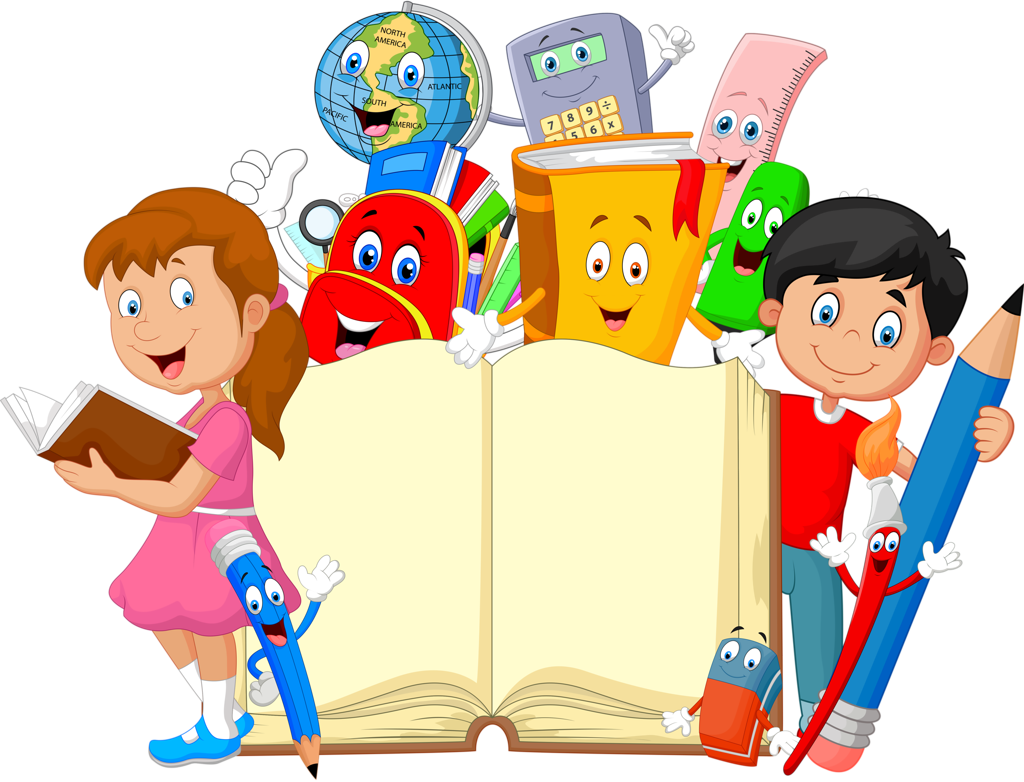 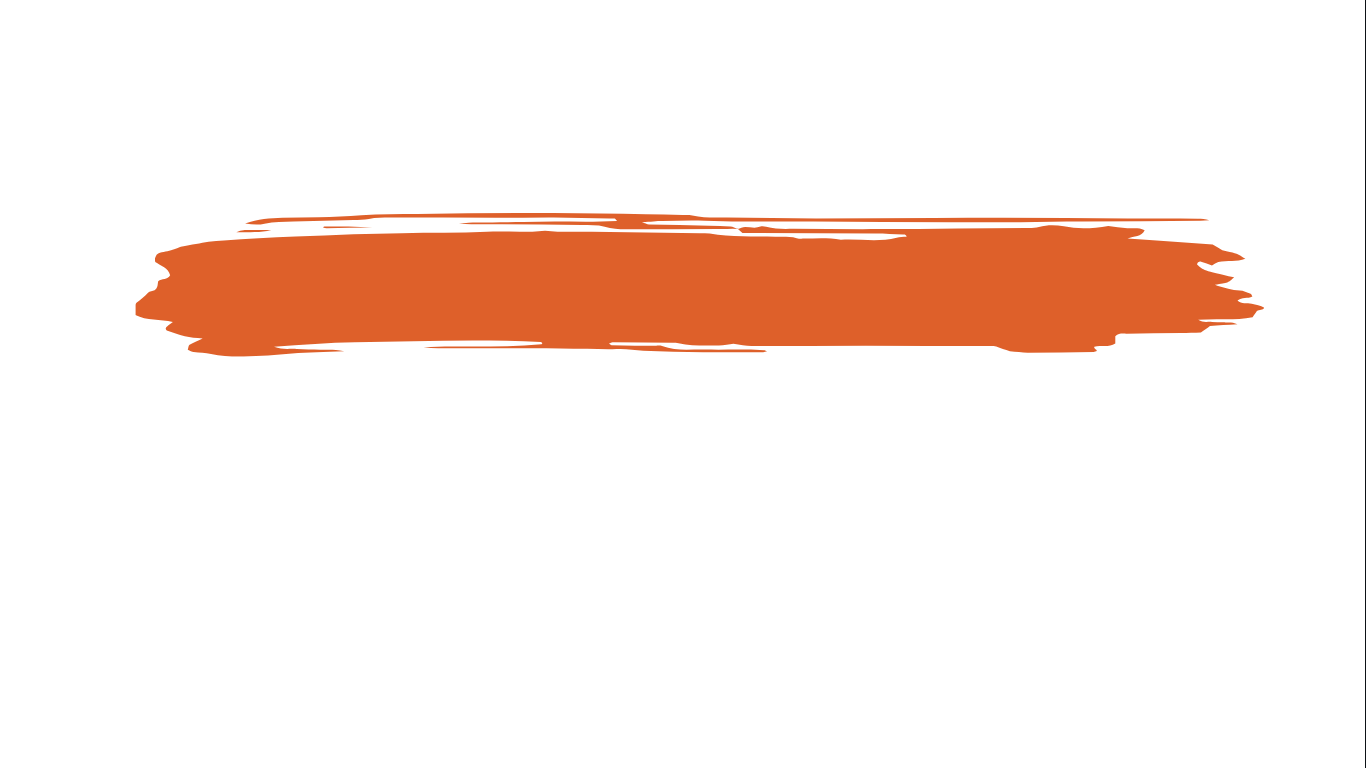 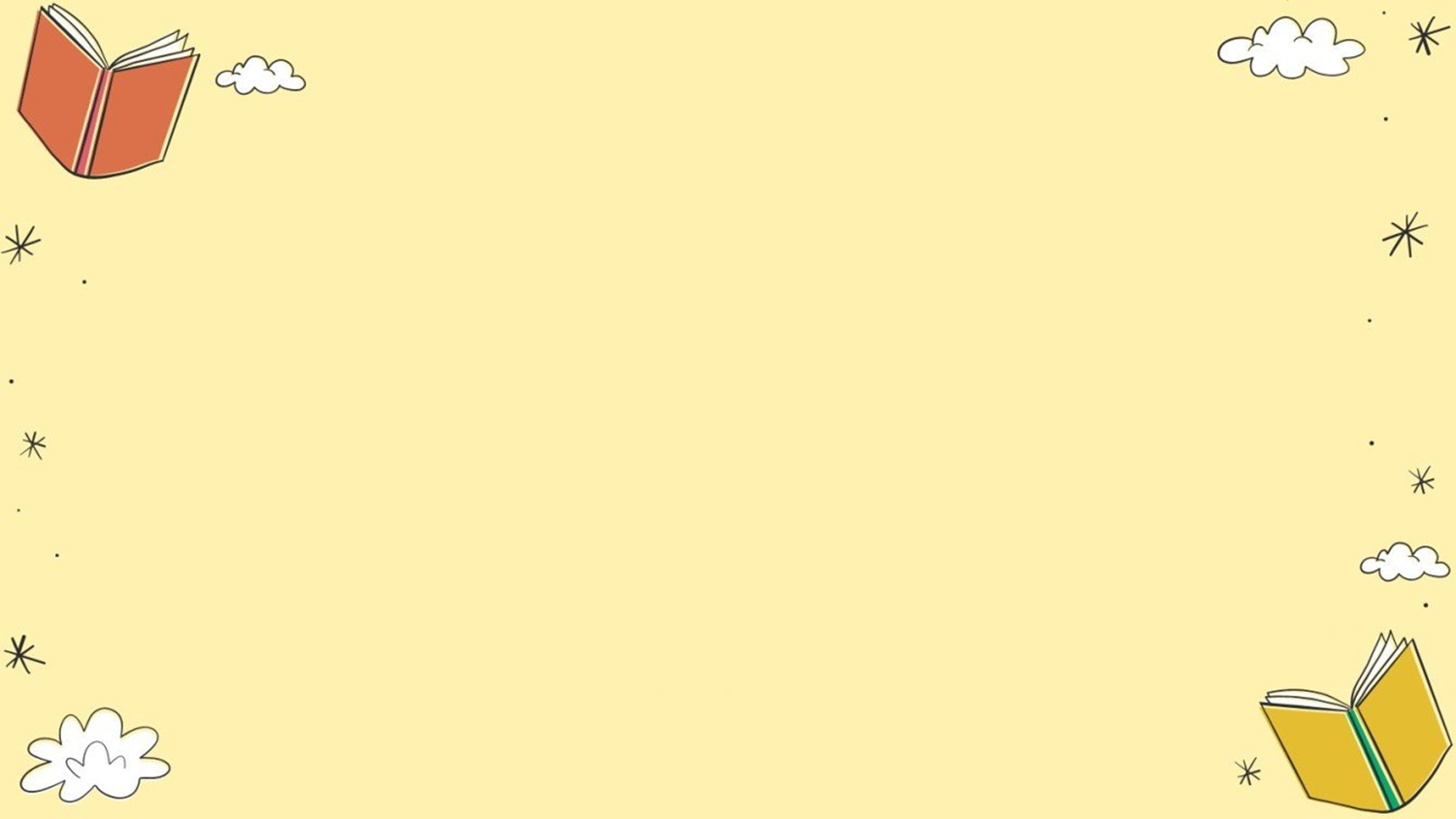 1. Đọc
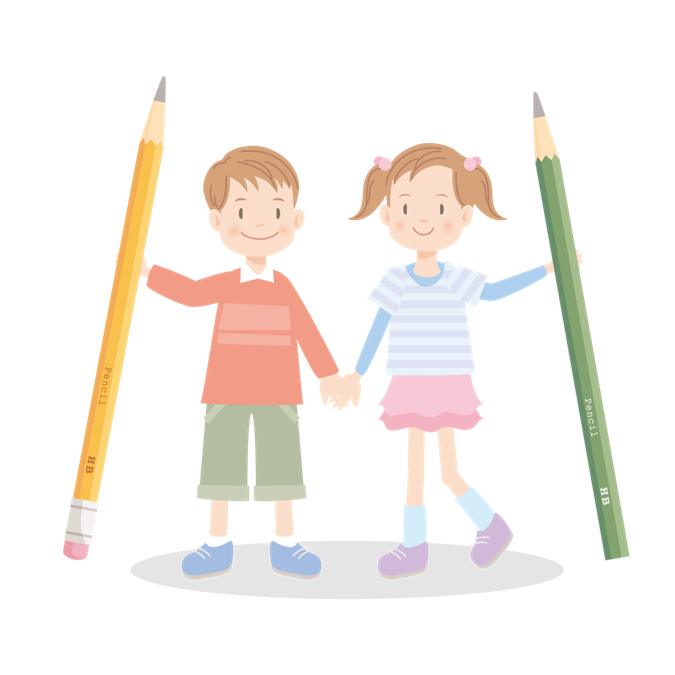 Giải thích từ khó
+ Lọ: Ống đựng bút lông
+ Mụ đầm: cách gọi phụ nữ châu Âu với ý giễu cợt
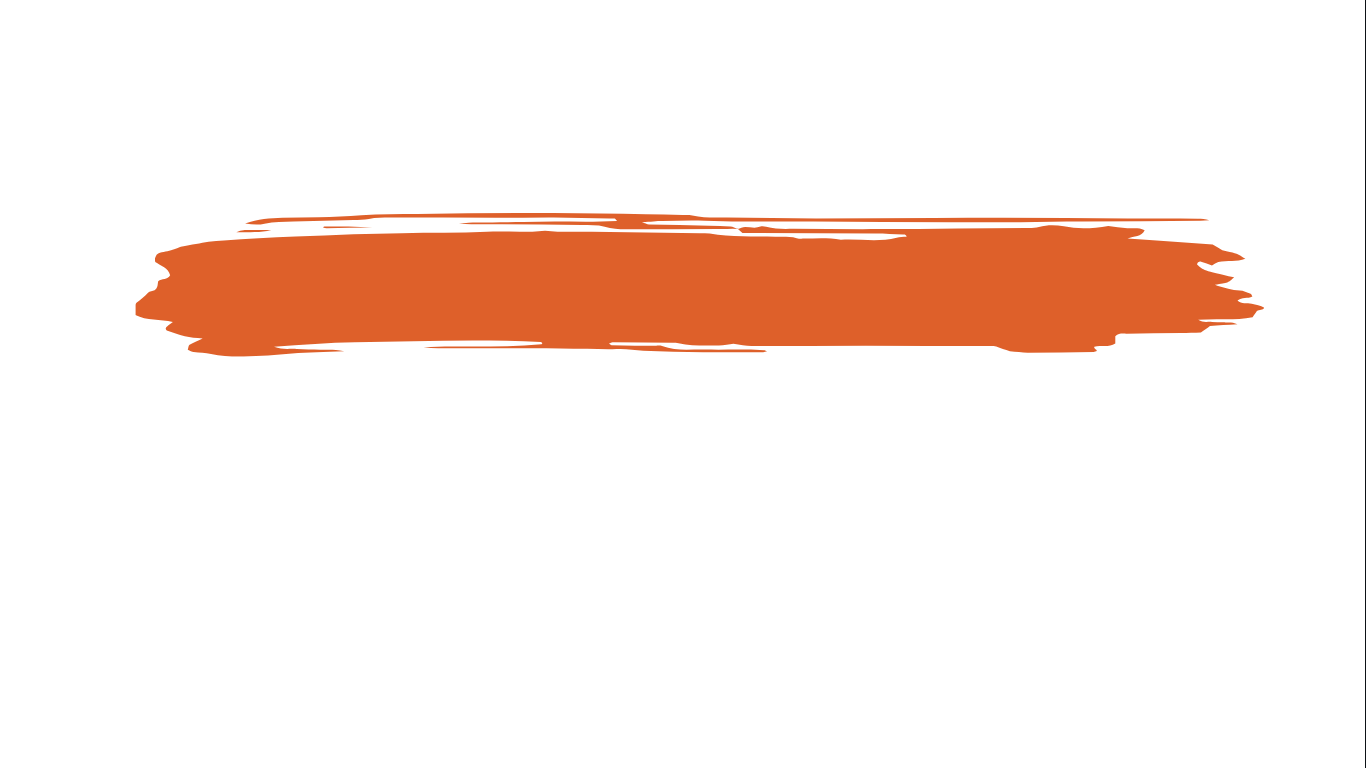 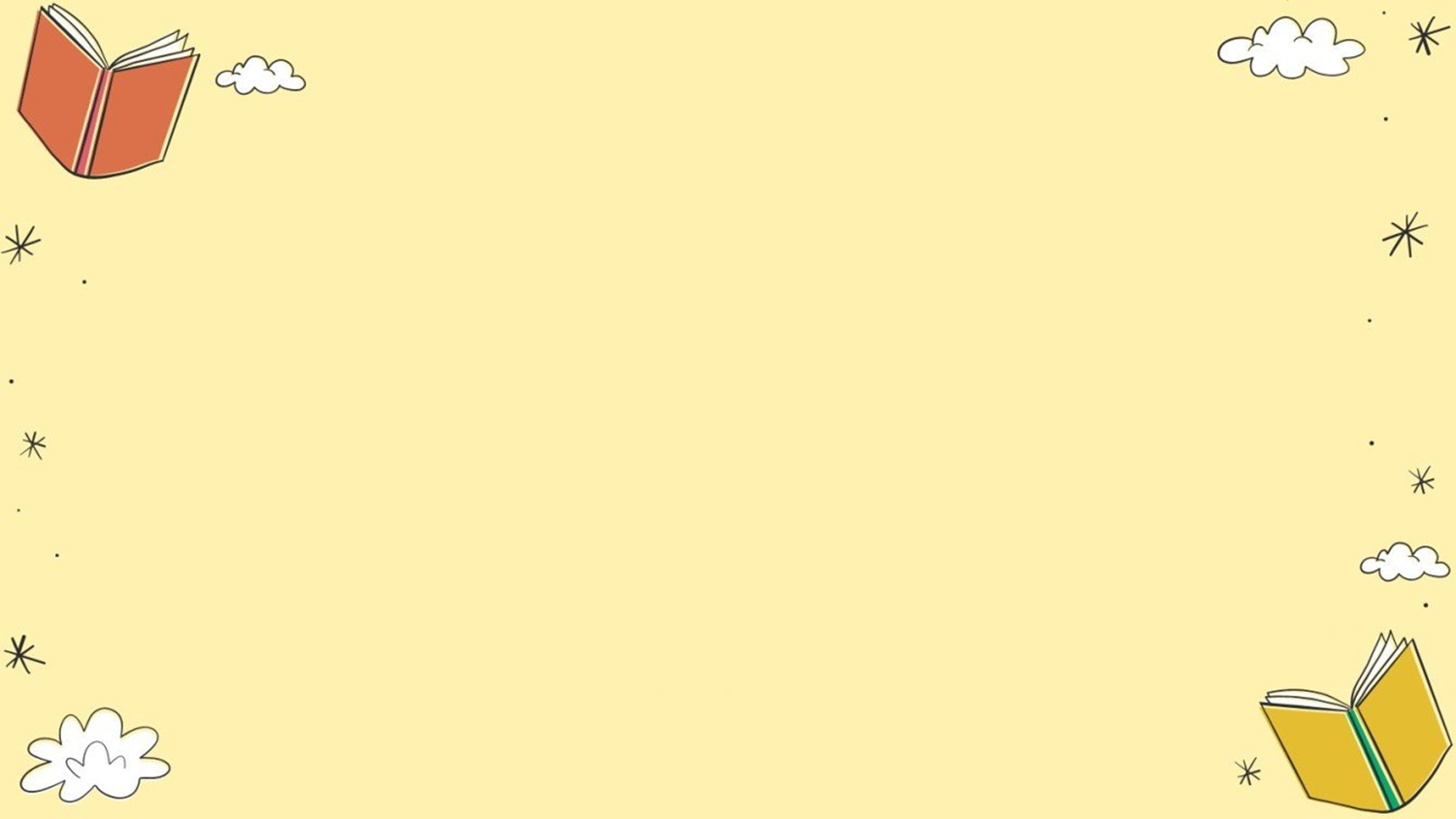 Hs báo cáo dự án về tác giả, tác phẩm
2. Tìm hiểu chung
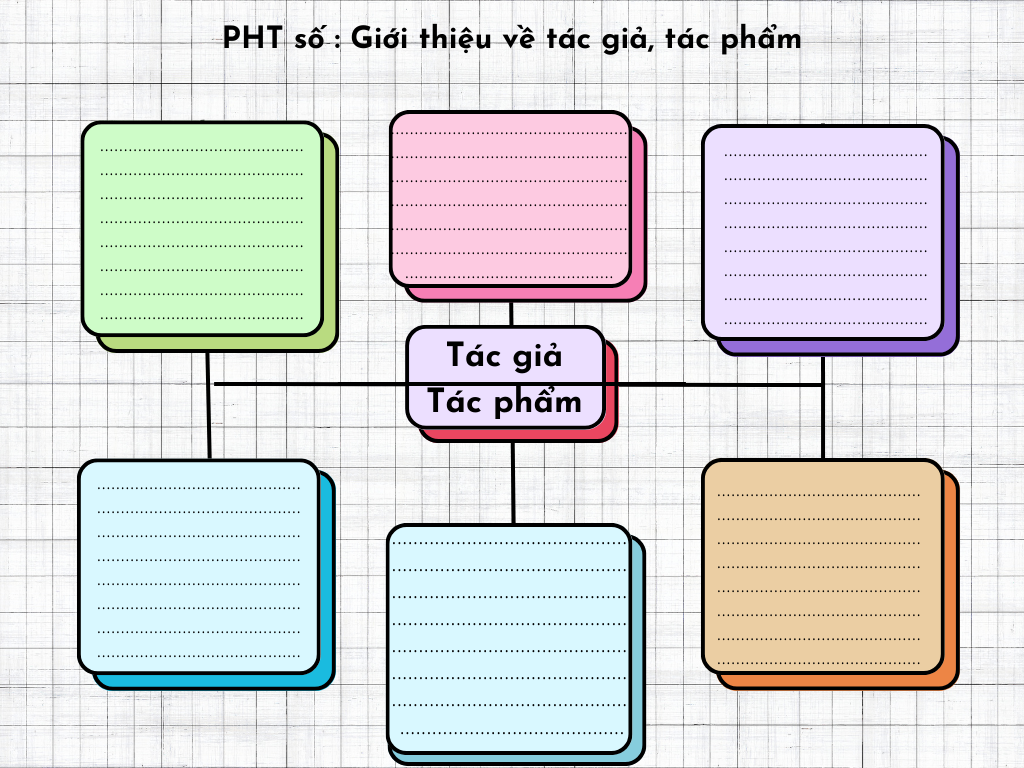 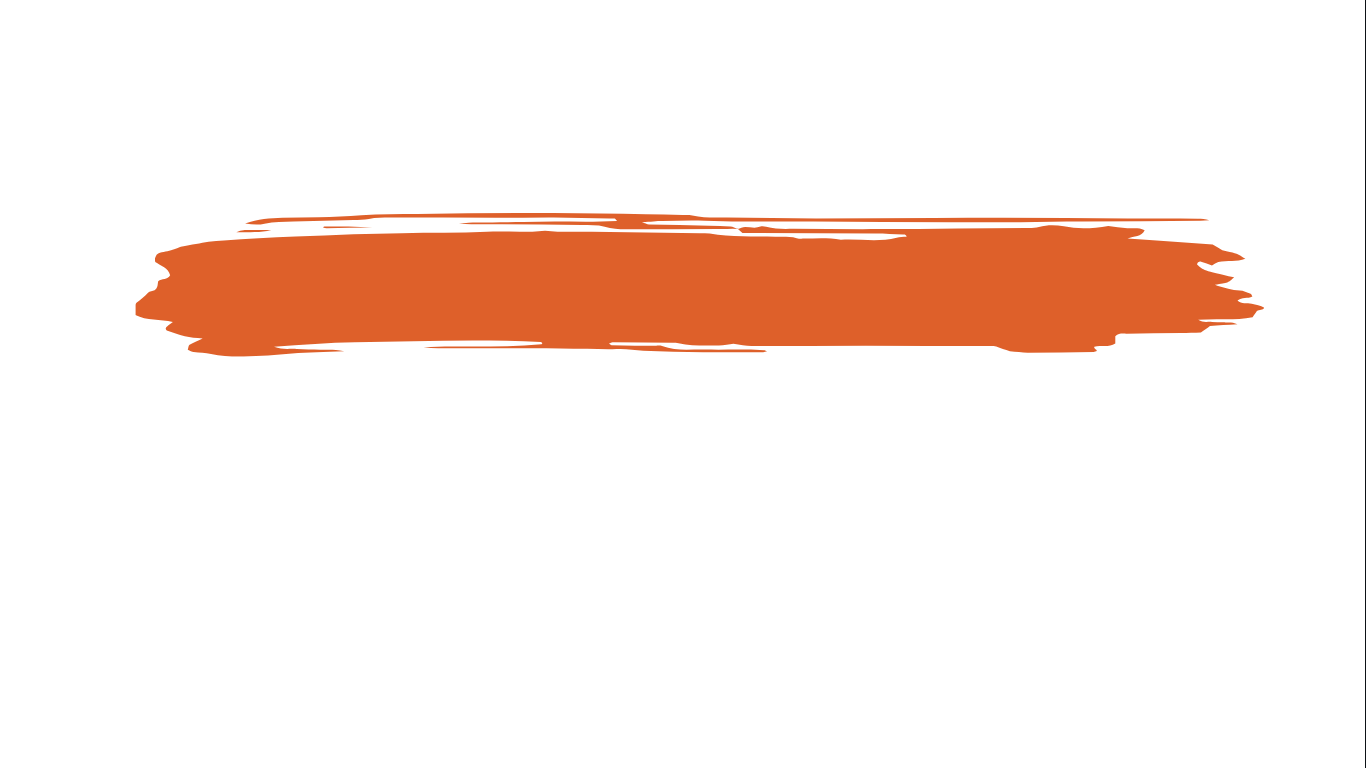 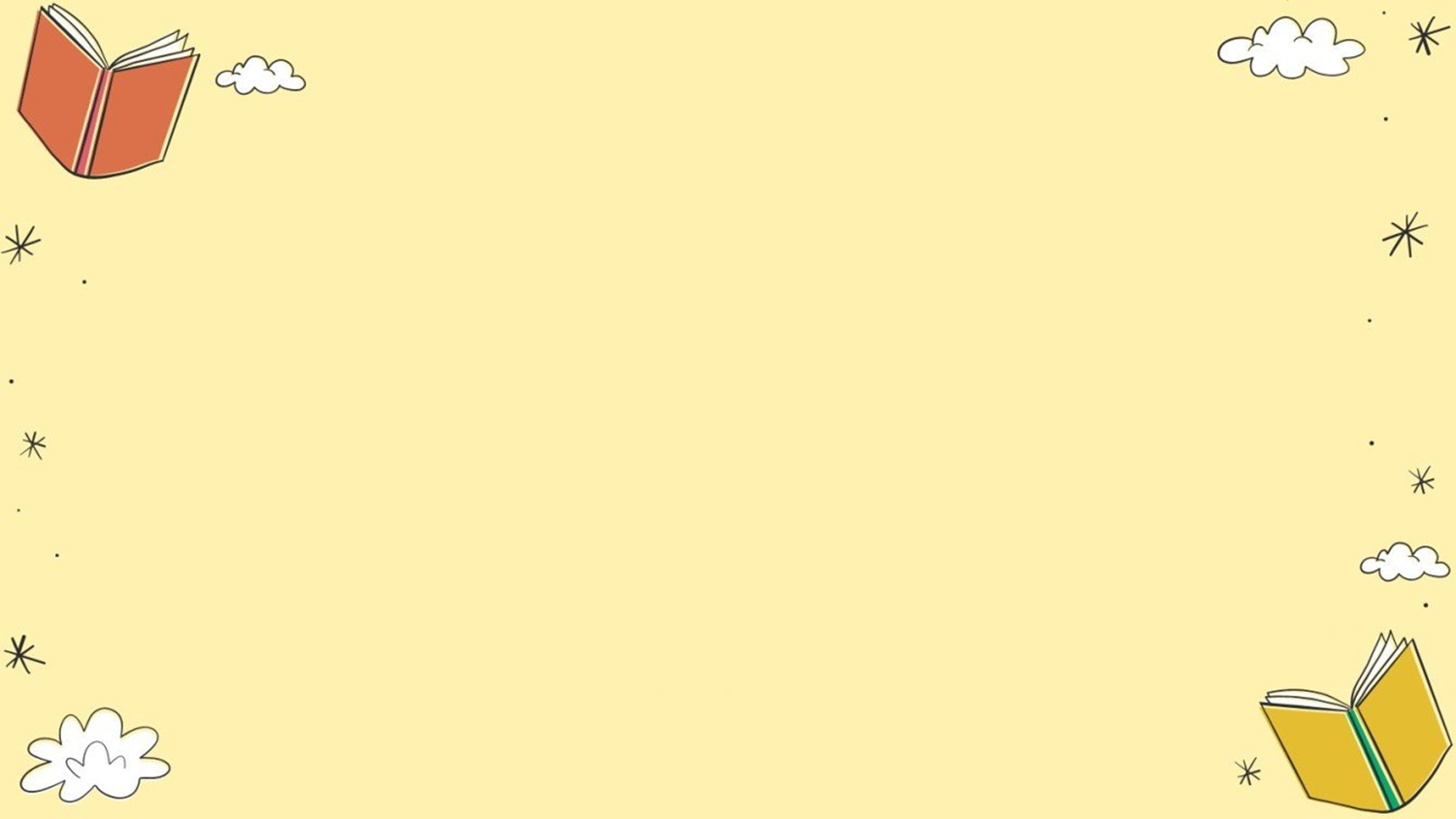 a. Tác giả
Là người có tài nhưng lận đận thi cử, đỗ Tú tài nên được gọi là Tú Xương
Trần Tế Xương (1870 – 1907), quê Nam Định
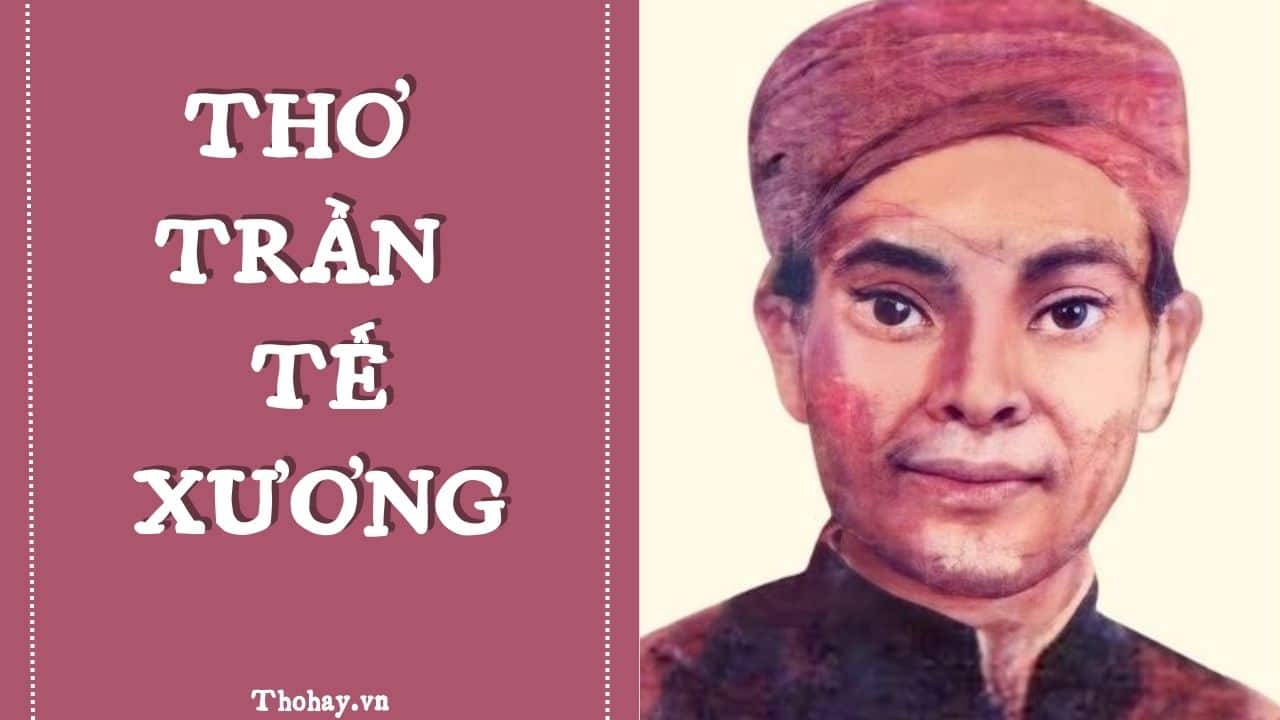 Ông sáng tác chủ yếu thơ Nôm; thơ đậm chất trữ tình và trào phúng, ...
Tác phẩm tiêu biểu: Năm mới chúc nhau, Thương vợ, Áo bông che bạn, Sông Lấp,...
[Speaker Notes: Nguyễn Nhâm – 0981.713.891.]
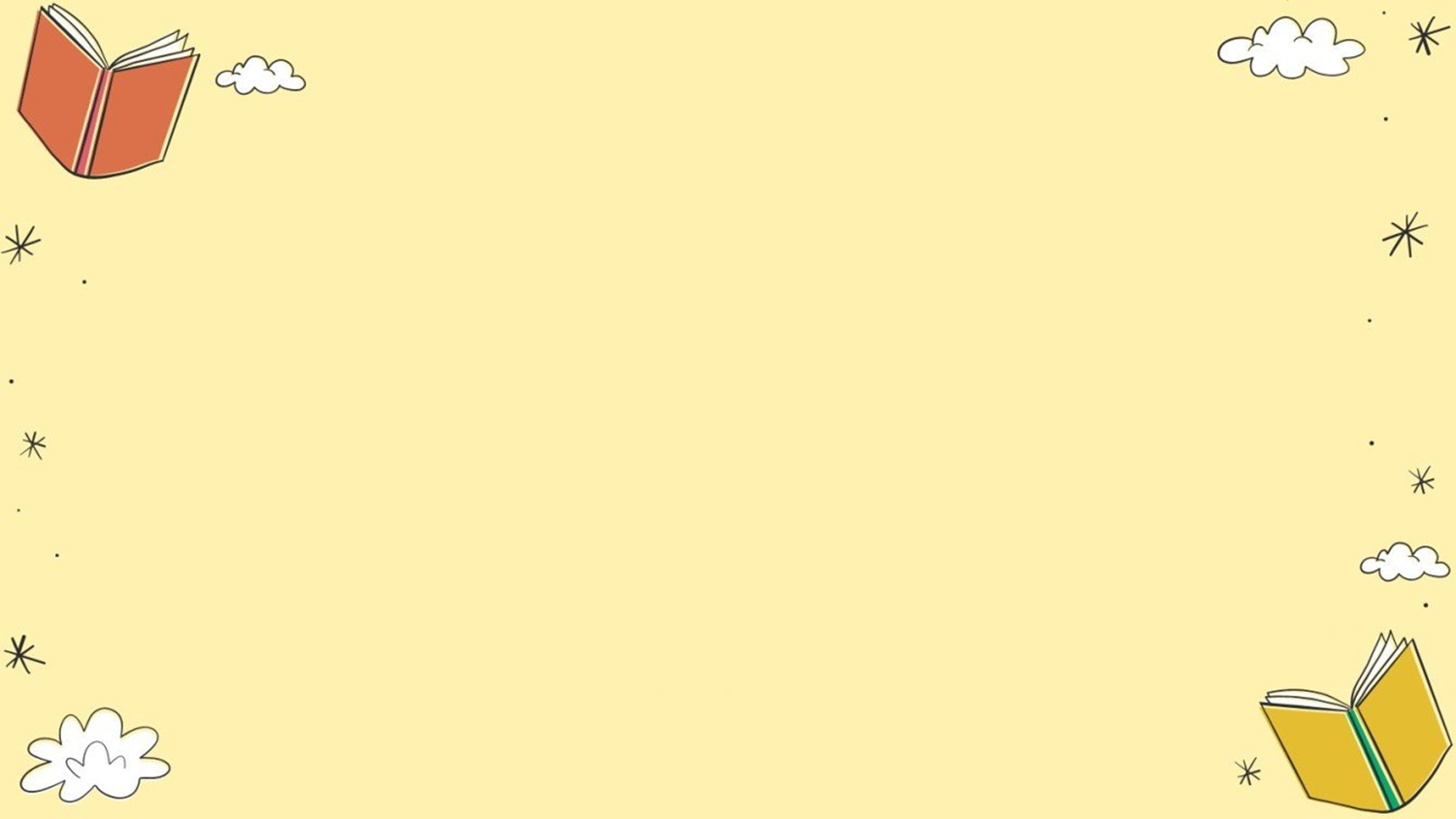 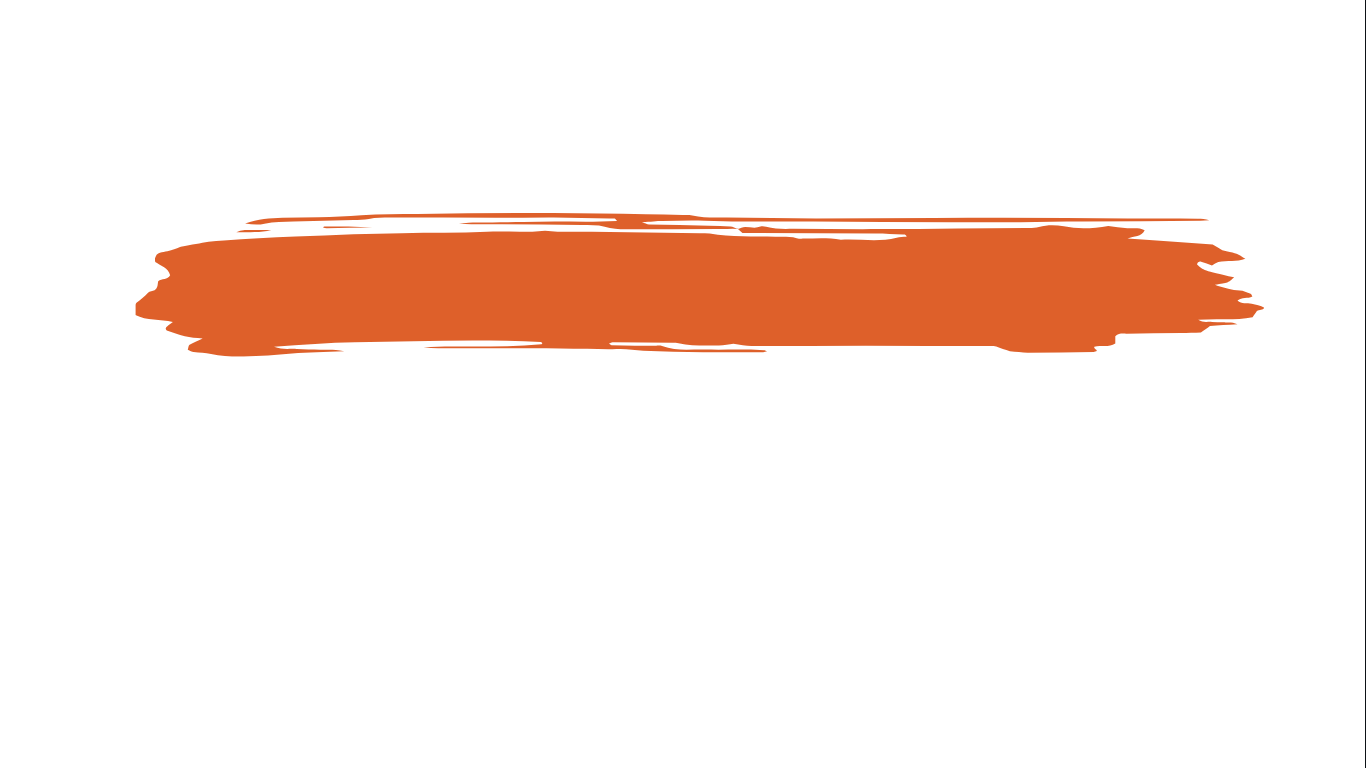 b. Tác phẩm
Thể thơ: Thất ngôn bát cú Đường luật
Bài thơ viết về khoa thi Hương năm 1897 tại Nam Định, còn có tên gọi khác là Vịnh khoa thi Hương.
Đề tài: thi cử
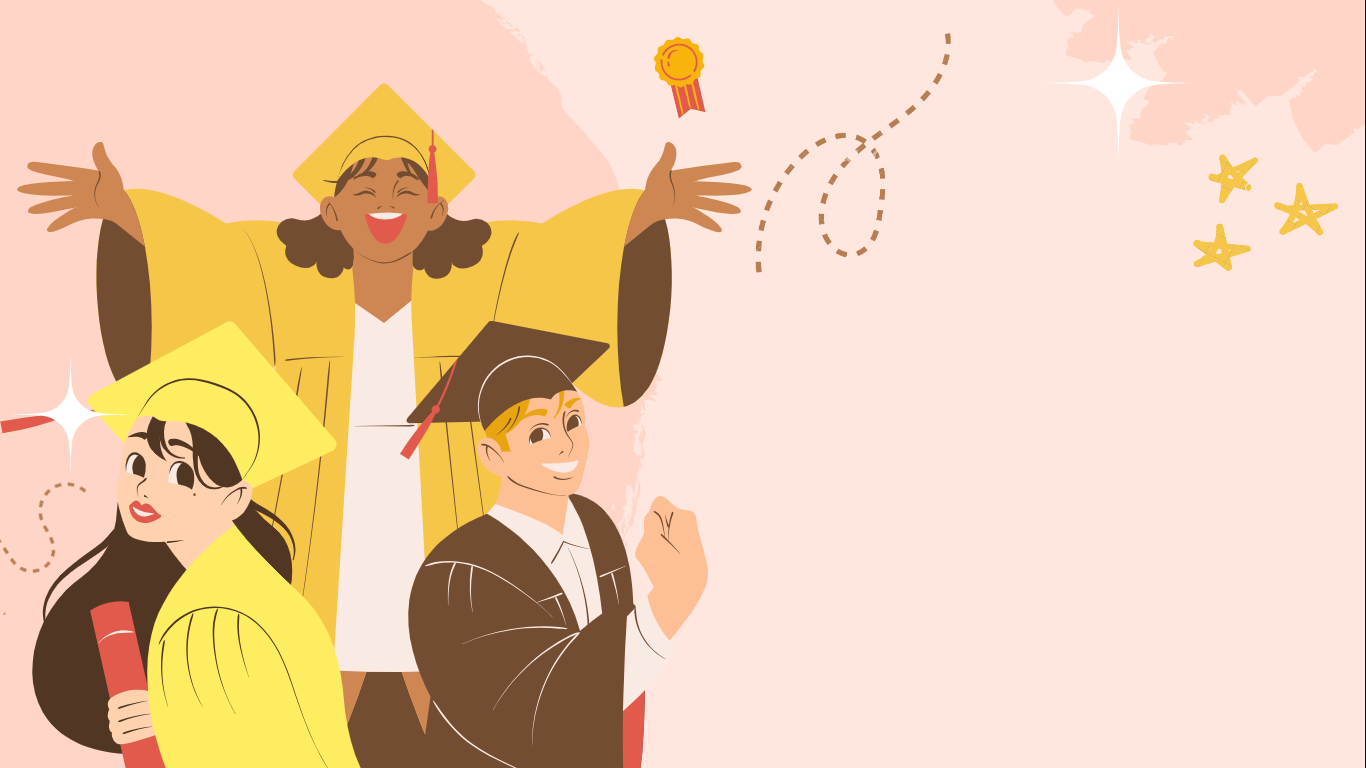 II
Đọc văn bản và tìm hiểu chung
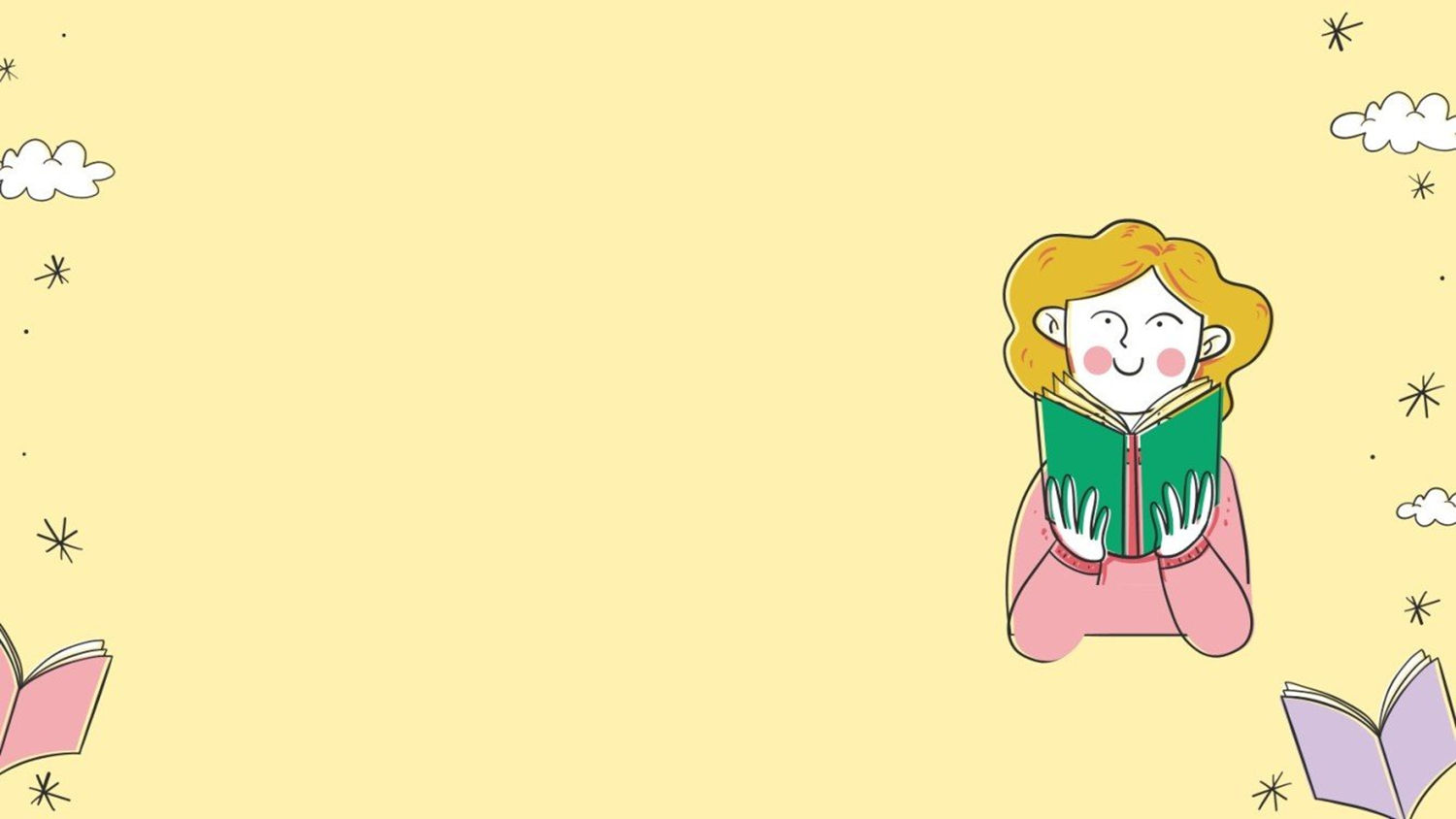 01
Bố cục
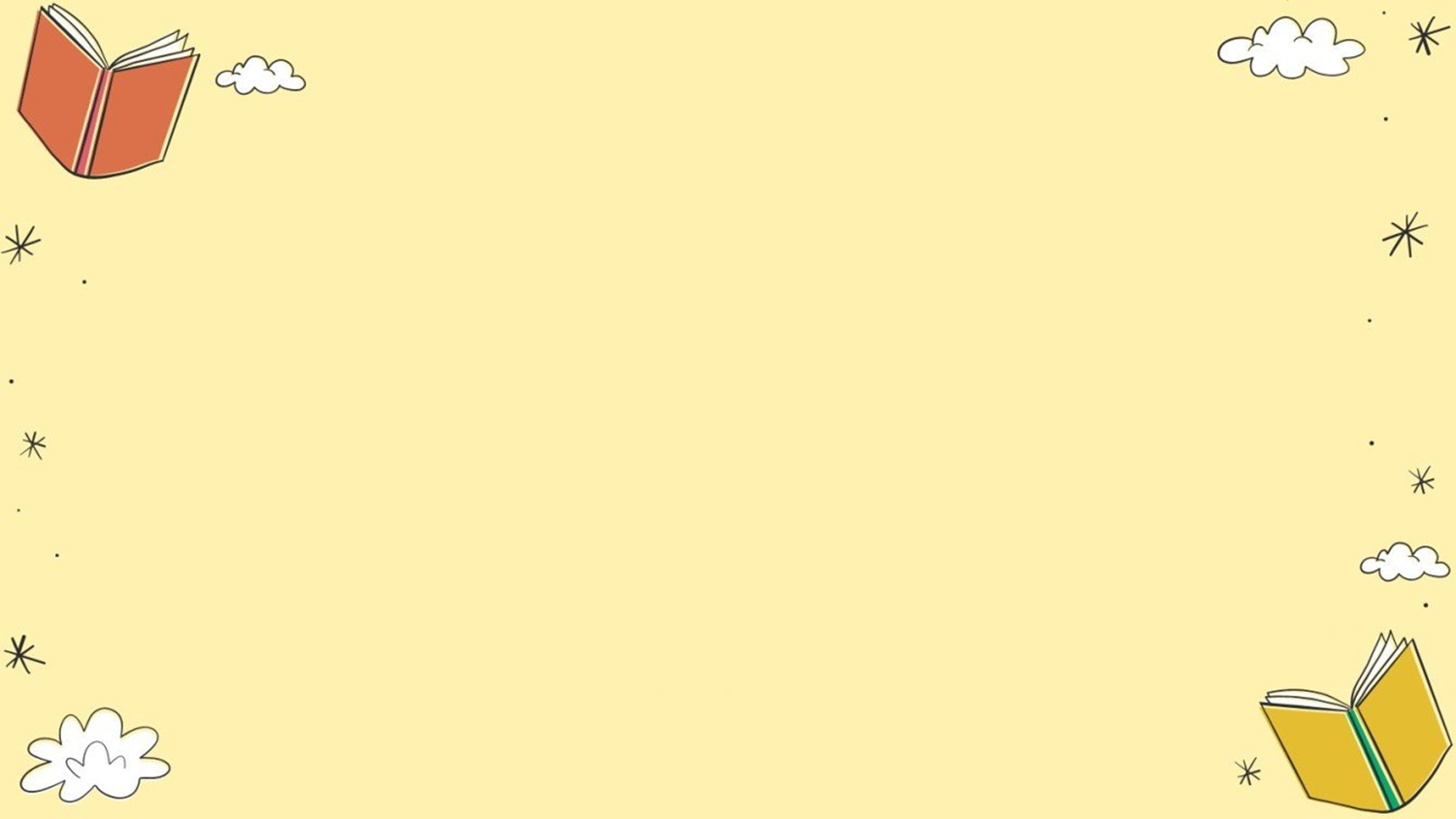 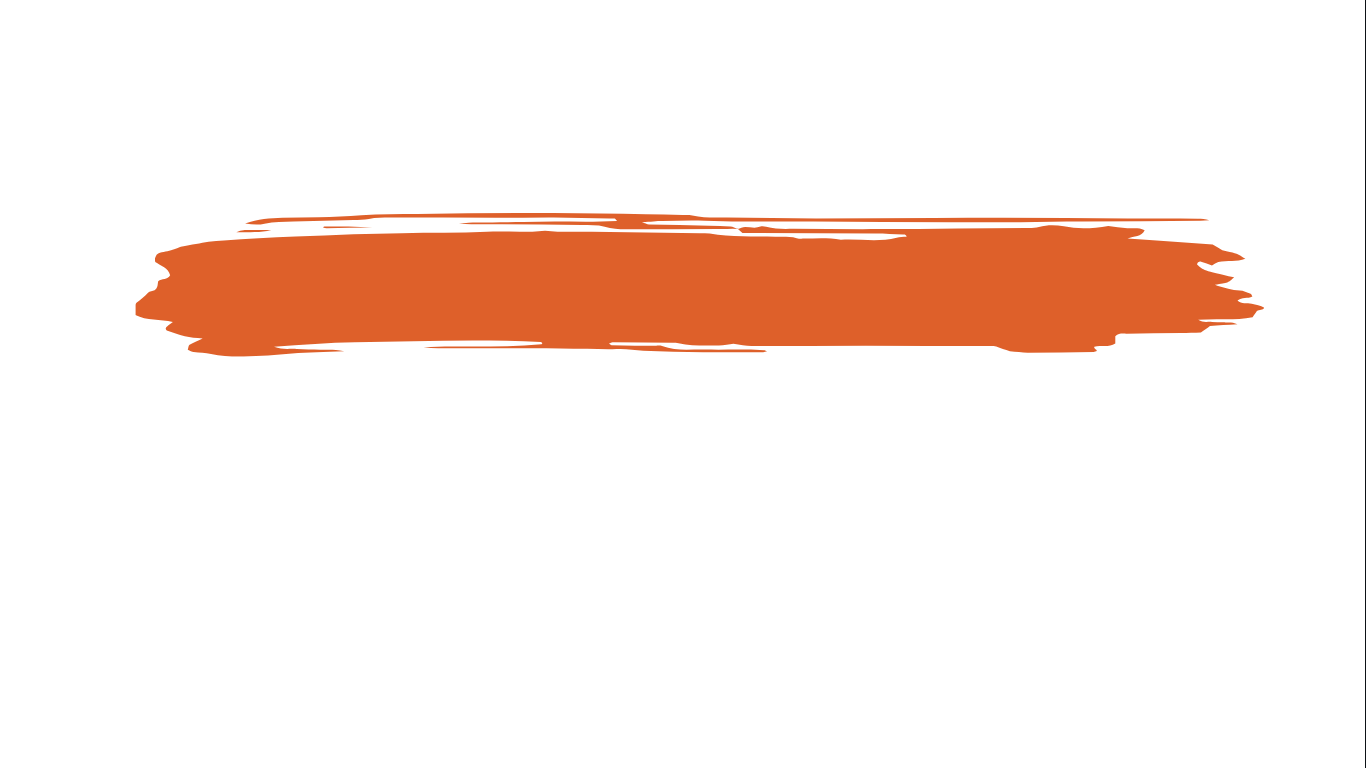 1. Bố cục
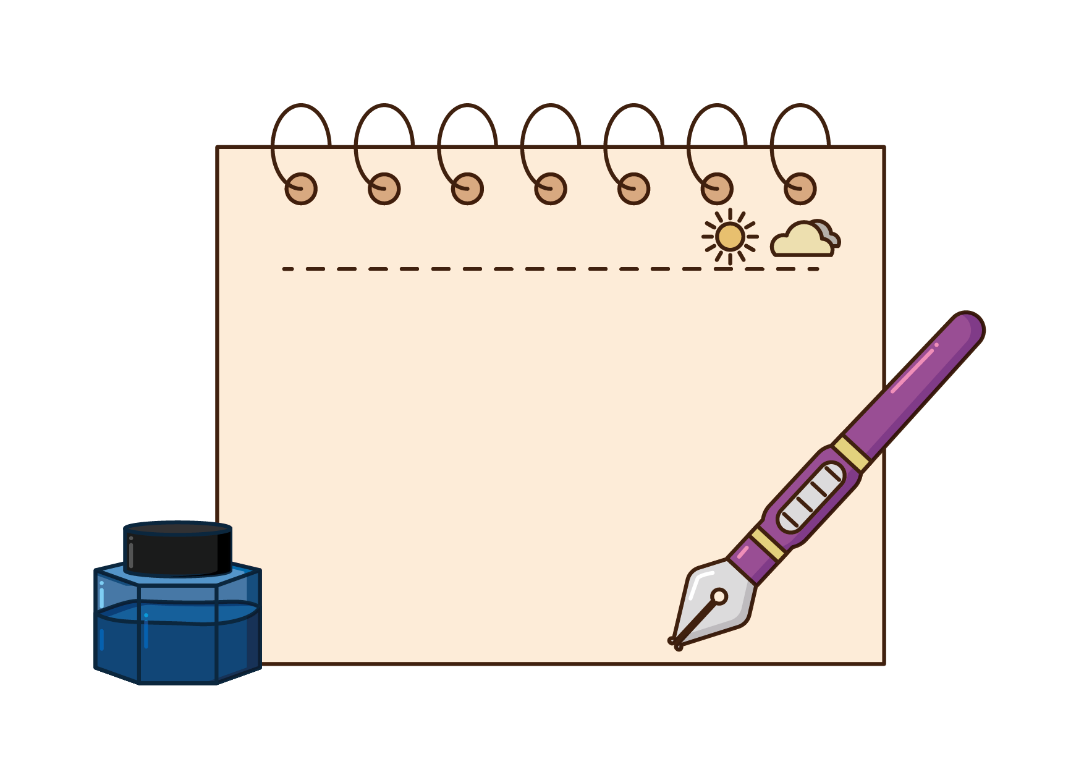 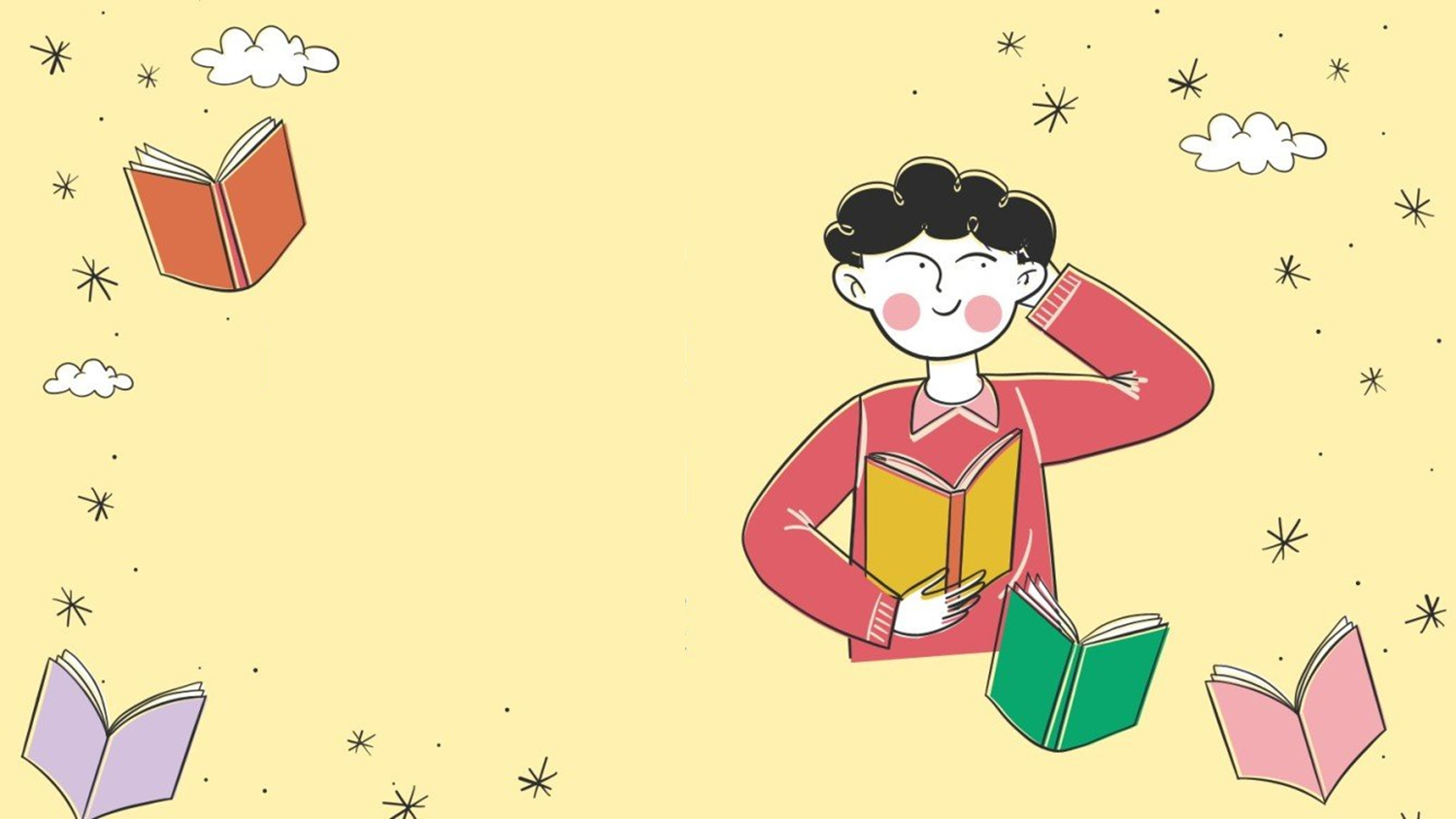 Hs thảo luận theo nhóm đôi PHT số 3 để tìm hiểu về bố cục văn bản
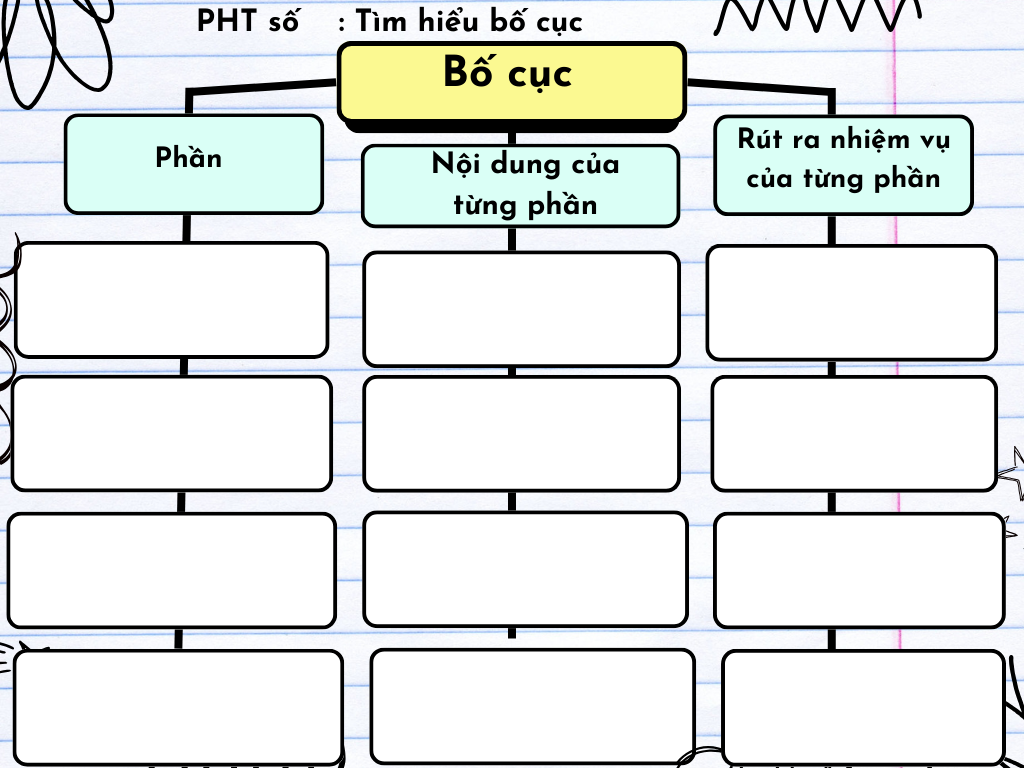 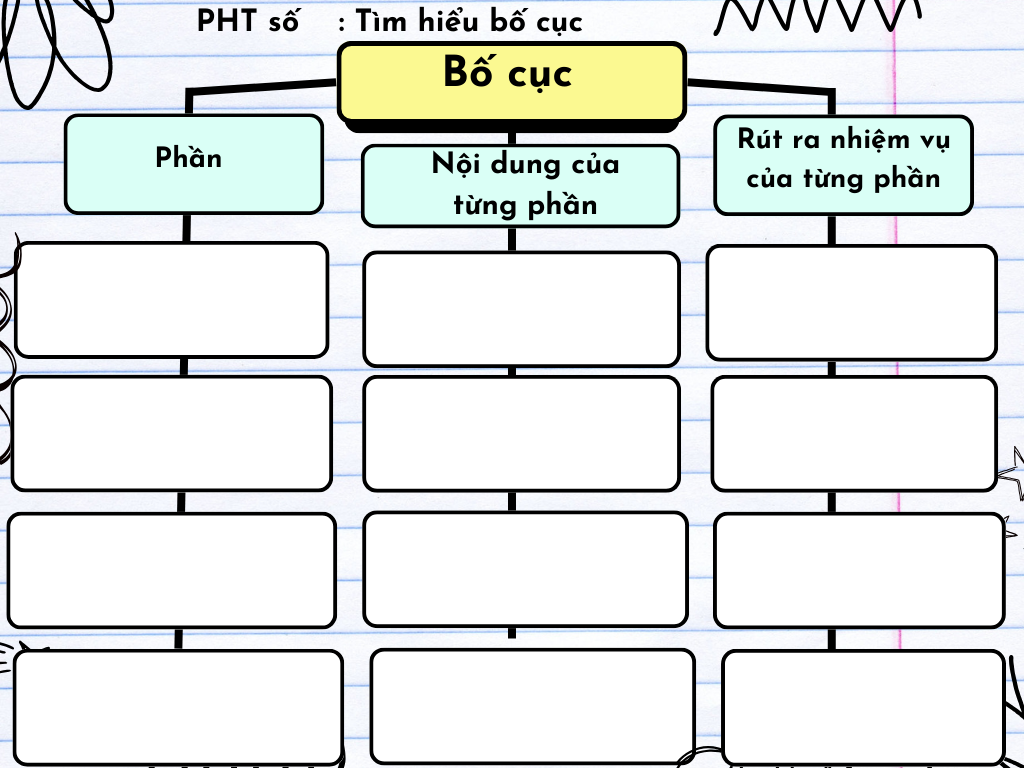 nói về sự nhốn nháo của kì thi Hương dù 3 năm mới tổ chức một lần
Đề (hai câu đầu
Giới thiệu chung vấn đề nói tới
Thực (câu 3 và 4)
hình ảnh các nhân vật trong kì thi
Nêu cụ thể hơn nội dung đã đề cập ở hai câu đầu
sự hiện diện của người nước ngoài “phủ bóng” sĩ tử, quan trường – càng trở nên tội nghiệp, thảm hại
Luận (câu 5 và 6)
Bàn luận, mở rộng vấn đề
nhắc nhở các “nhân tài đất Bắc” về thực trạng bi hài của kì thi nói riêng và của dất nước nói chung
Kết (Hai câu cuối)
Tổng kết vấn đề
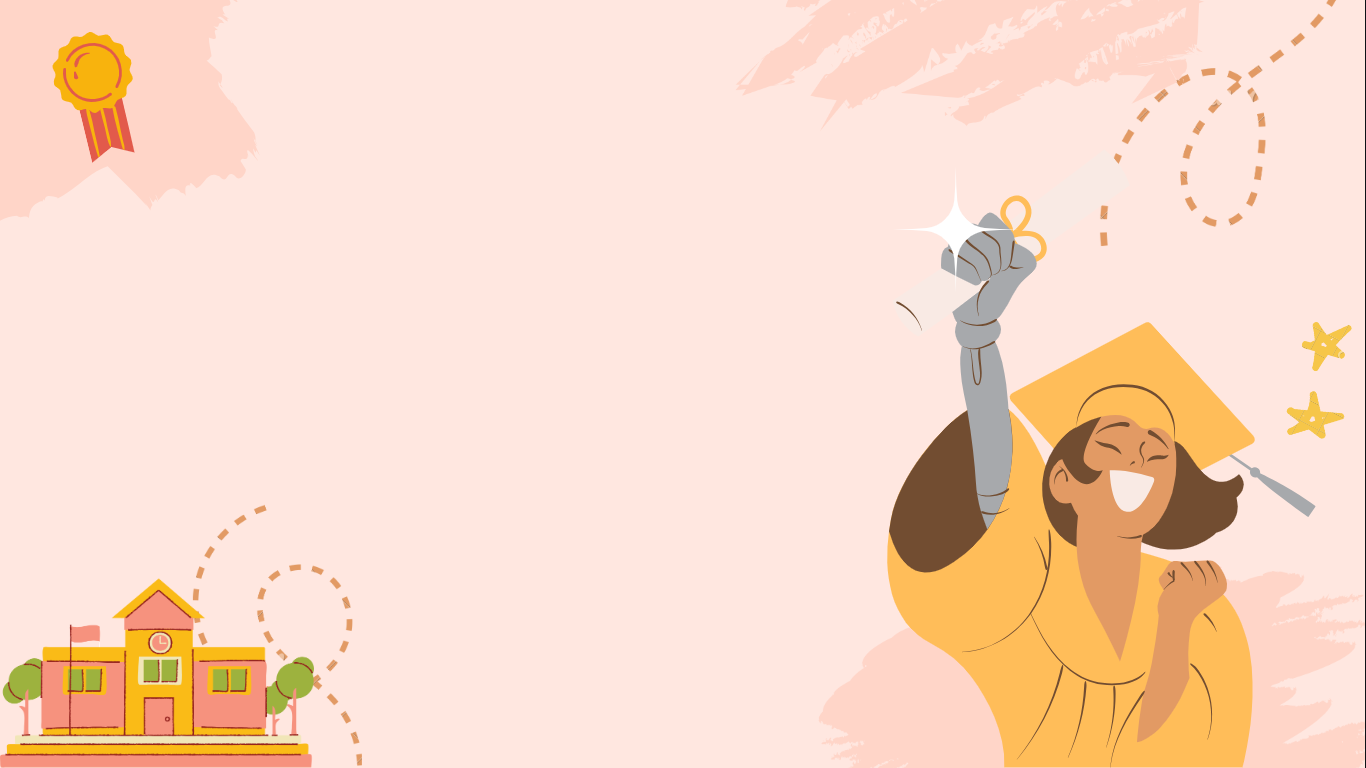 02
Tìm hiểu hai câu đề
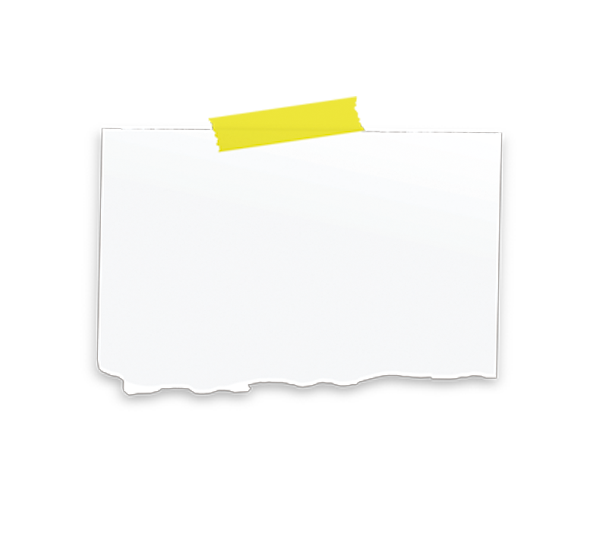 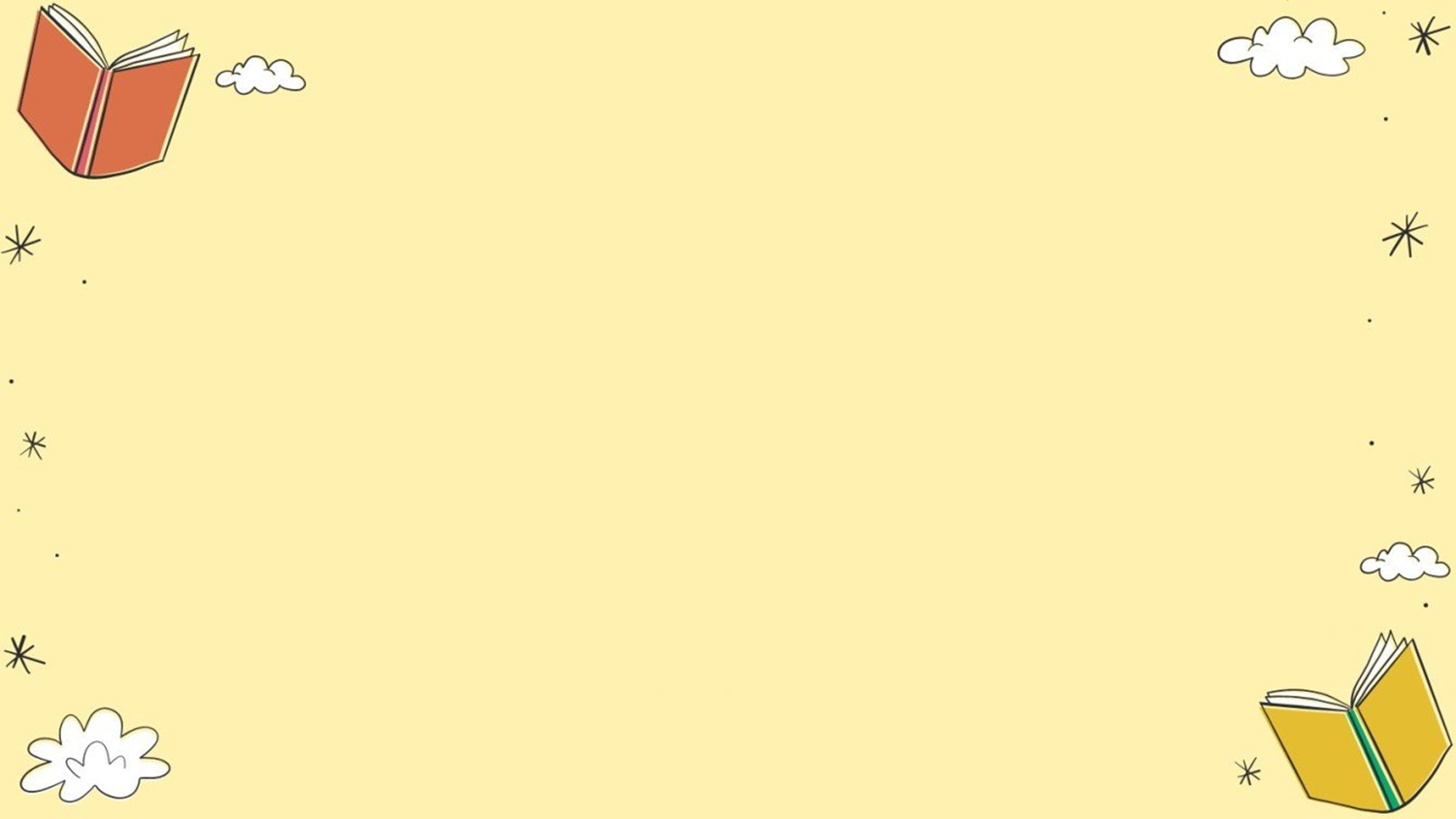 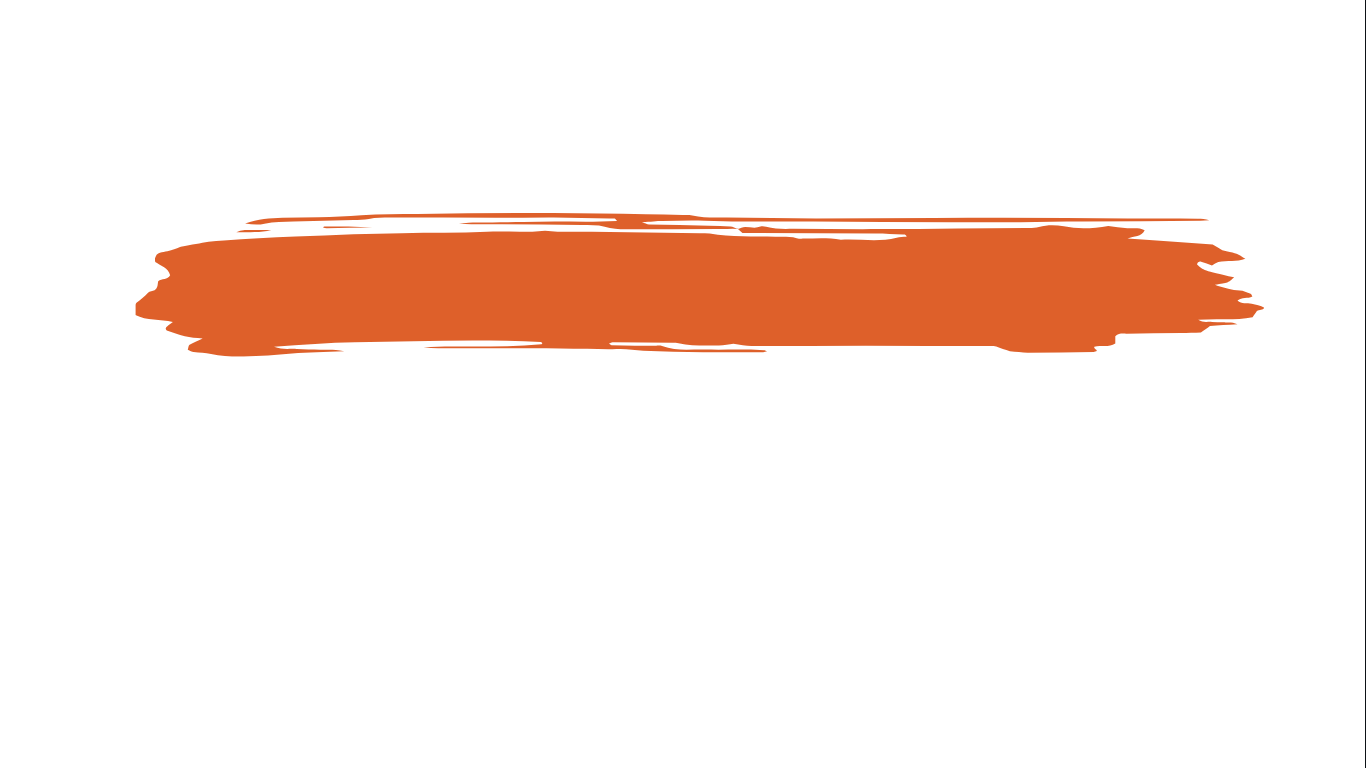 2. Tìm hiểu hai câu đề
Em hãy cho biết thời gian và cách thức tổ chức kì thi Hương diễn ra như thế nào? Từ đó nhận xét về chế độ thi cử ở nước ta cuối thế kỉ XIX.
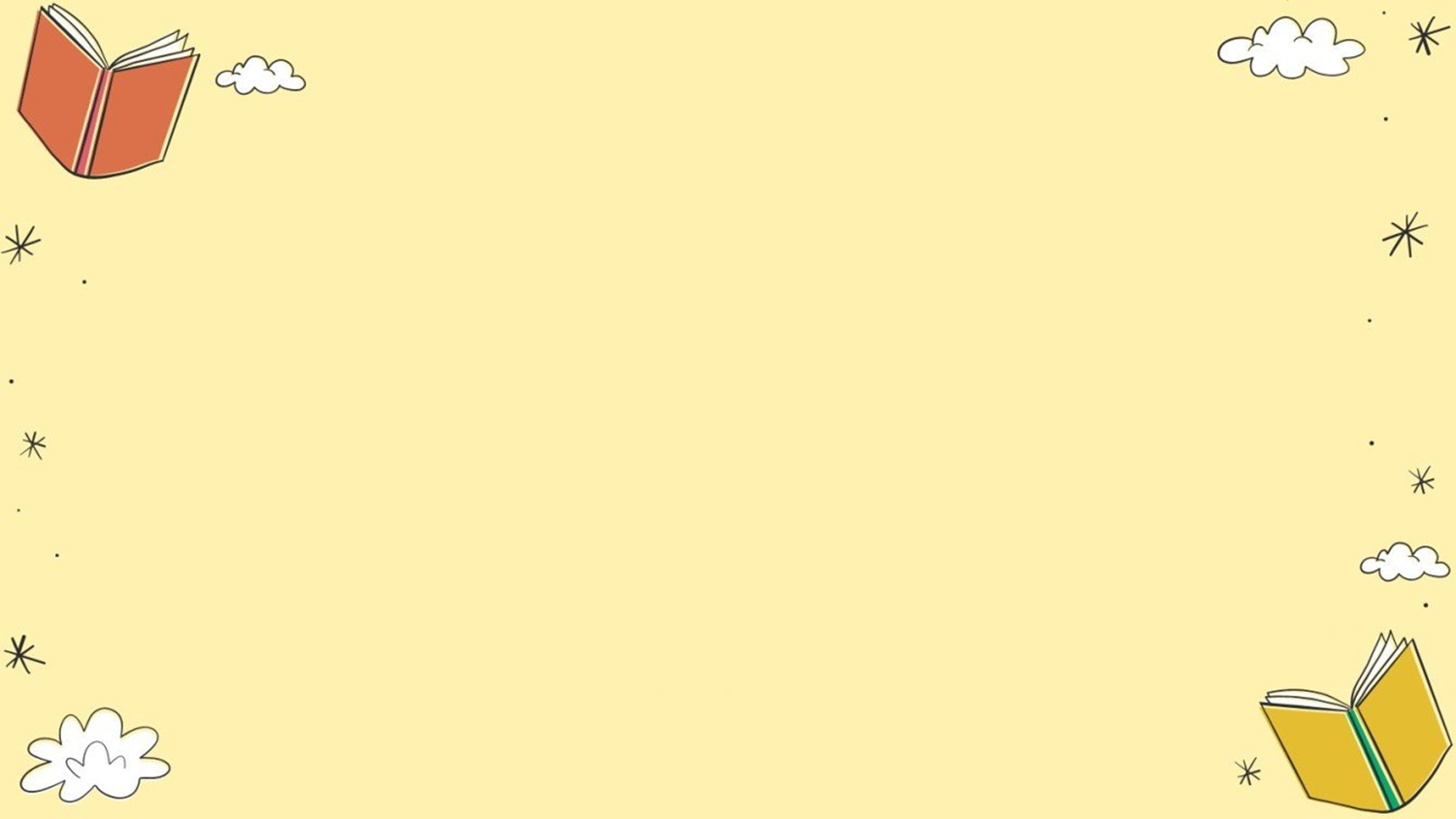 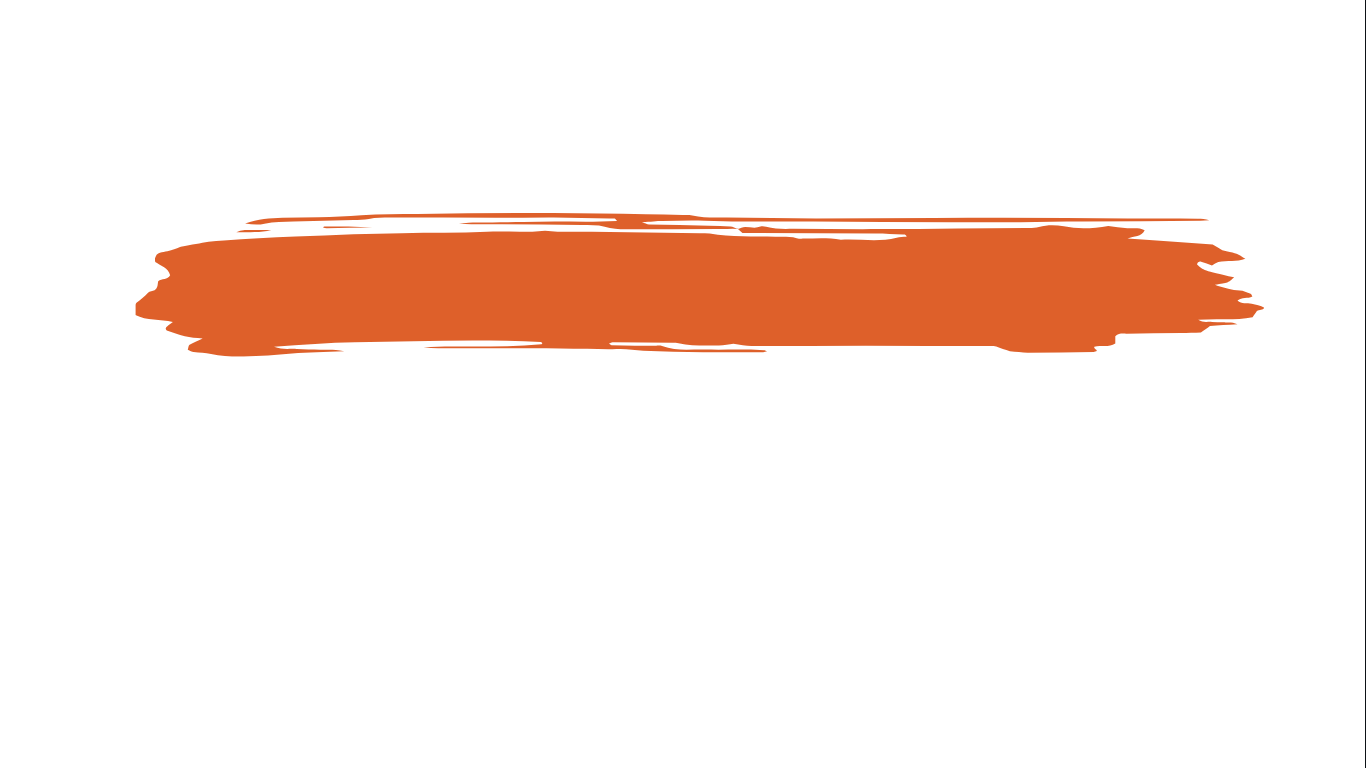 2. Tìm hiểu hai câu đề
 Chế độ thi cử bát nháo, lôi thôi, thiếu nề nếp, quy củ của đất nước.
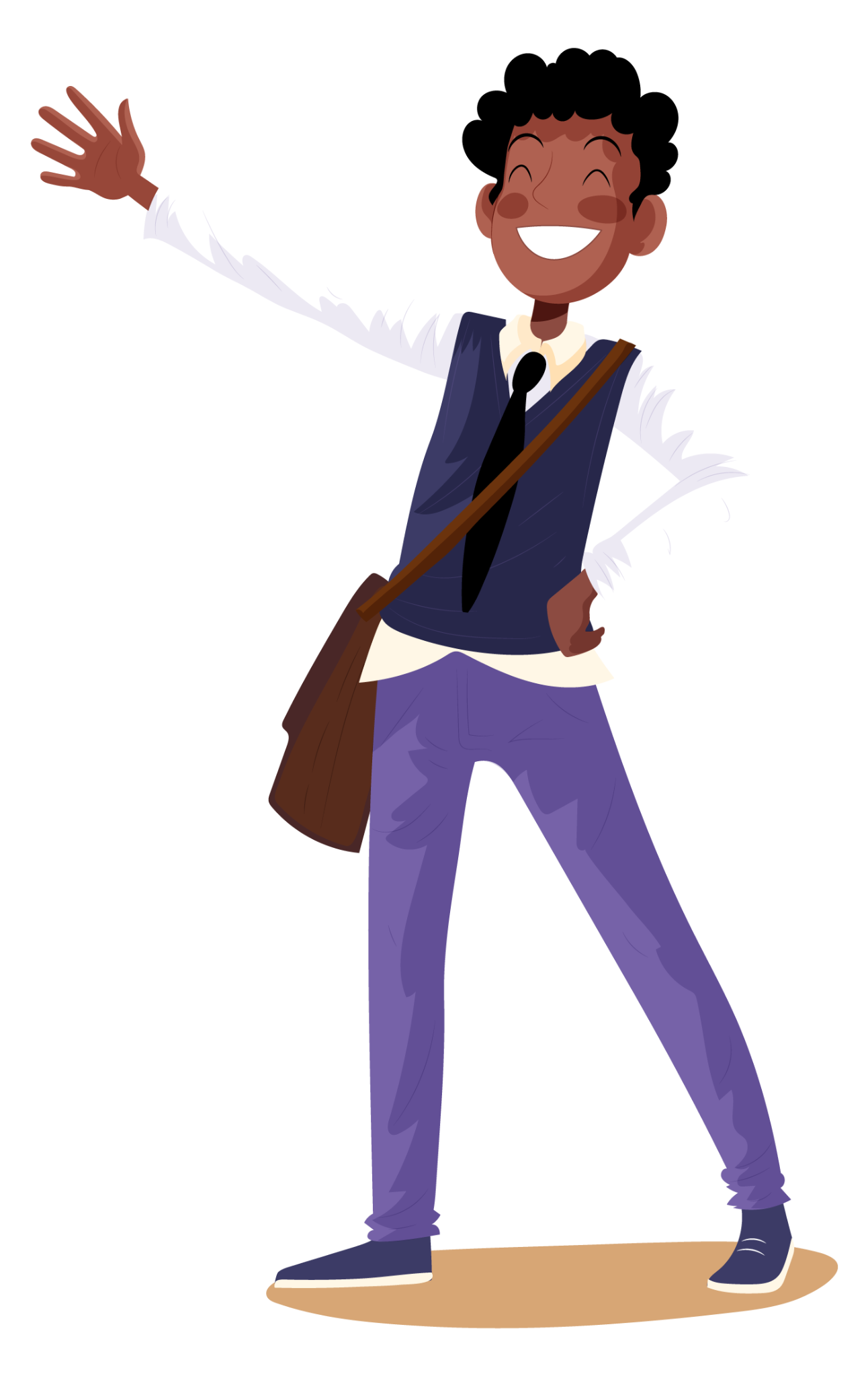 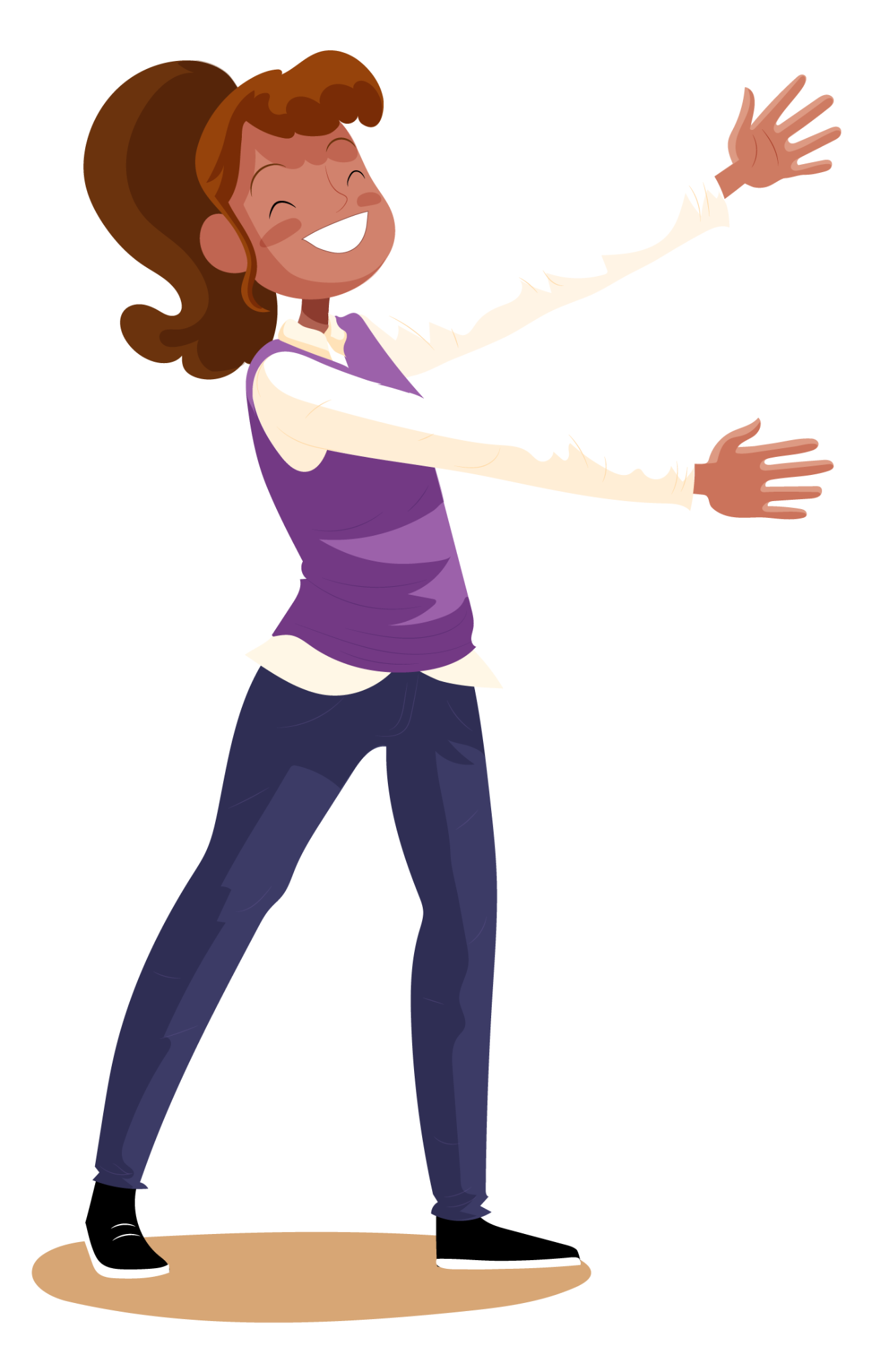 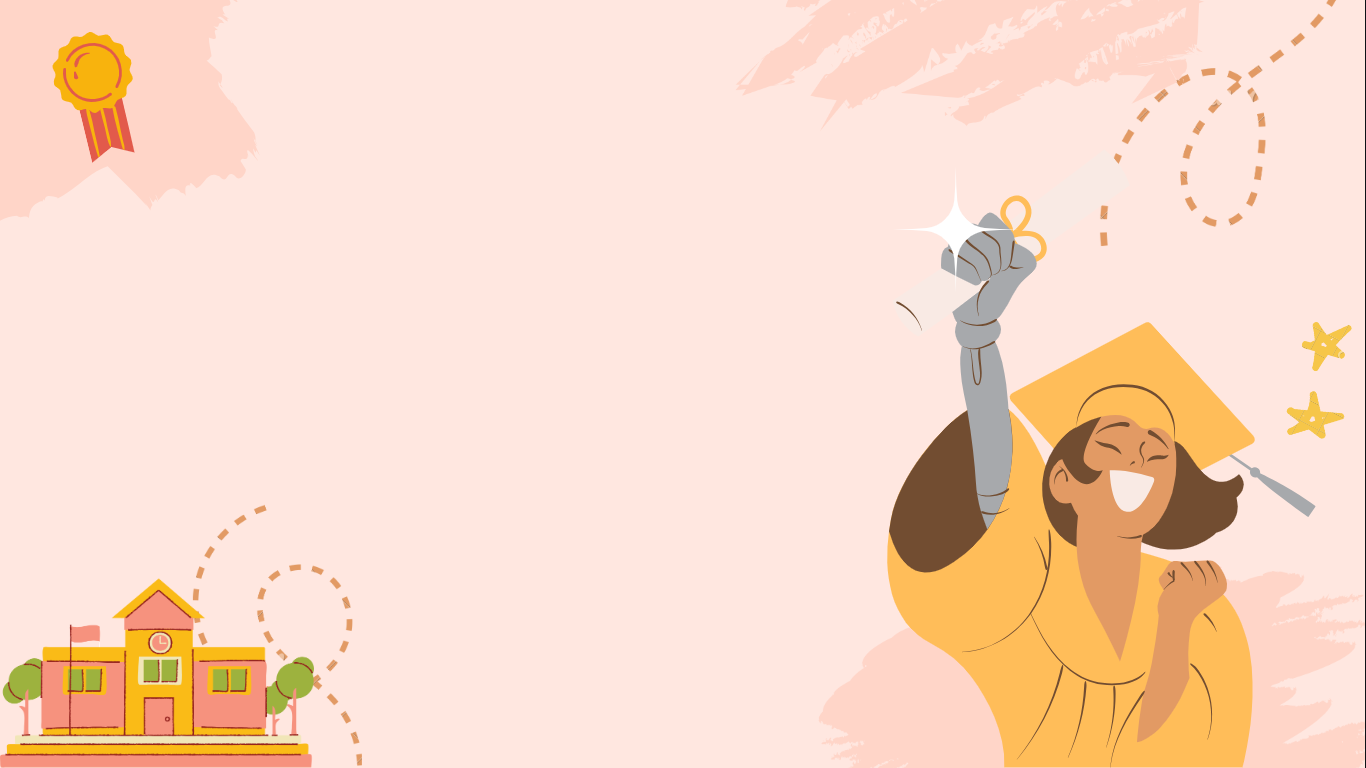 03
Hai câu thực
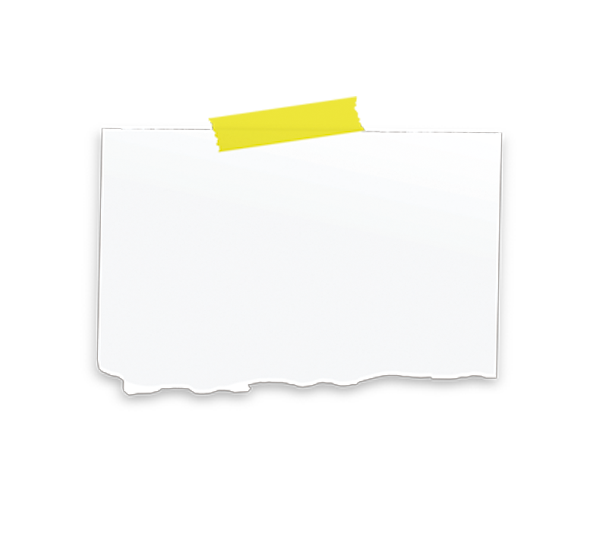 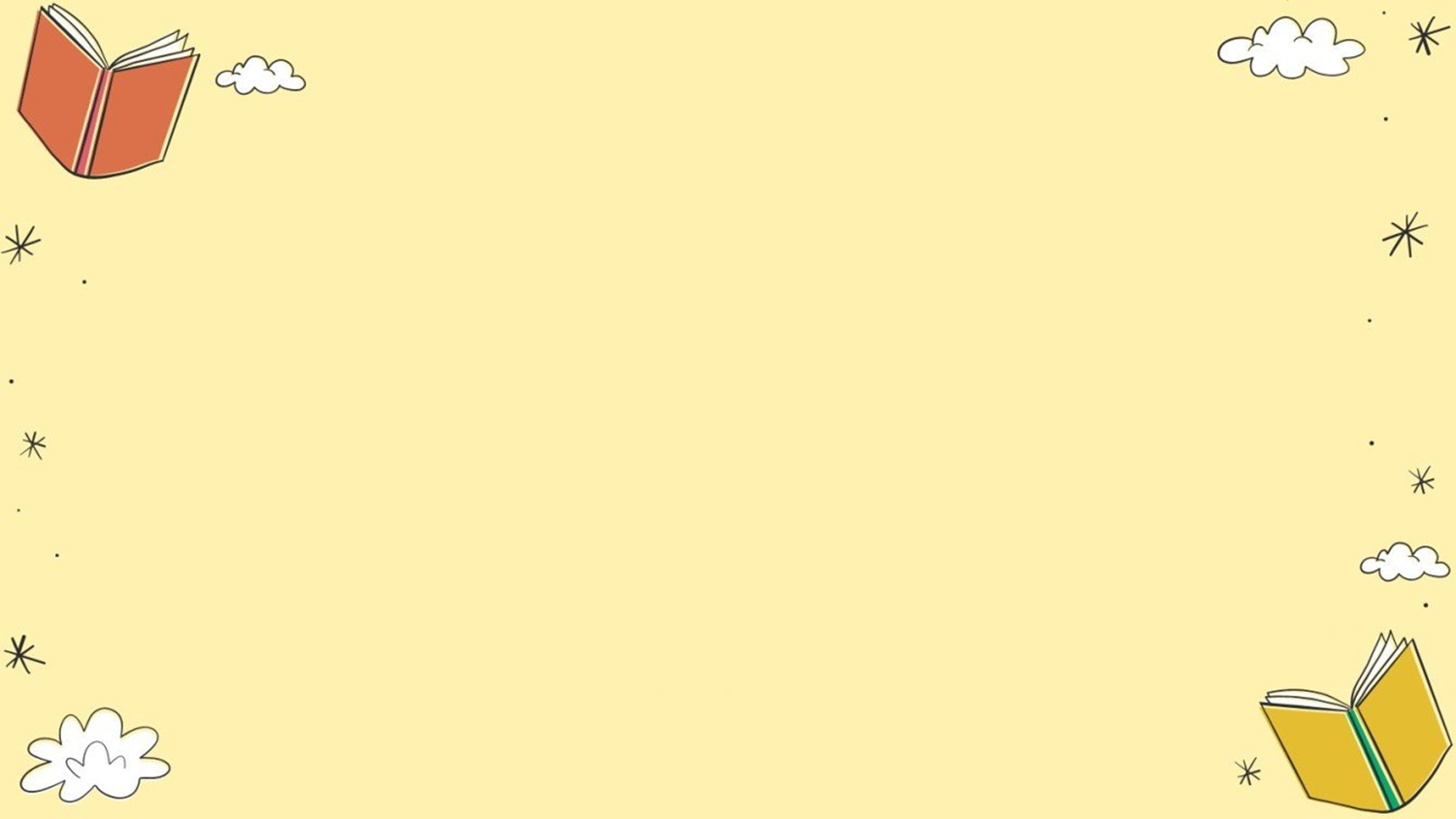 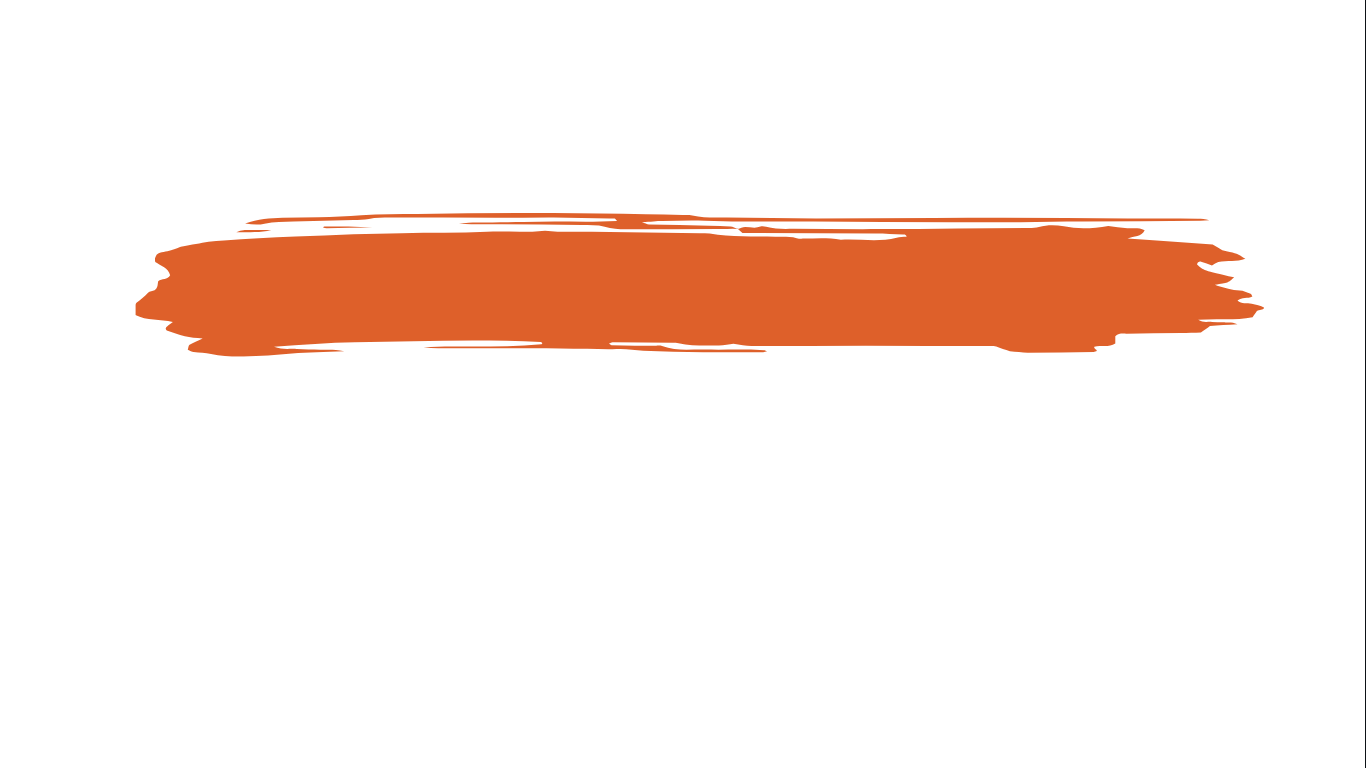 3. Tìm hiểu hai câu thực
Em hãy cho biết thời gian và cách thức tổ chức kì thi Hương diễn ra như thế nào? Từ đó nhận xét về chế độ thi cử ở nước ta cuối thế kỉ XIX.
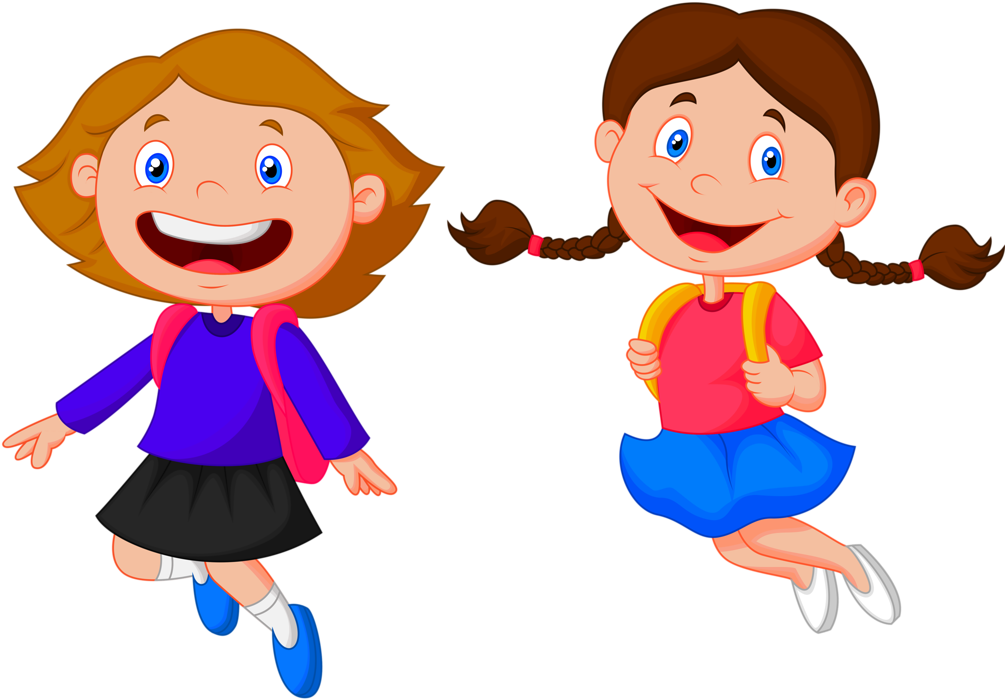 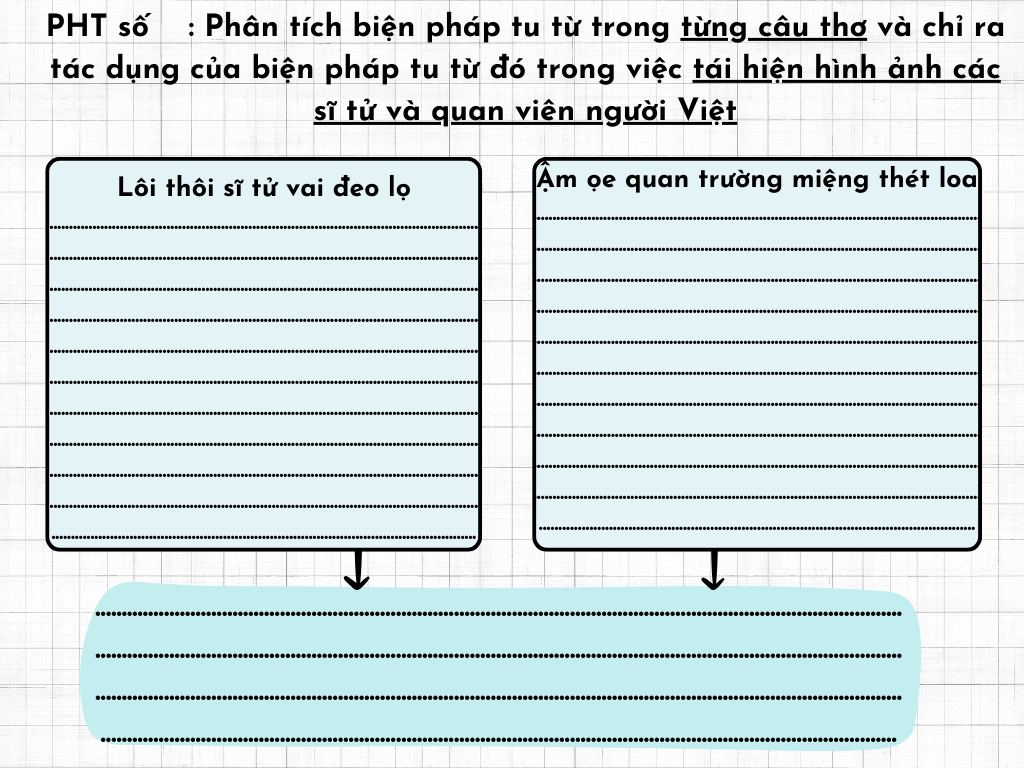 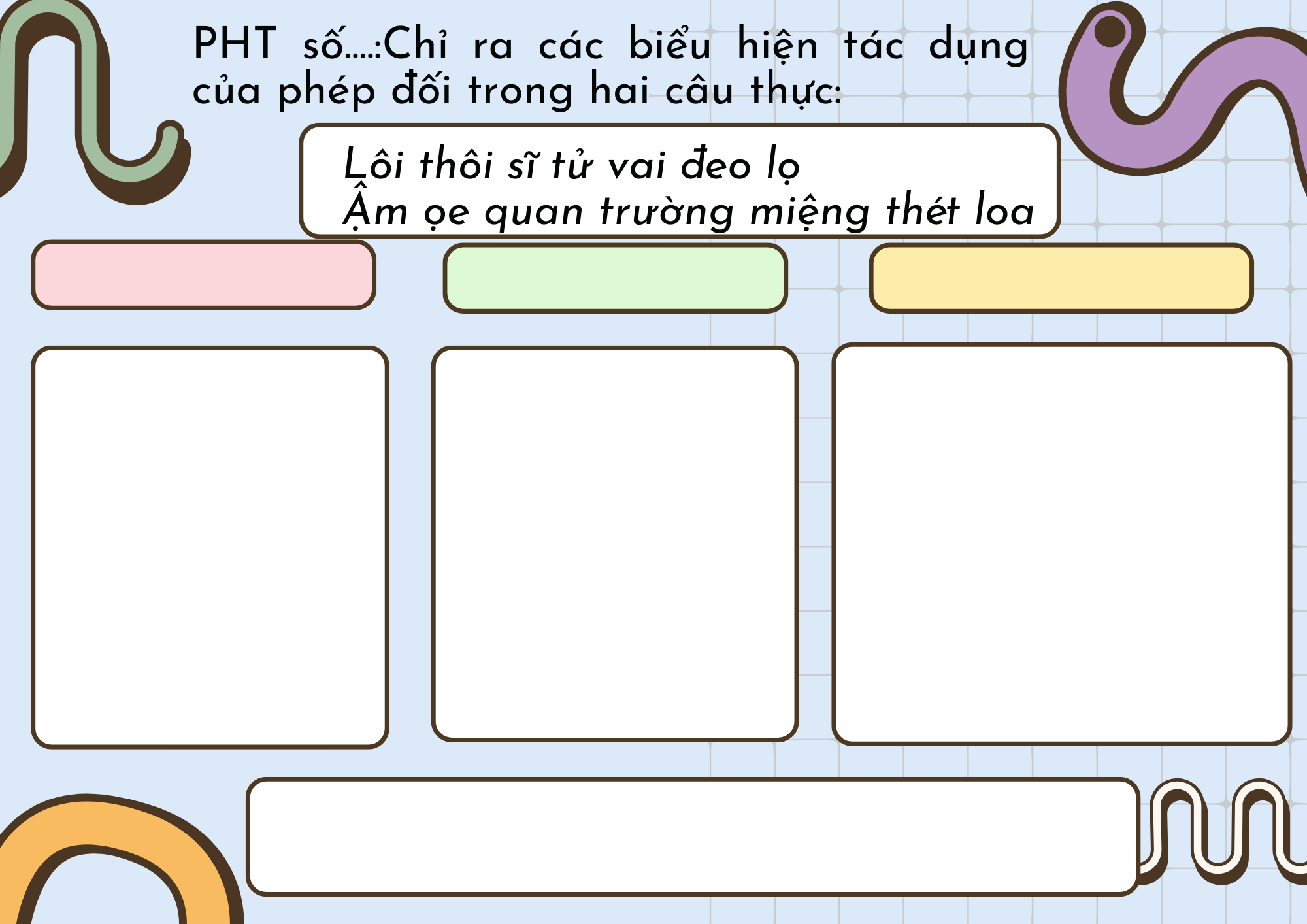 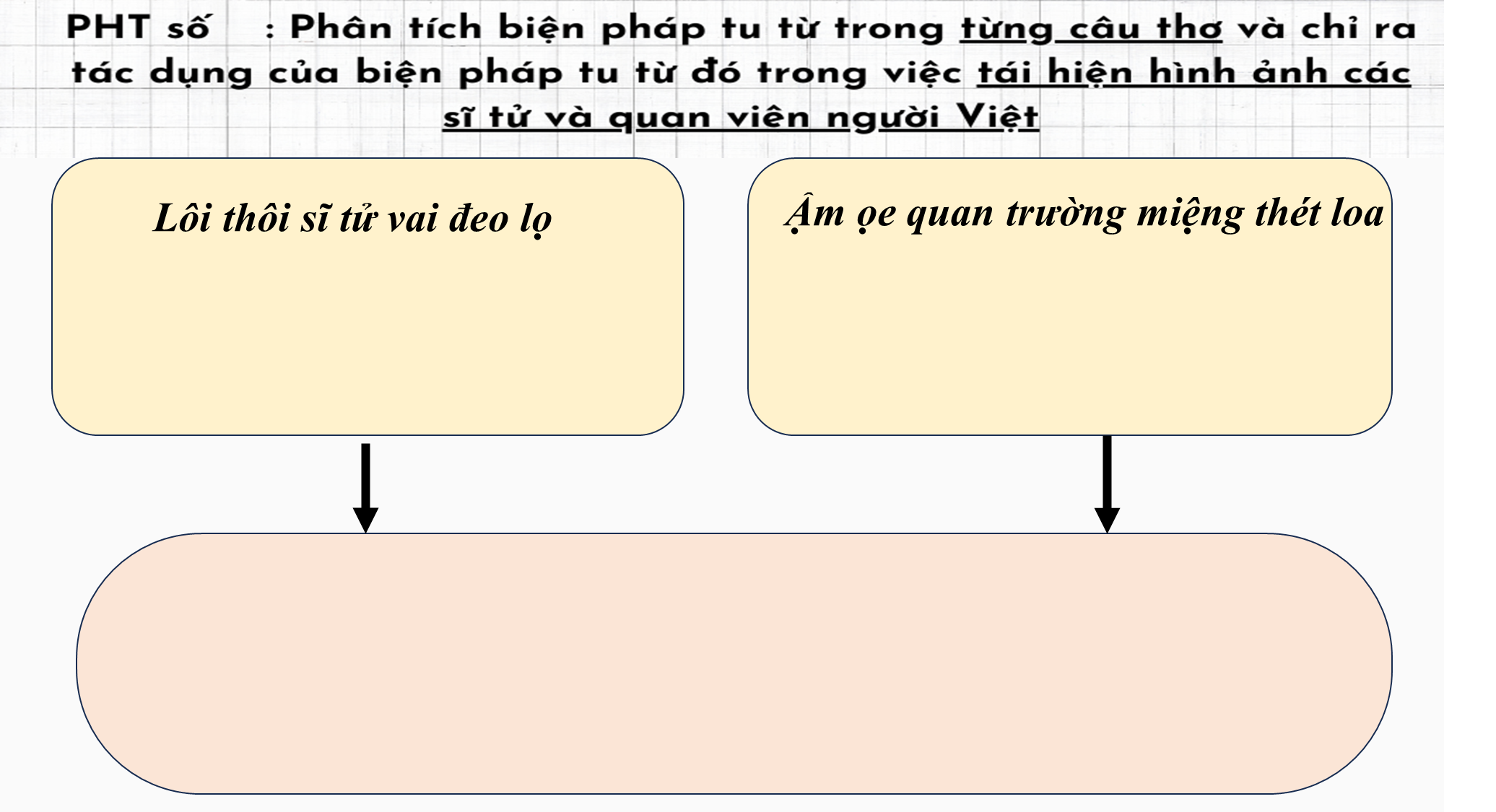 Đảo ngữ: đưa vị ngữ “ậm ọe” lên trước chủ ngữ “quan trường”
Đảo ngữ: đưa vị ngữ “lôi thôi” và “ậm ọe” lên trước chủ ngữ “sĩ tử”
Khắc sâu ấn tượng về sự nhếch nhác của các sĩ tử và cách nói năng tỏ vẻ ra oai của đám quan lại. Đồng thời tạo hiệu ứng gây cười: những “nhân tài” trong một kì thi quan trọng của quốc gia (sĩ tử, quan trường) nhưng thật nhếch nhác, thảm hại
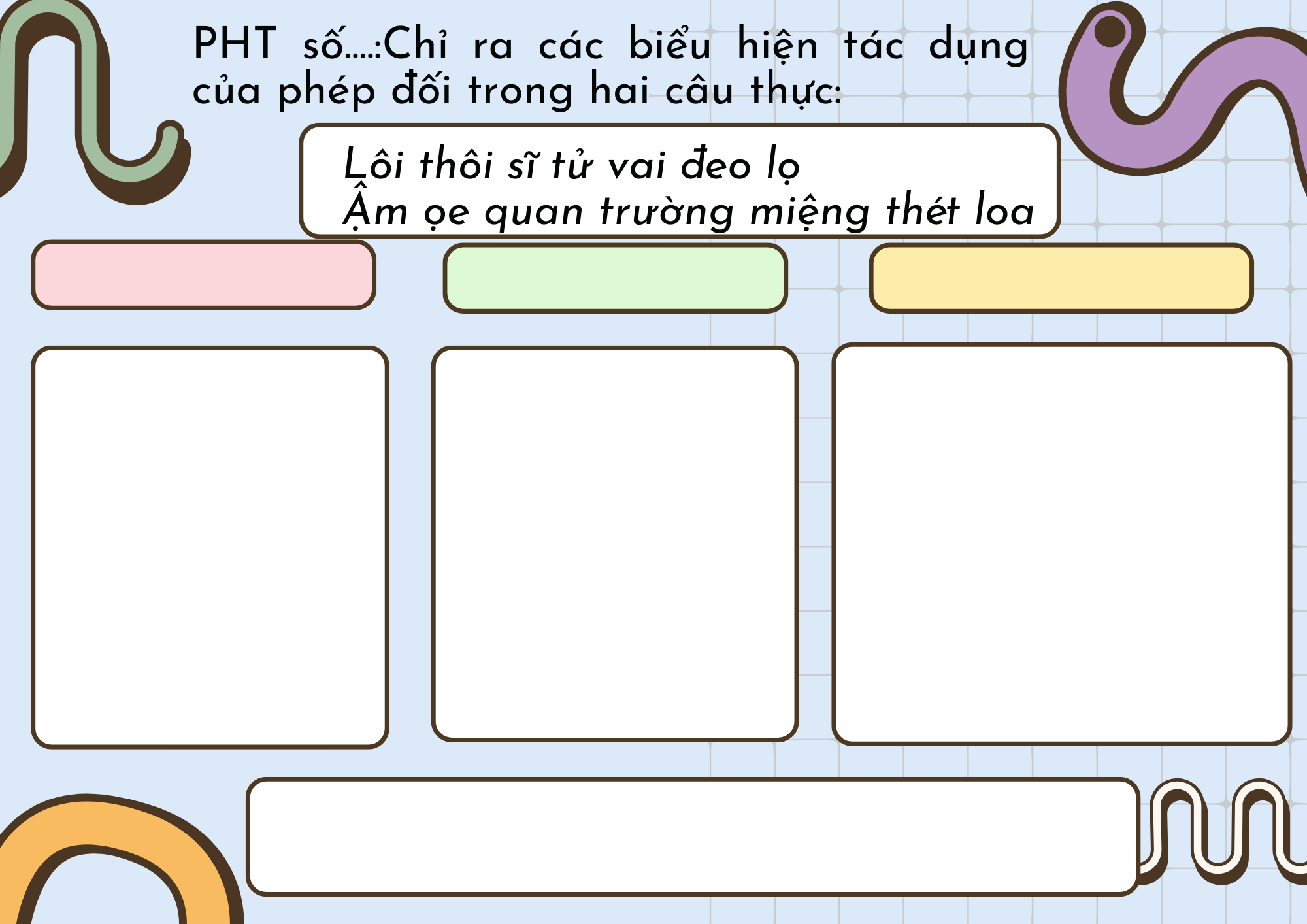 Đối thanh điệu
Đối nội dung
Đối từ loại
Từ láy đối tính từ với tình từ (lôi thôi - ậm ọe), danh từ với danh từ (sĩ tử - quan trường), động từ với động từ (vai đeo lọ - miệng thét loa)
Lôi thôi sĩ tử       < - >    ậm ọe quan trường
(sự nhếch nhác,        (nói năng ậm ọe, ấp úng      luộm thuộm)                    nhưng lại tỏ vẻ ra oai)
Vai đeo lọ             < - >      miệng thét loa
(Sự lôi thôi)              (tầm thường, mất quyền uy)
 Đối tương đồng (có điểm chung về sự tiêu cực, xấu xa)
Câu 3 là bằng thì câu 4 sẽ là trắc, và ngược lại
BBTTBBT
TTBBTTB
 khắc họa bức tranh thi cử nhếch nhác, bê bối, ô hợp, làm mất đi vẻ trang trọng của một kì thi tầm kì. Đồng thời phản ánh sự suy vong của một nền học vấn, sự lỗi thời của đạo Nho.
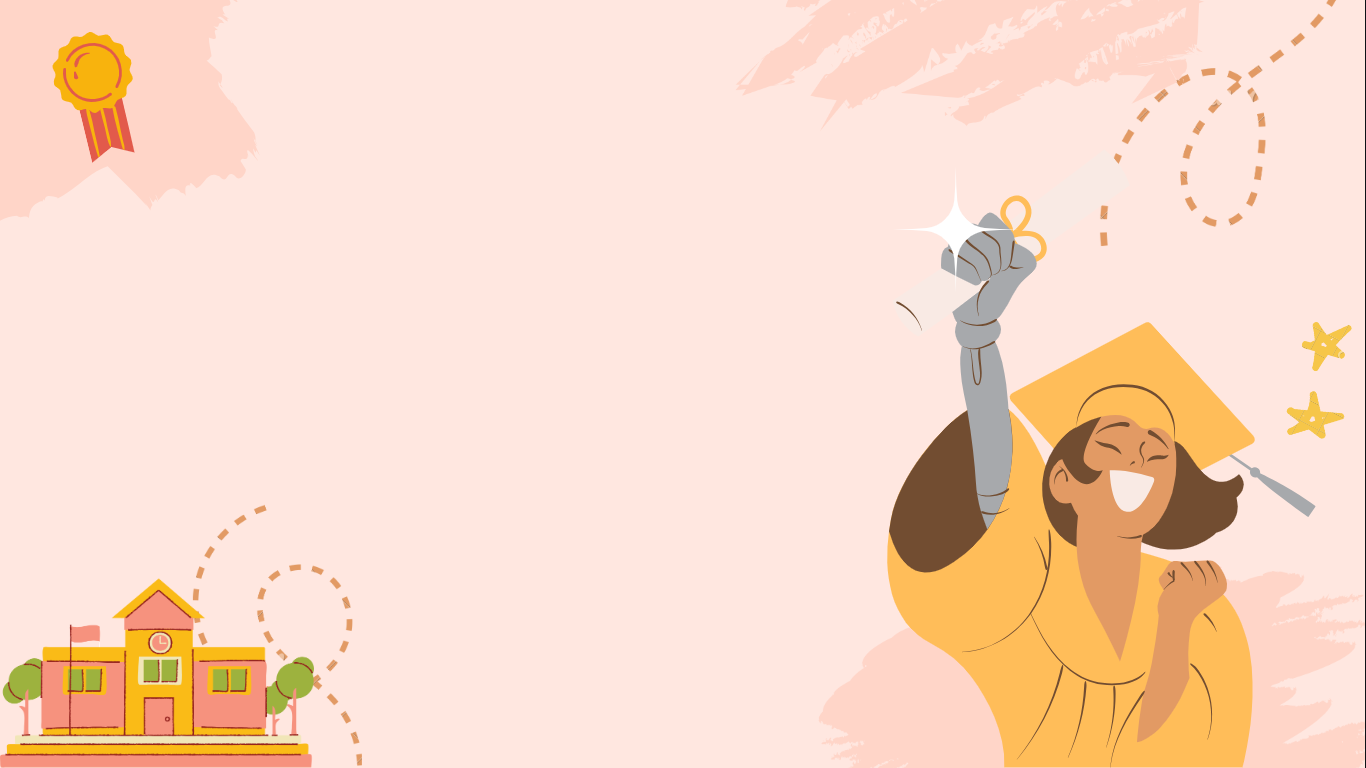 04
Hai câu luận
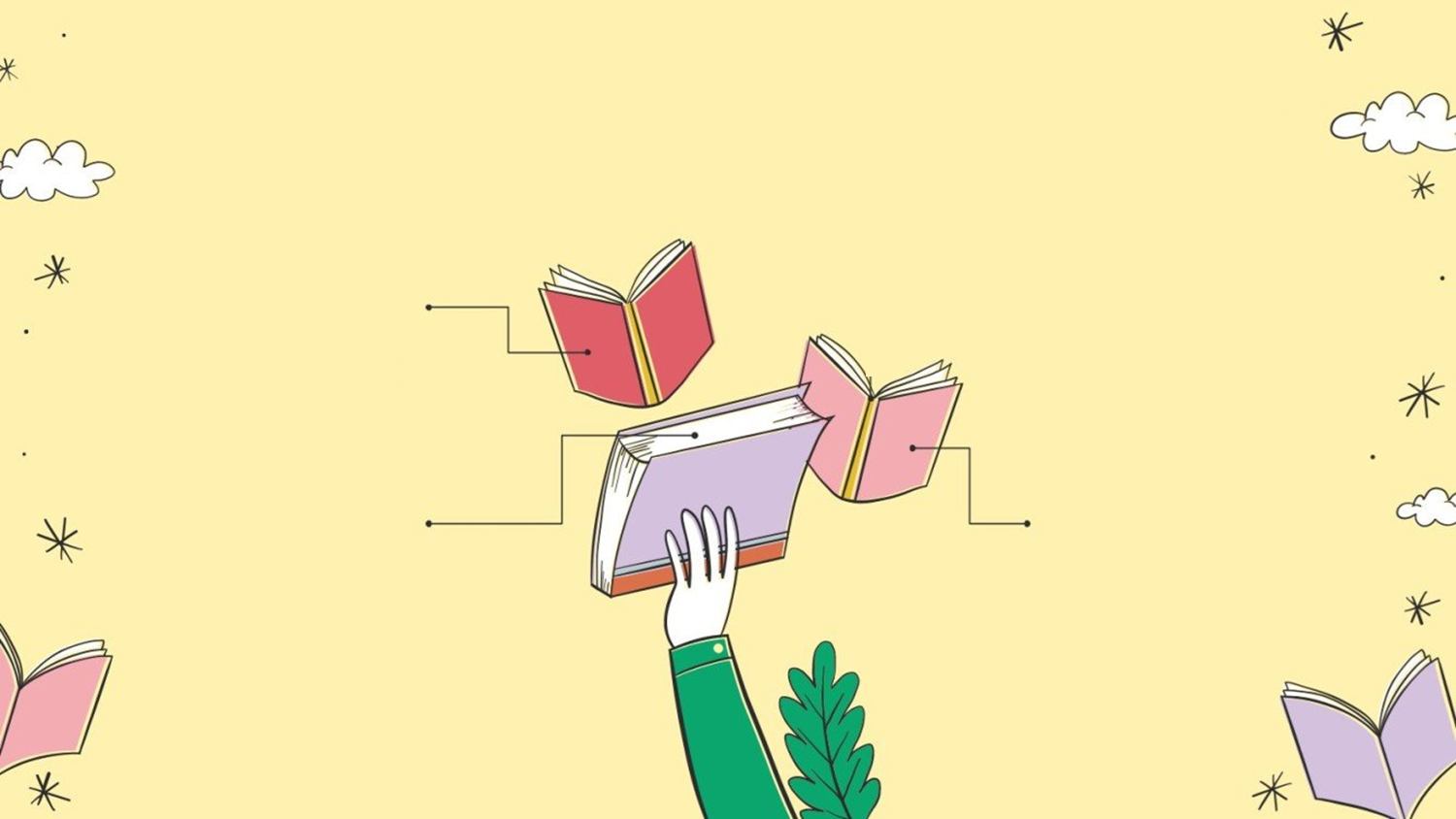 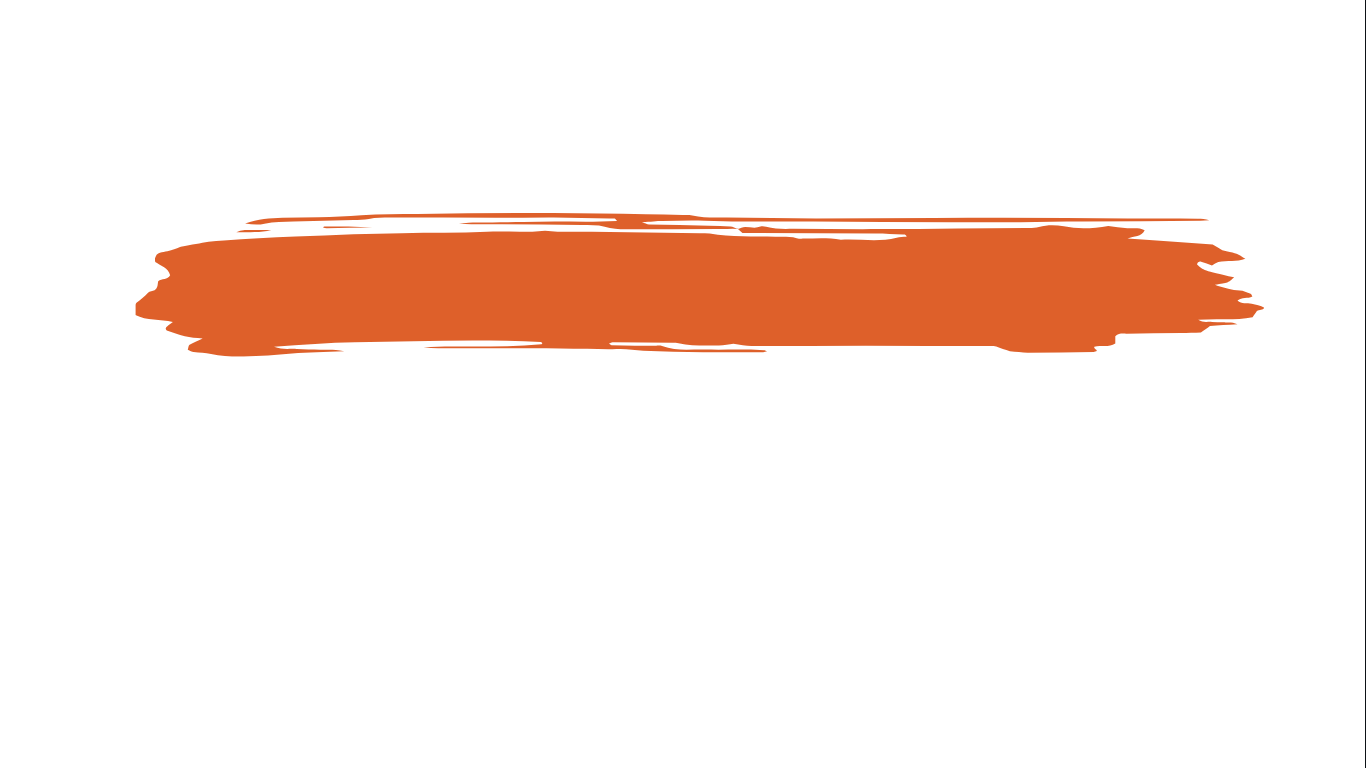 4. Hai câu luận
Em hiểu thế nào về hình ảnh “Cờ kéo rợp trời”  và “Váy lê quét đất”; Quan sứ và mụ đầm?
Hình ảnh và biện pháp nghệ thuật đó thể hiện tiếng cười như thế nào?
Theo em tác giả sử dụng biện pháp tư từ gì trong hai câu luận?
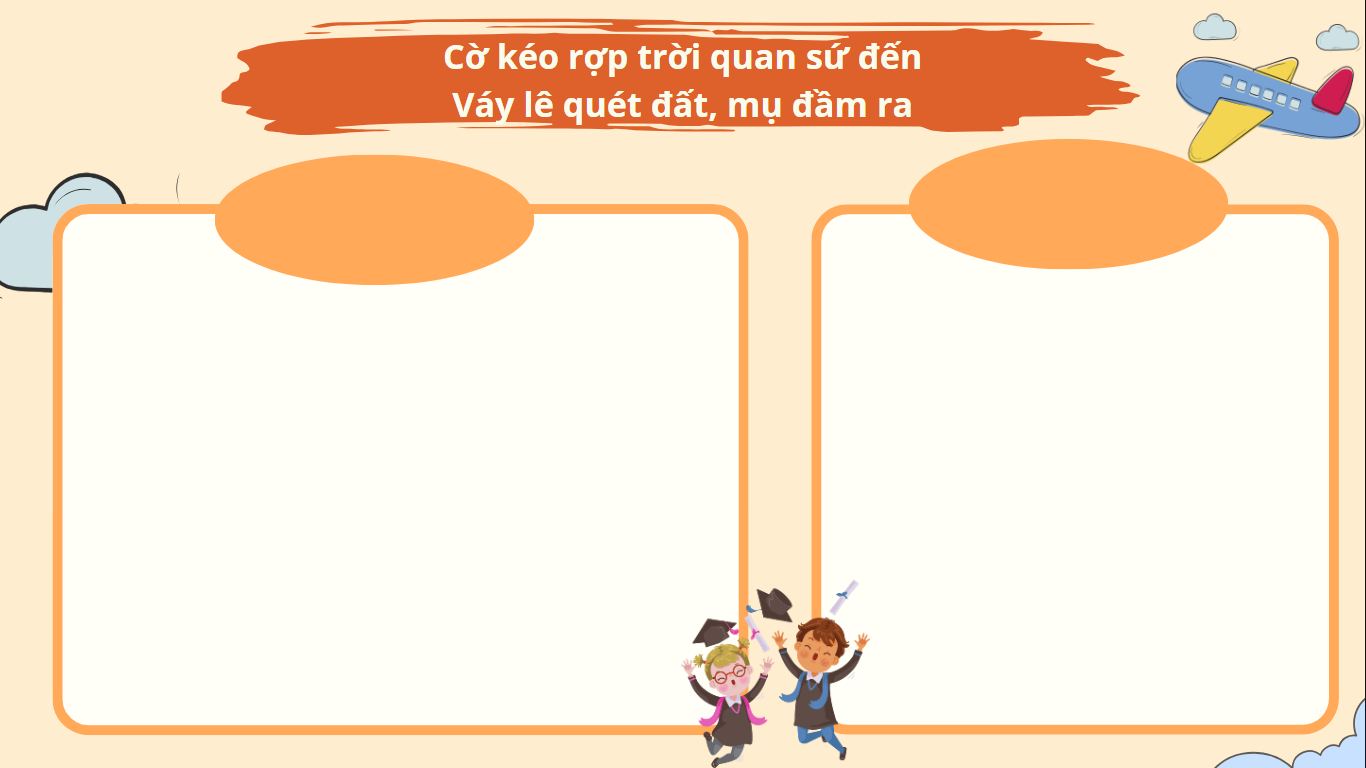 Biện pháp tu từ
Hình ảnh
+ “Cờ kéo rợp trời”: ngọn cờ tượng trưng cho quốc gia, đi cùng với quan sứ Pháp là lá quốc kì nước Pháp, được đặt ở đầu câu tạo ấn tượng về sự  thị oai  của quan sứ 
 tiếng cười đả kích.
 + “Váy lê quét đất”: chiếc váy là trang phục của người phụ nữ cũng được đặt ở đầu câu tạo ấn tượng về sự phô trương dến kịch cỡm (quét đất) của  vợ của quan sứ
  tiếng cười đả kích
- Sự đối lập giữa “quan sứ” - danh xưng của một chức vụ quan trọng, khả kính ><  “mụ đầm” -danh xưng thường được dùng với thái độ giễu cợt, khinh thị), quốc kì >< cái váy
  tiếng cười châm biếm sâu cay.
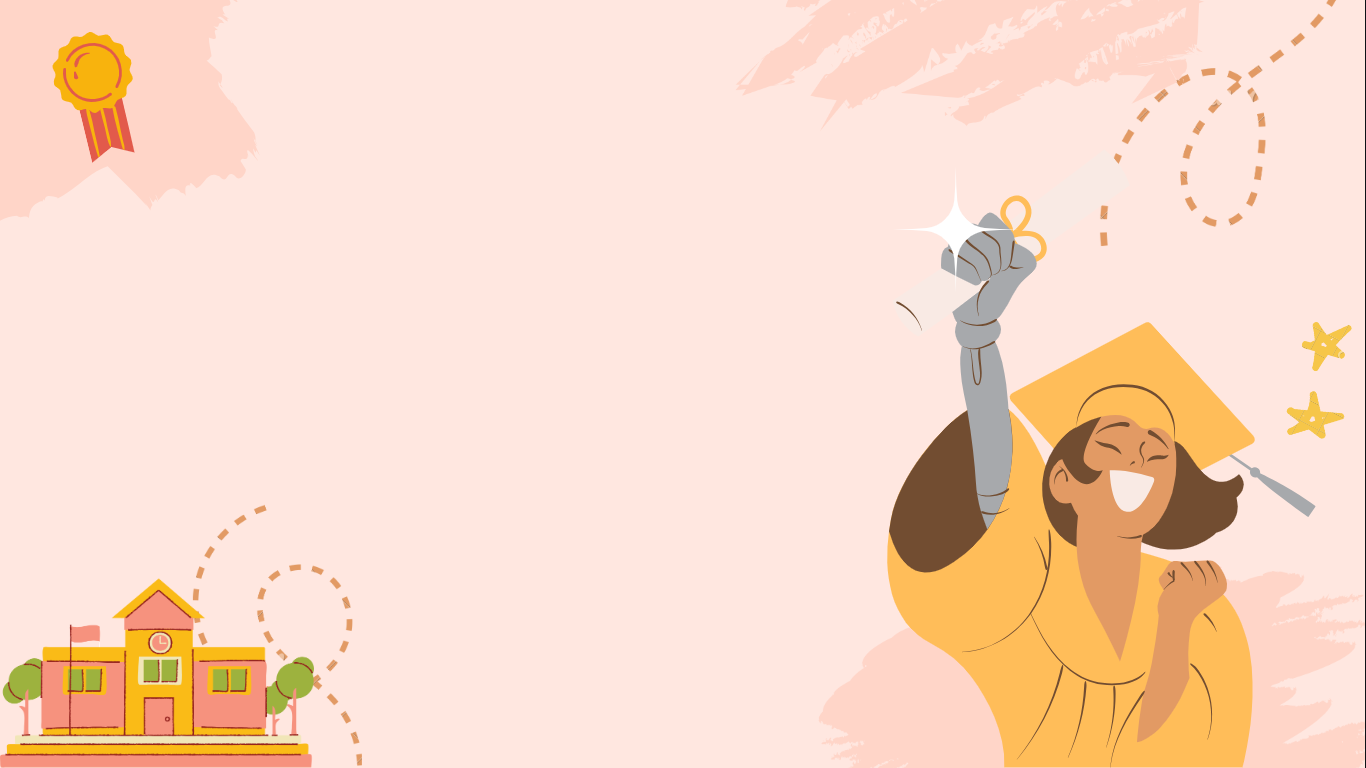 05
Hai câu kết
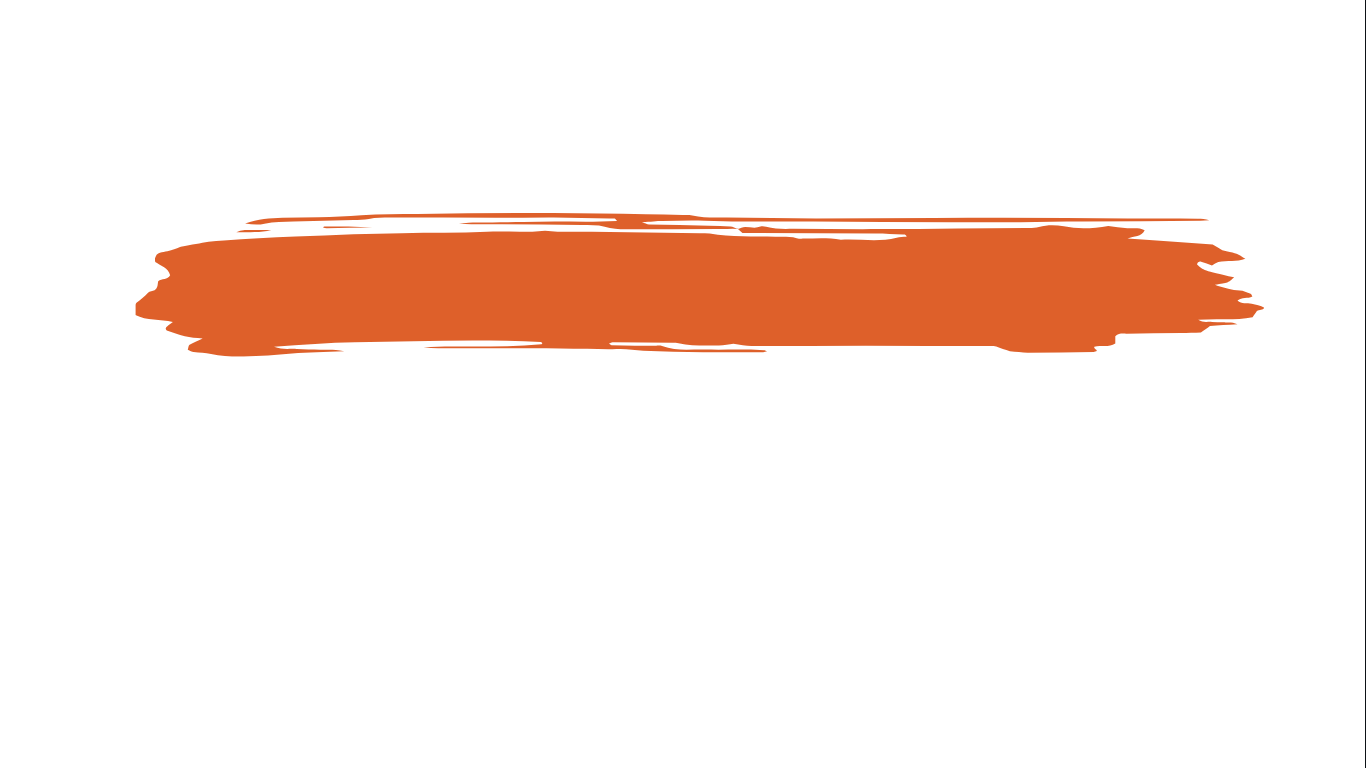 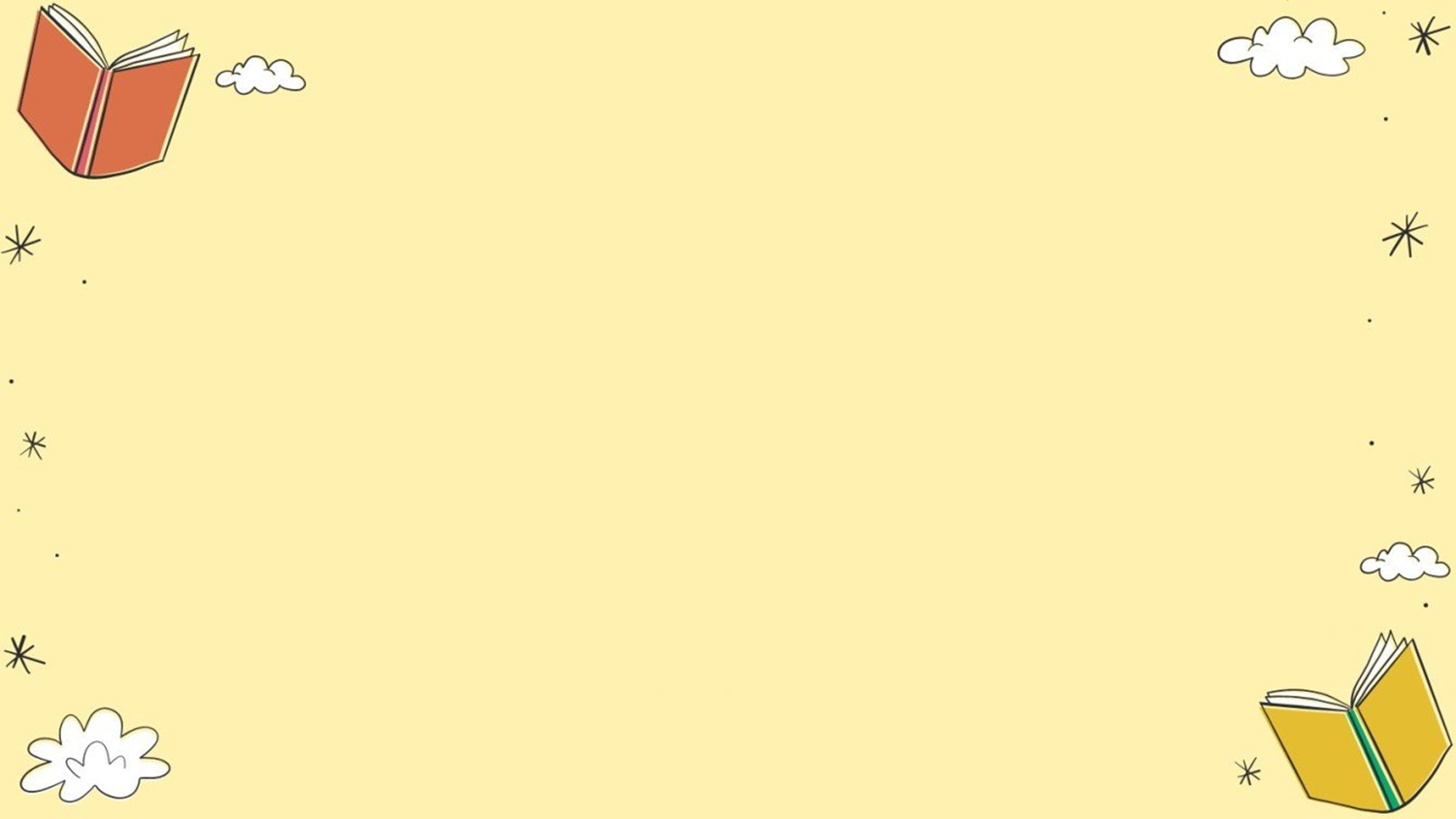 5. Hai câu kết
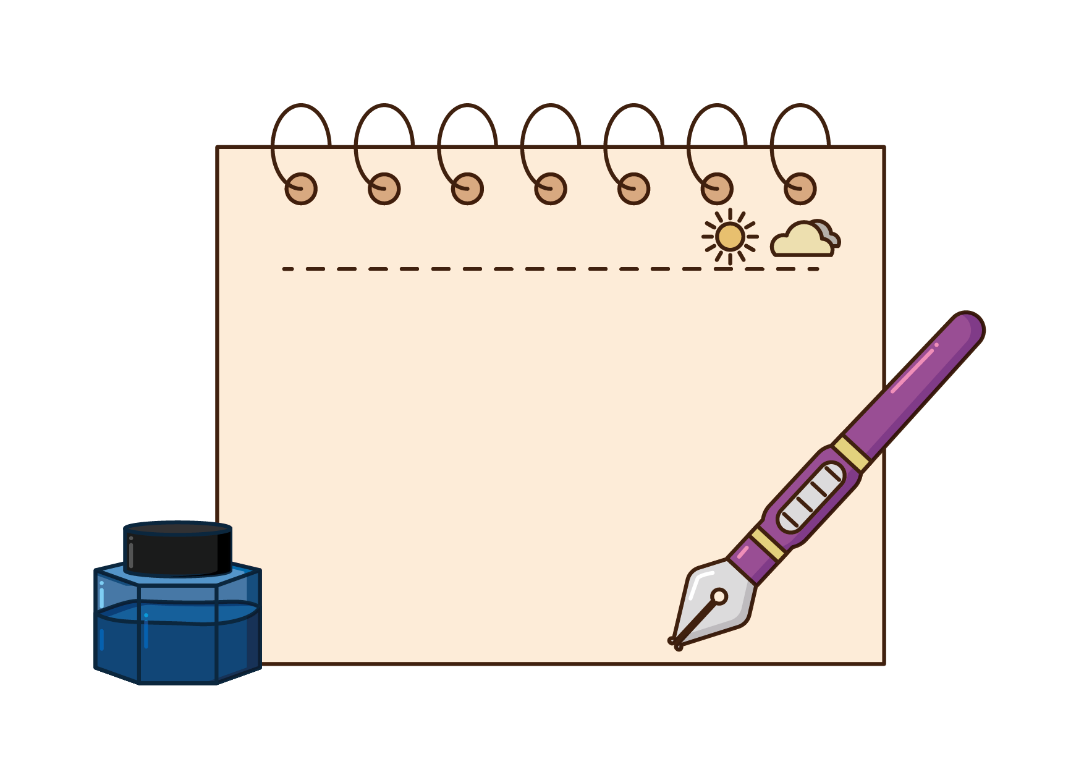 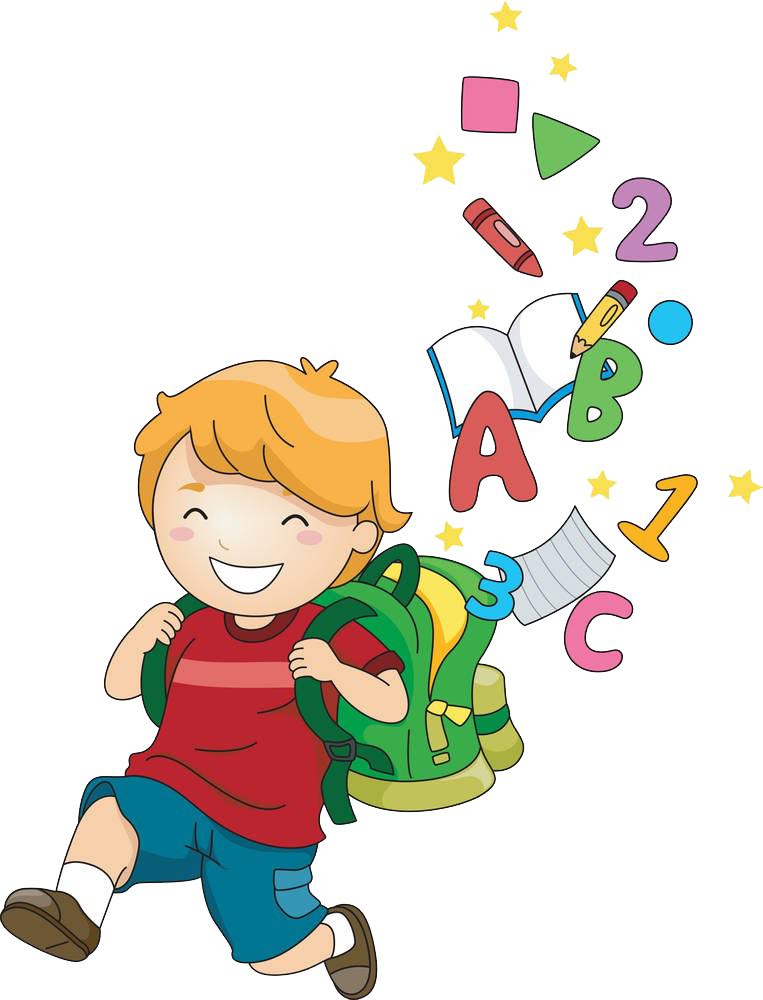 Nhắc đến “nhân tài đất Bắc”, tác giả muốn ám chỉ những đối tượng nào?
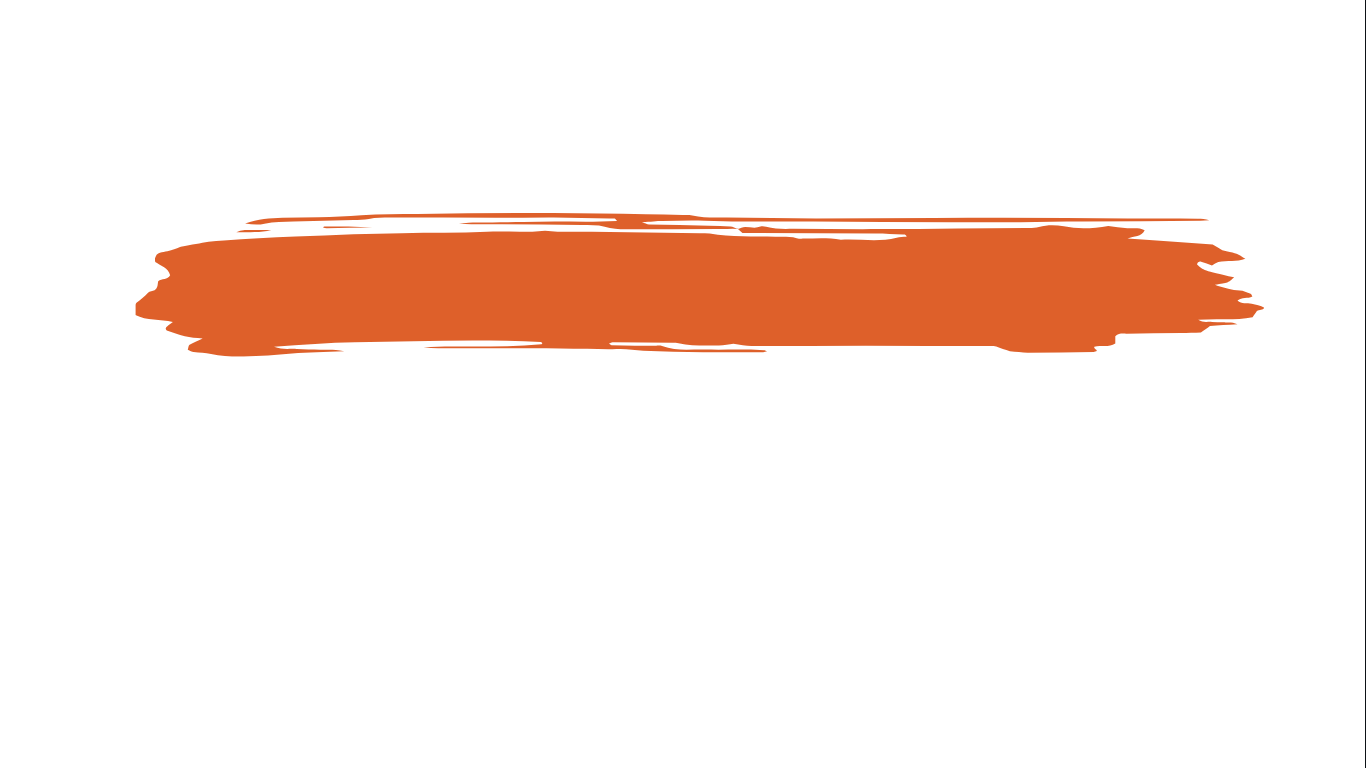 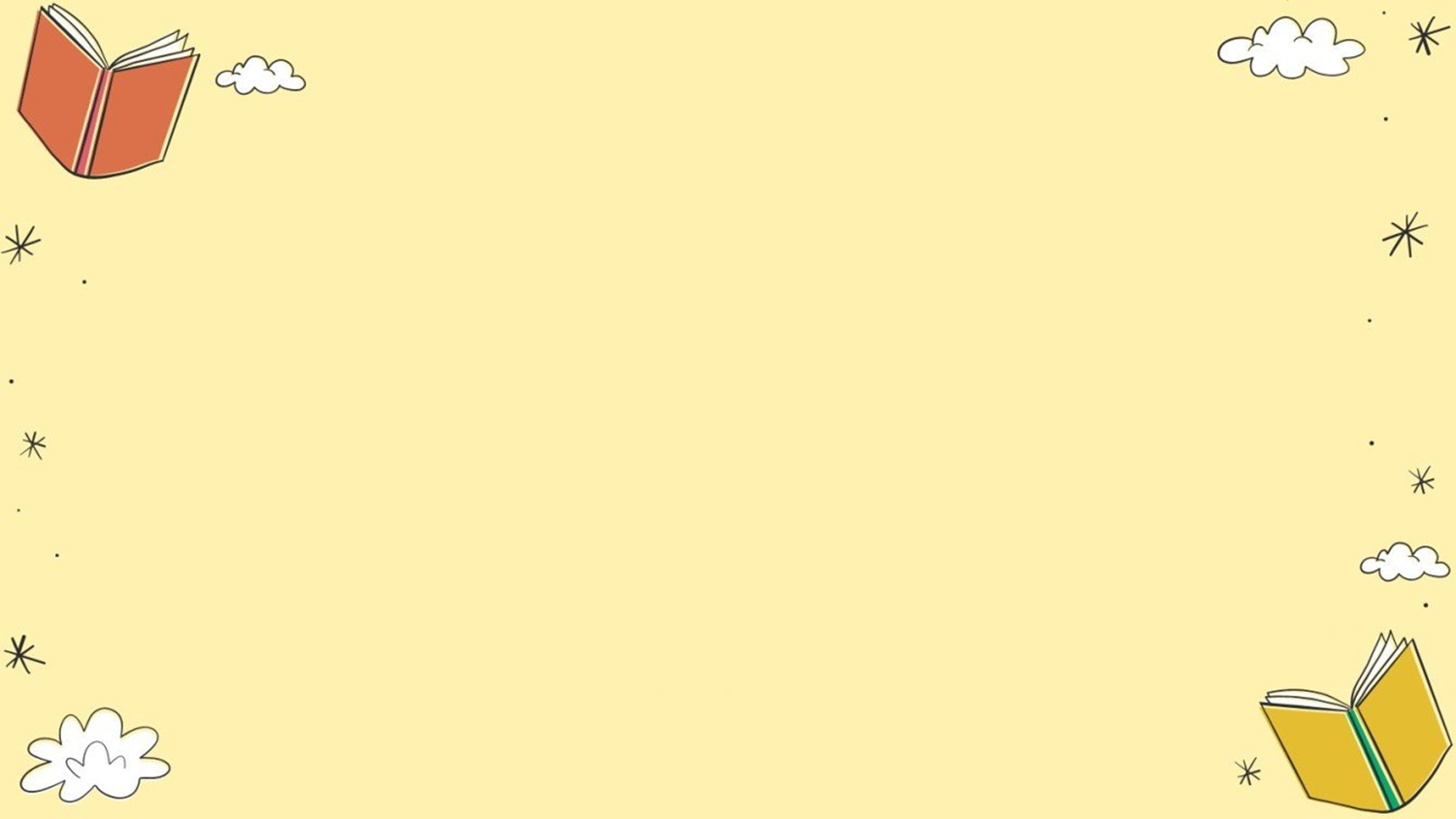 Nhân tài đất Bắc nào ai đó
Ngoảnh cổ mà trông cảnh nước nhà
Nhân tài đất Bắc
01
Quan trường, sĩ tử 
 Những kẻ sẵn sàng bán rẻ đất nước, đội lốt người tài
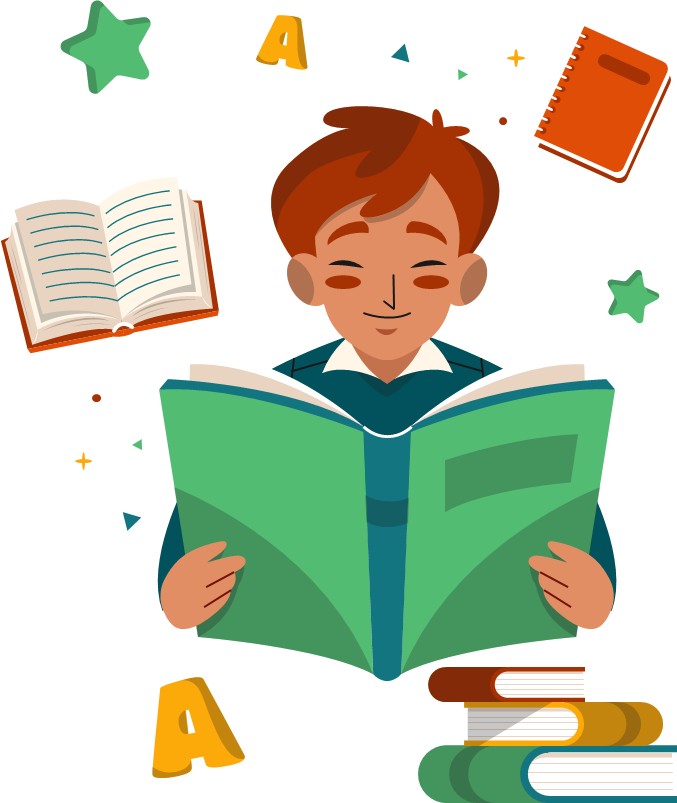 02
Những người tài giỏi khác trong thời đại ấy/ mọi người Việt Nam có lương tri, biết trăn trở trước tình cảnh của dân tộc.
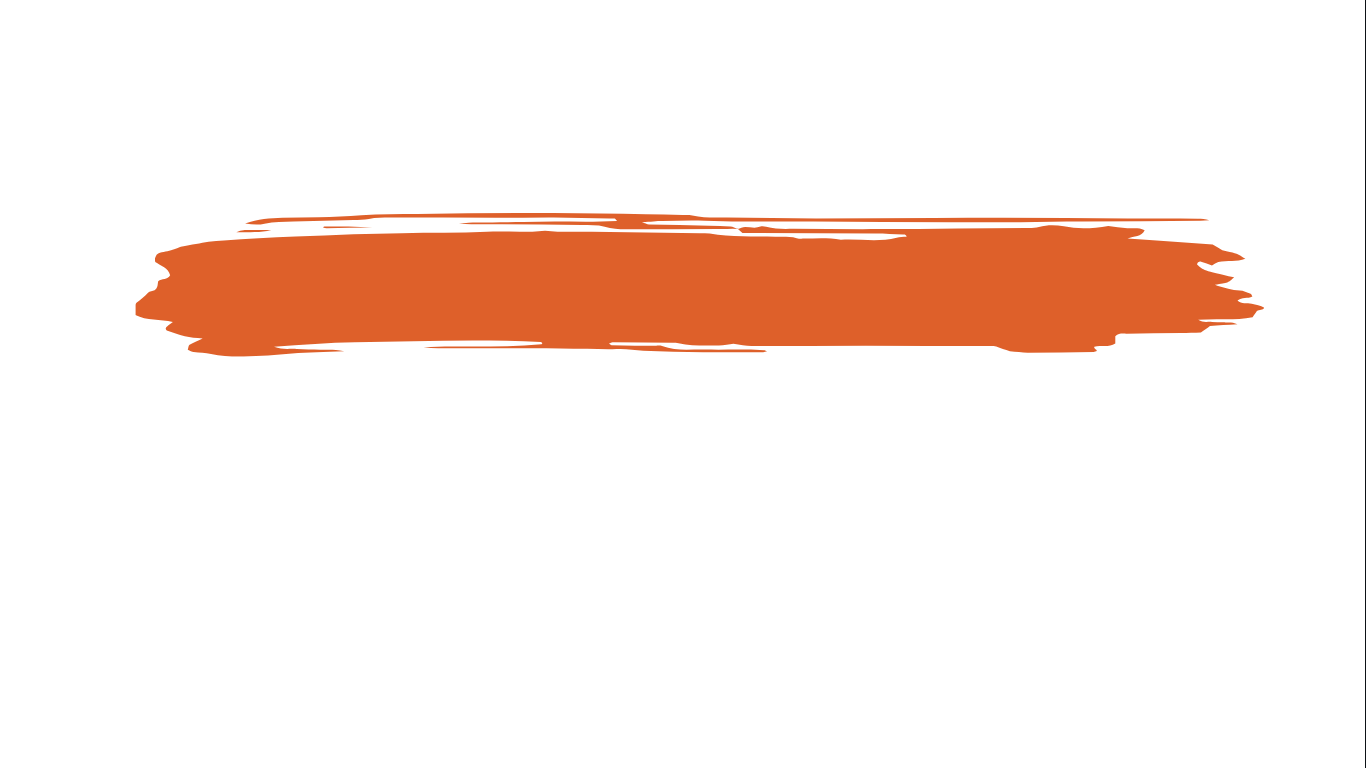 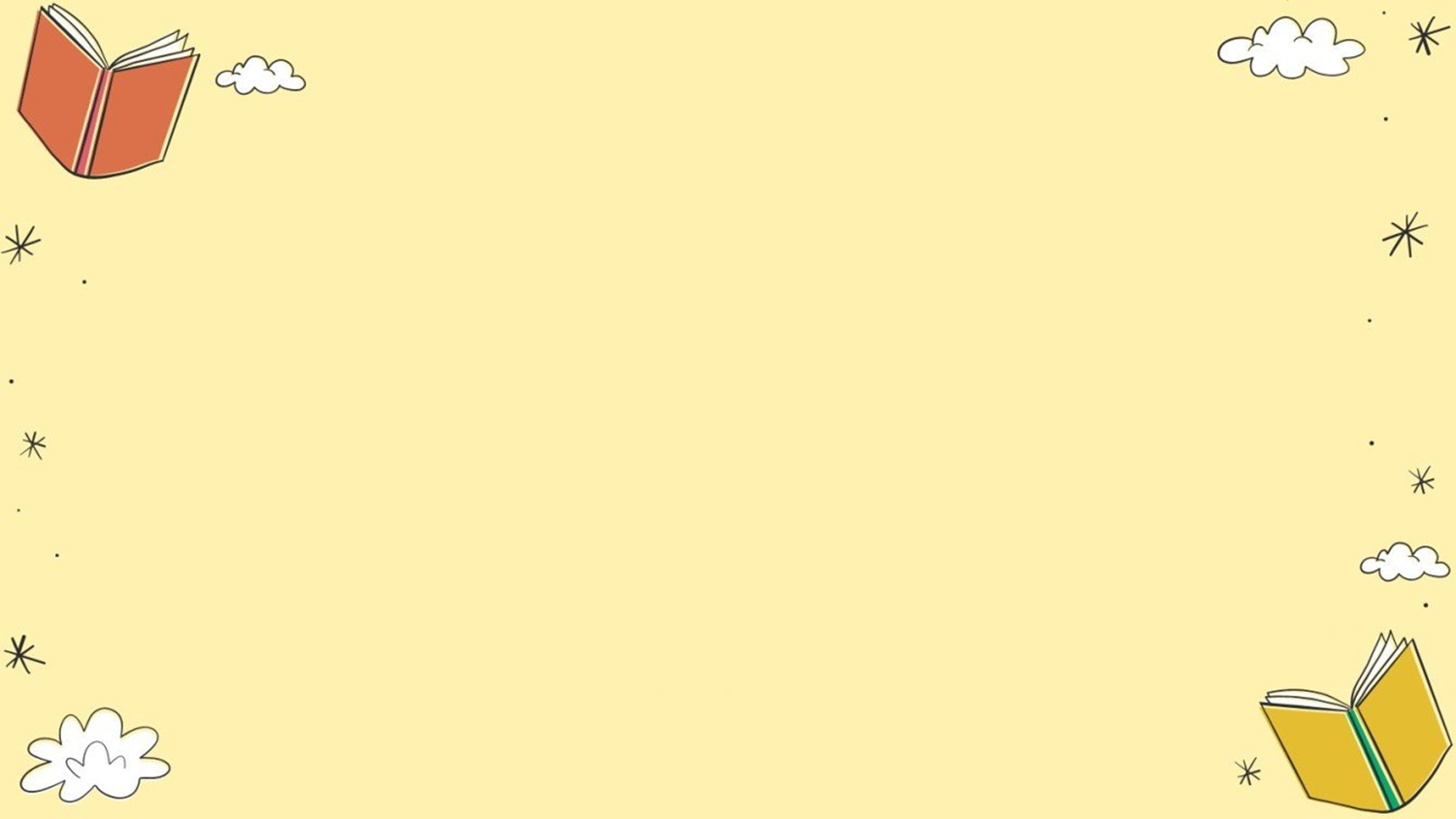 Hs báo cáo dự án về tác giả, tác phẩm
5. Hai câu kết
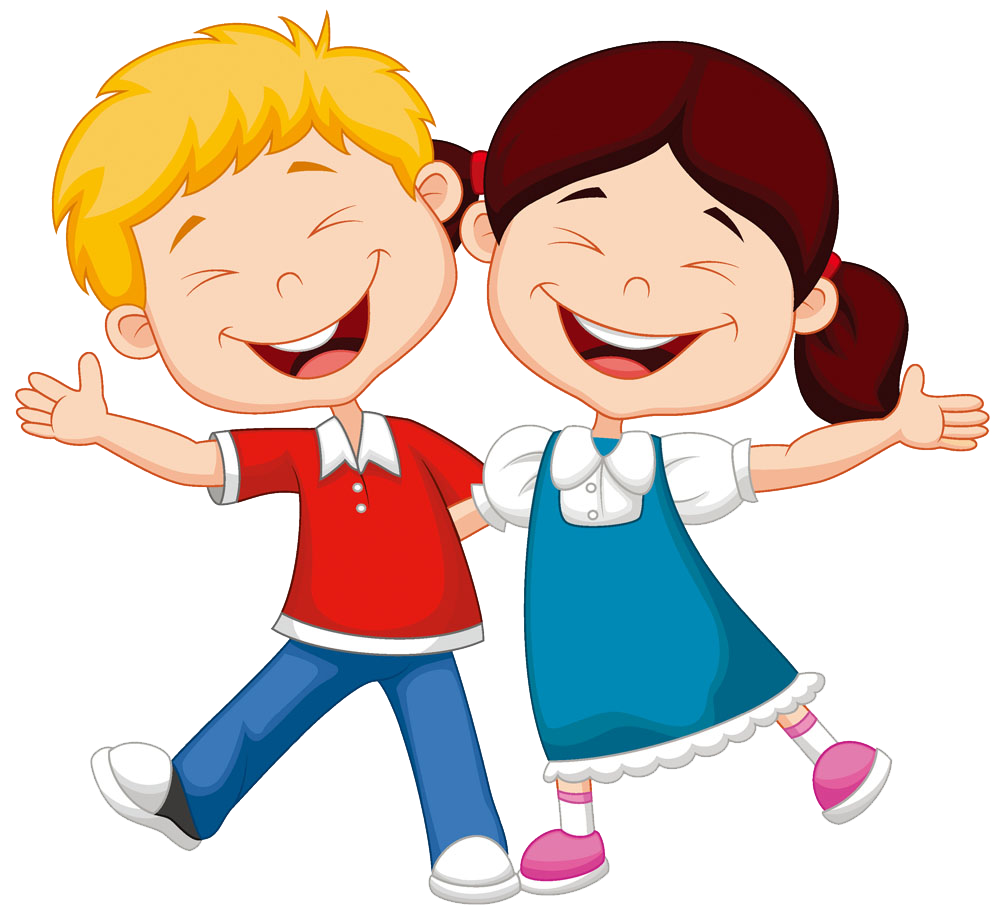 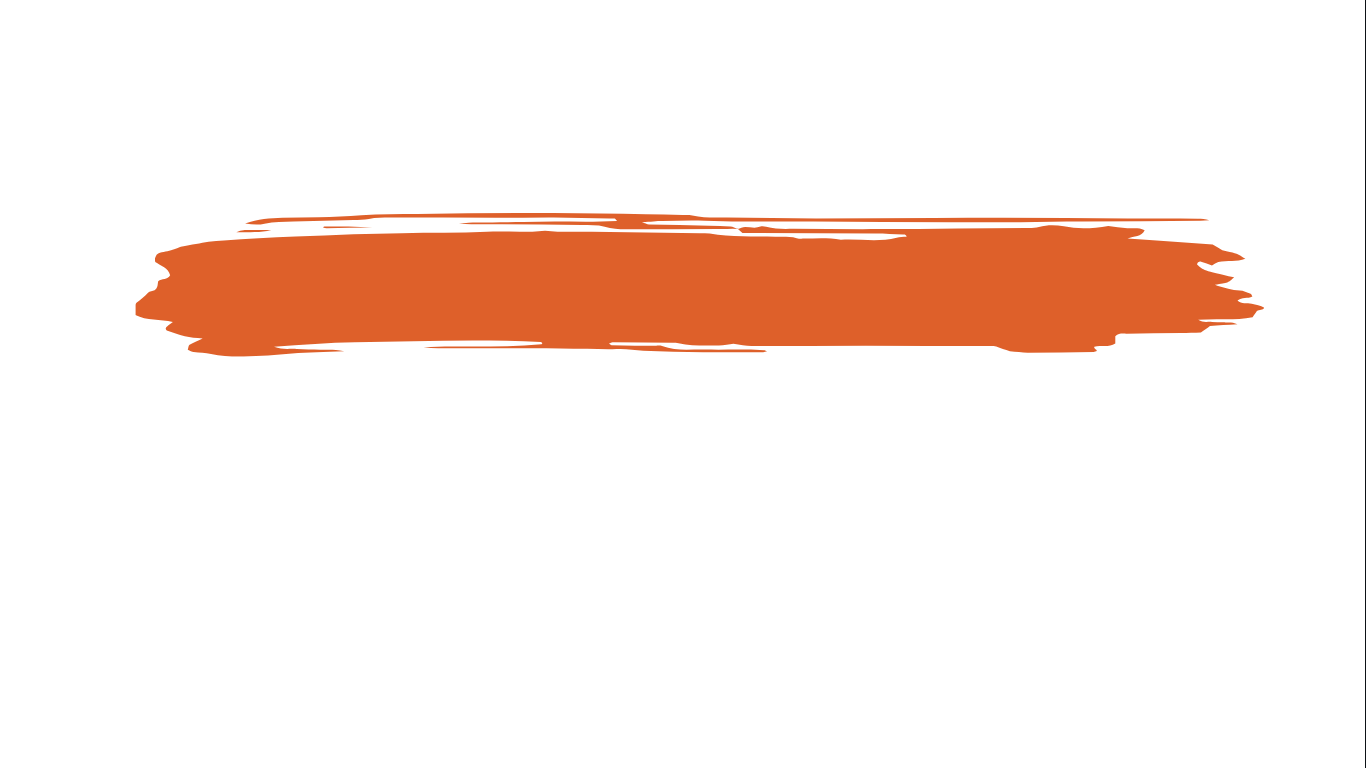 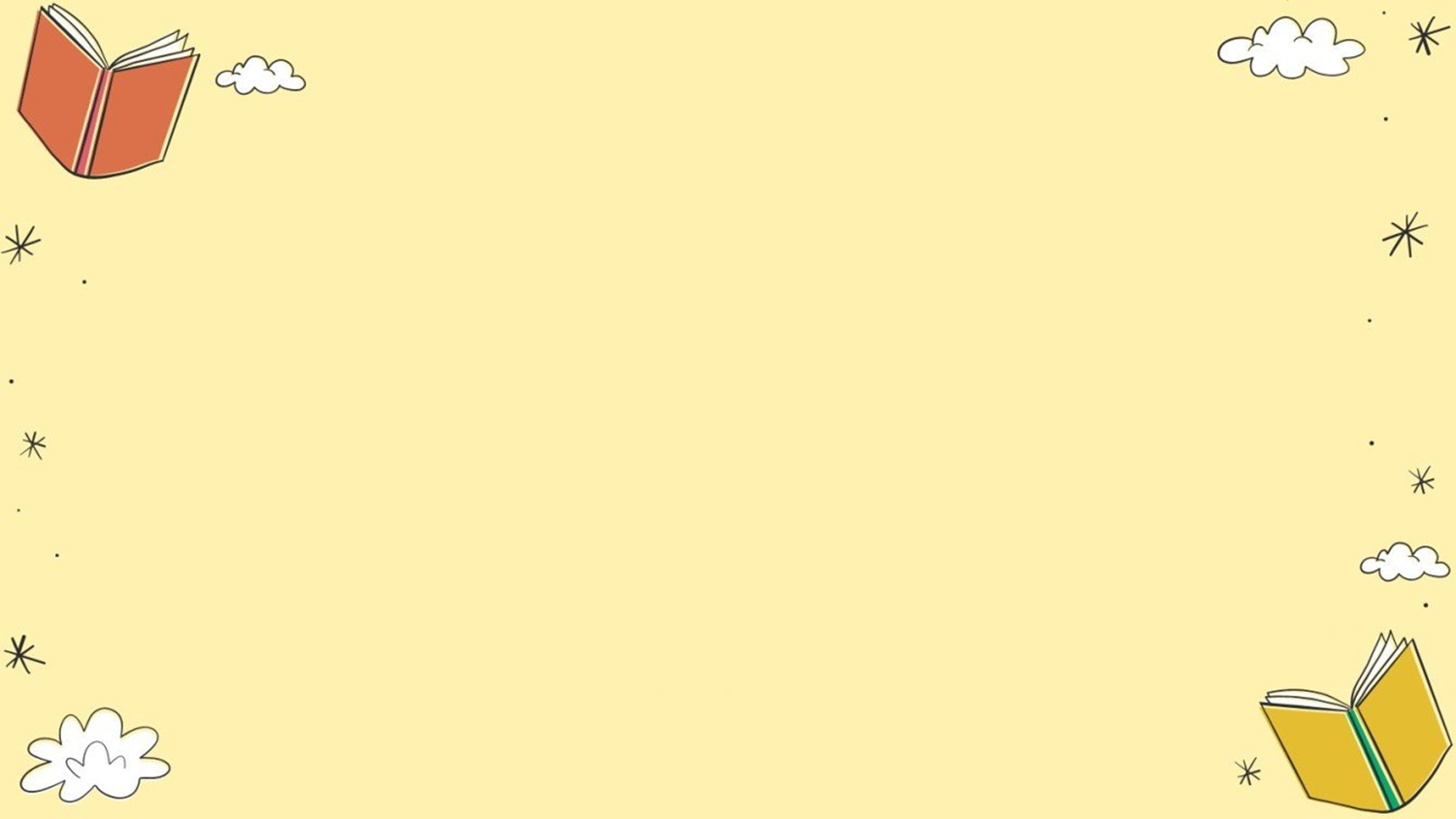 Nhân tài đất Bắc nào ai đó
Ngoảnh cổ mà trông cảnh nước nhà
Thái độ tác giả
01
Một là, “nhân tài” mà chẳng phải nhân tài (quan trường/ sĩ tử) 
 cười chế giễu
Trong tiếng cười giễu (giễu tài năng của “nhân tài đất Bắc” rởm, giễu những người đã quay lưng lại với tình cảnh của dân tộc) lại có sự xót xa (xót xa cho vận mệnh nước nhà).
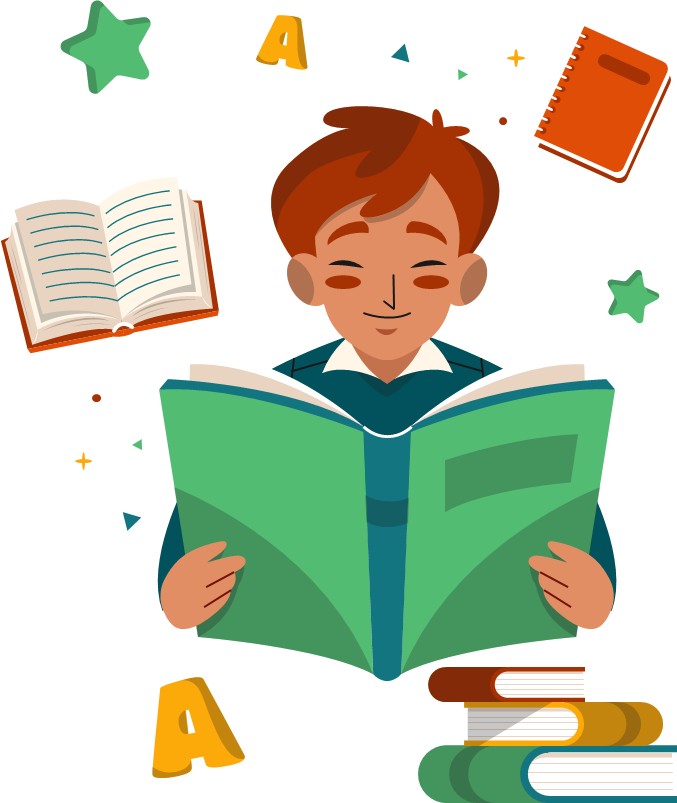 02
Hai là, “nhân tài” gồm những người có tài, có tâm với đất nước 
 Không có tiếng cười trào phúng, mà là lời tâm sự, nhắn nhủ xót xa của tác giả.
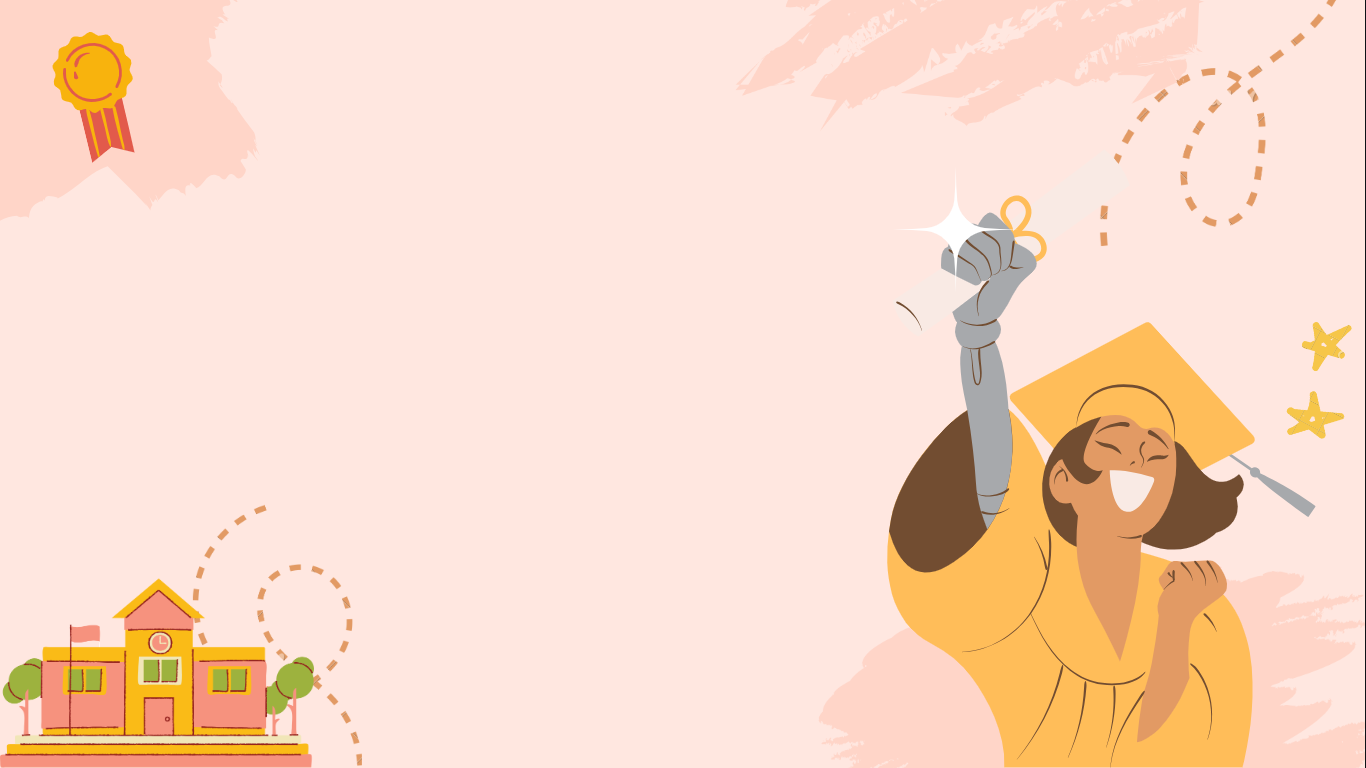 06
Cảm xúc chủ đạo của tác giả
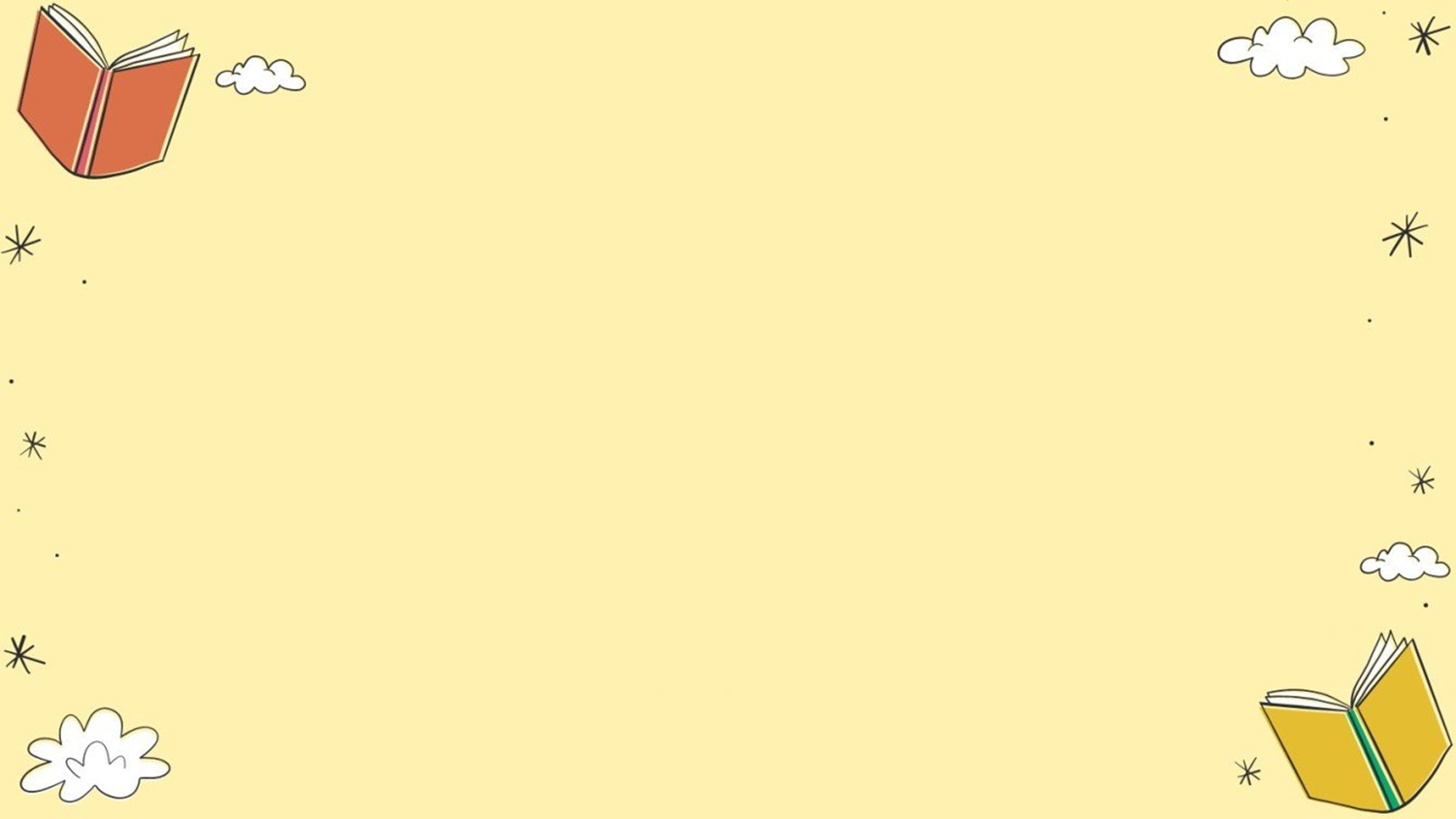 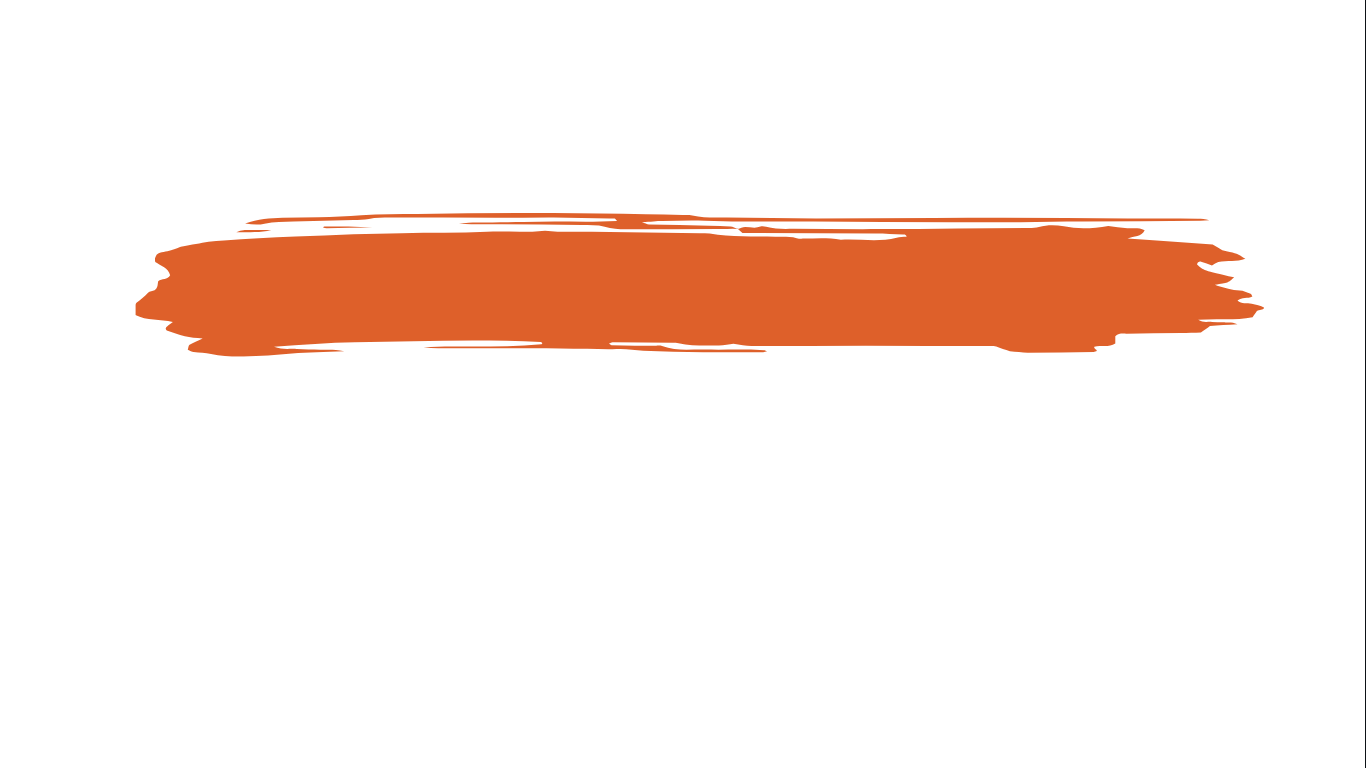 6. Cảm xúc chủ đạo
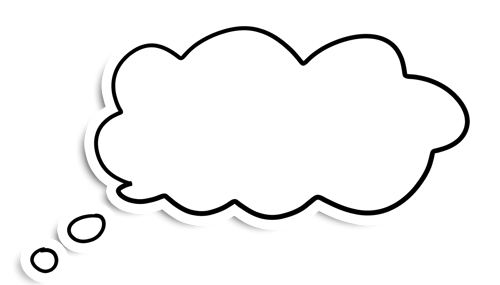 Cảm xúc chủ đạo của tác giả trong bài thơ này là gì?
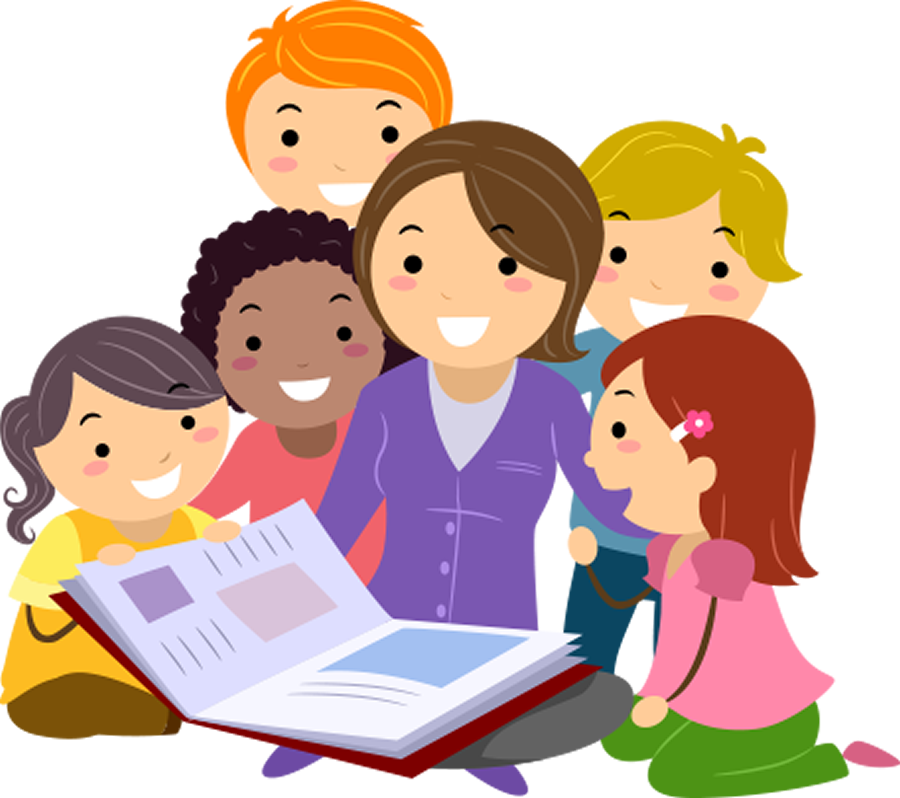 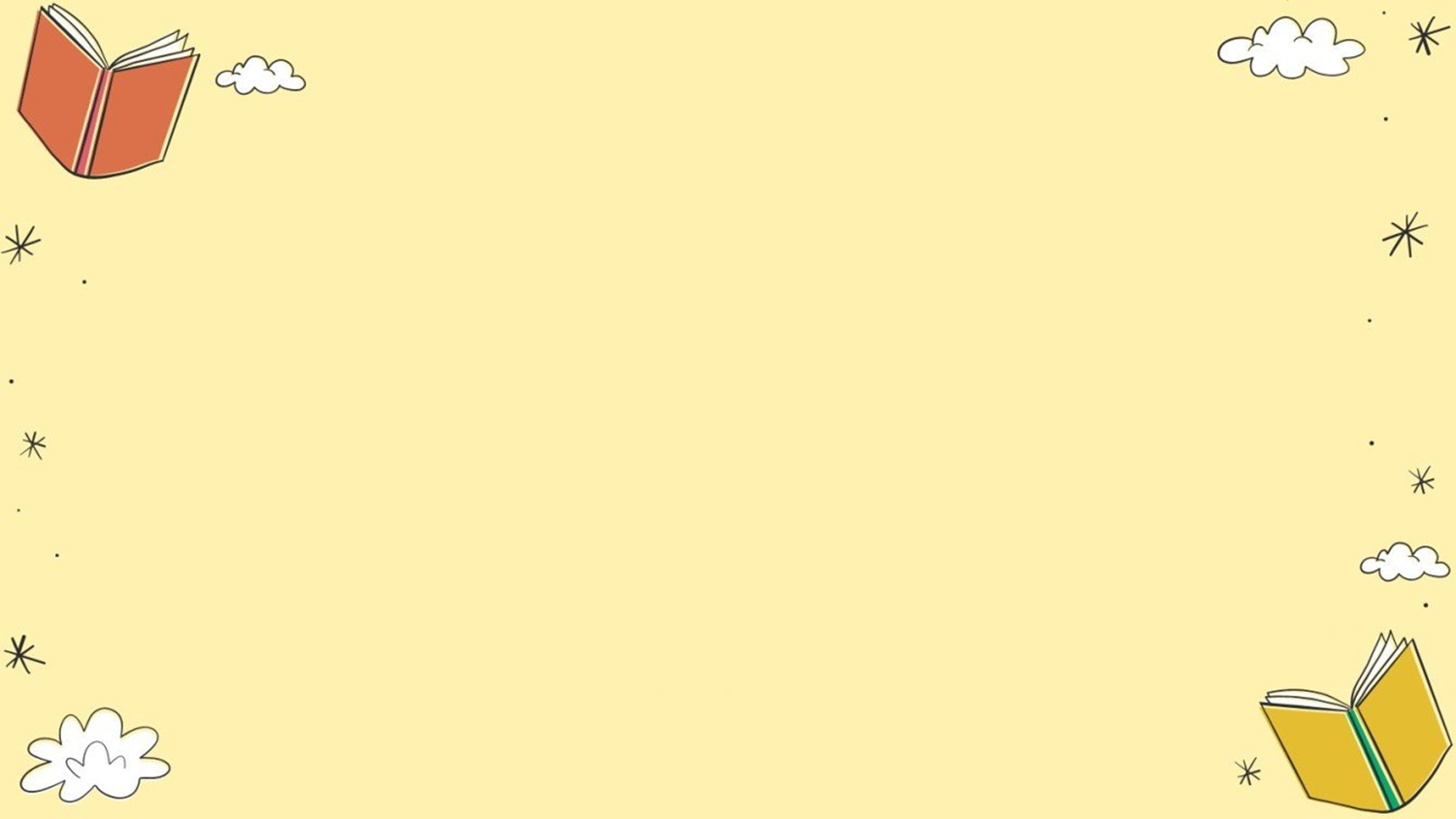 Bài thơ thể hiện tính song hành trong cảm xúc của tác giả Trần Tế Xương: tiếng cười trào phúng luôn hoà cùng tiếng khóc đau xót - một cảm xúc đặc biệt thường gặp trong các sáng tác của ông.
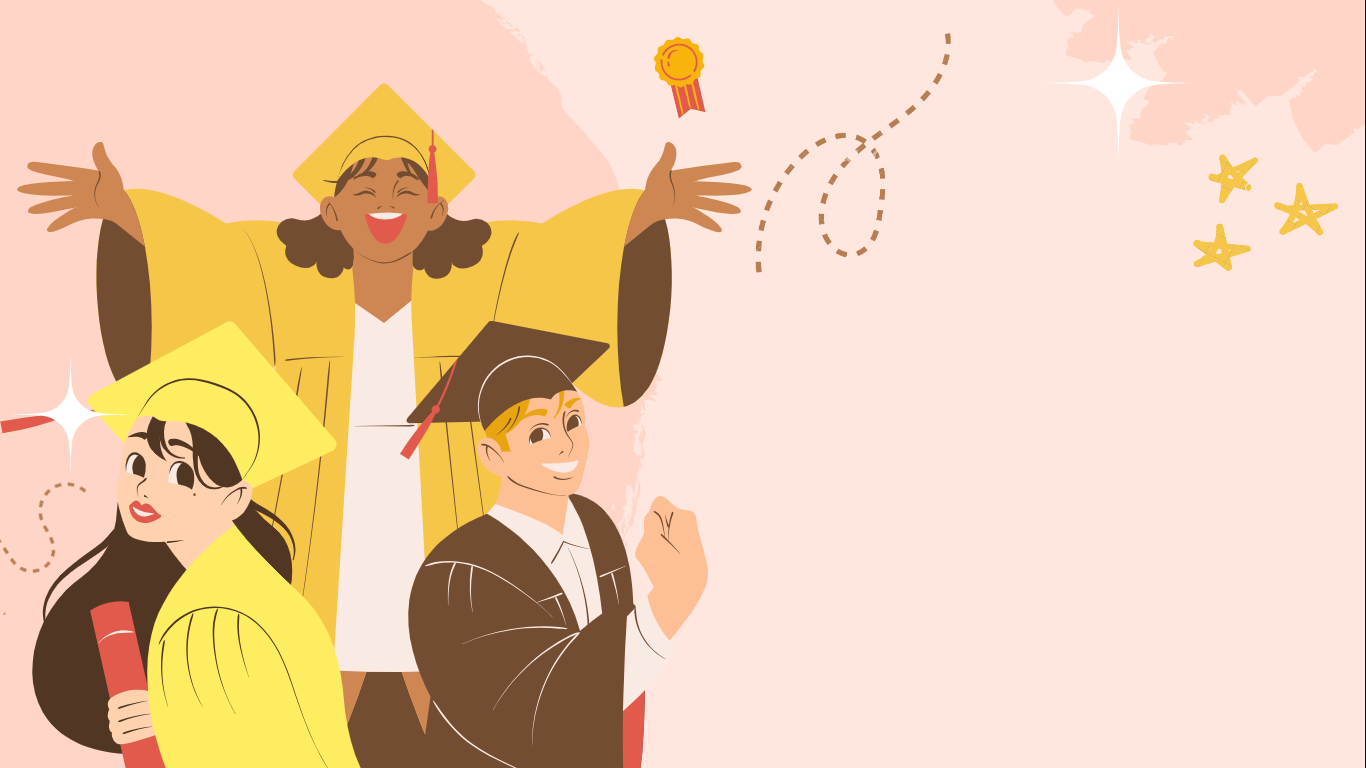 IV
Tổng kết
Nguyễn Nhâm – 0981.713.891. 146
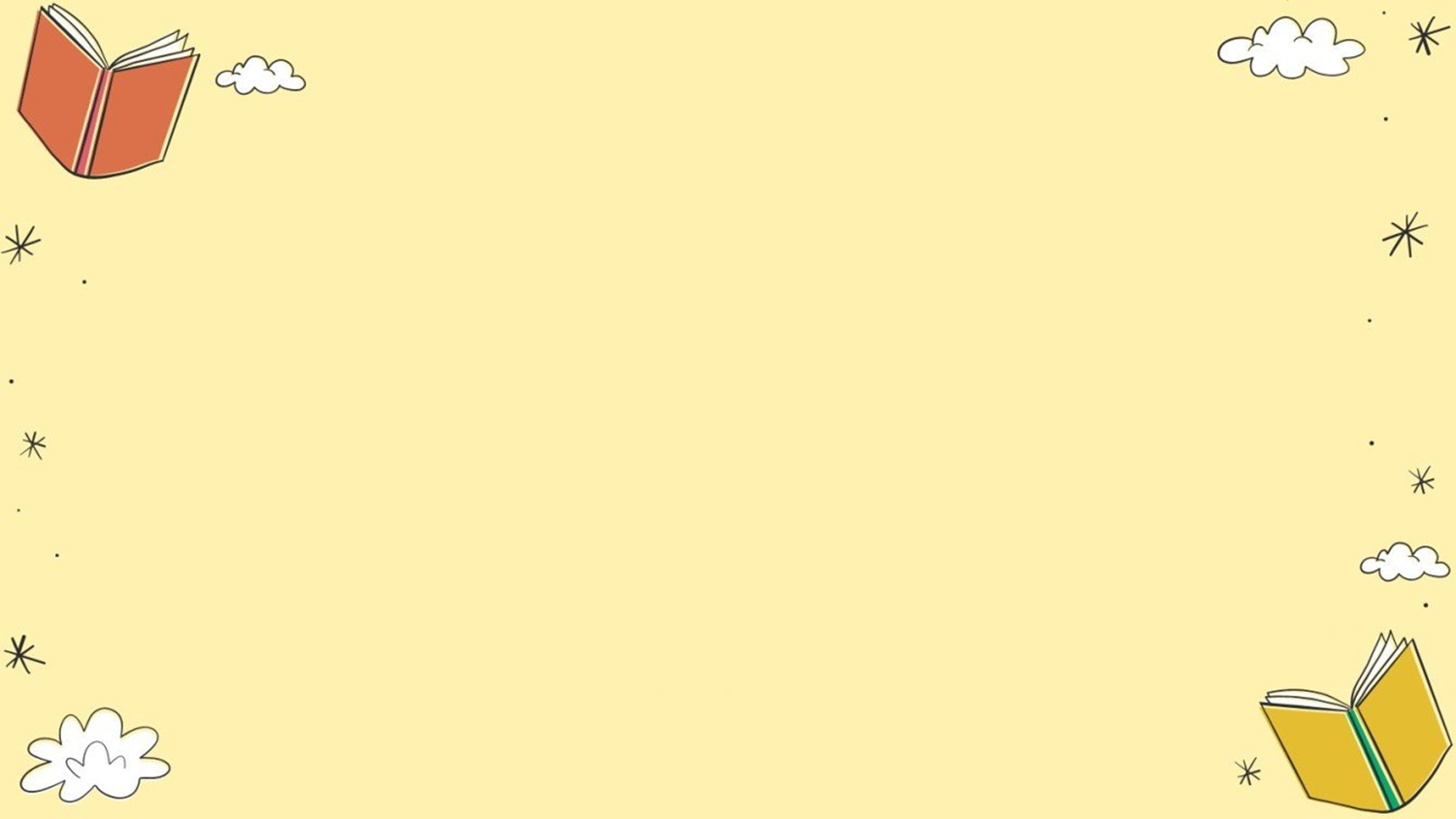 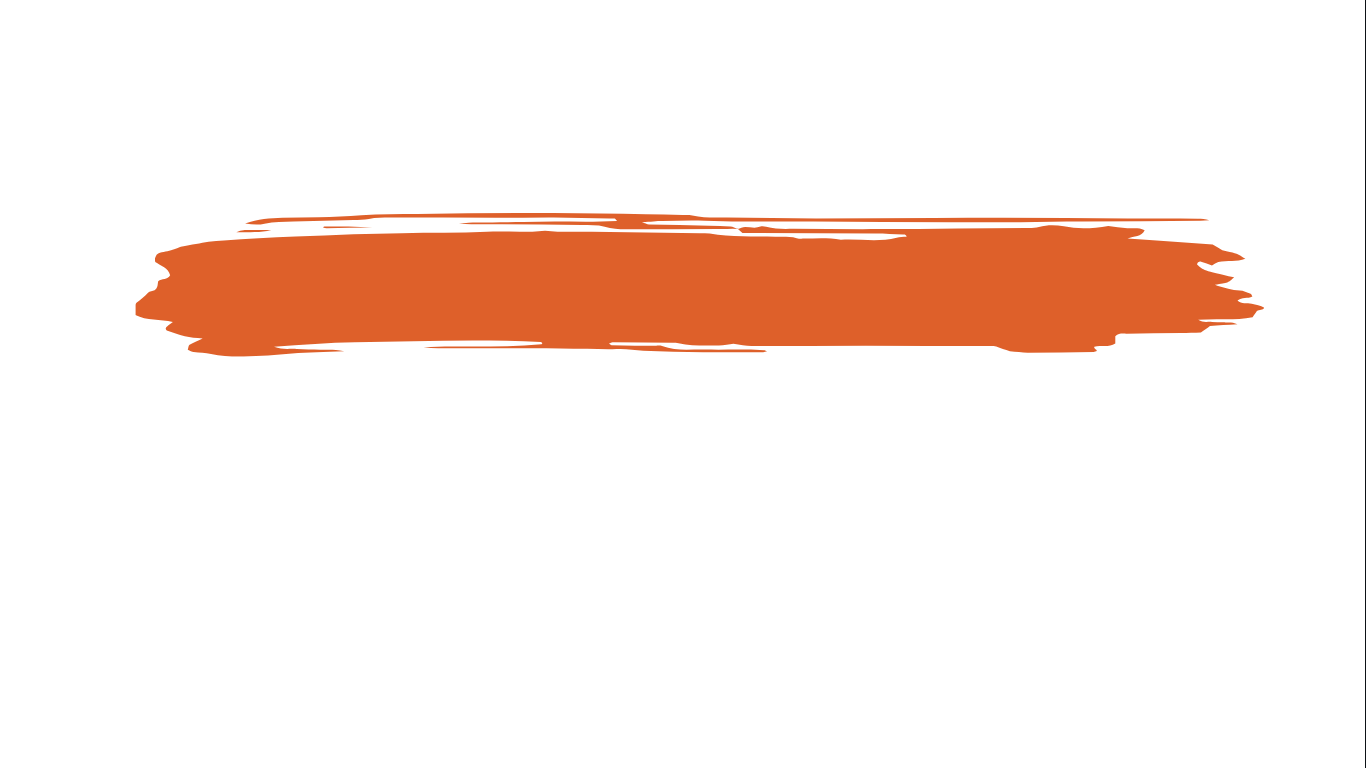 1. Nội dung, nghệ thuật
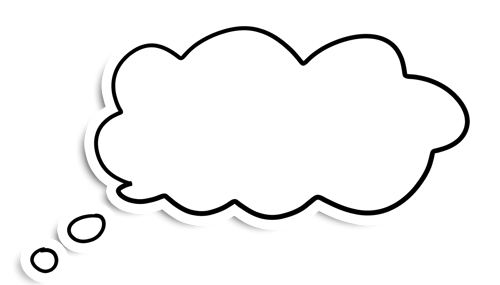 Khái quát nghệ thuật và nội dung văn bản theo PHT số...
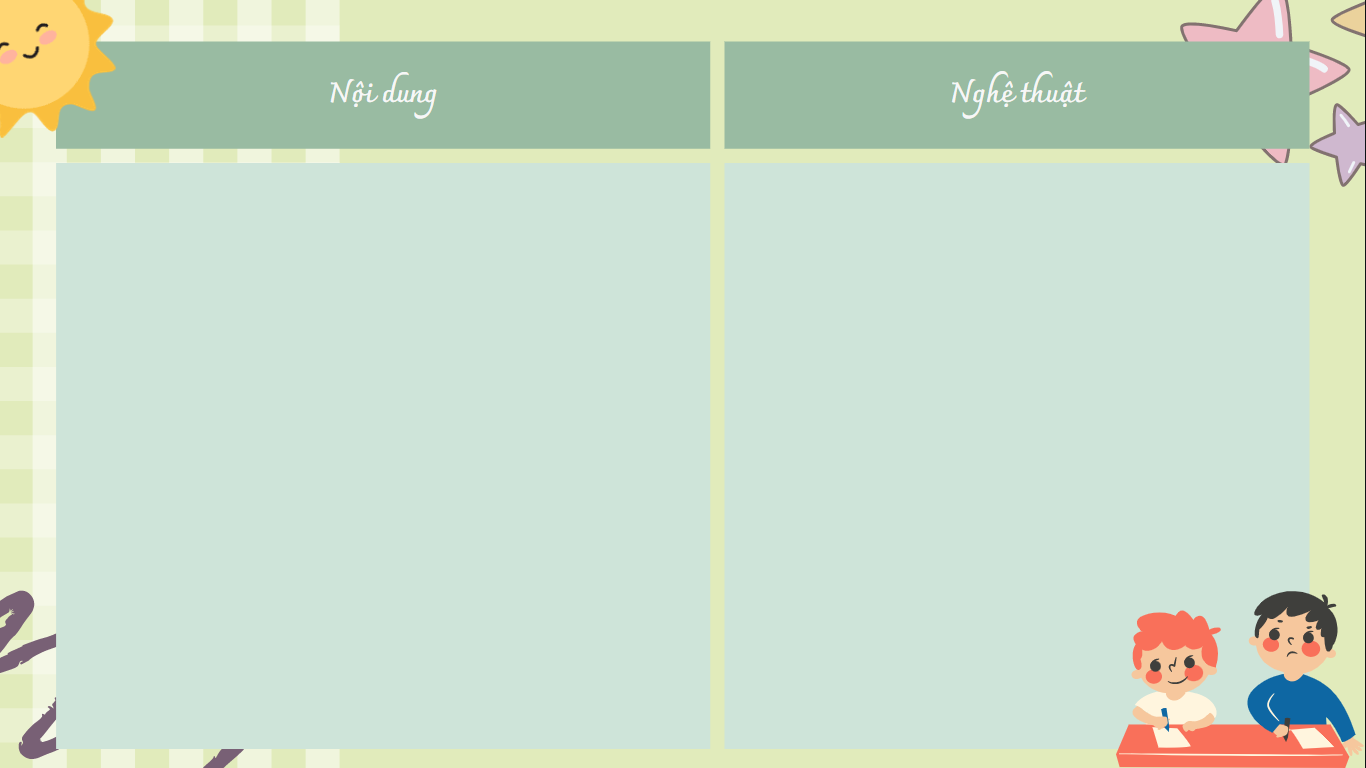 III. Tổng kết
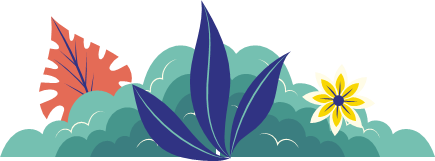 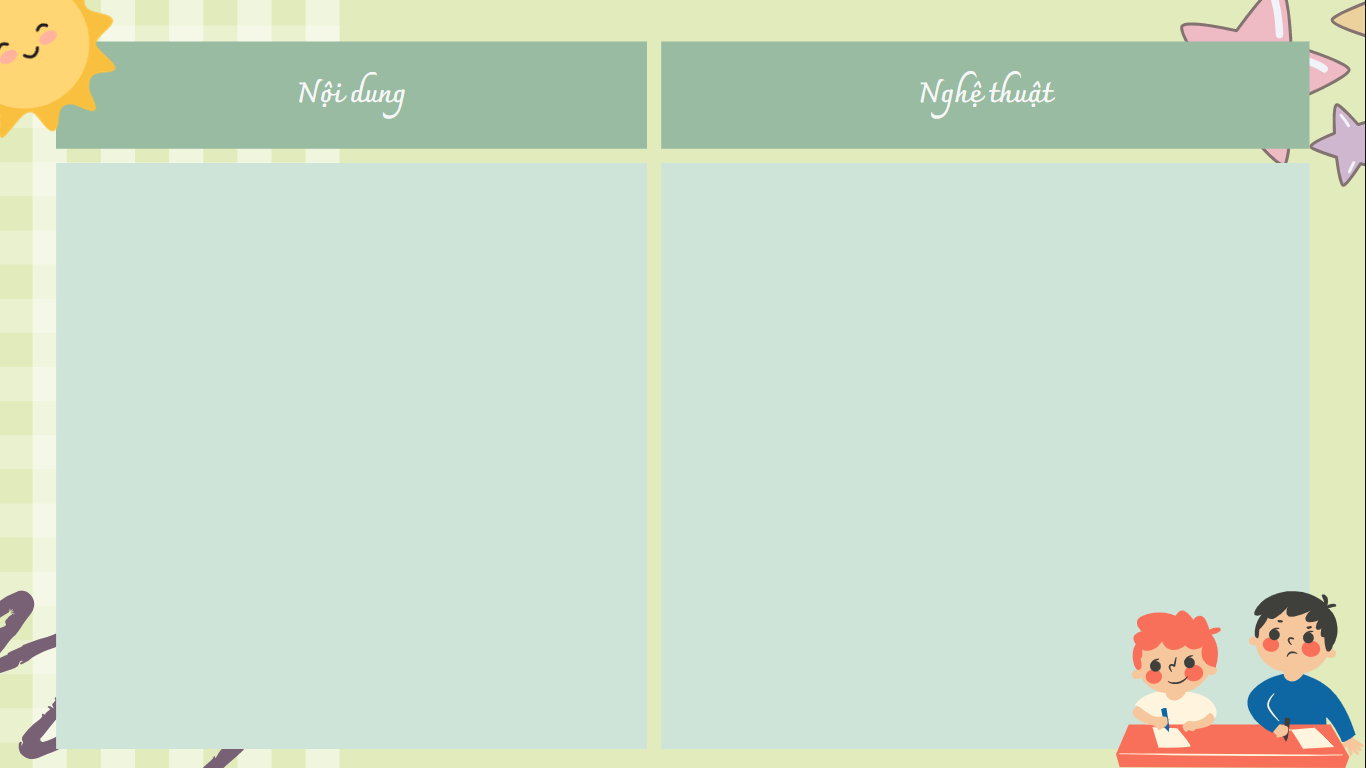 Bài thơ miêu tả lễ xướng danh khoa thi Hương tại trường Nam năm 1897- một kì thi nhốn nháo, bê bối, qua đó thể hiện niềm chua xót của kẻ sĩ đương thời trước thời cuộc
Nghệ thuật đảo ngữ, đối lập, hình ảnh độc đáo, từ ngữ cô đọng
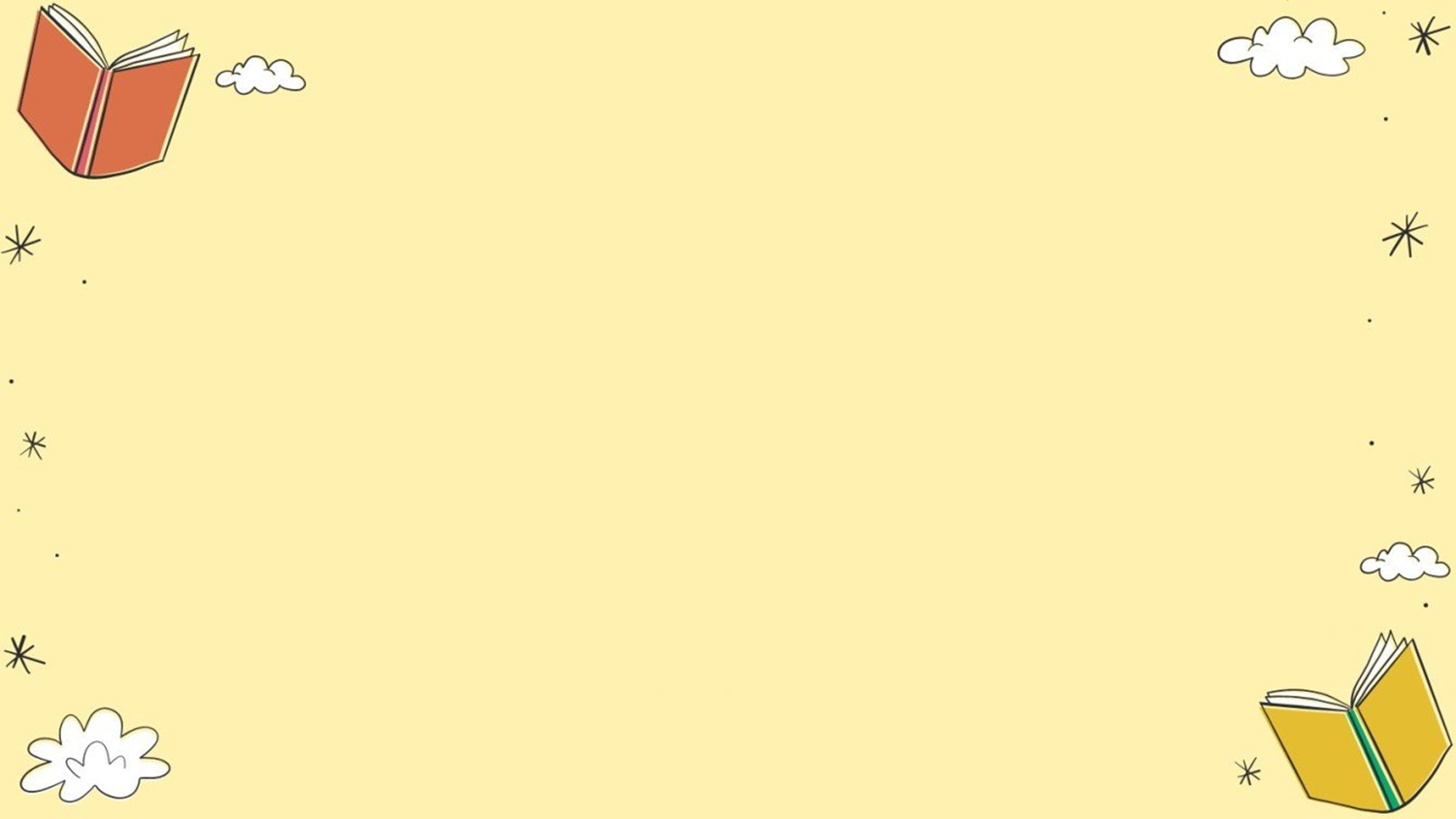 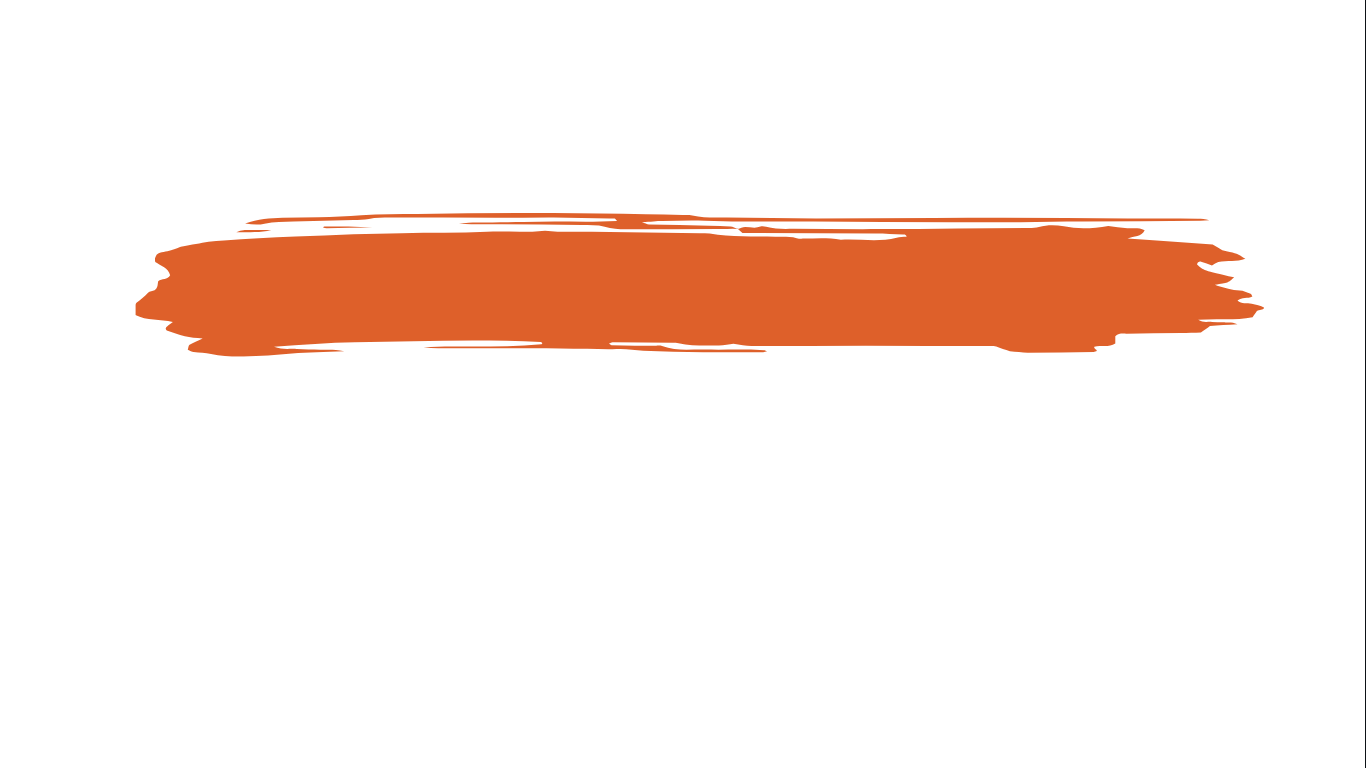 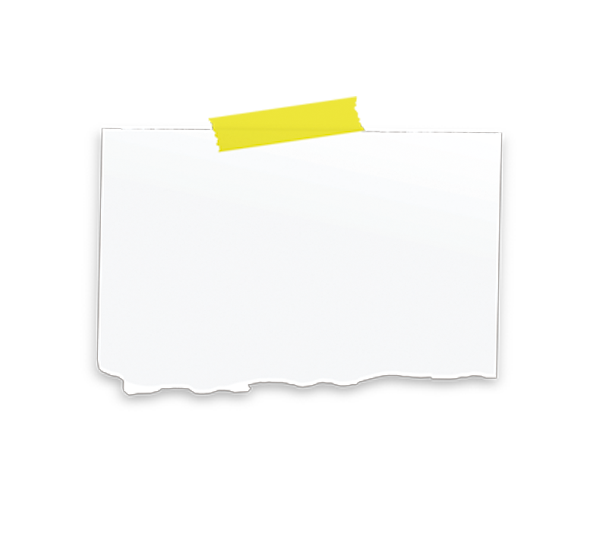 2. Một số lưu ý khi đọc văn bản thơ trào phúng
Em hãy rút ra một số lưu ý khi đọc văn bản thơ trào phúng
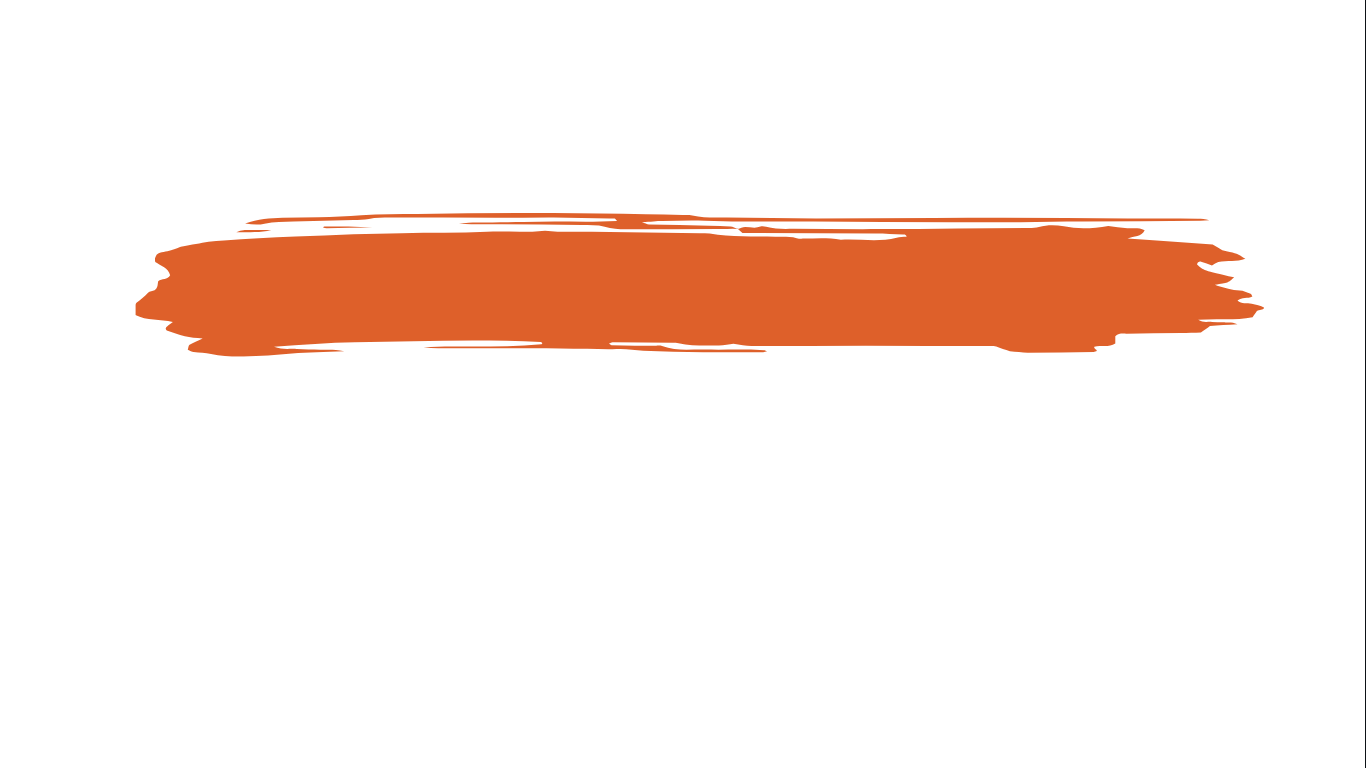 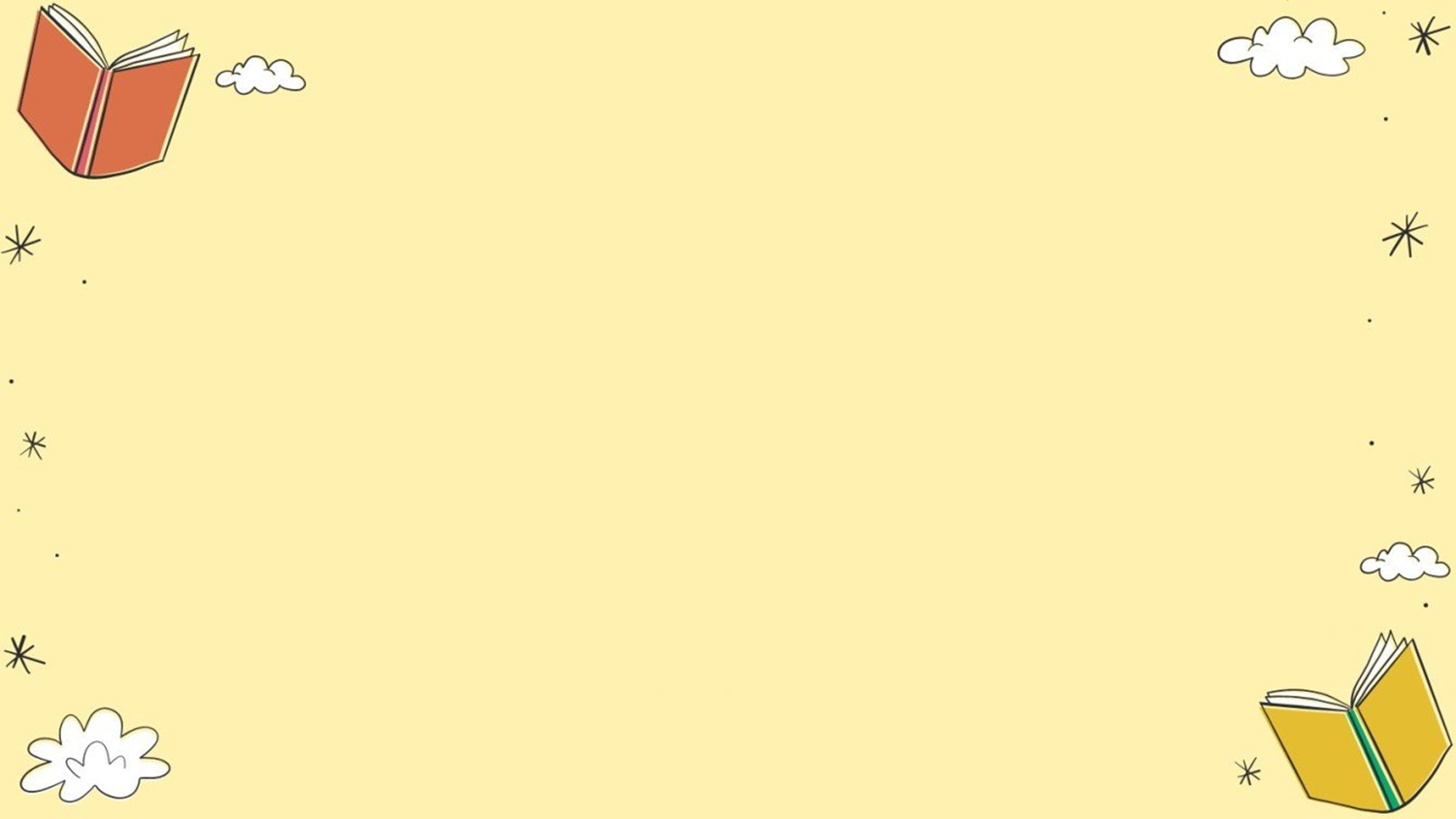 2. Một số lưu ý khi đọc văn bản thơ trào phúng
Lưu ý
03
02
01
04
Xác định được biện pháp tu từ và tác dụng của biện pháp tu từ đó trong câu thơ hoặc trong cặp câu để suy luận được yếu tố trào phúng trong bài thơ
Nhận biết được thái độ, tình cảm, cảm xúc của tác giả
Xác định được bố cục và nội dung chính của từng phần
Nắm được bối cảnh ra đời của tác phẩm để có cái nhìn thấu đáo
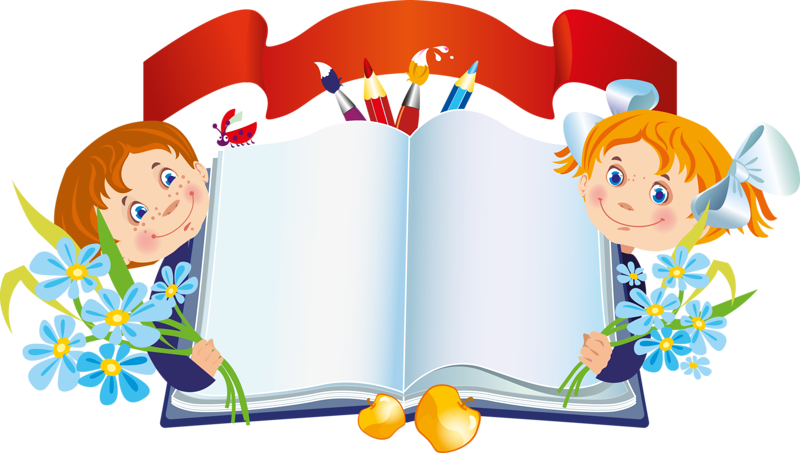 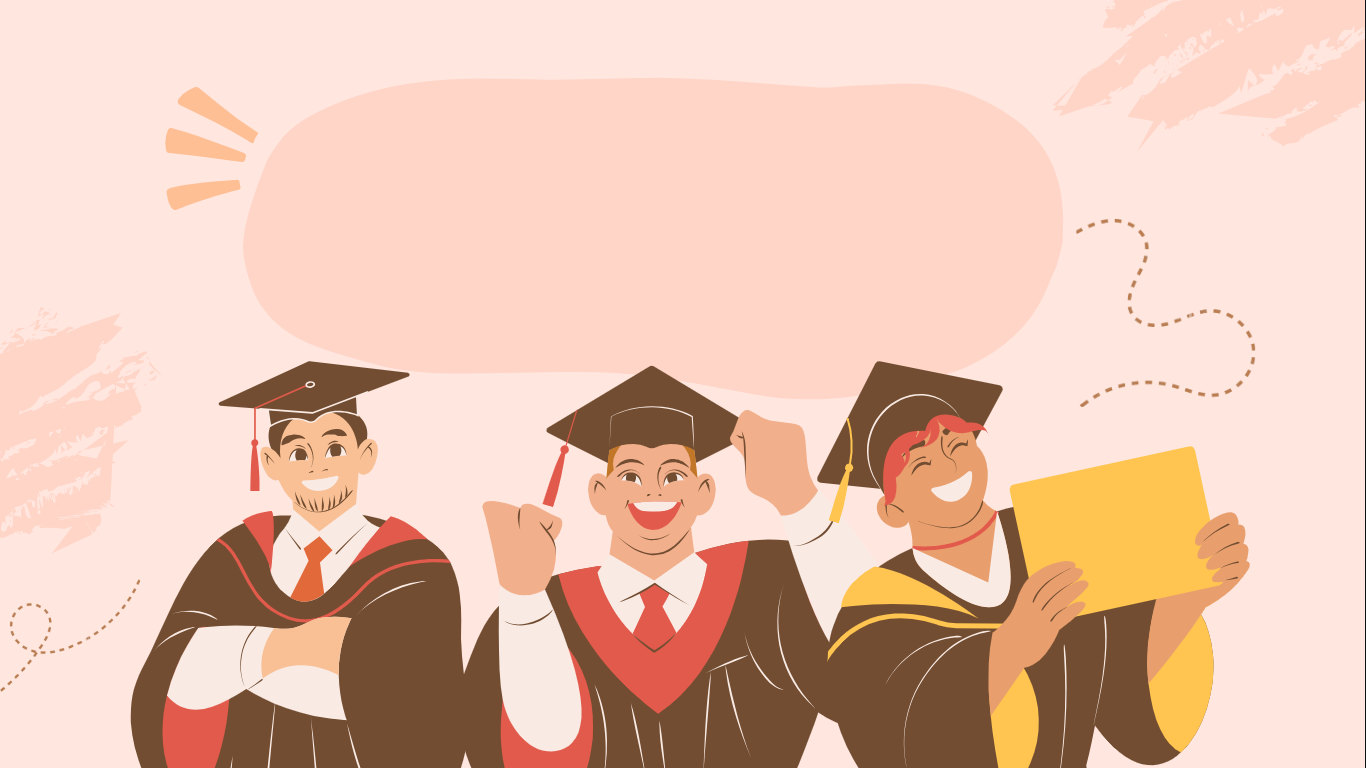 Hoạt động luyện tập
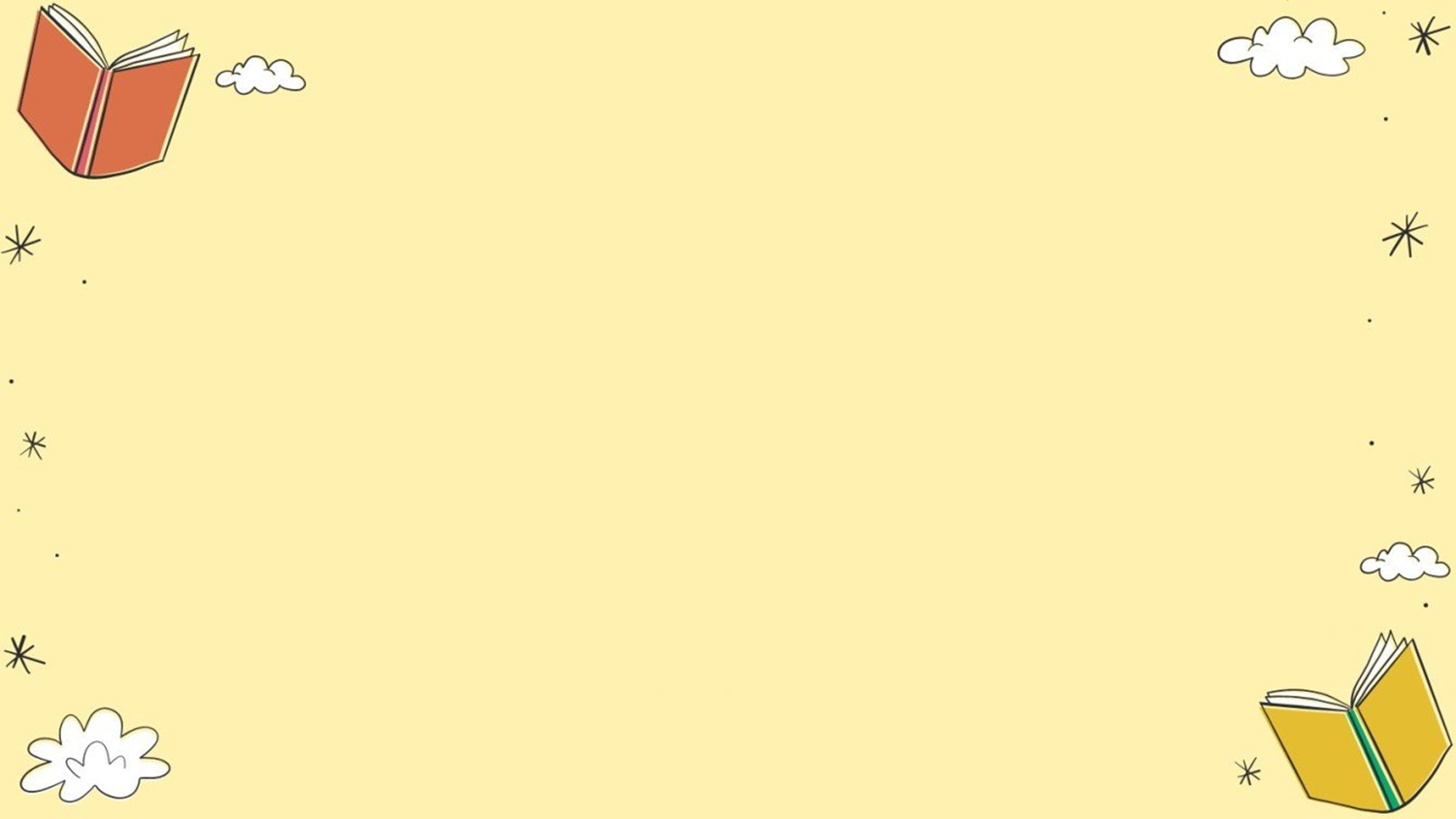 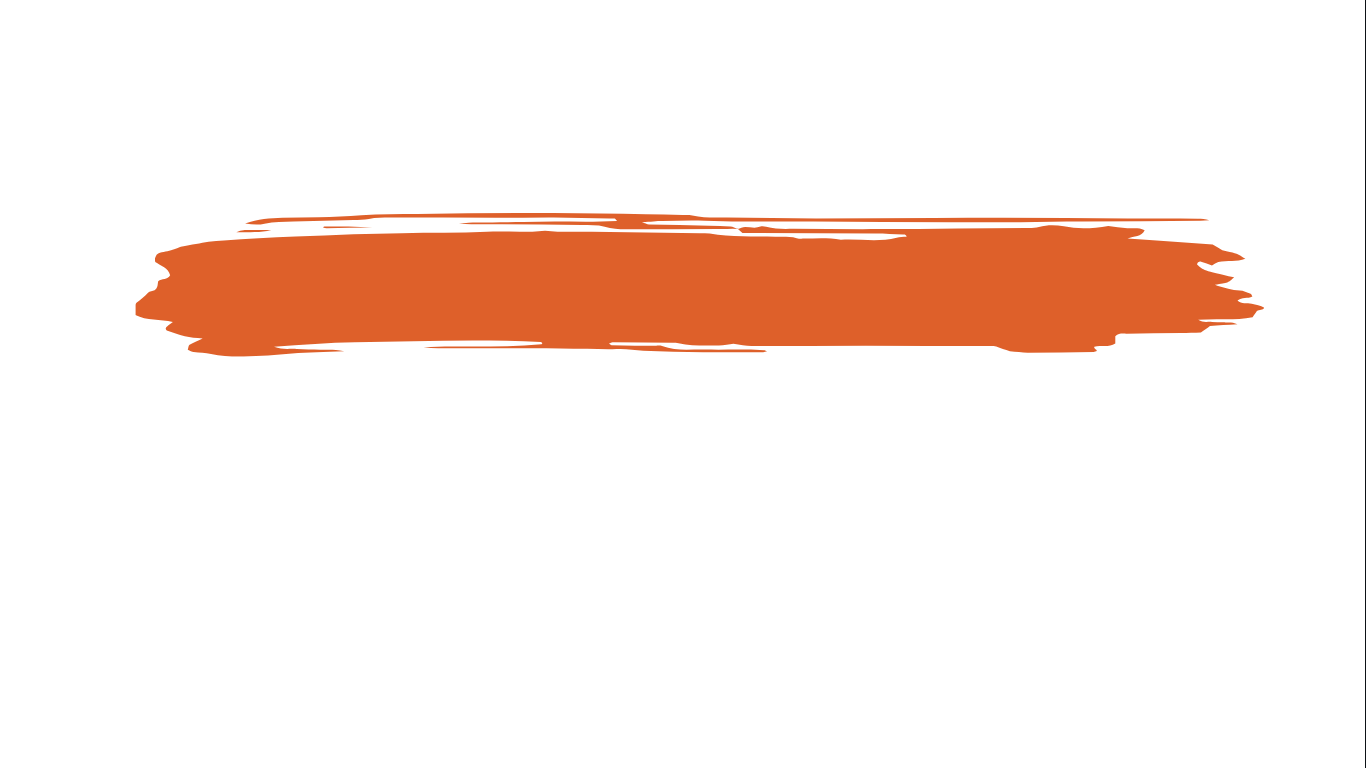 Hoạt động luyện tập
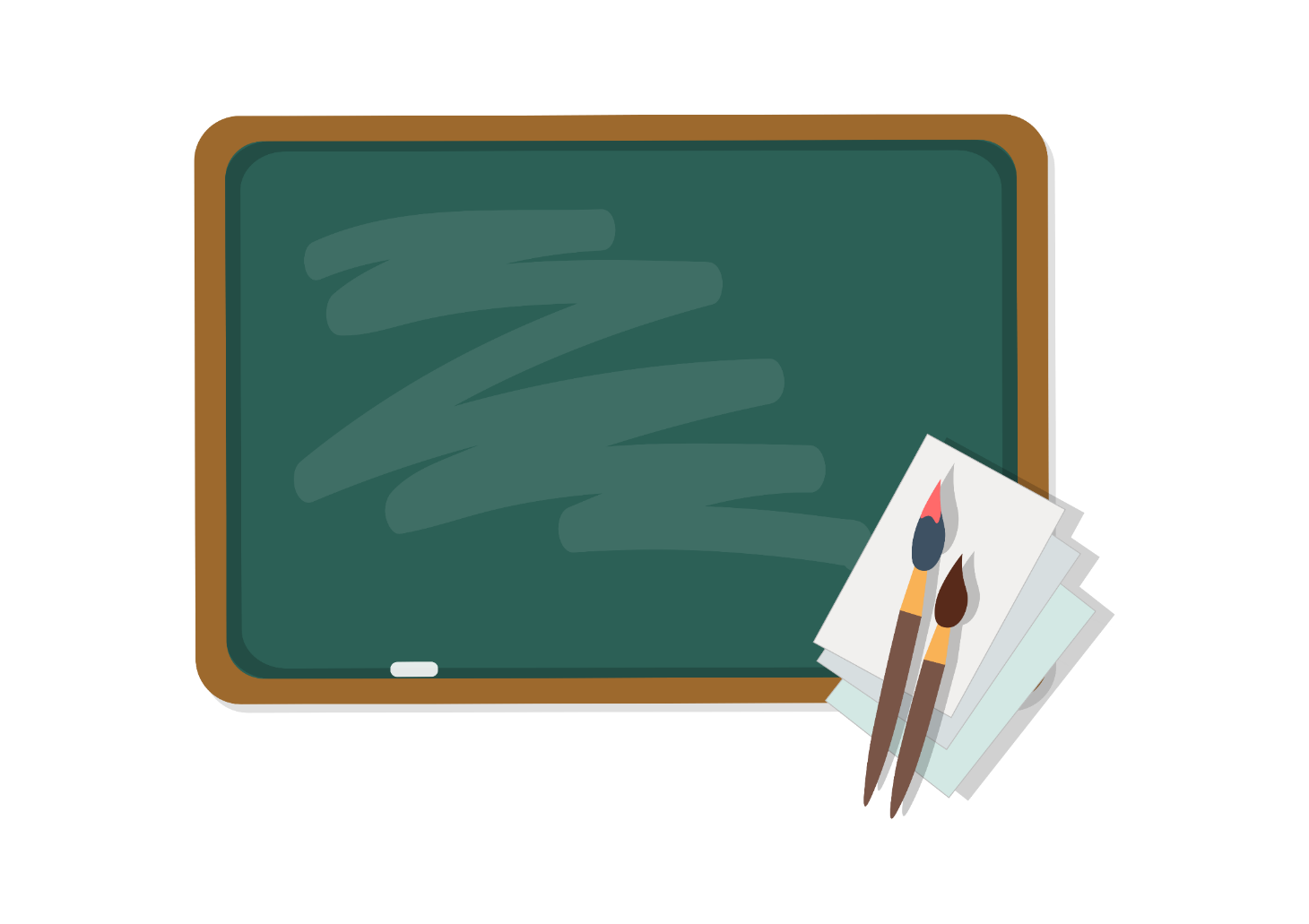 Ô chữ bí mật
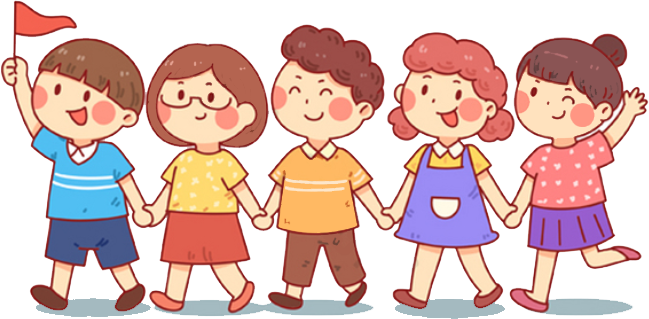 [Speaker Notes: Nguyễn Nhâm – 0981.713.891.]
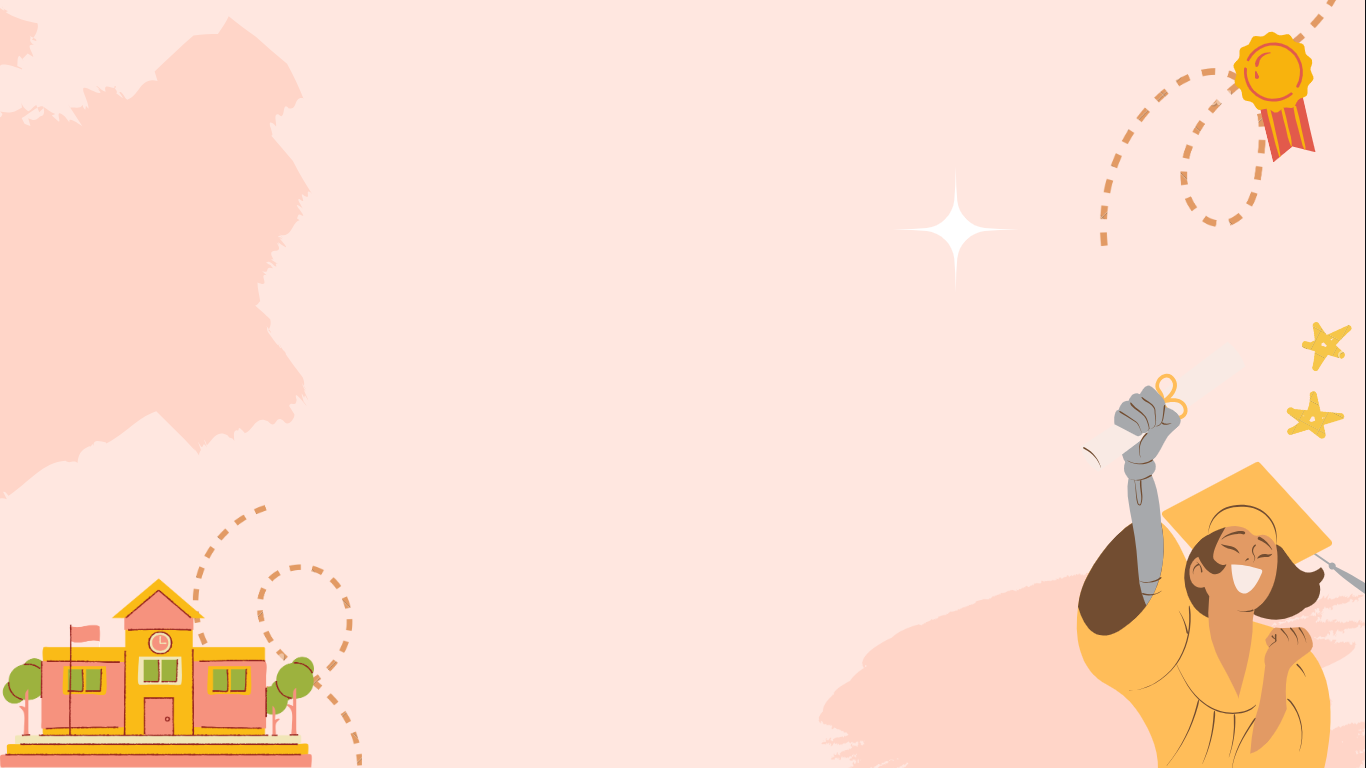 1
2
3
4
5
6
7
8
Từ khóa
Ô CHỮ BÍ MẬT
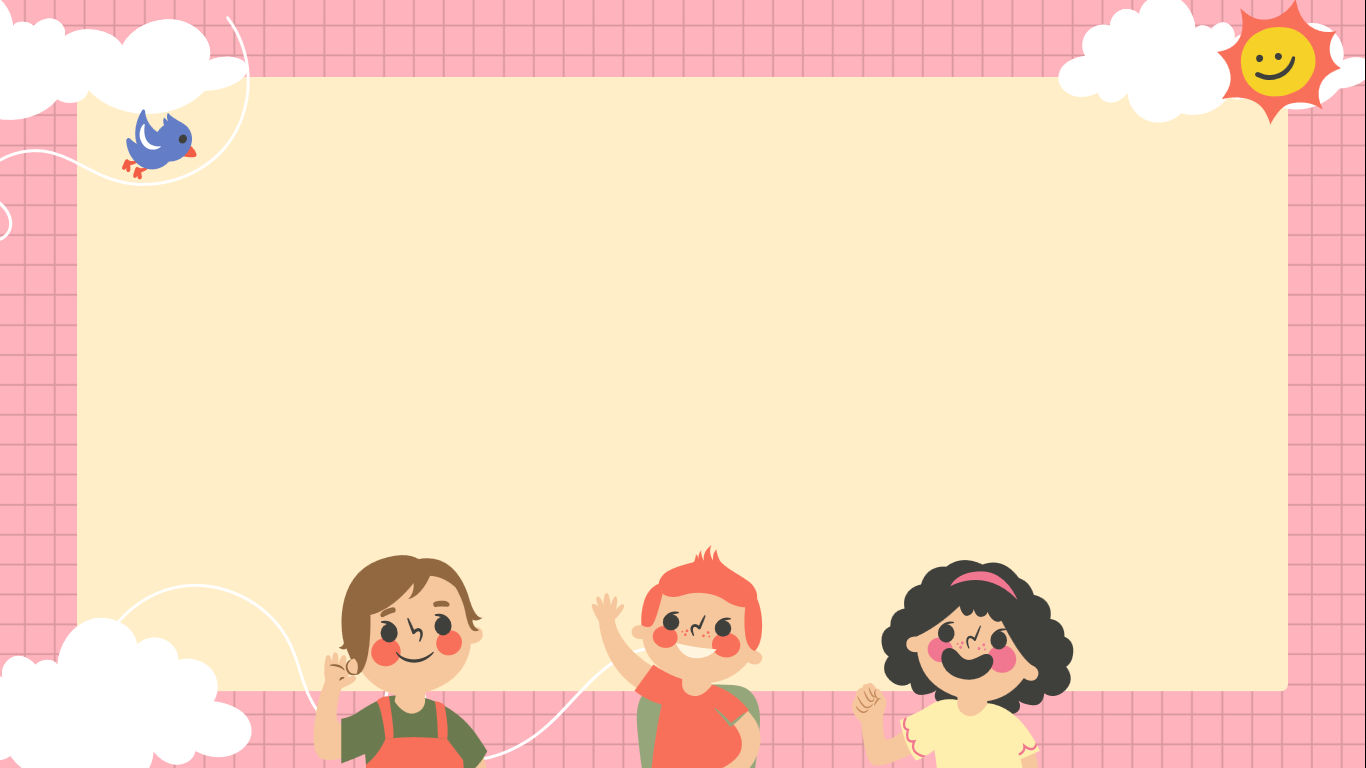 Hàng ngang 1: Tú Xương chủ yếu sáng tác nhiều ở mảng nào?
Thơ Nôm
QUAY LẠI
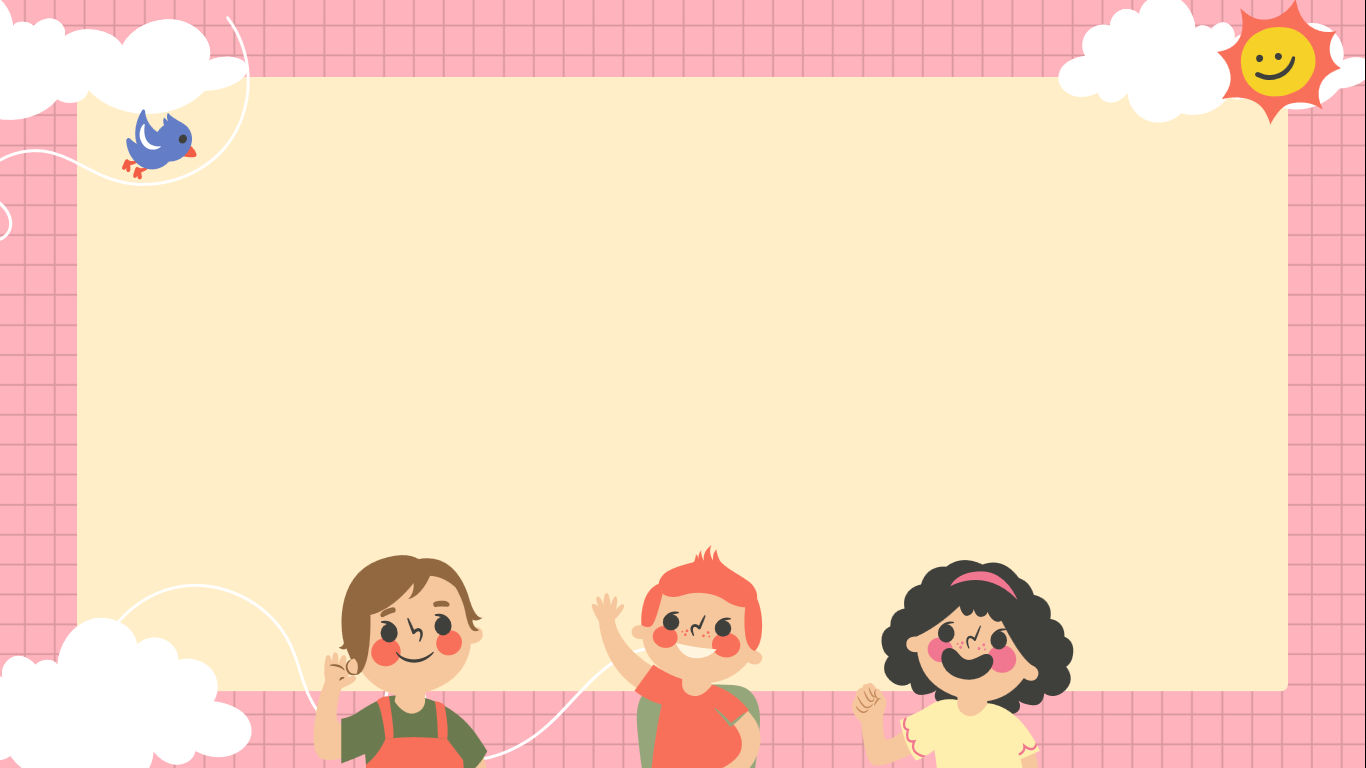 Hàng ngang 2: Tiếng cười được bật ra từ những phản ứng của con người trước cái tiêu cực hoặc xấu xa được gọi là tiếng cười gì?
Trào phúng
QUAY LẠI
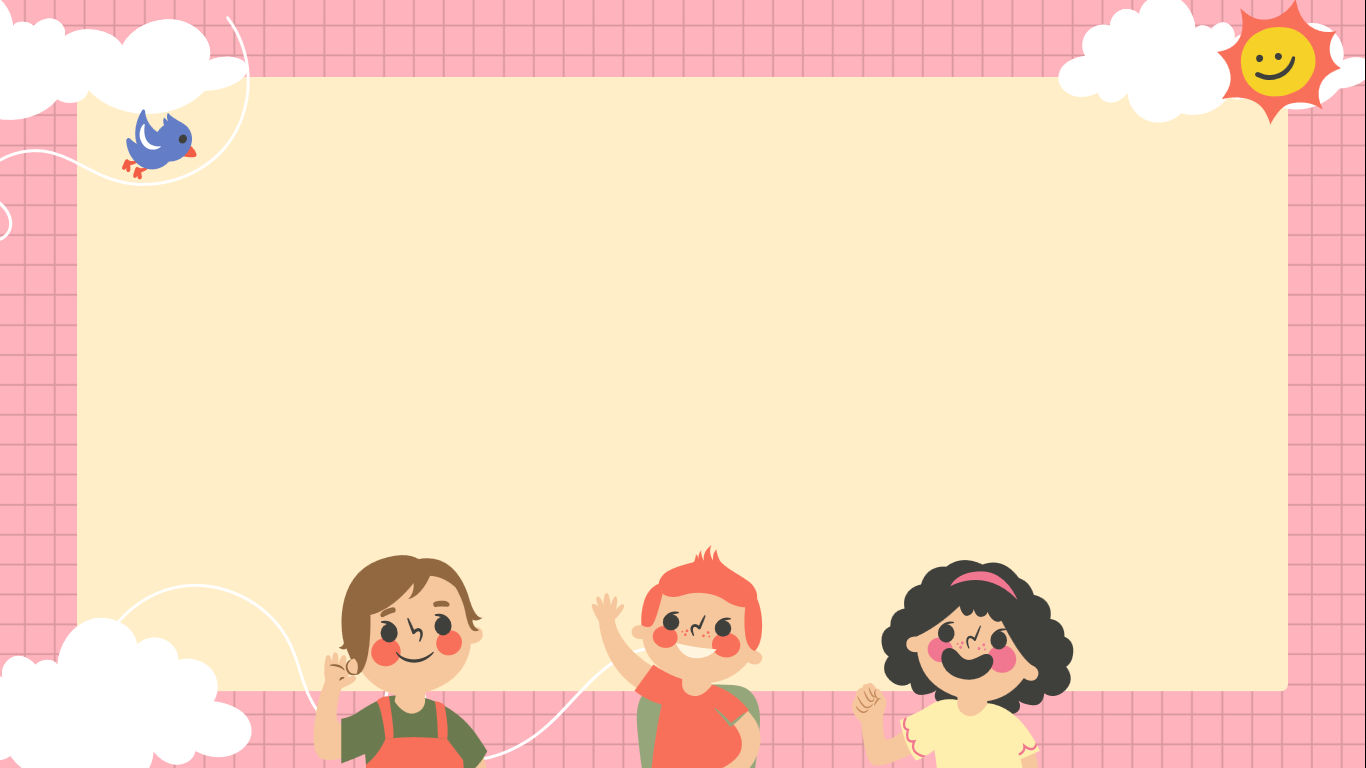 Hàng ngang 3: Hai câu thơ sau sử dụng biện pháp tu từ nào?
“Lặn lội thân cò khi quãng vắng
 Eo sèo mặt nước buổi đò đông
(Thương vợ - Tú Xương)
Đối lập
QUAY LẠI
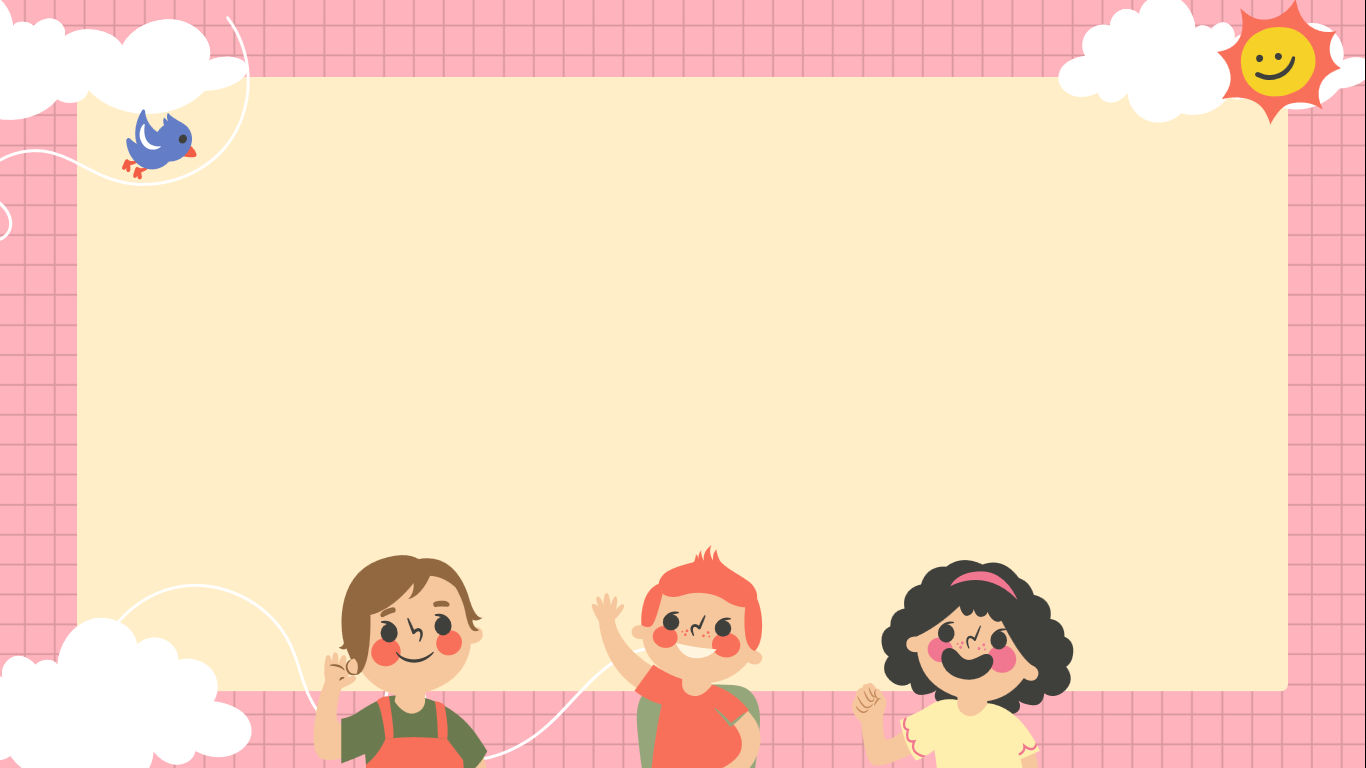 Hàng ngang số 4: Dựa vào tiếng thứ hai của câu thơ thứ nhất, em hãy cho biết bài thơ Lễ xướng danh khoa Đinh Dậu được viết theo luật nào?
Bằng
QUAY LẠI
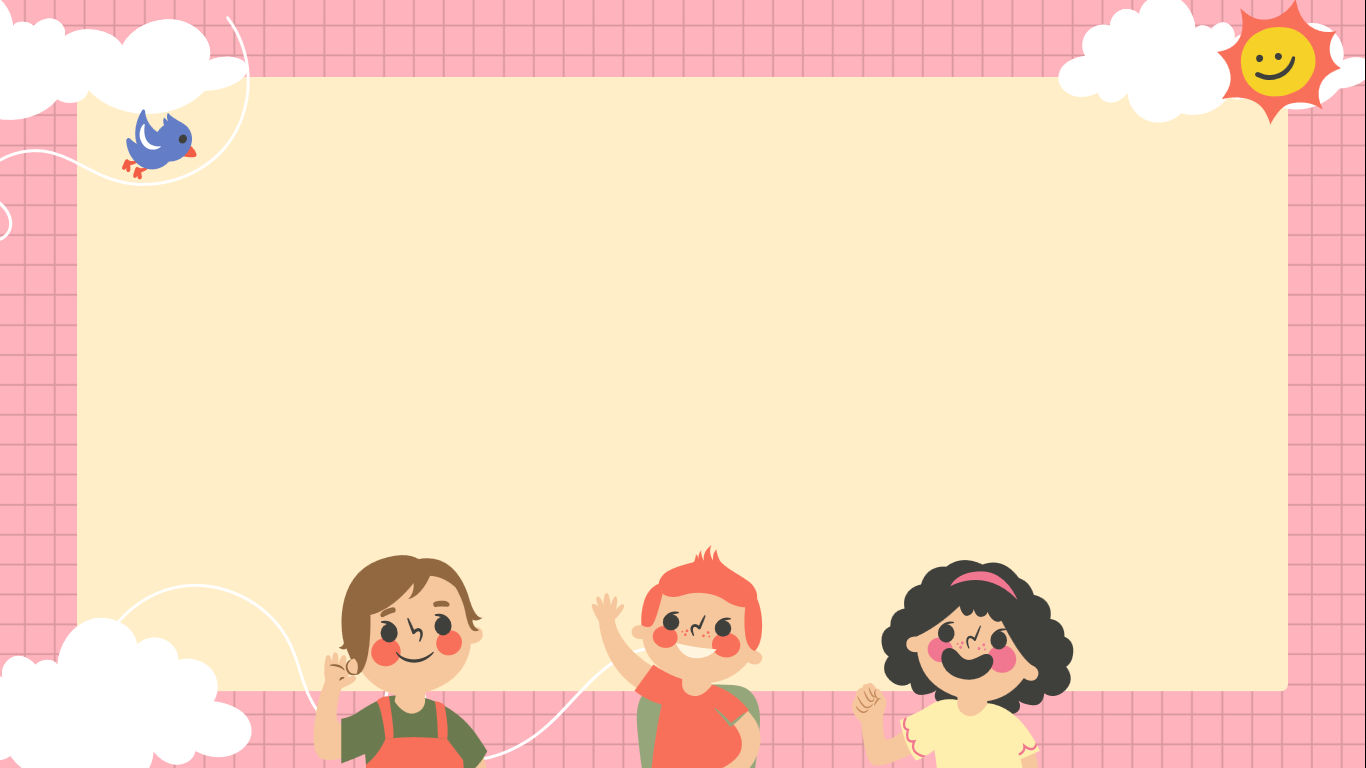 Hàng ngang số 5: Khoa Đinh Dậu 1897 được tổ chức ở đâu?
Nam Định
QUAY LẠI
[Speaker Notes: Nguyễn Nhâm – 0981.713.891.]
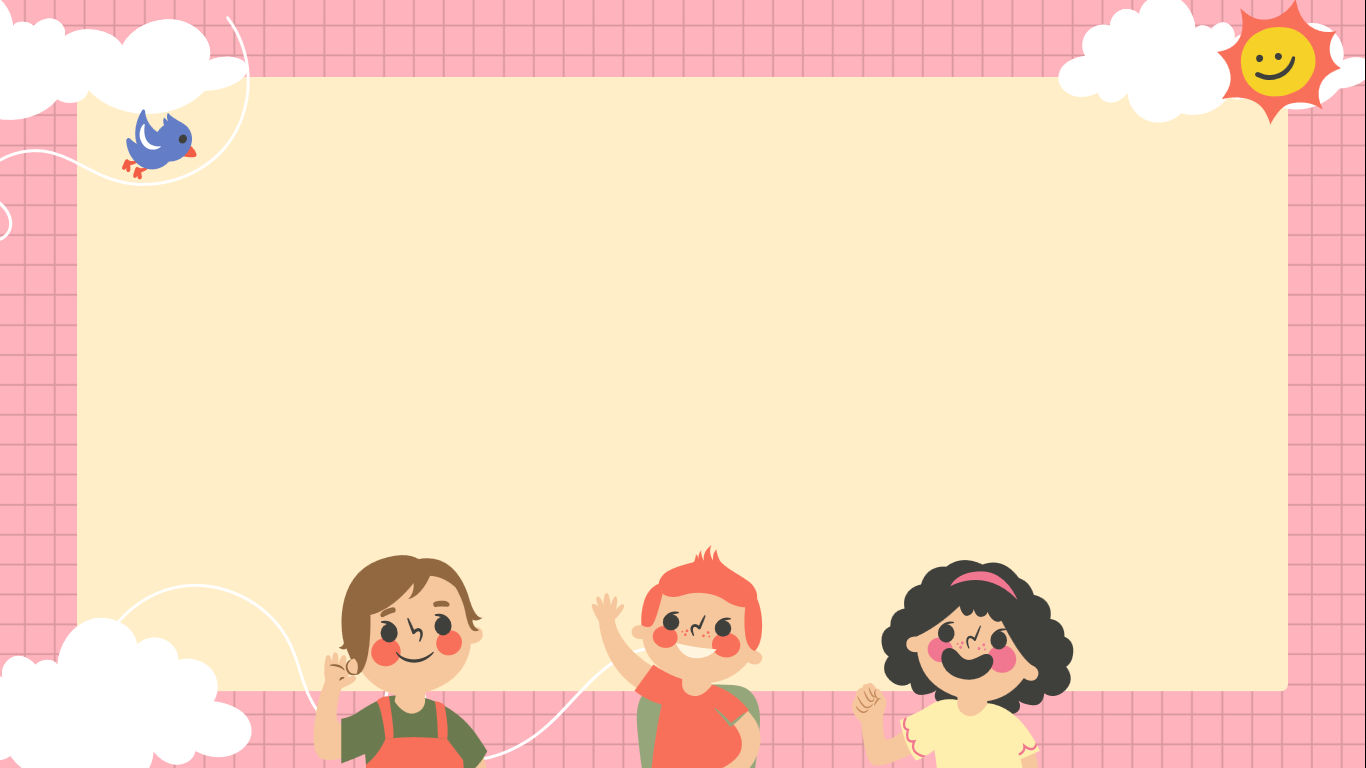 Hàng ngang số 6: Tên gọi khác của bài thơ Lễ xướng danh khoa Đinh Dậu là gì?
Vịnh khoa thi hương
QUAY LẠI
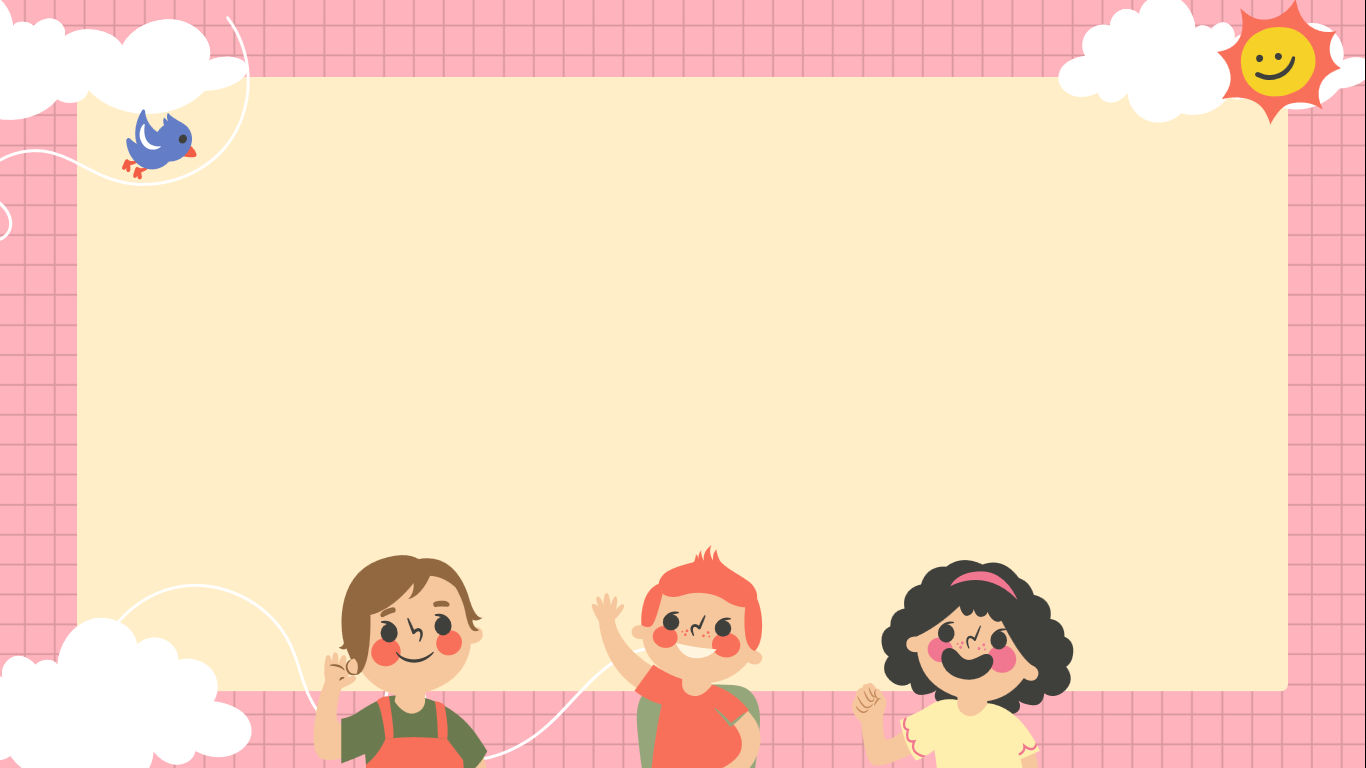 Hàng ngang số 7: Quan sứ đại diện cho nước nào?
Pháp
QUAY LẠI
[Speaker Notes: 0981.713.891.]
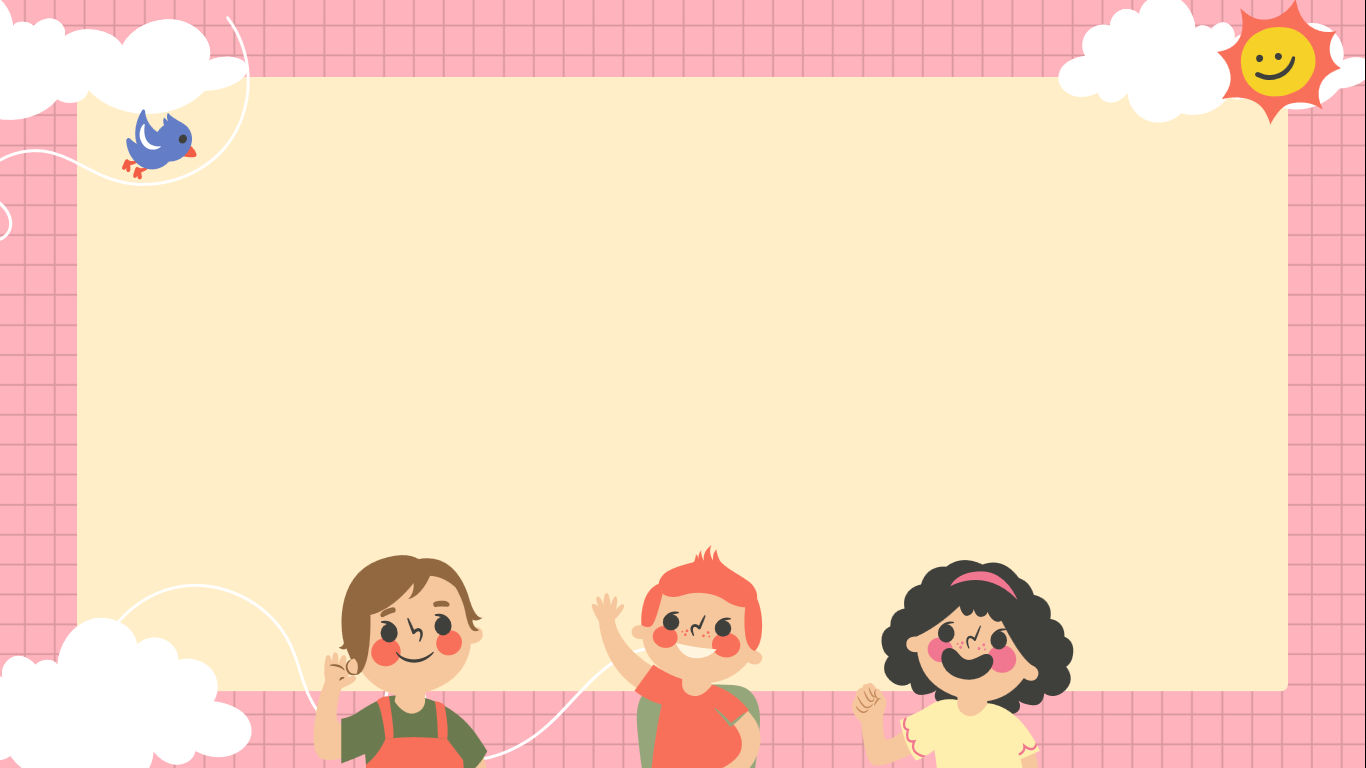 Hàng ngang số 8: Hình ảnh nào trong bài thơ nói về sự bất tài, vô dụng, tầm thường của quan viên người Việt?
Miệng thét loa
QUAY LẠI
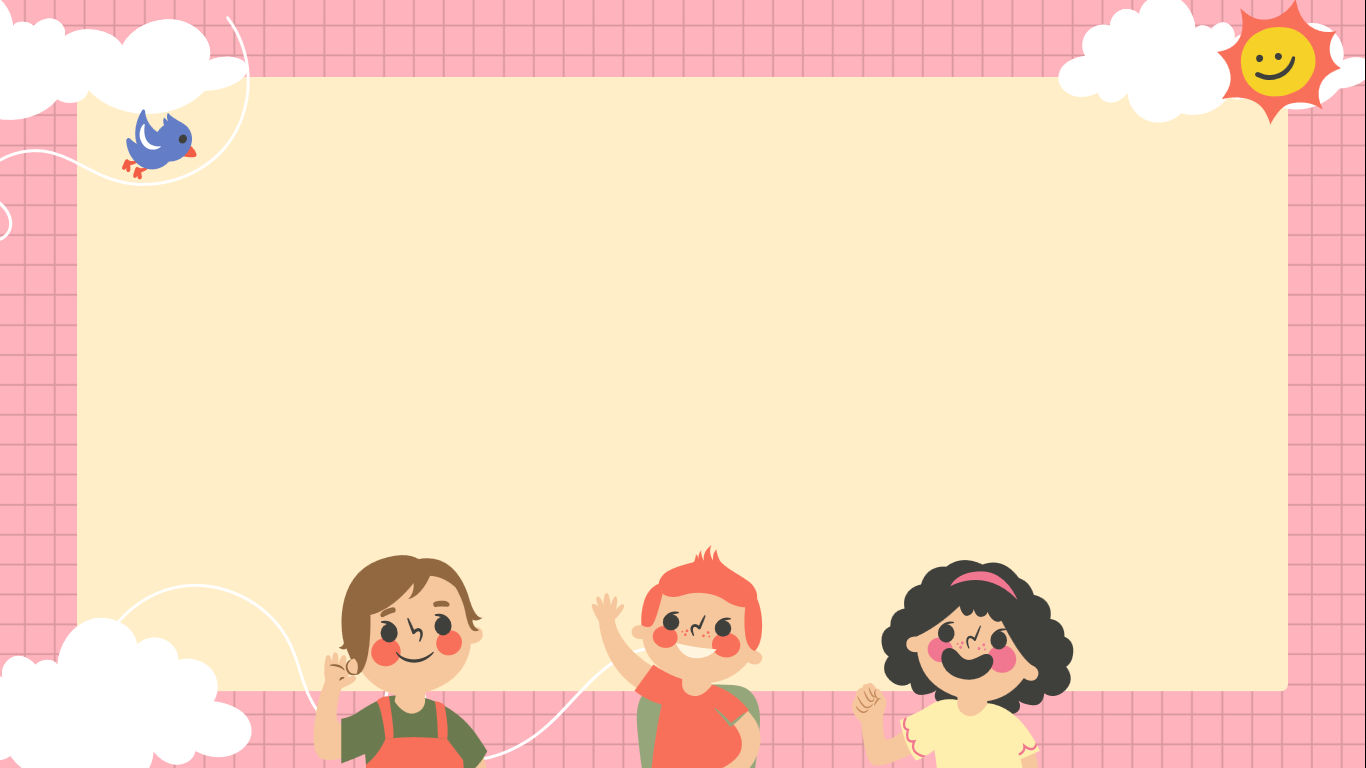 NHỐN NHÁO
Em hãy thuyết trình về mối liên hệ giữa từ khóa hàng dọc và bài thơ.
QUAY LẠI
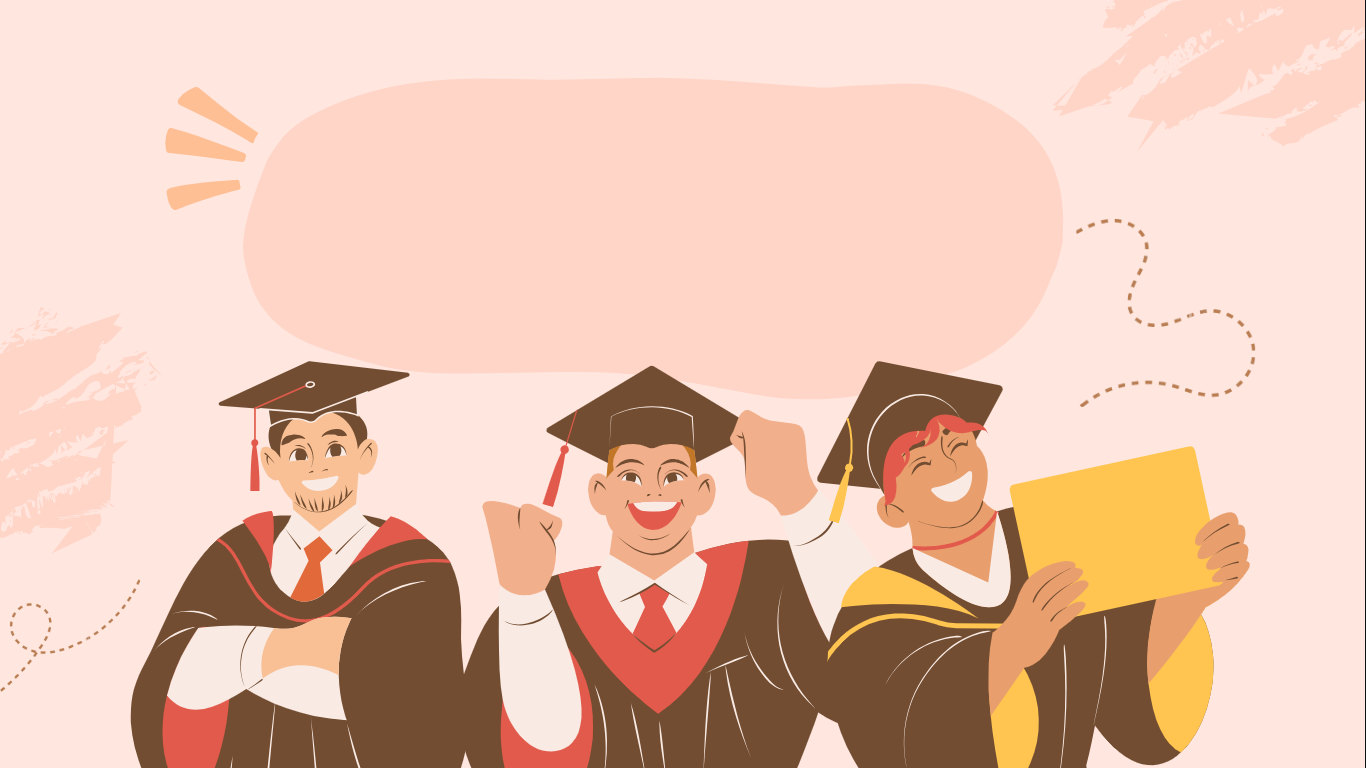 Hoạt động vận dụng
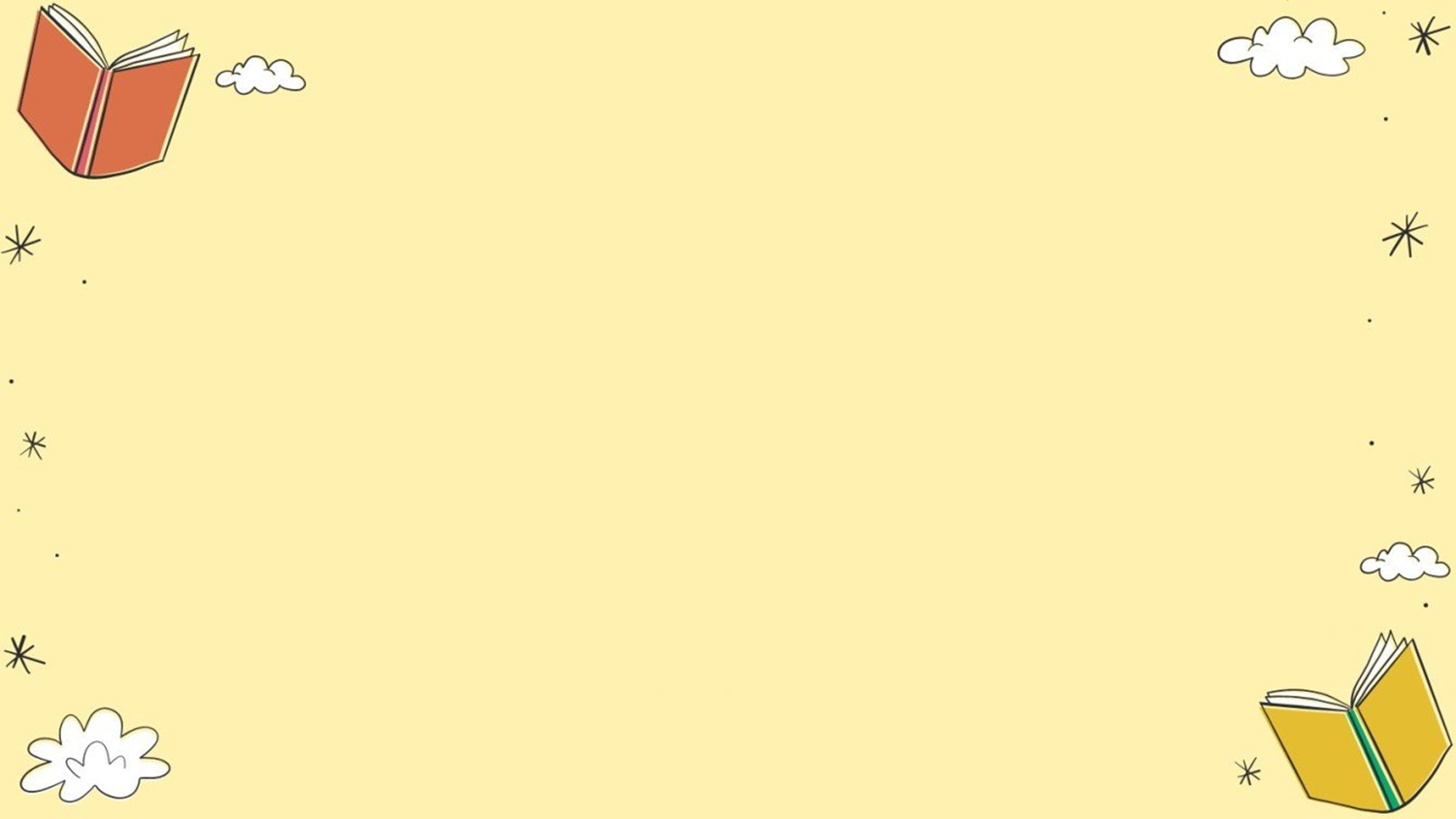 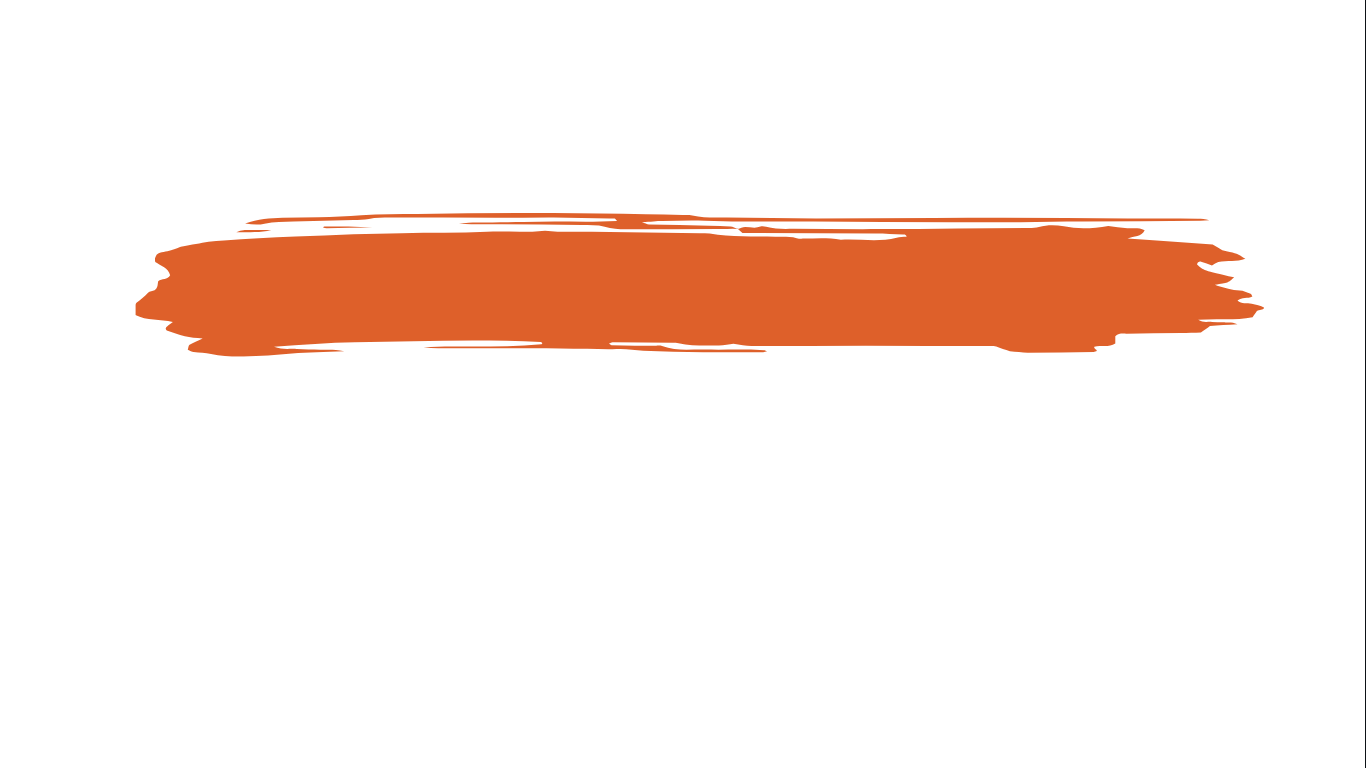 Hoạt động vận dụng
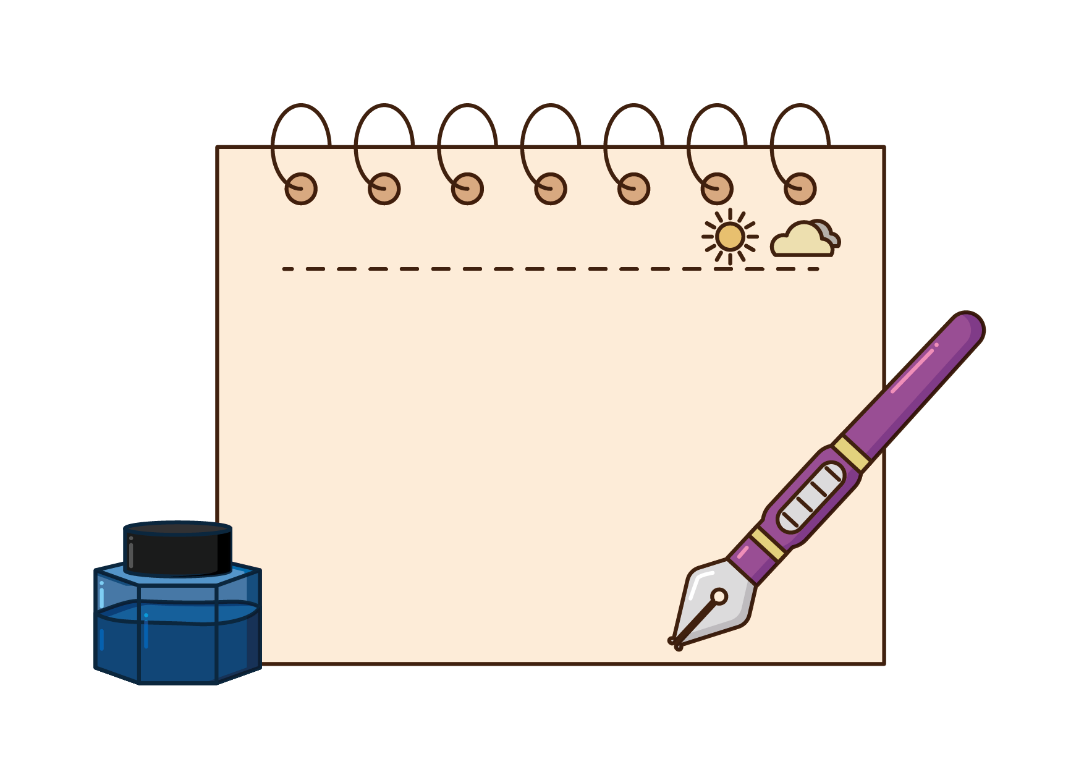 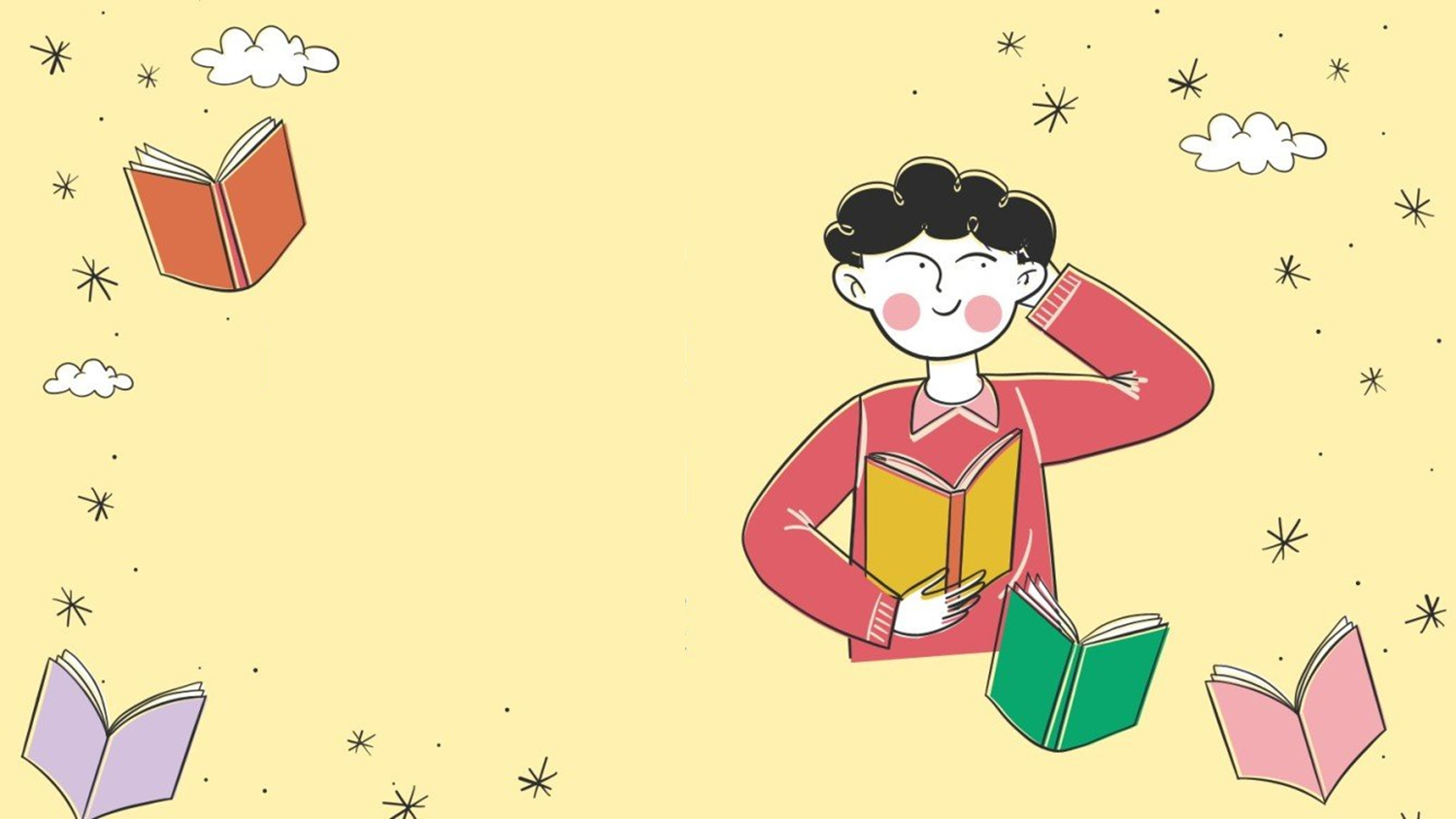 Nhân vật nào trong bài thơ để lại ấn tượng cho em nhiều nhất? Vì sao?
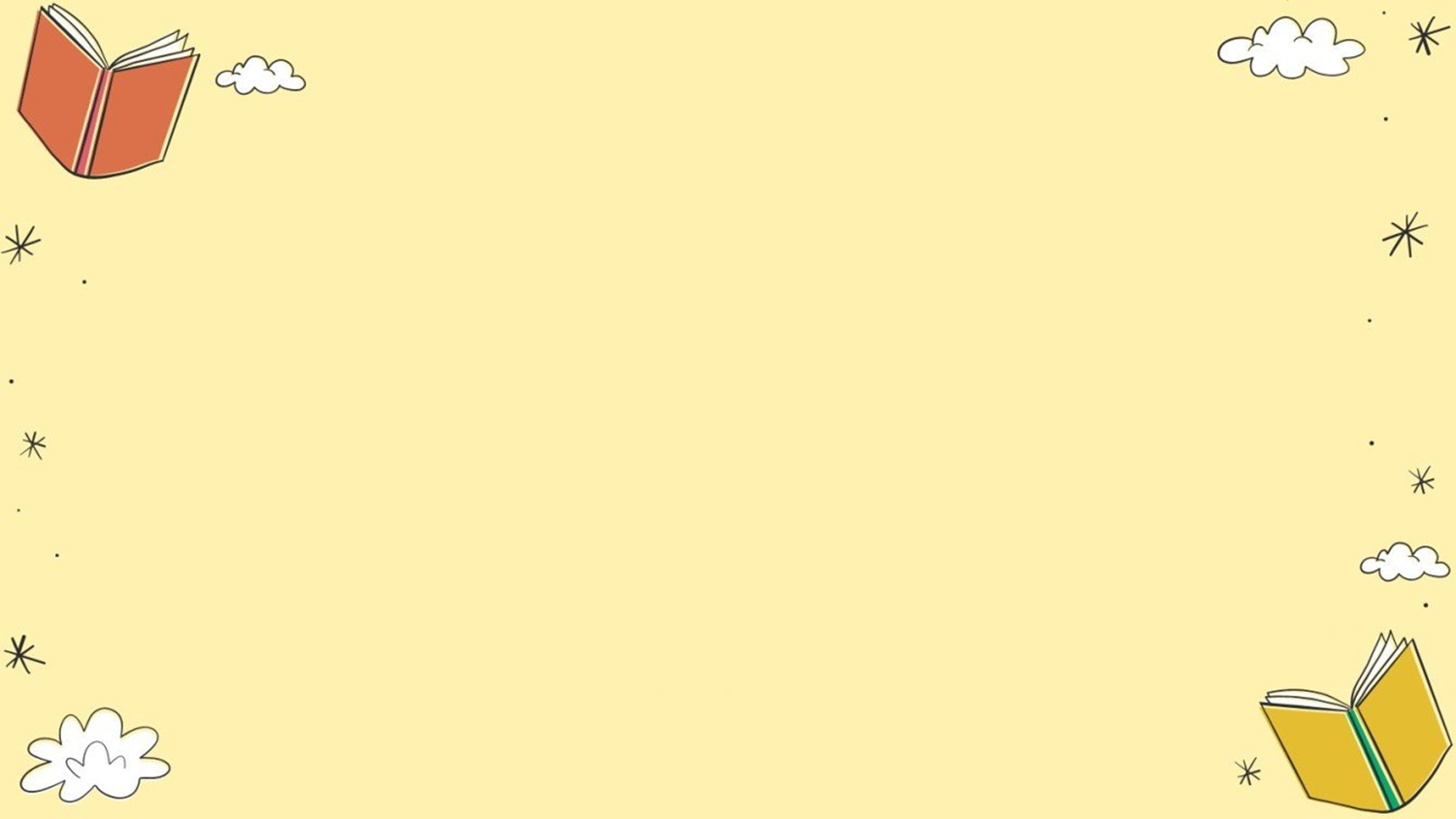 Viết đoạn văn (khoảng 7 – 9 câu) phân tích một chi tiết có tính chất trào phúng mà em ấn tượng nhất trong bài thơ Lễ xướng danh khoa Đinh Dậu.
[Speaker Notes: 0981.713.891.]
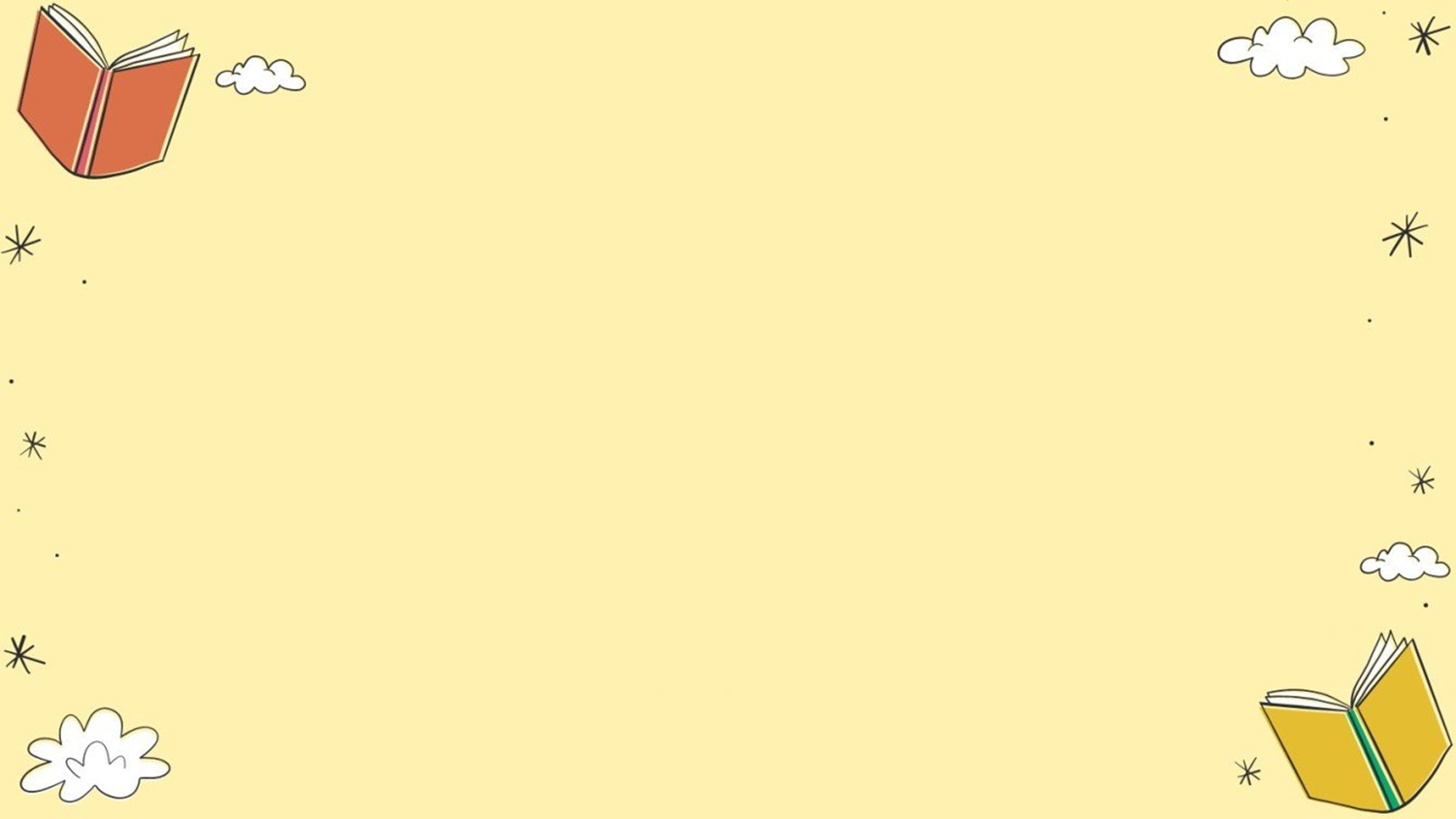 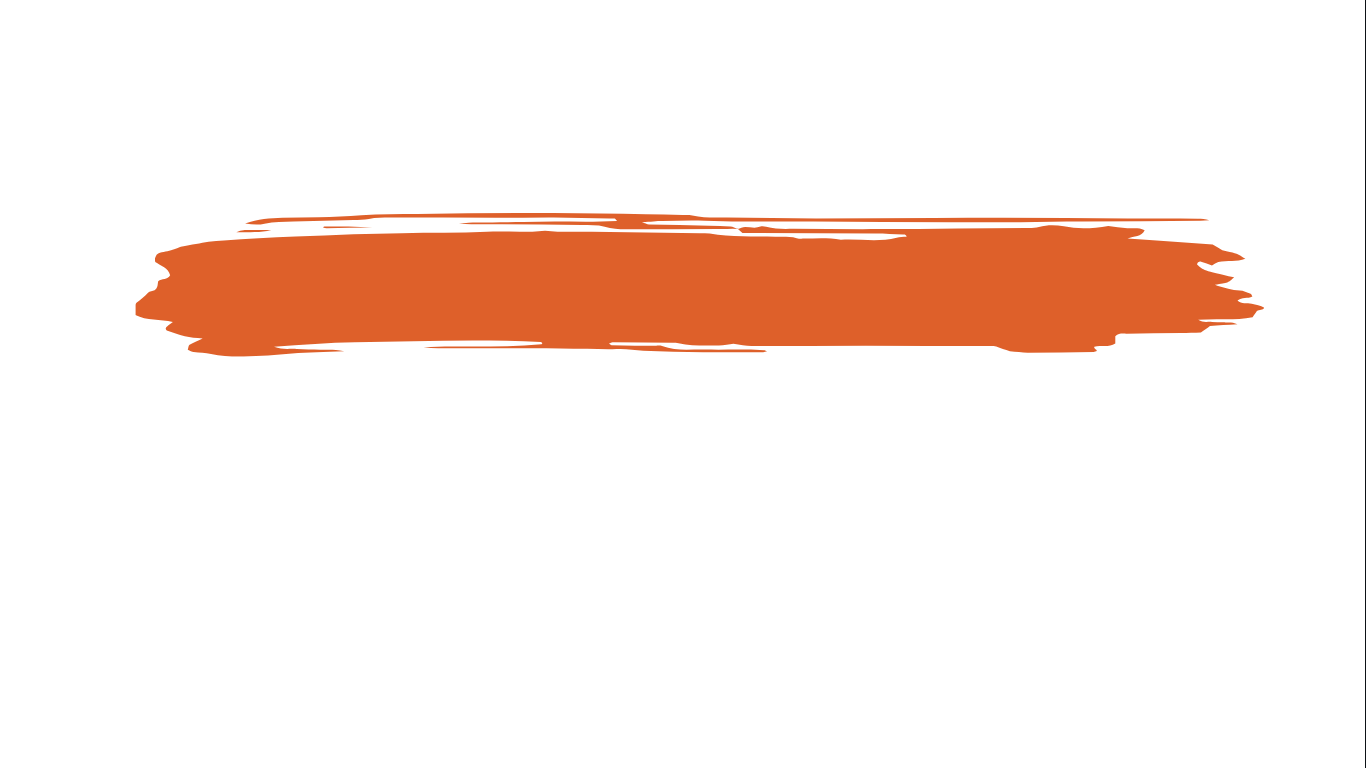 *Bảng kiểm
[Speaker Notes: 0981.713.891.]